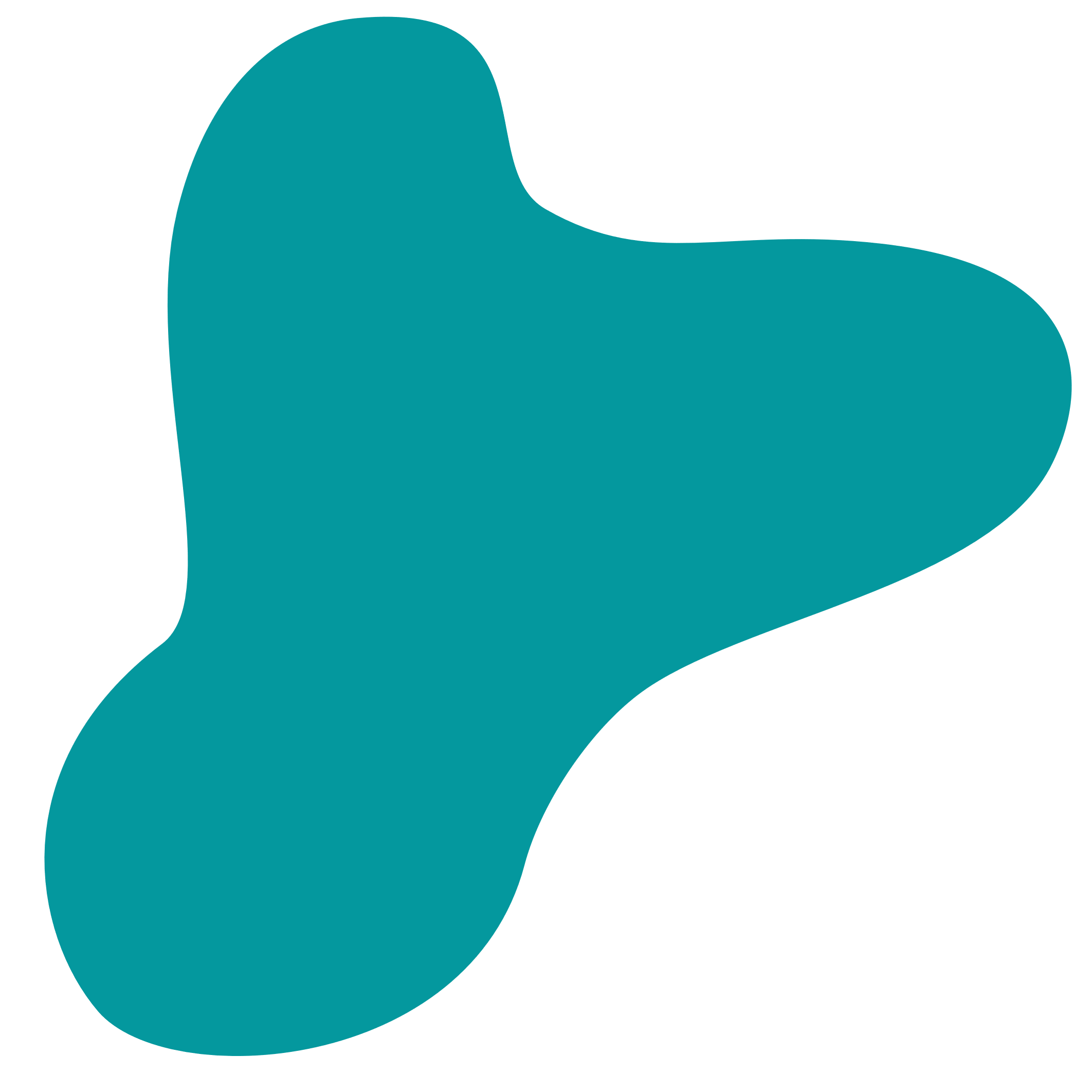 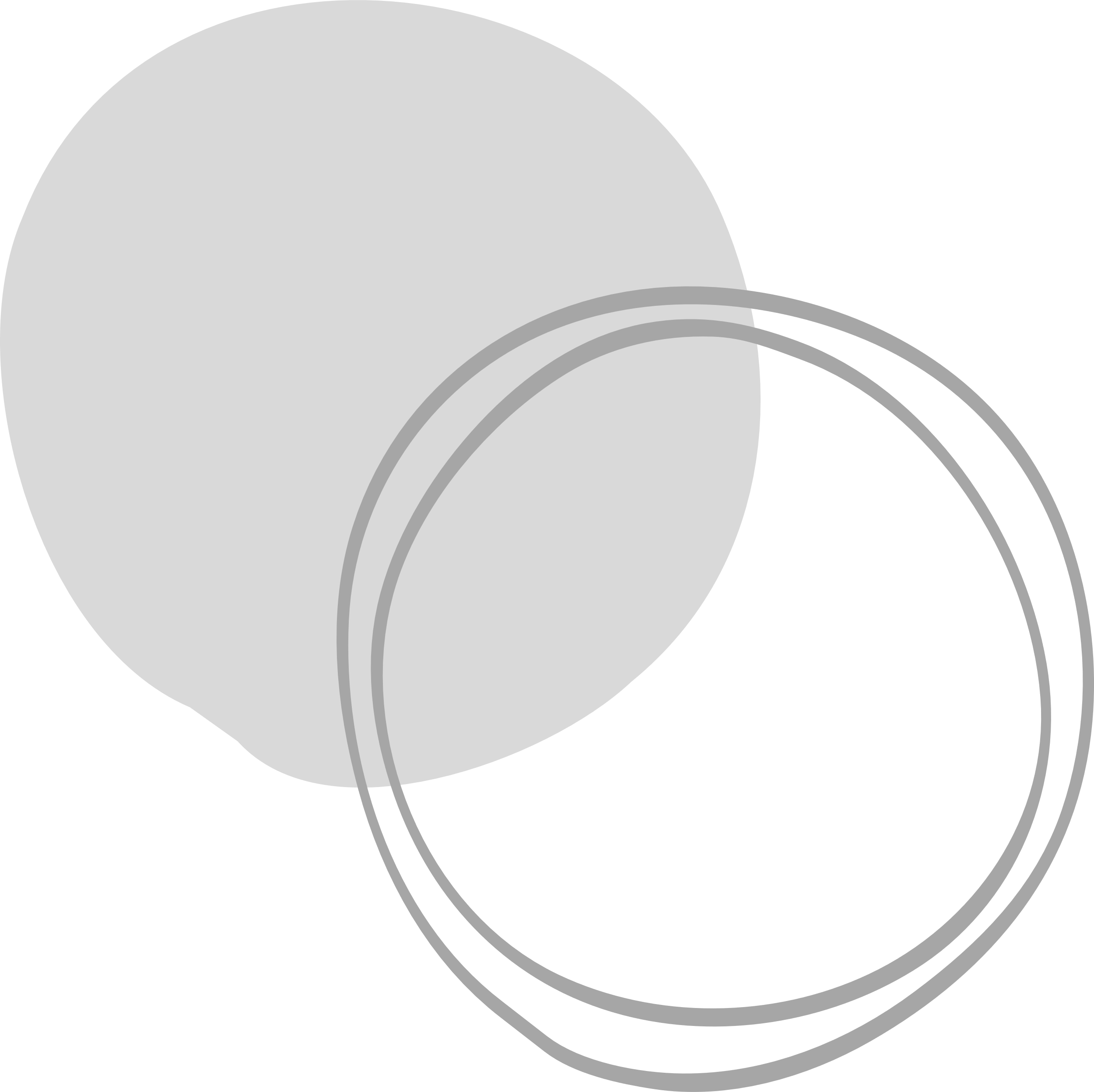 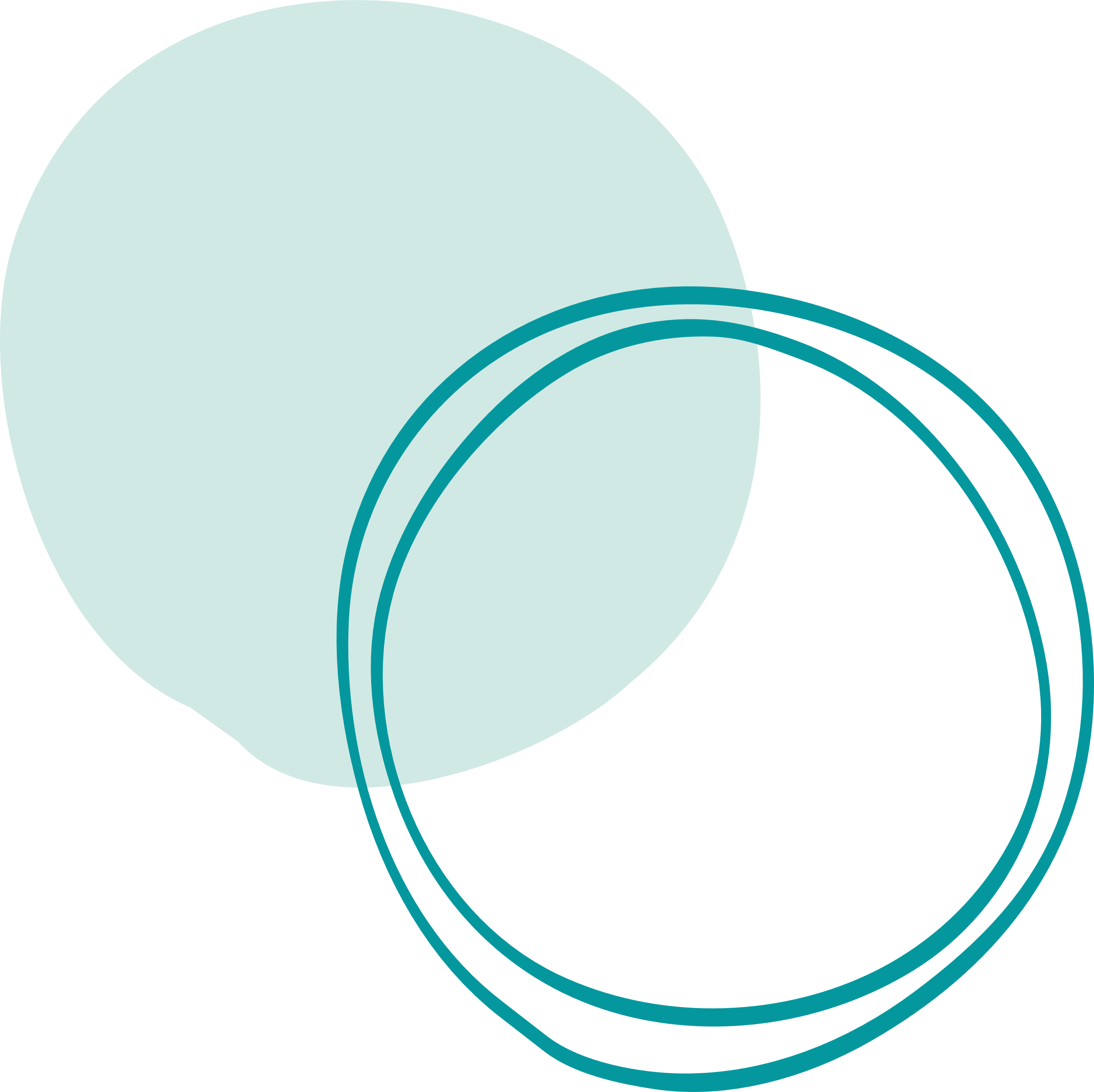 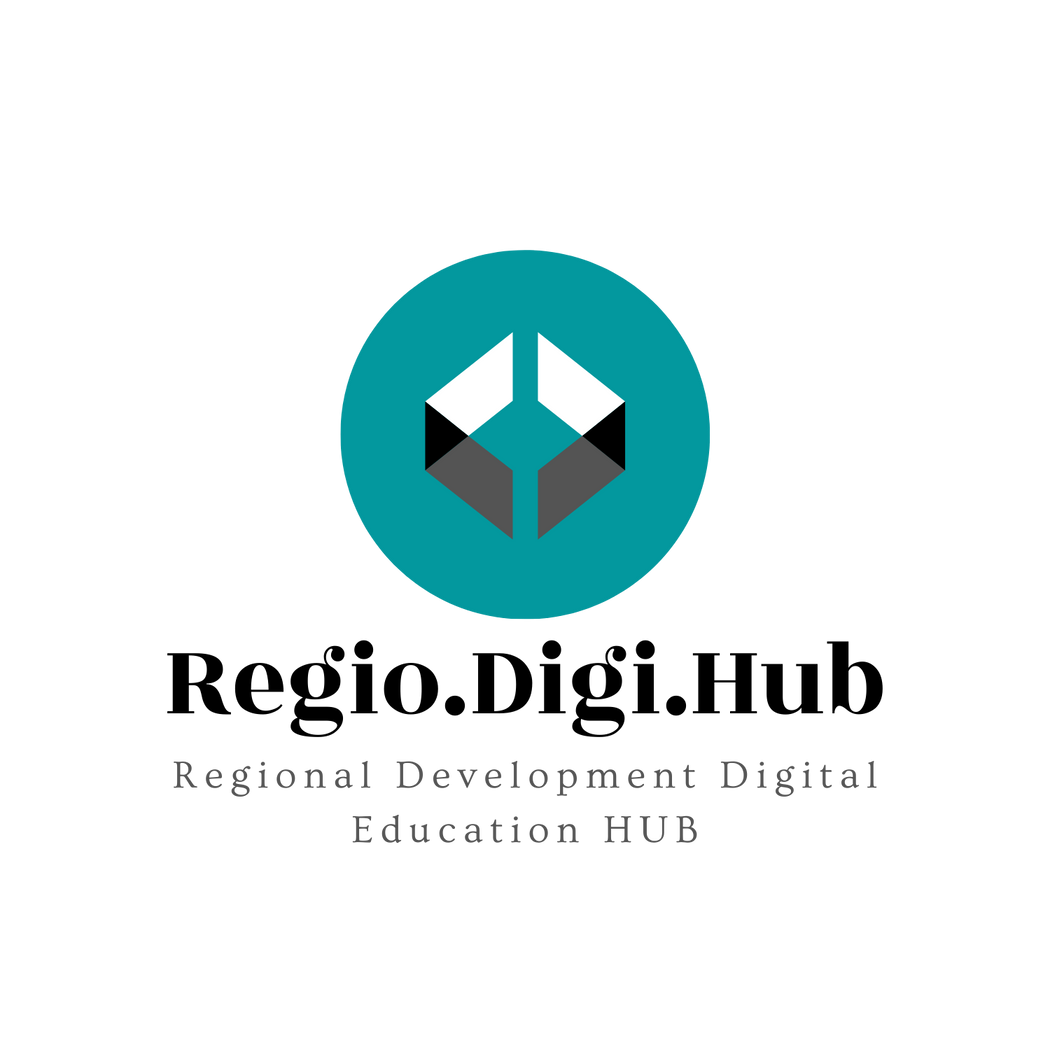 Promoting Regional Development by building the capacity of the VET system
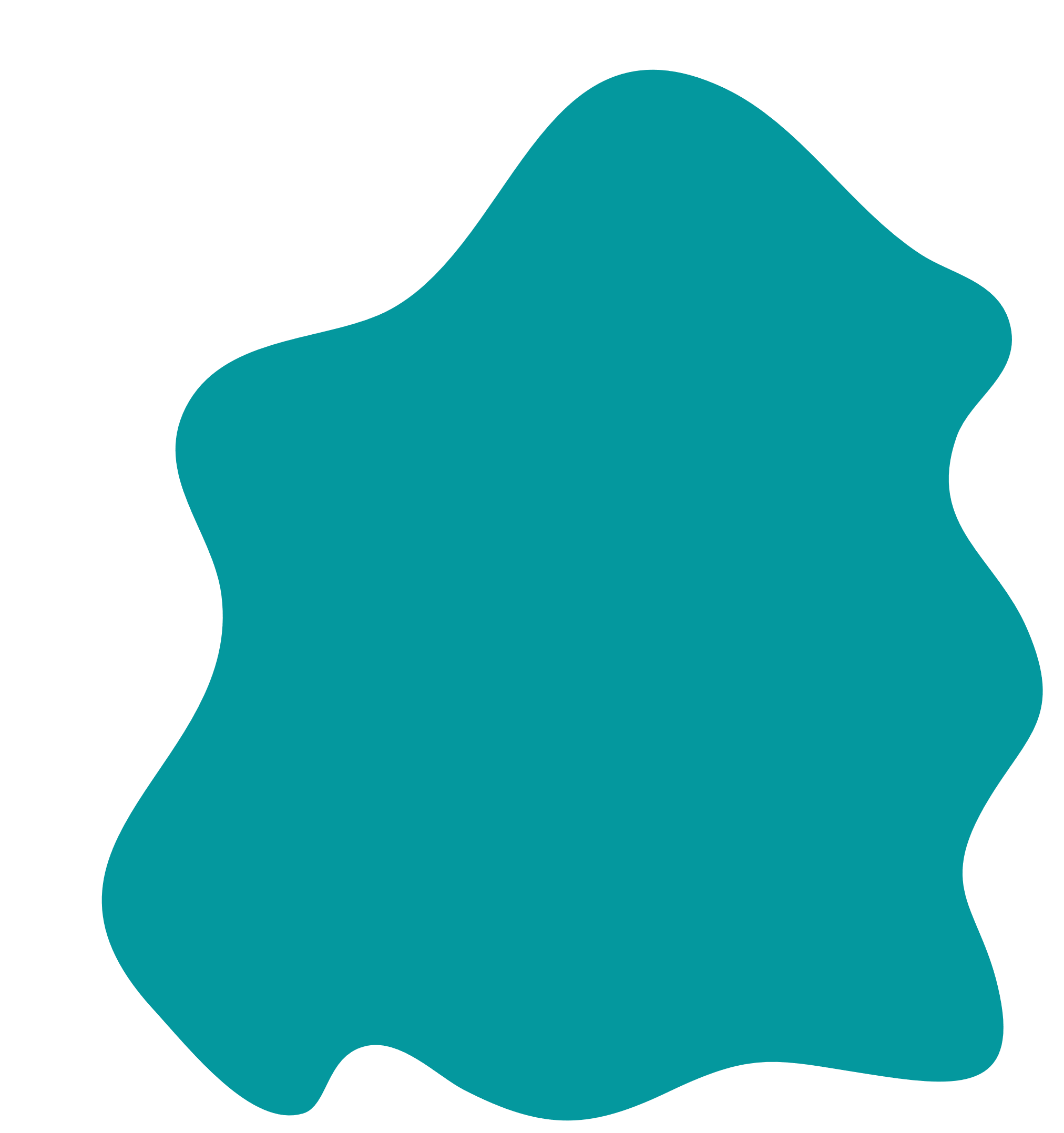 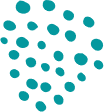 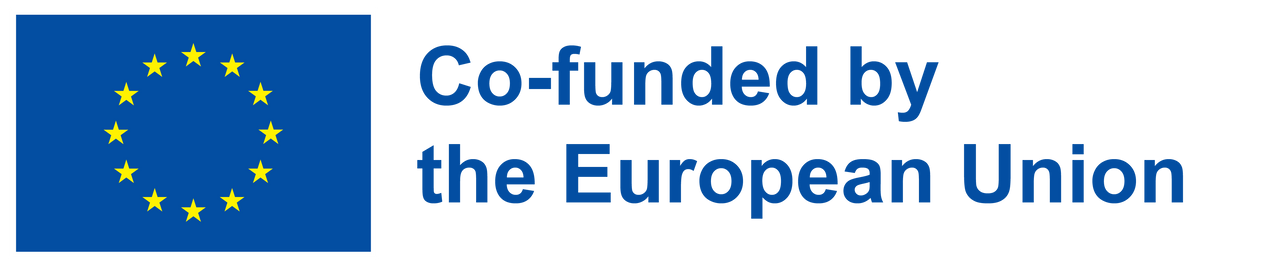 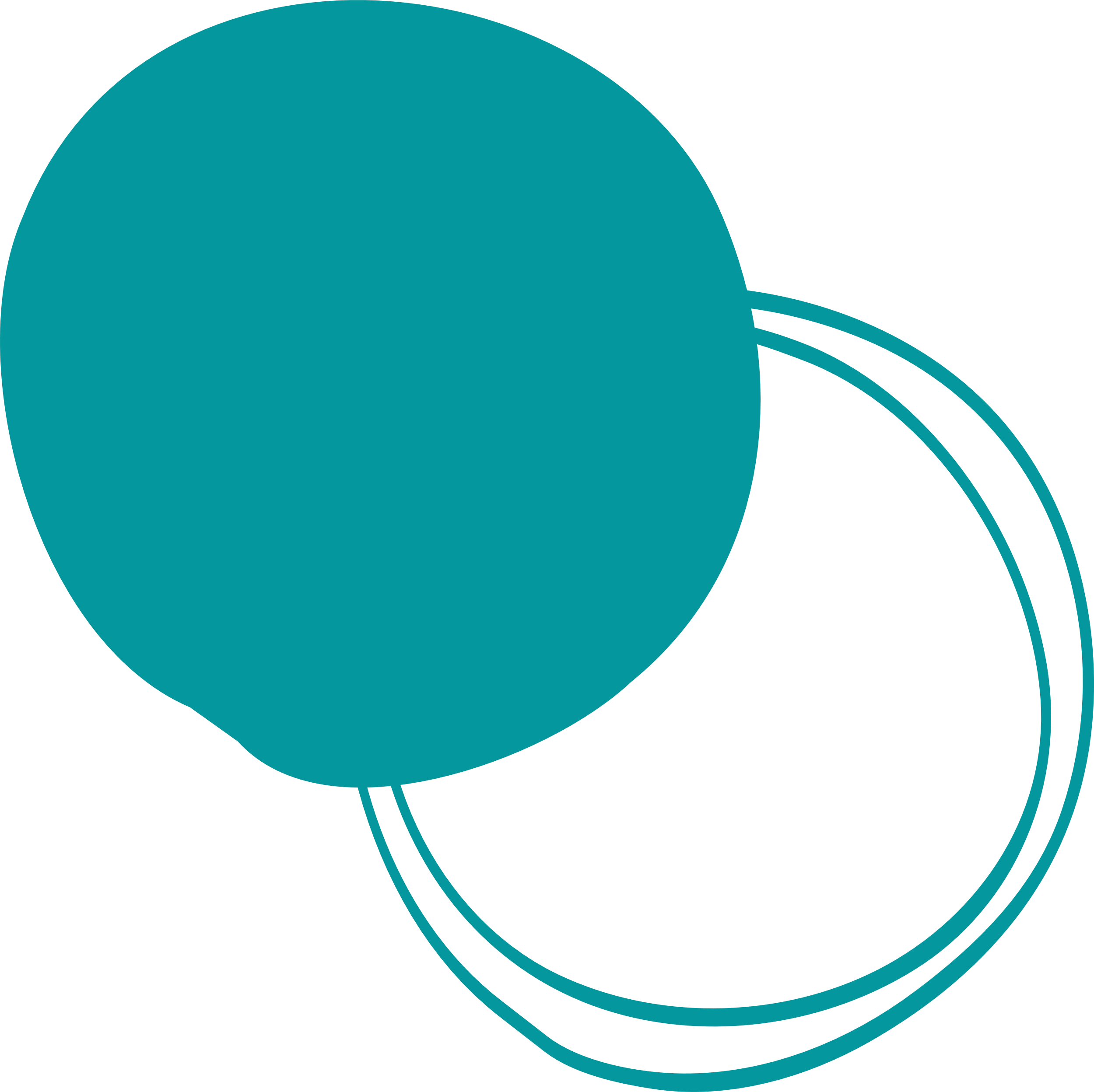 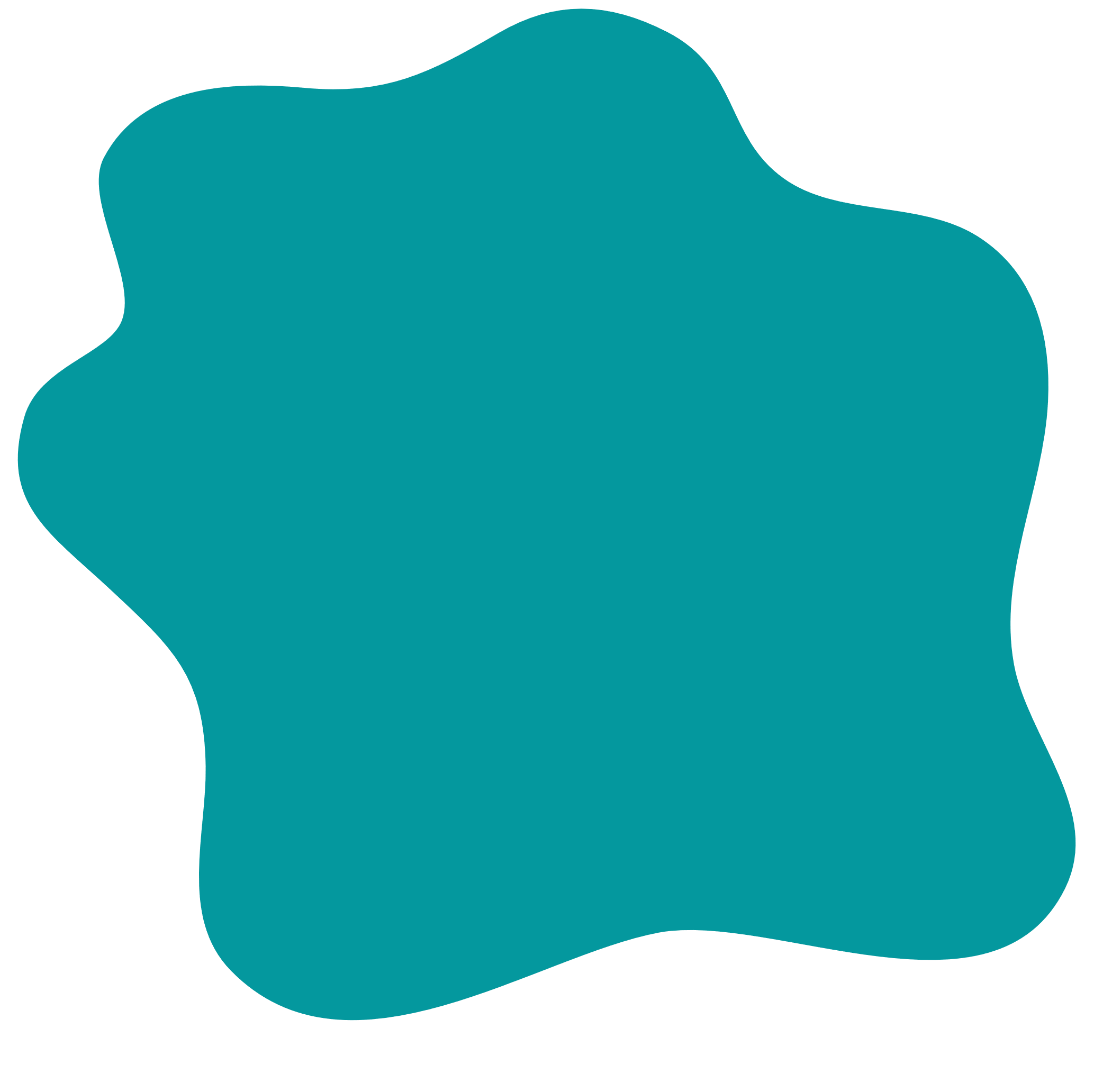 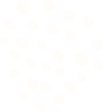 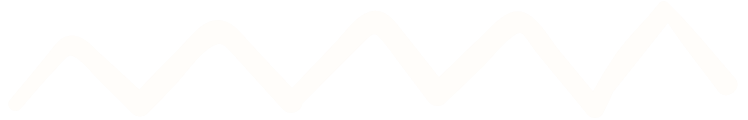 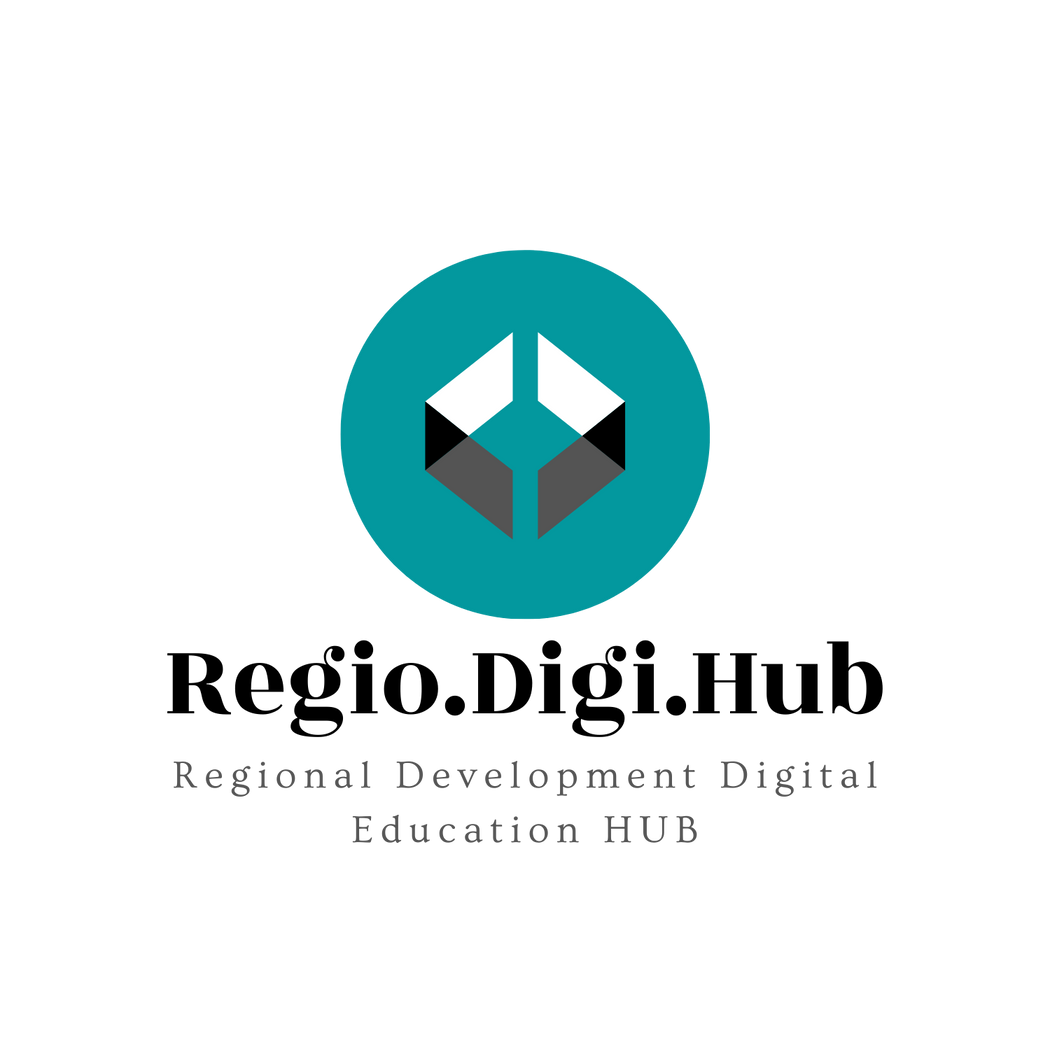 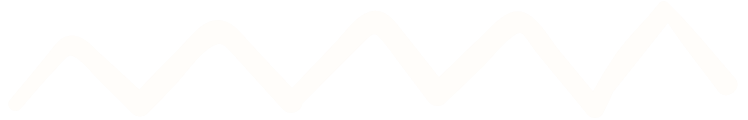 Creating and applying an action plan
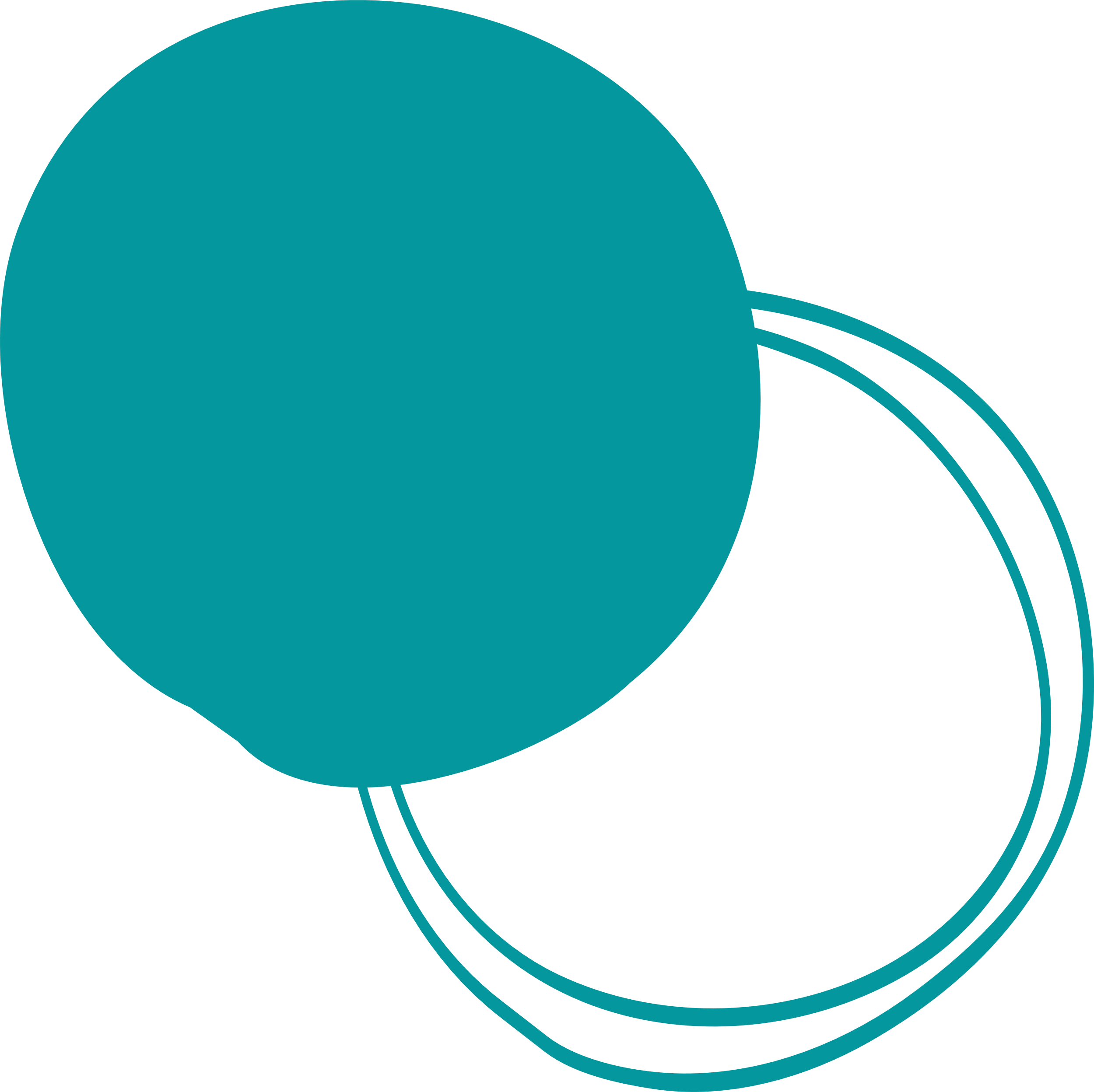 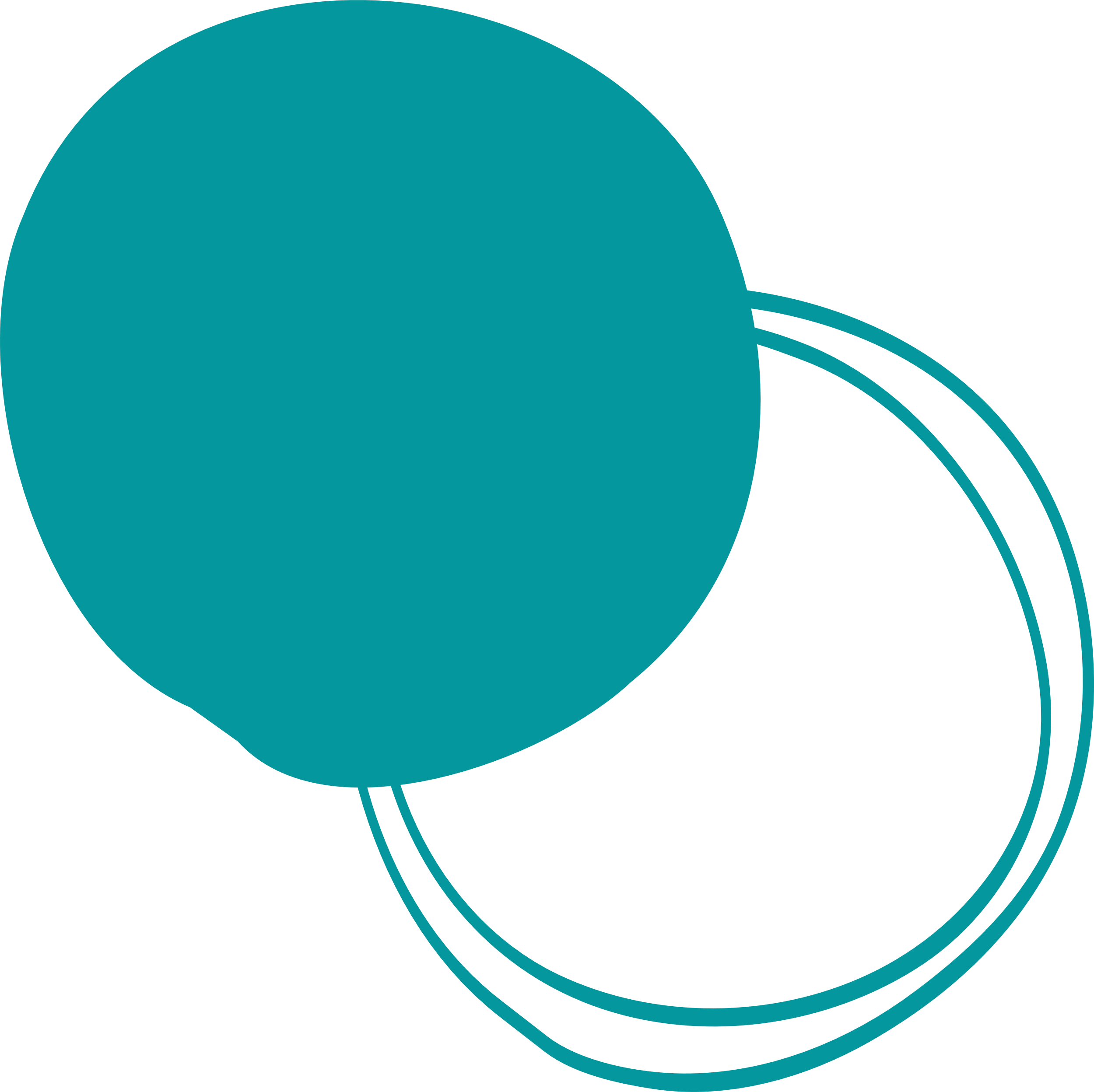 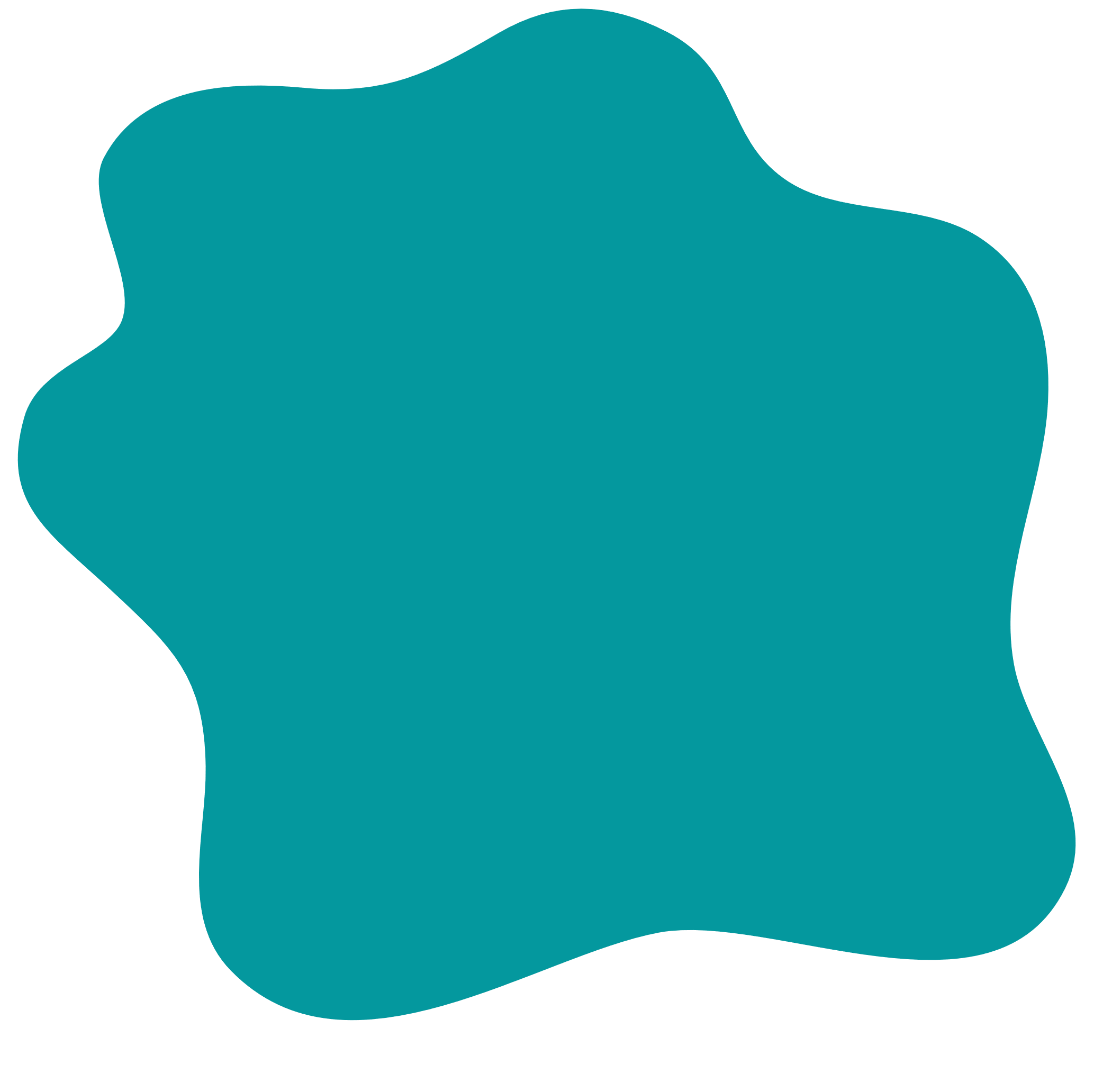 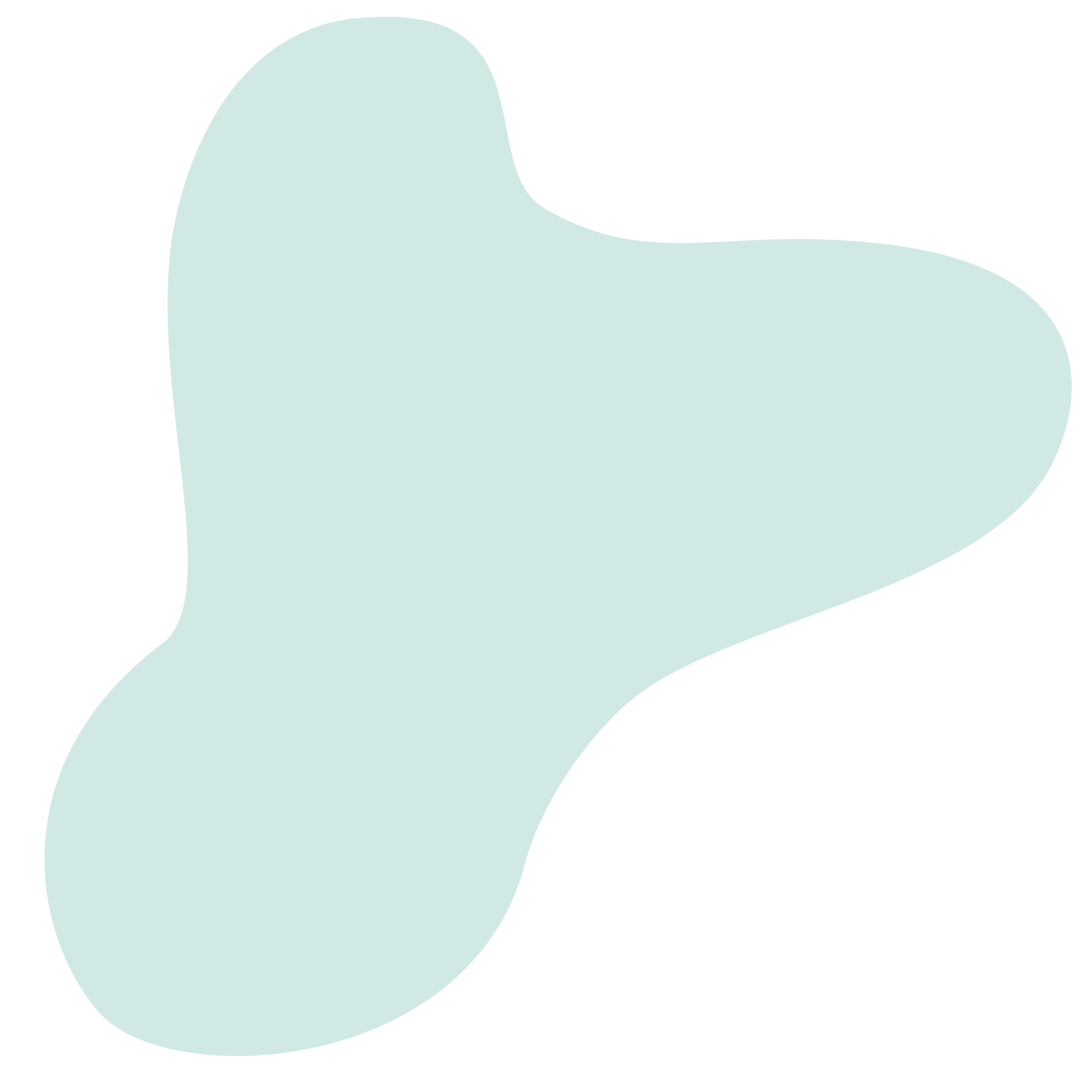 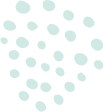 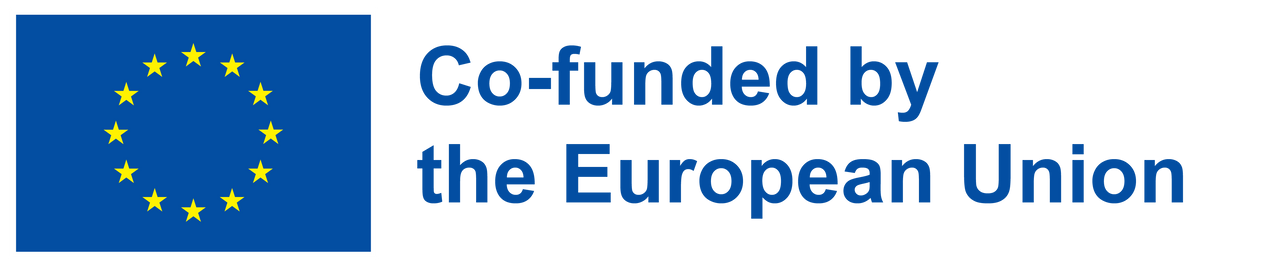 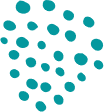 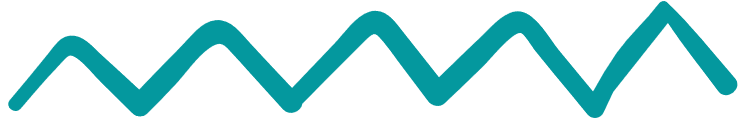 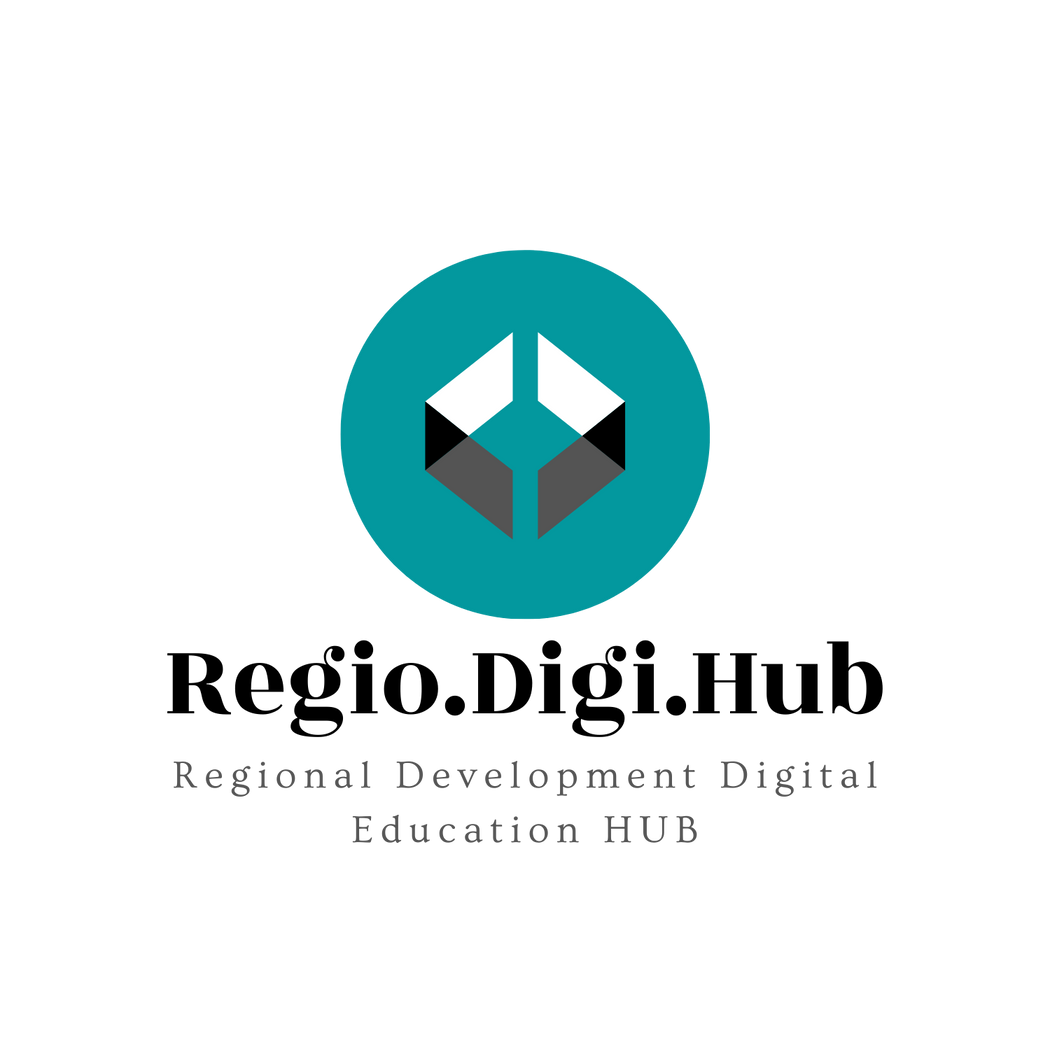 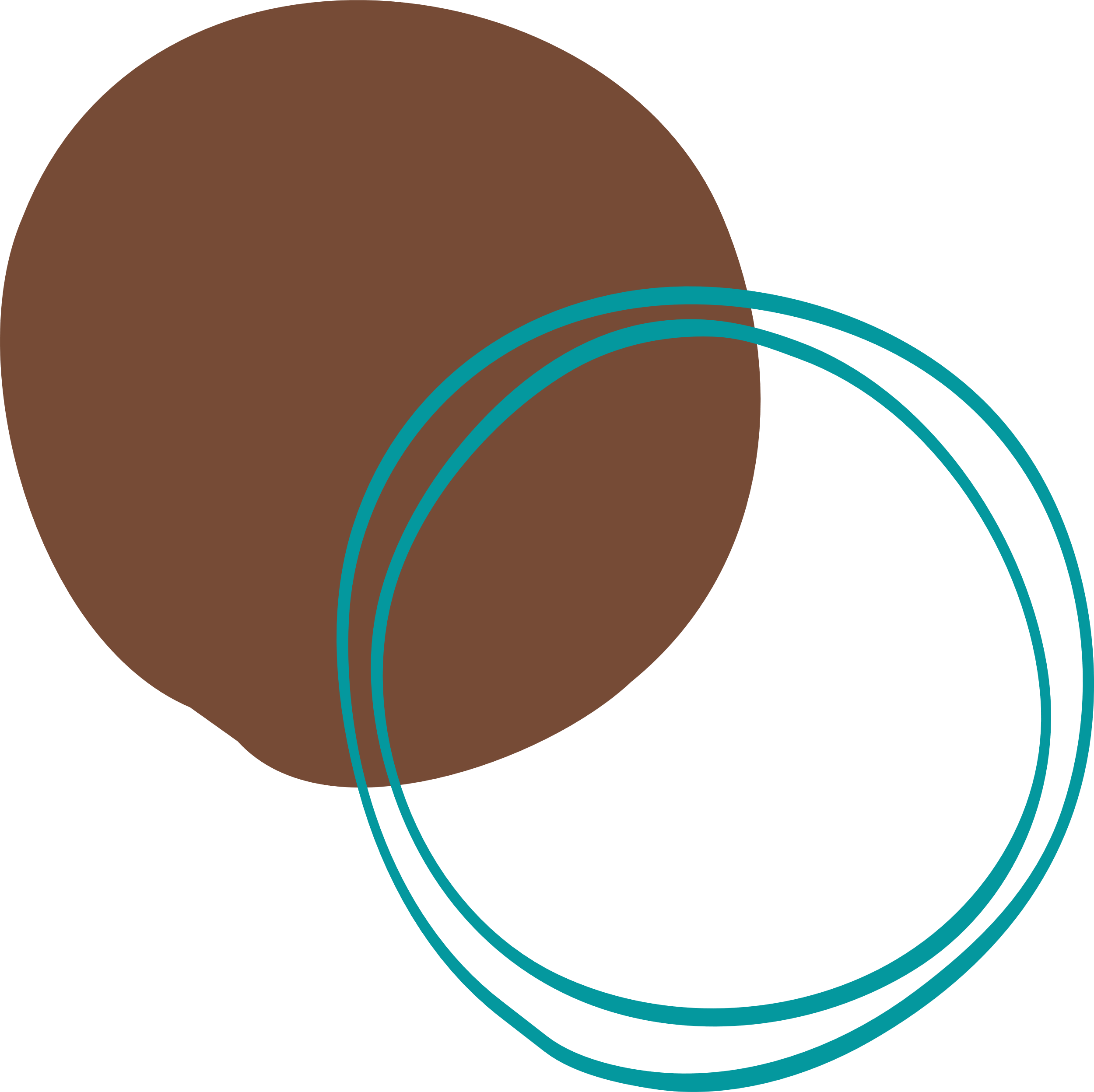 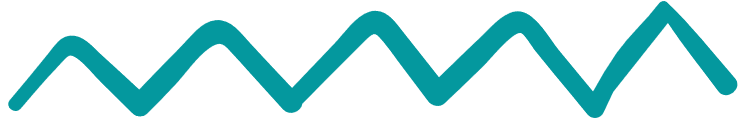 Disclaimer
The European Commission support for the production of this publication does not constitute an endorsement of the contents which reflects the views only of the authors, and the Commission cannot be held responsible for any use which may be made of the information contained therein.

Project Nº: 2021-1-RO01-KA220-VET-000028118
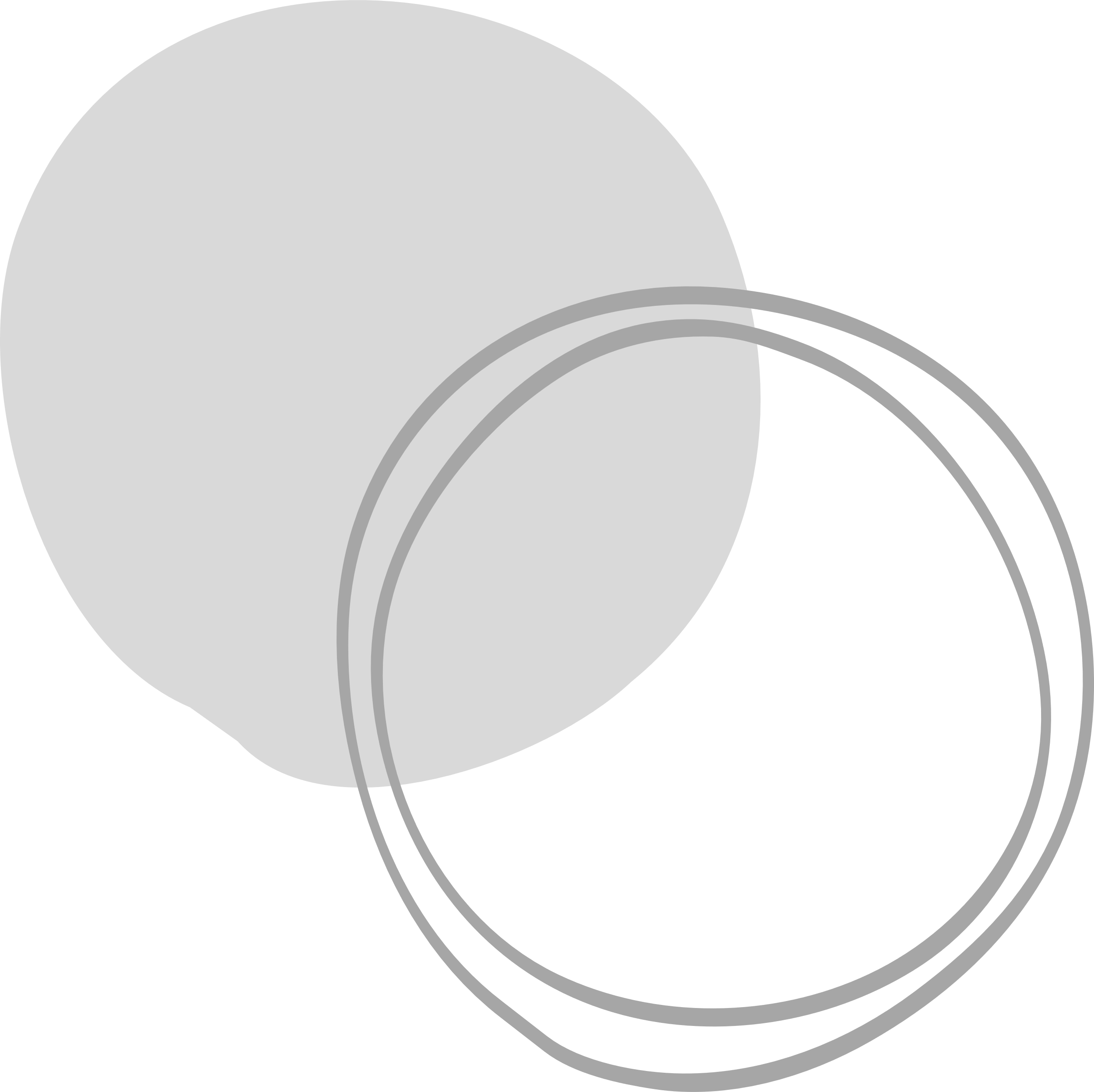 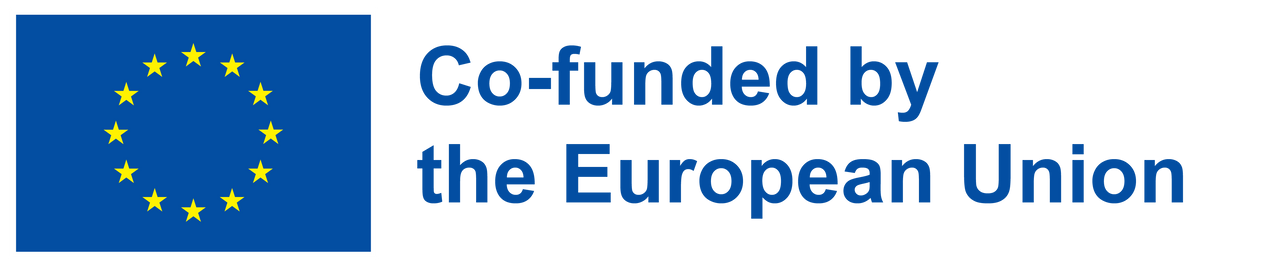 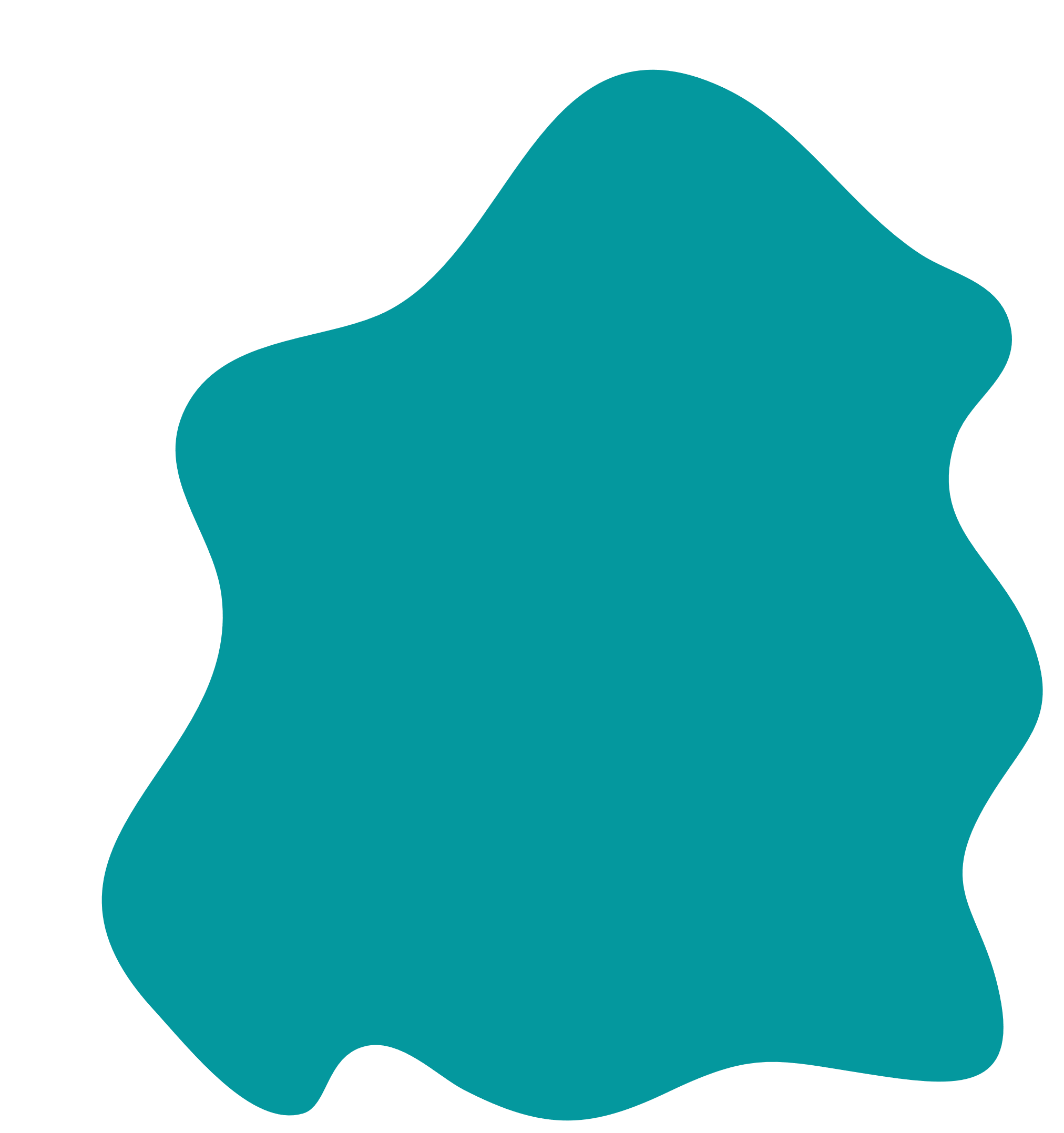 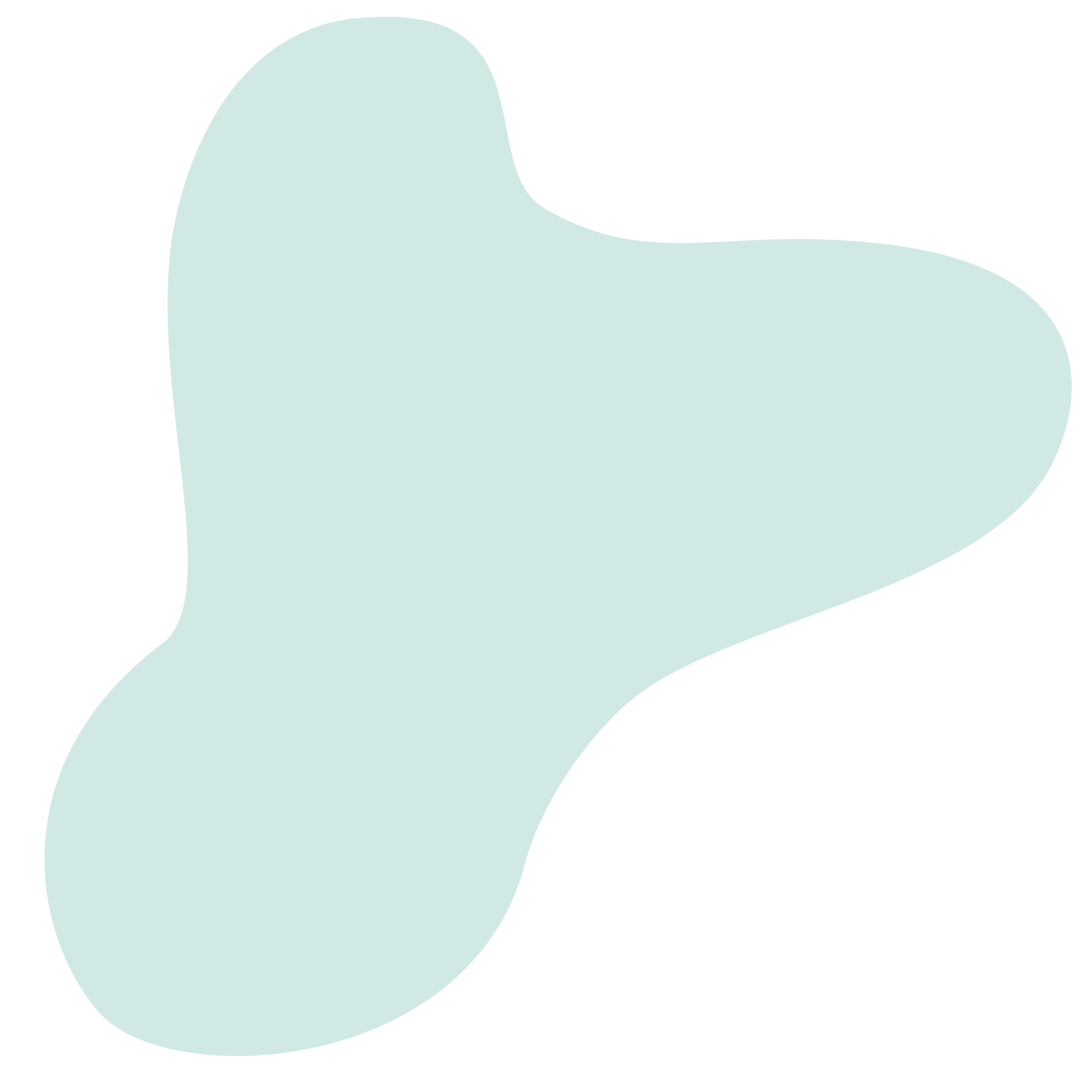 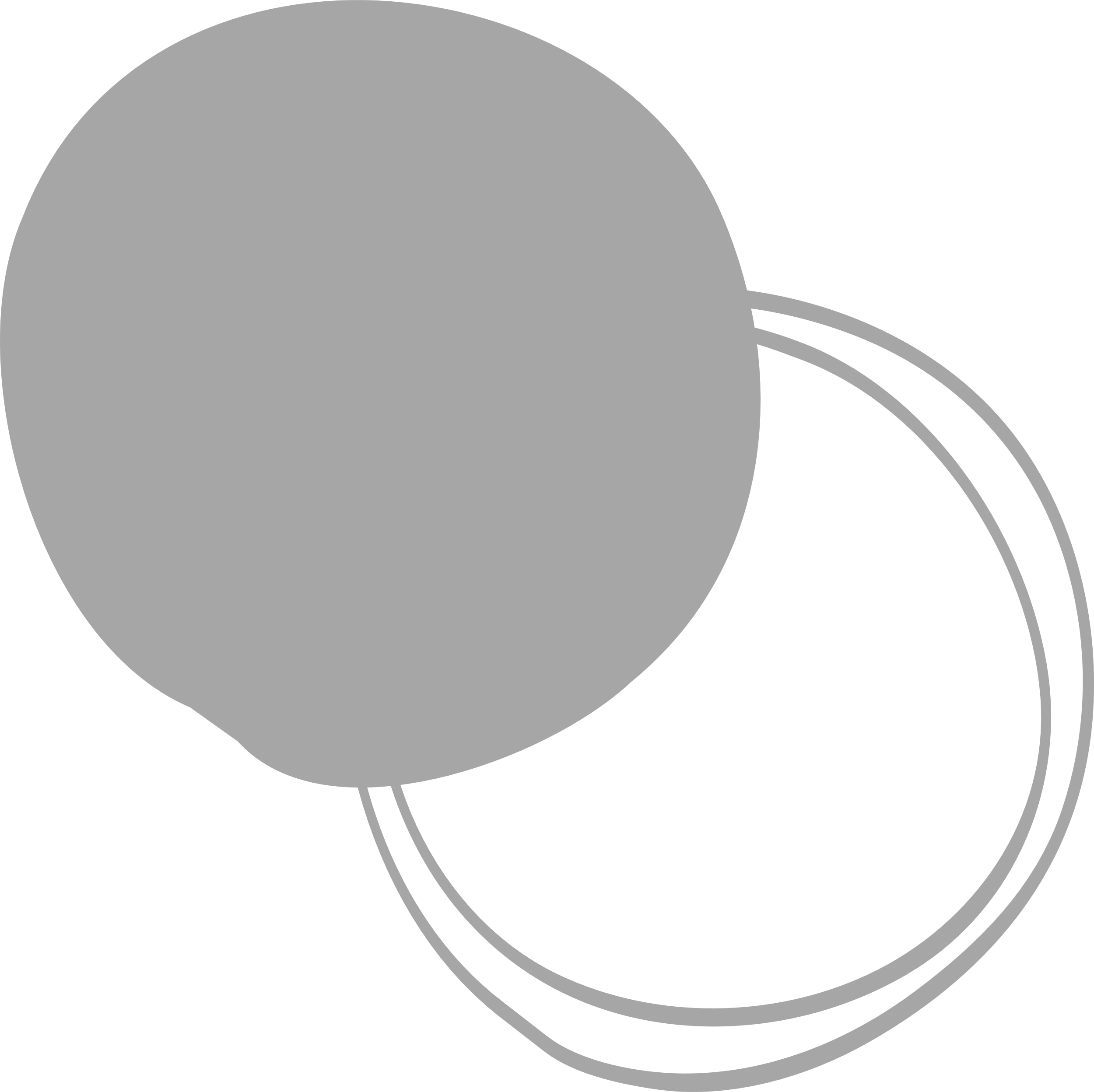 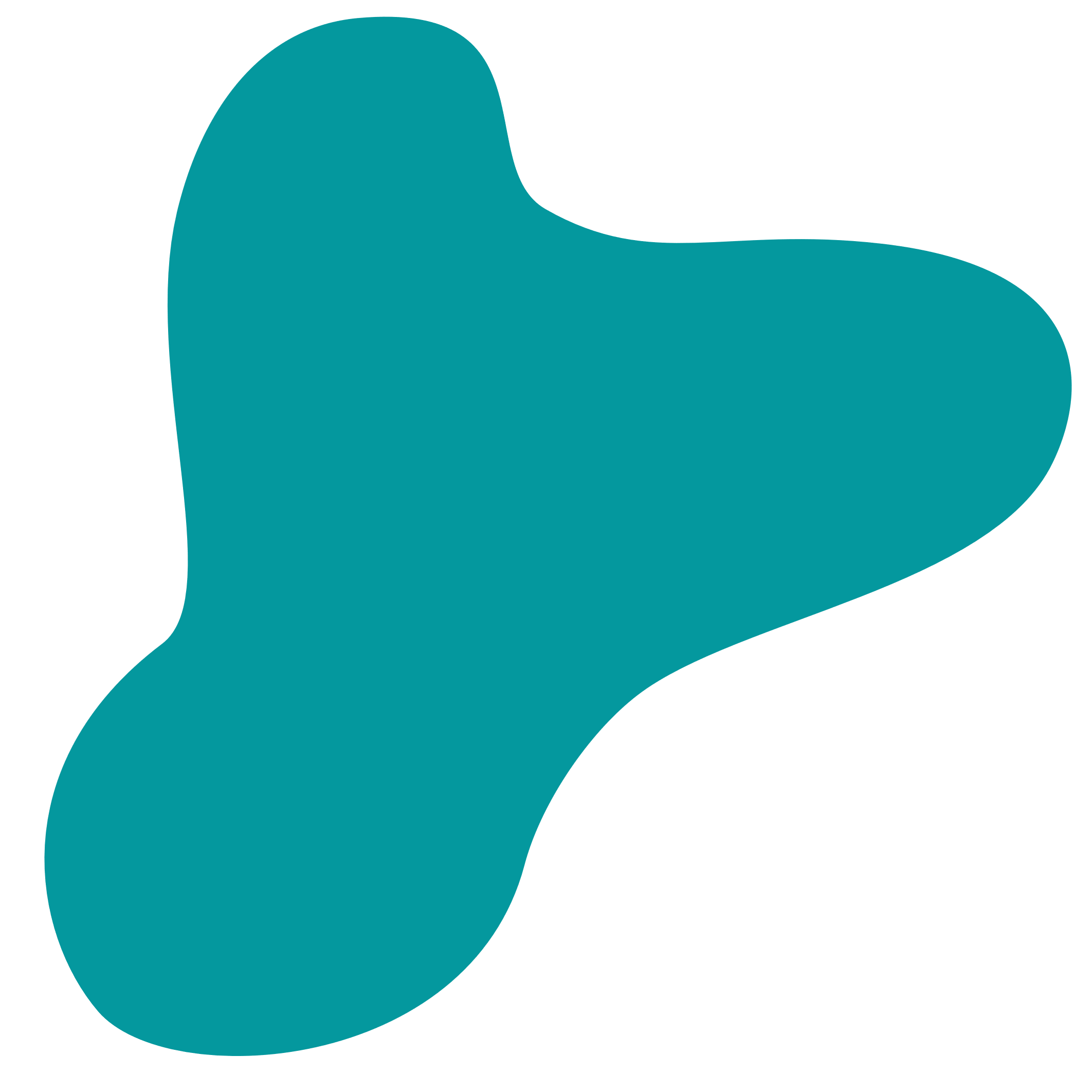 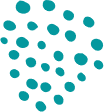 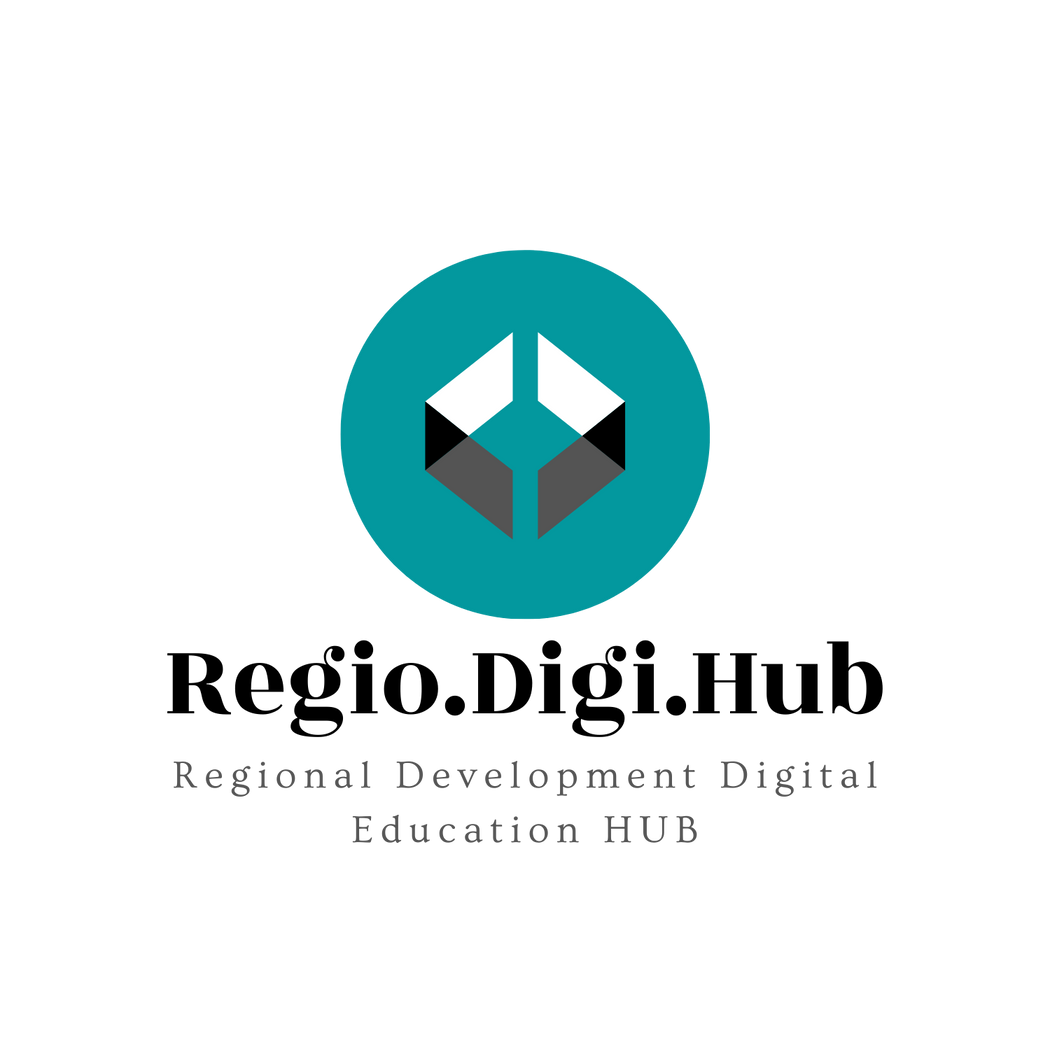 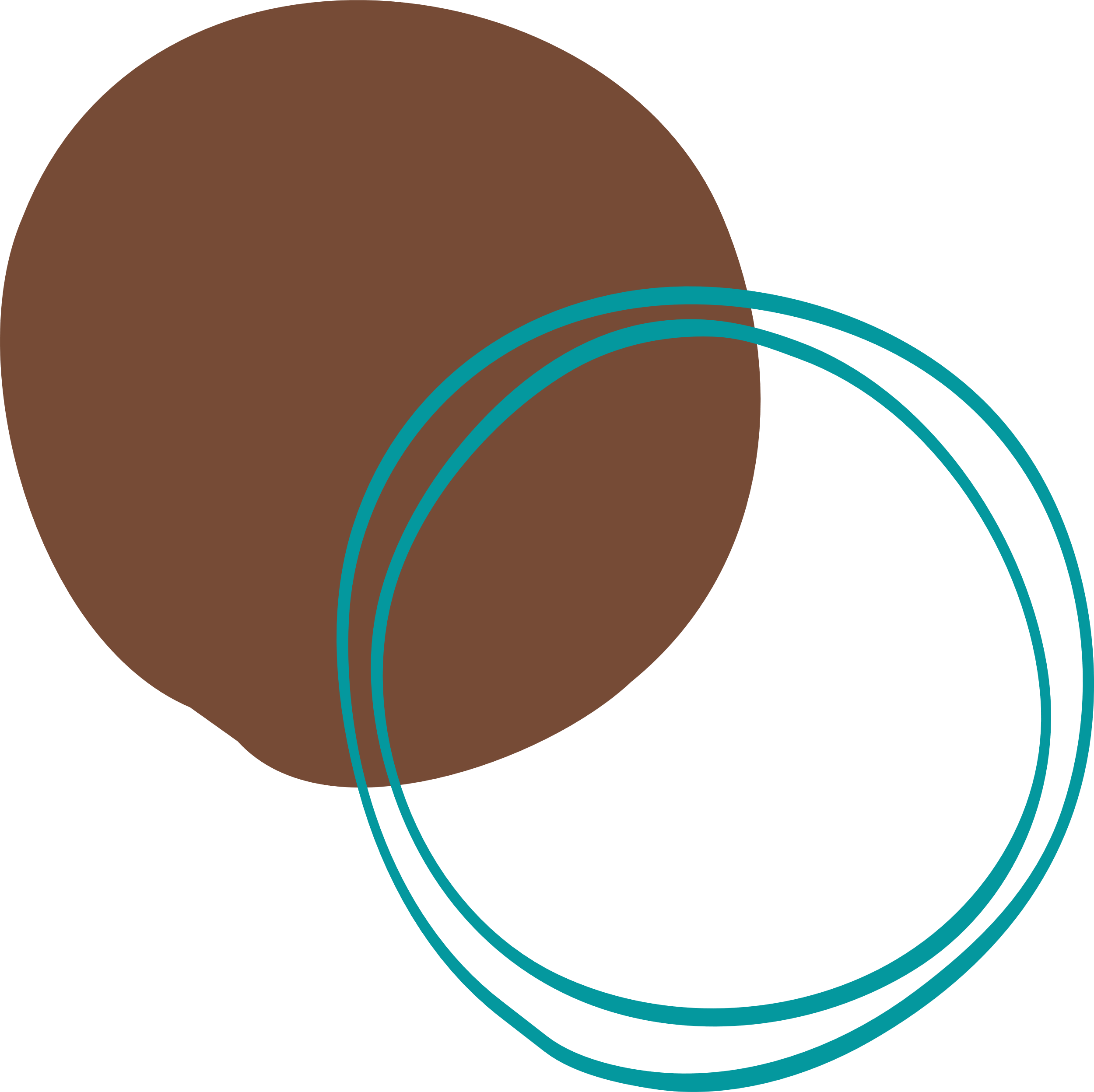 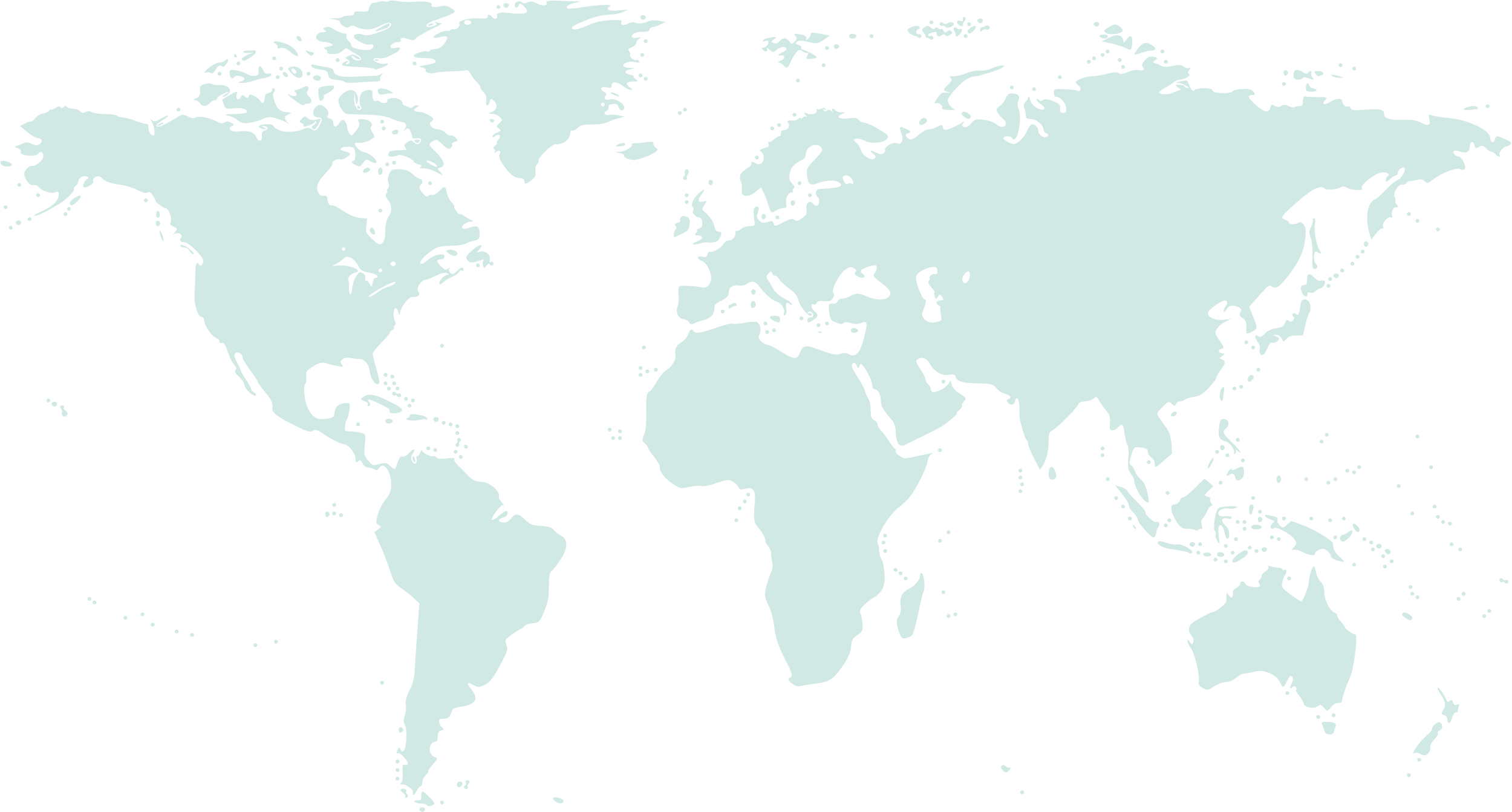 Consortium
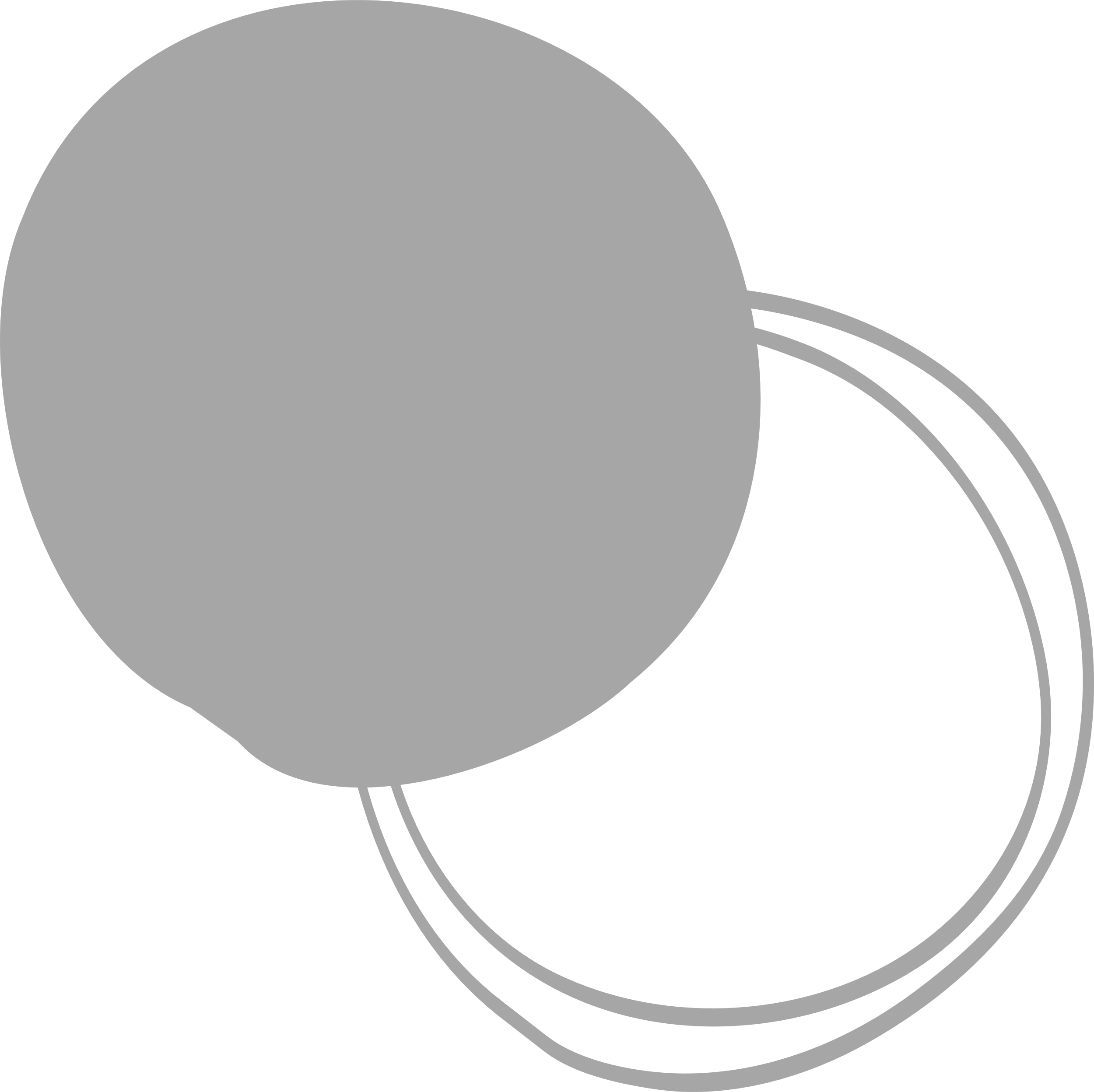 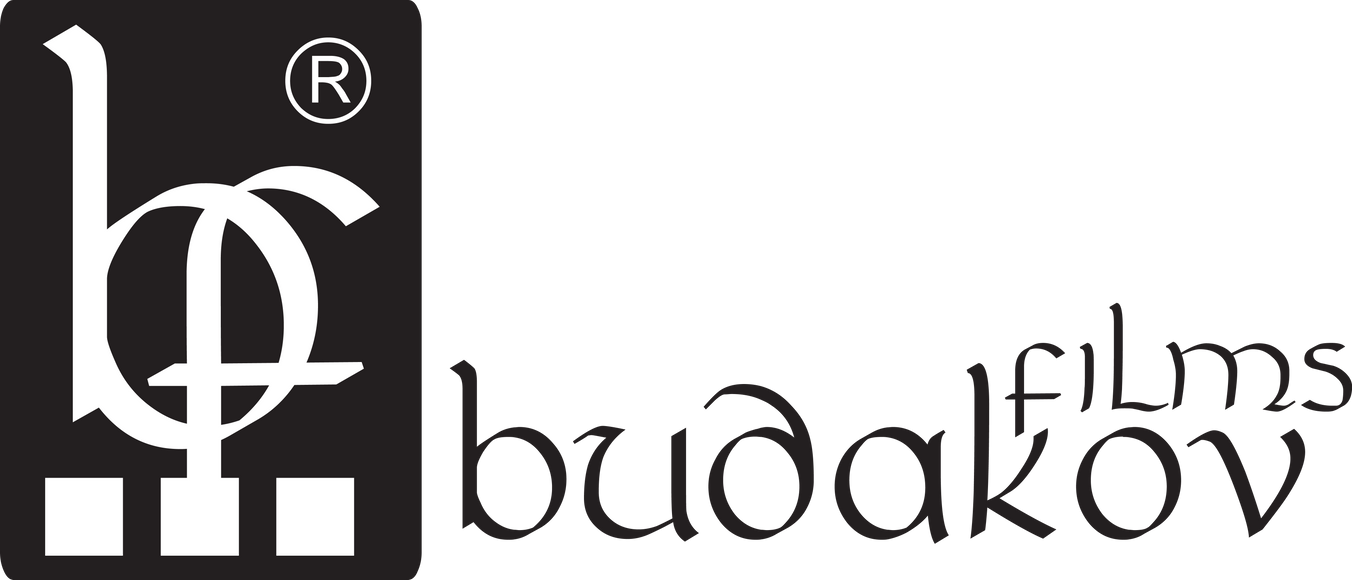 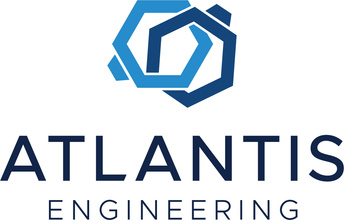 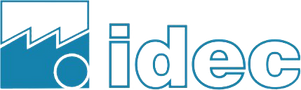 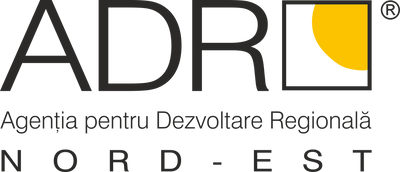 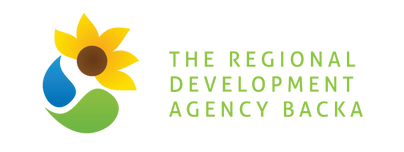 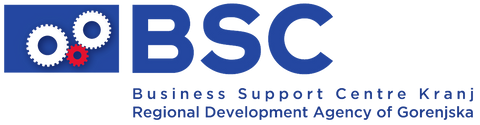 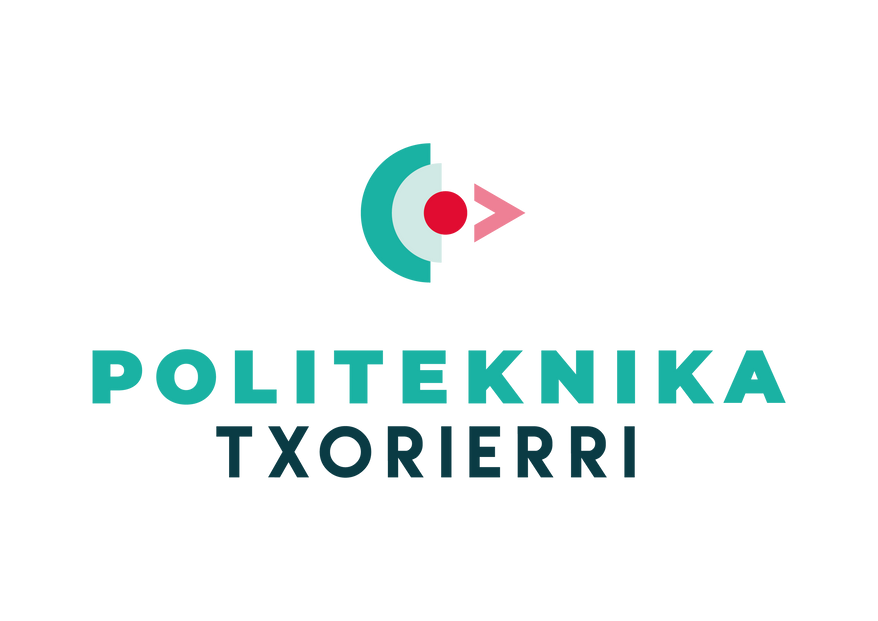 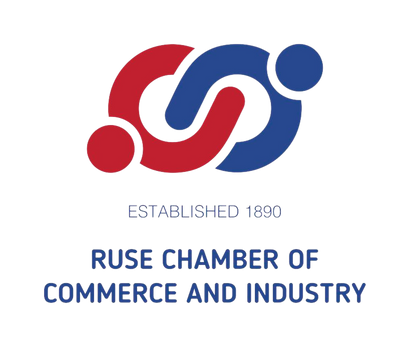 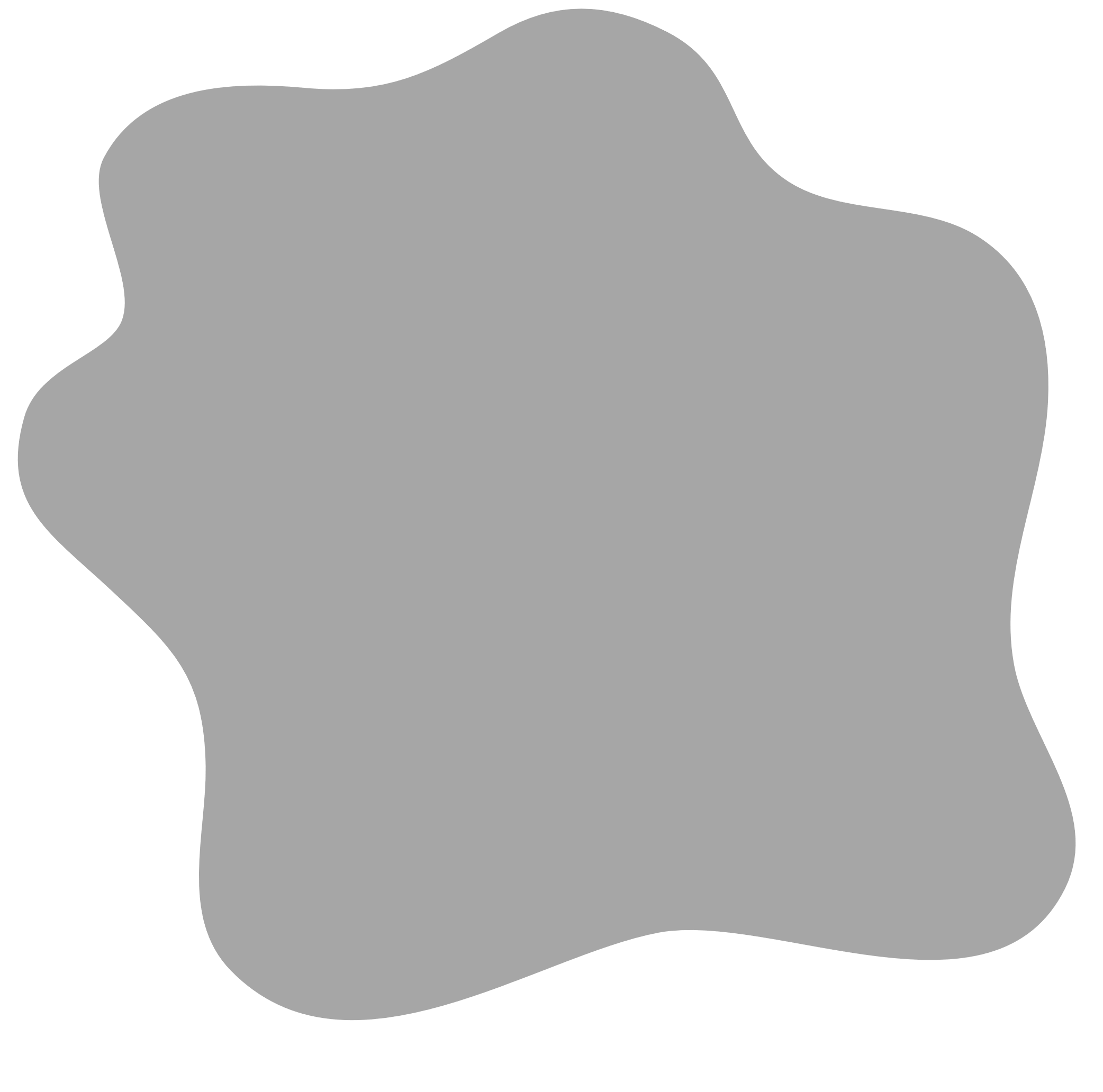 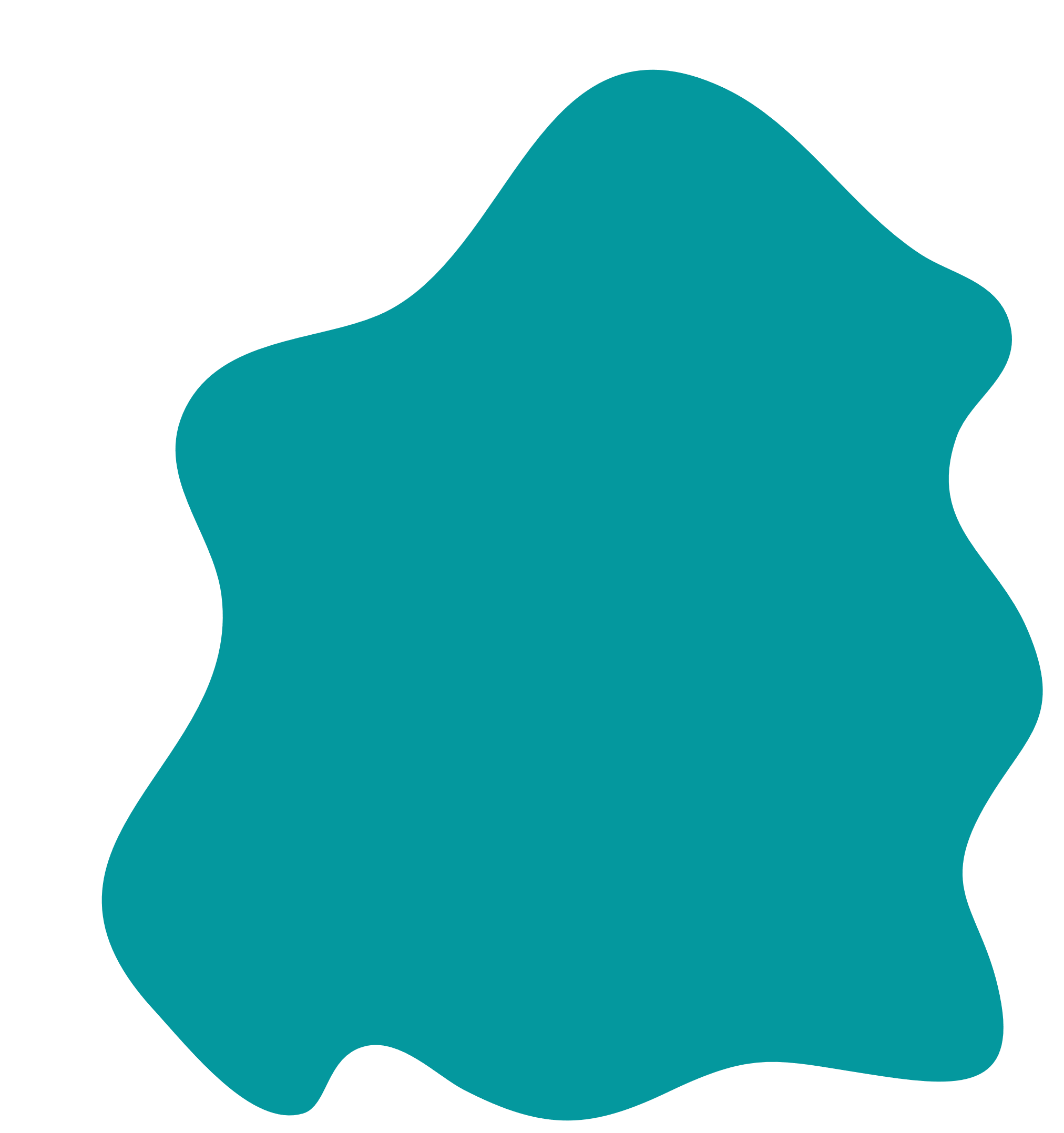 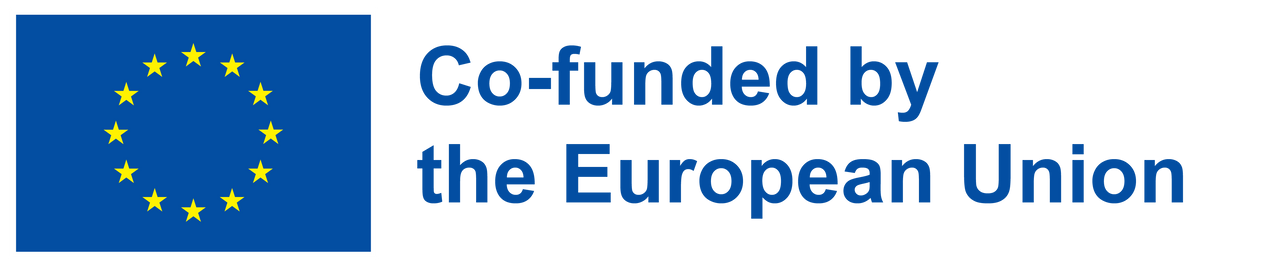 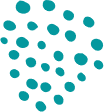 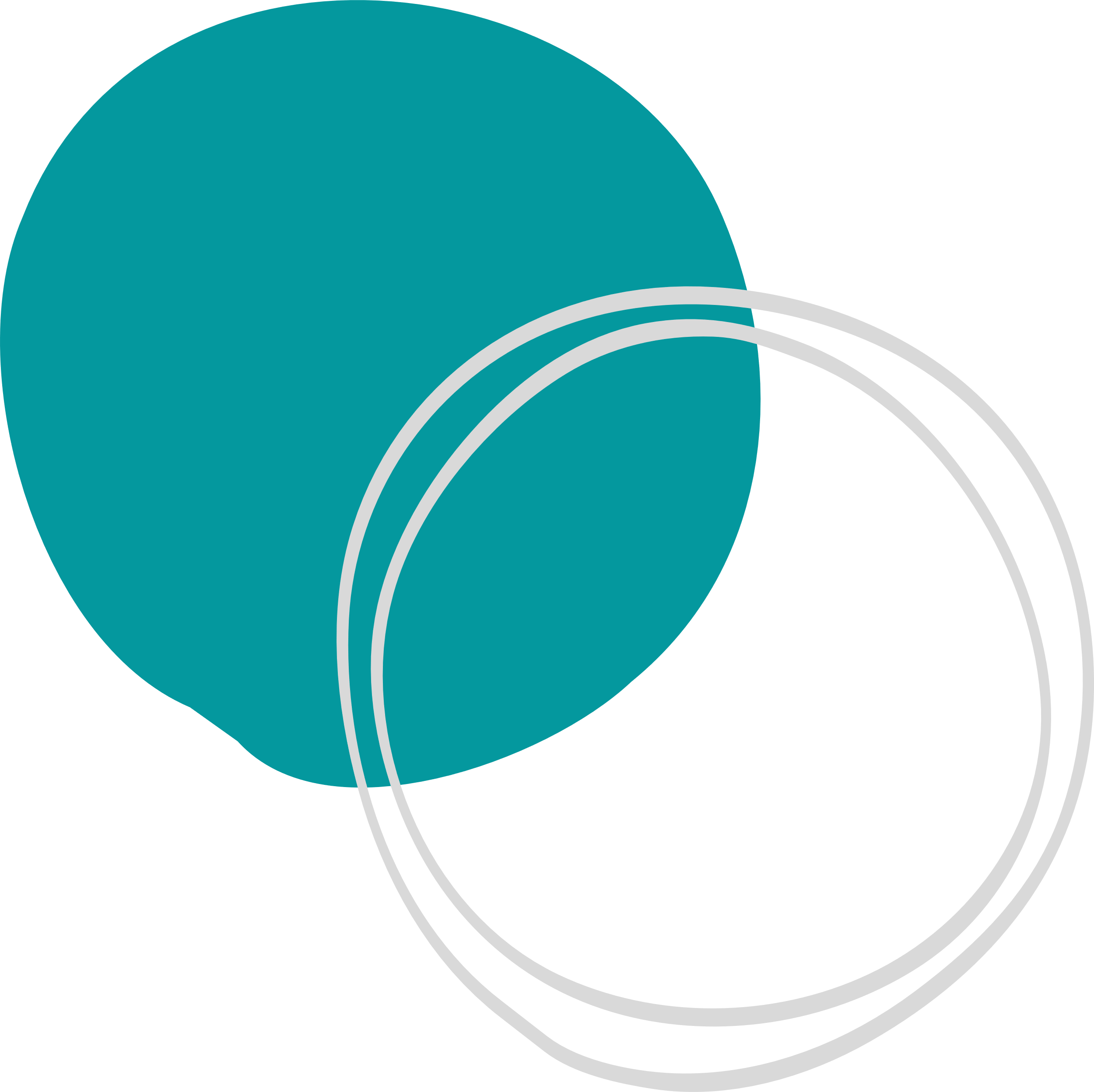 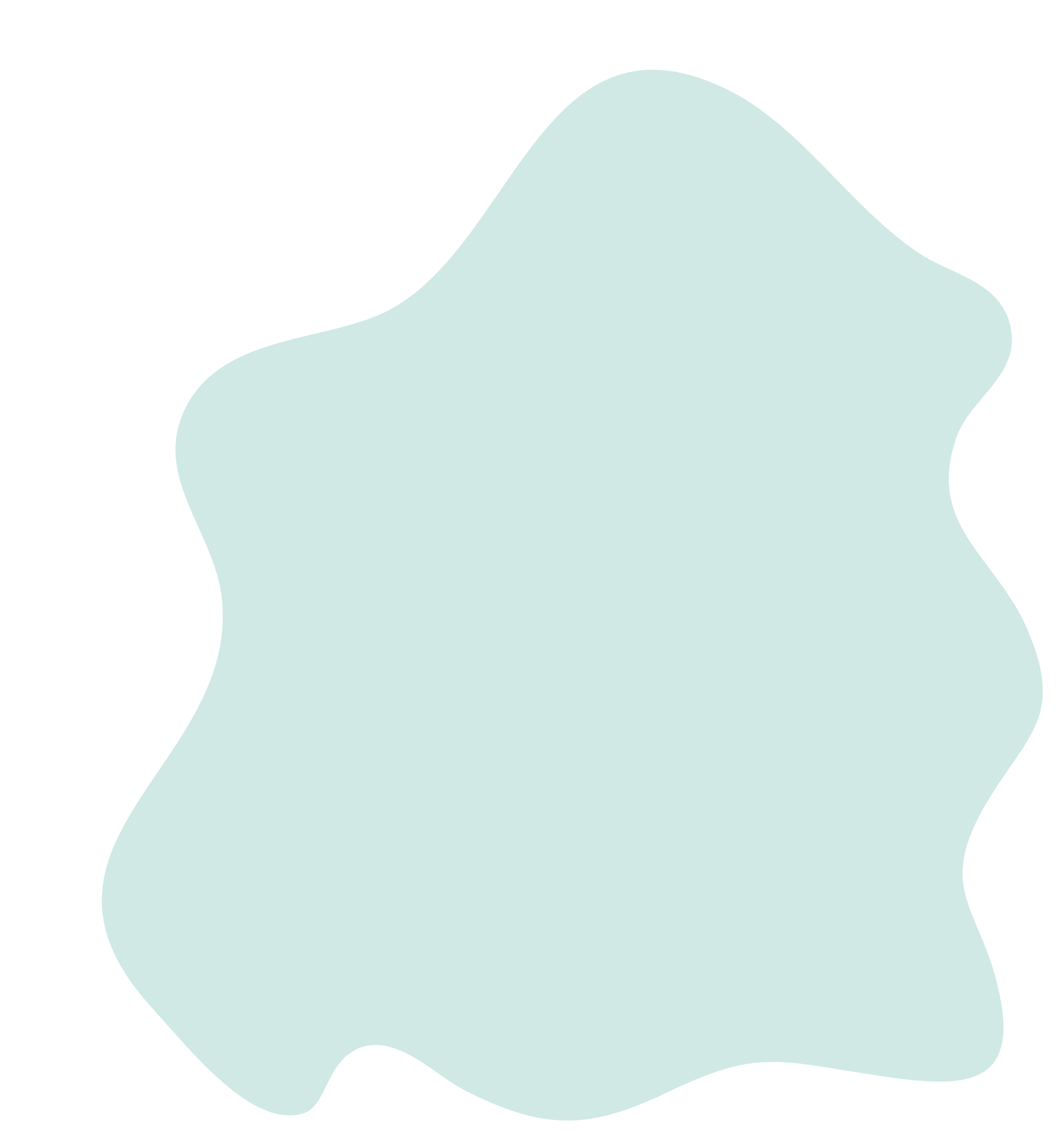 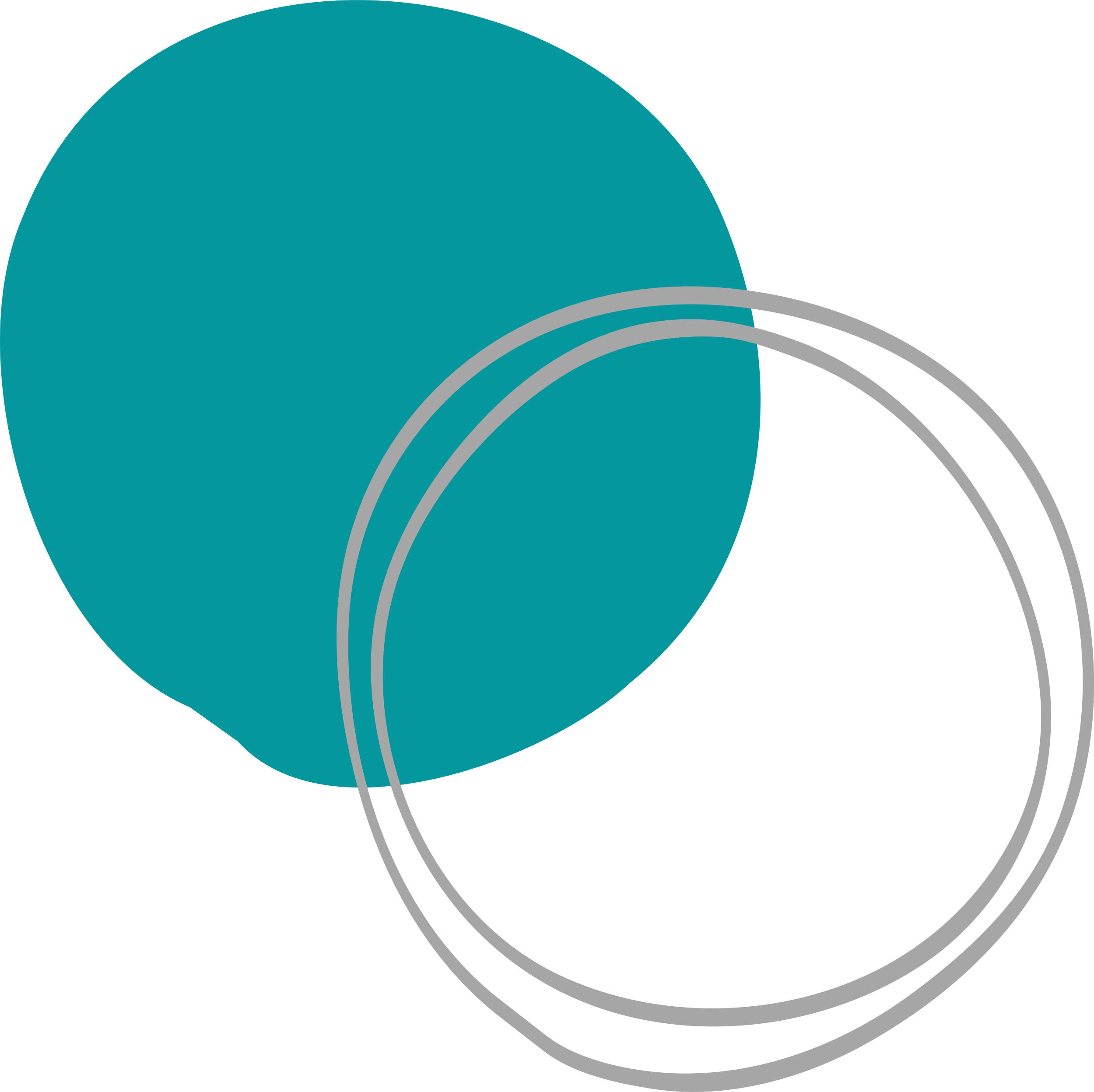 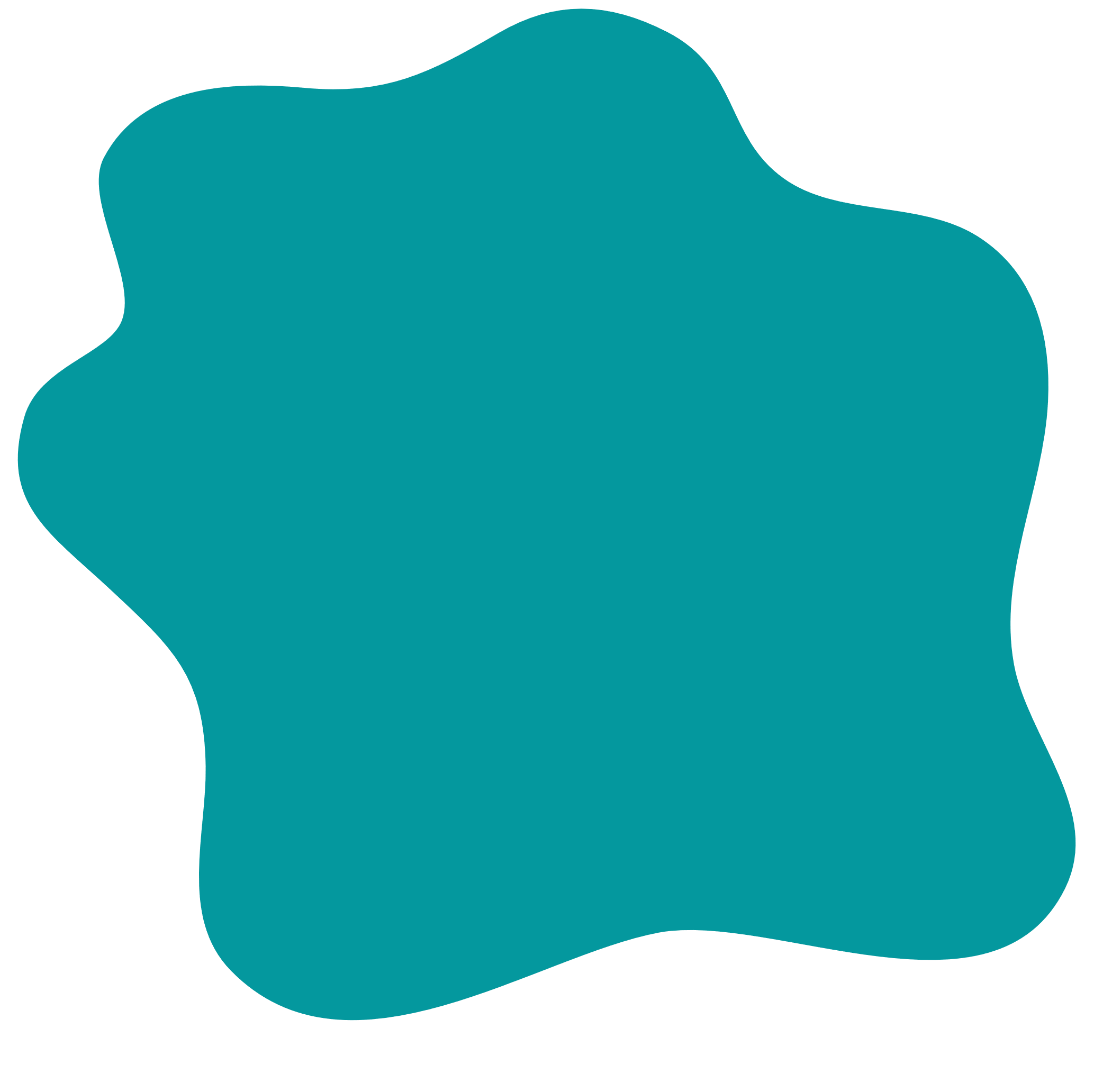 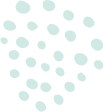 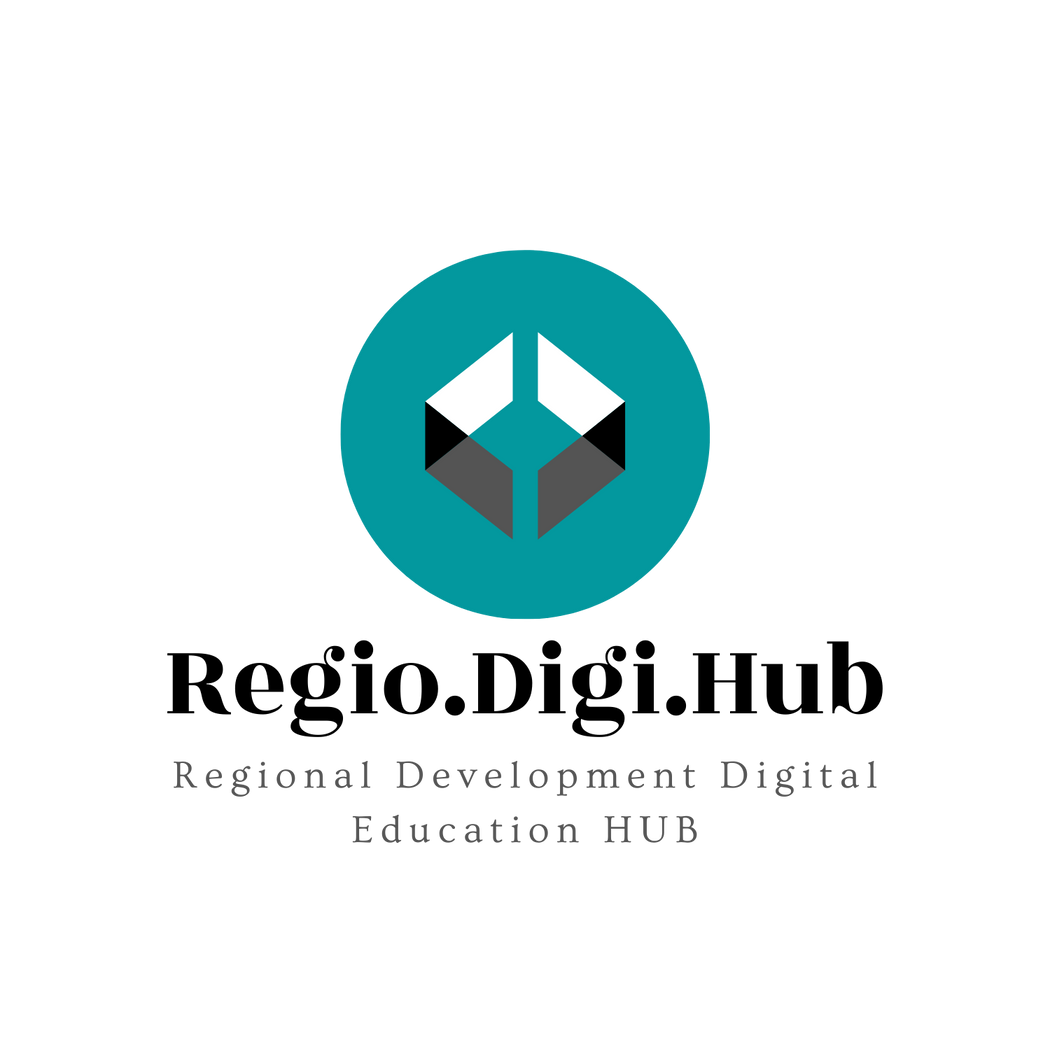 01
Definition of an Action Plan
An Action Plan for regional development
02
Why do you need an Action Plan?
03
Key elements of an Action Plan
04
Steps to develop an Action Plan
05
Examples of Regional development Action Plans
06
Unit summary
07
Contents
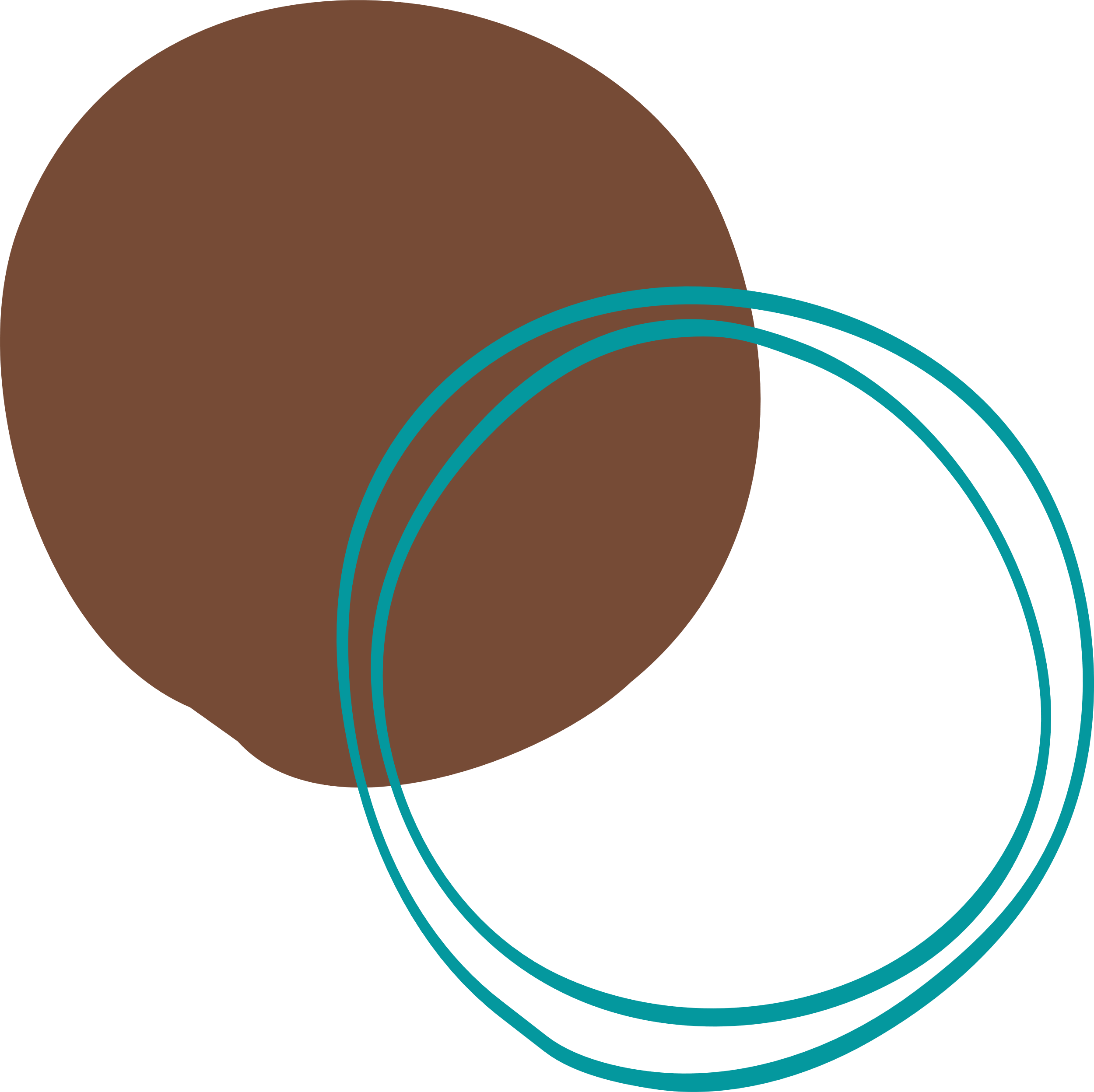 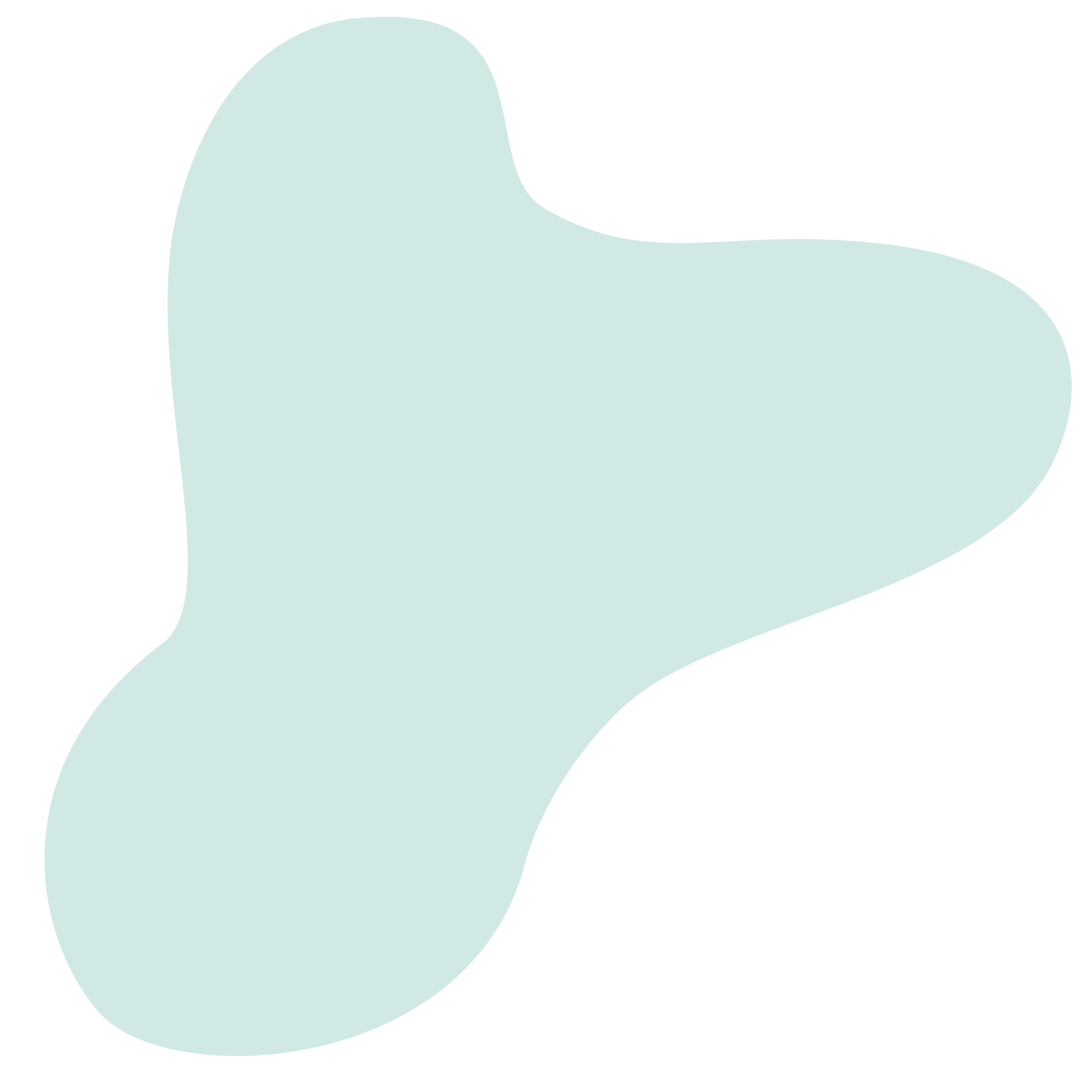 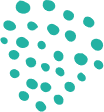 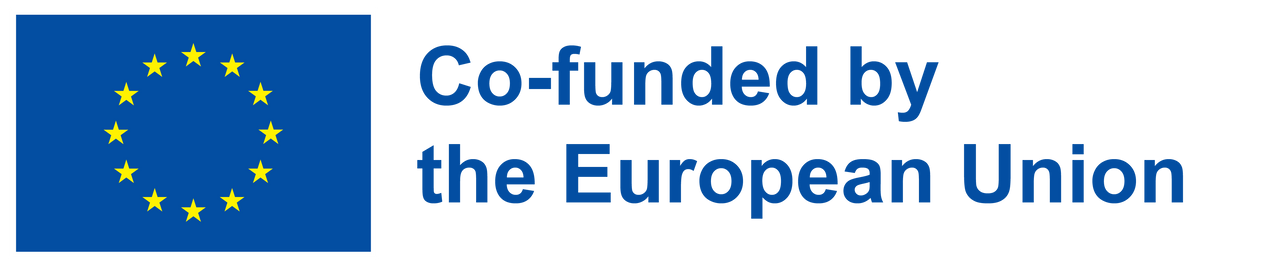 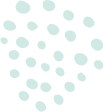 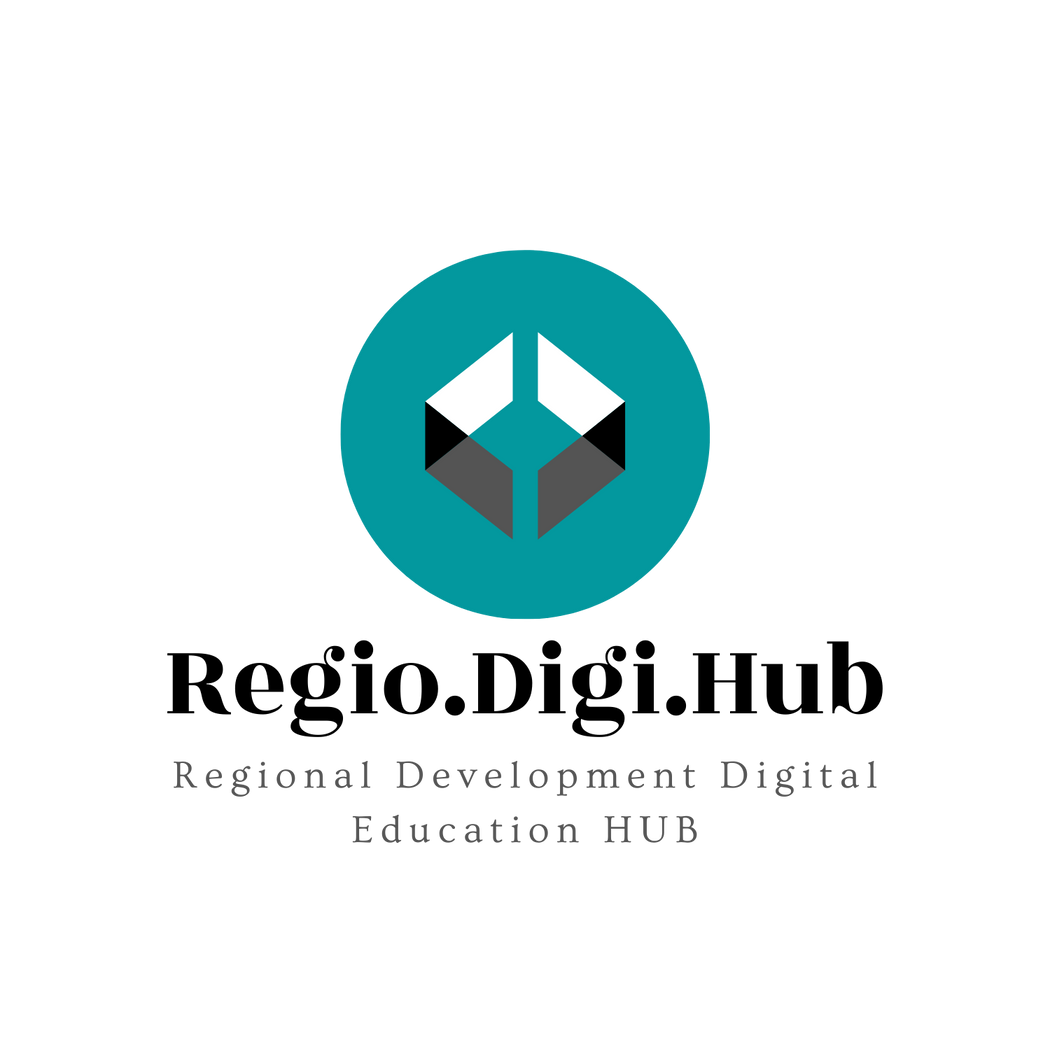 “
He who fails to plan is planning to fail
Winston Churchill
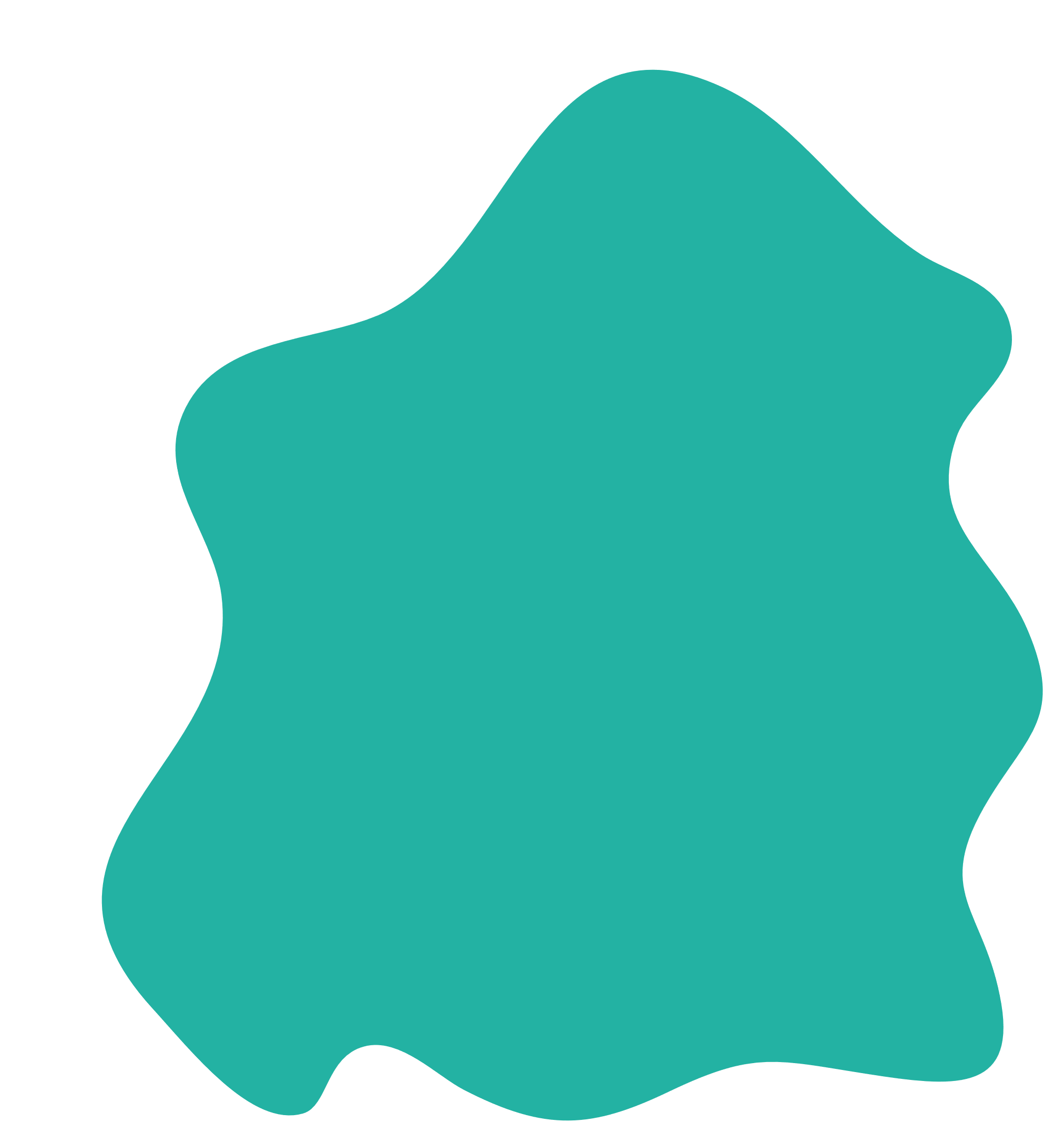 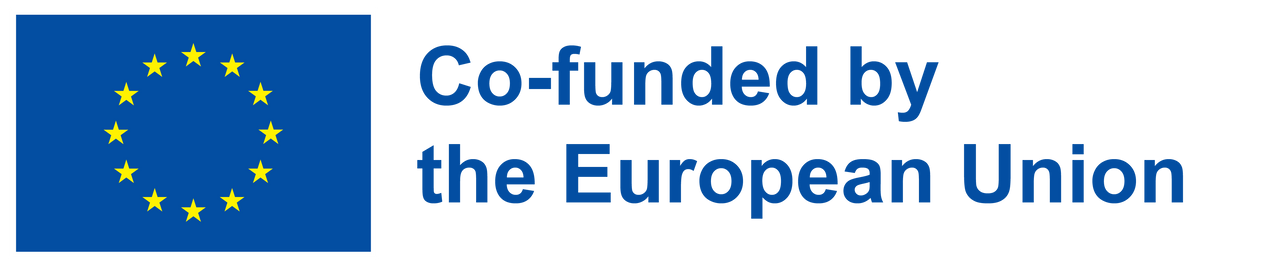 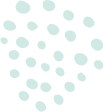 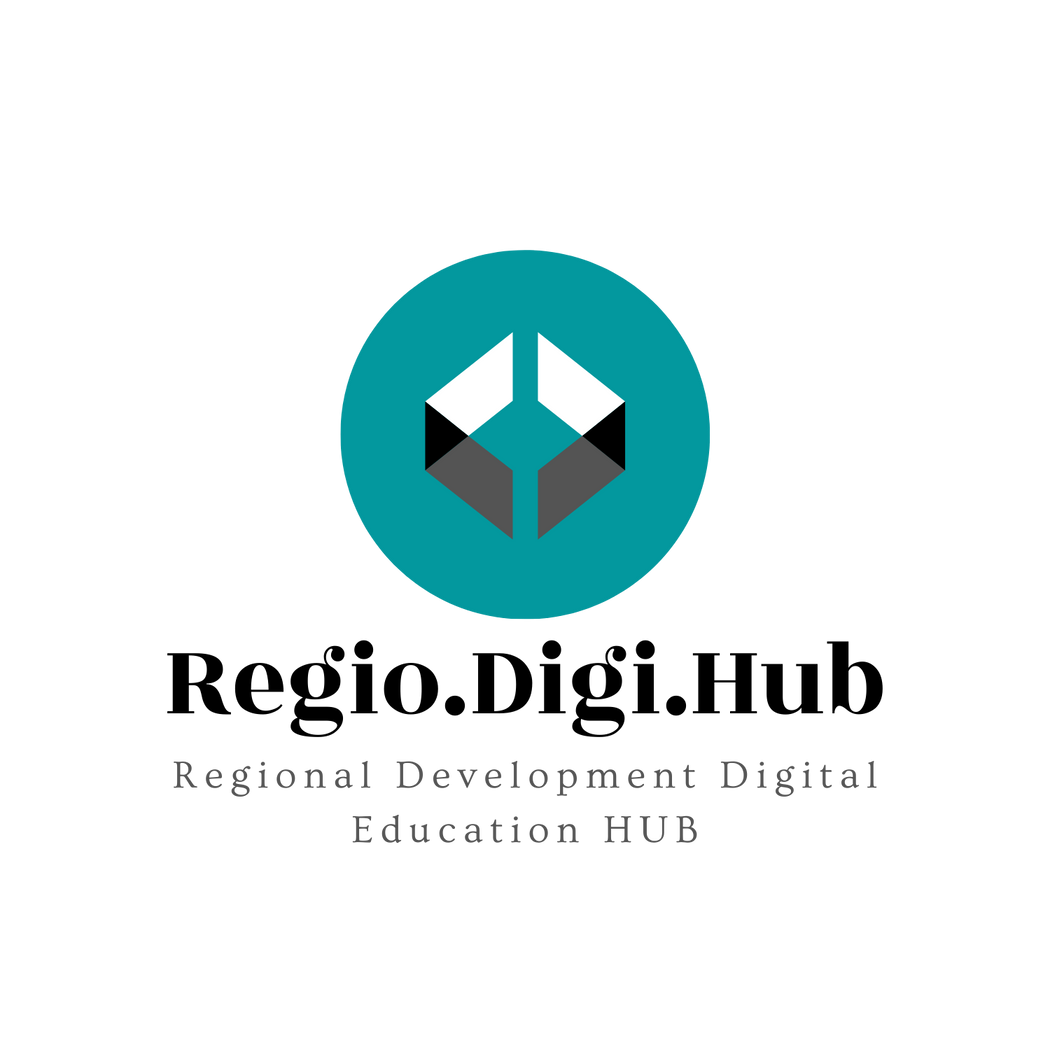 At the end of this unit, you will be able to create and apply an Action Plan
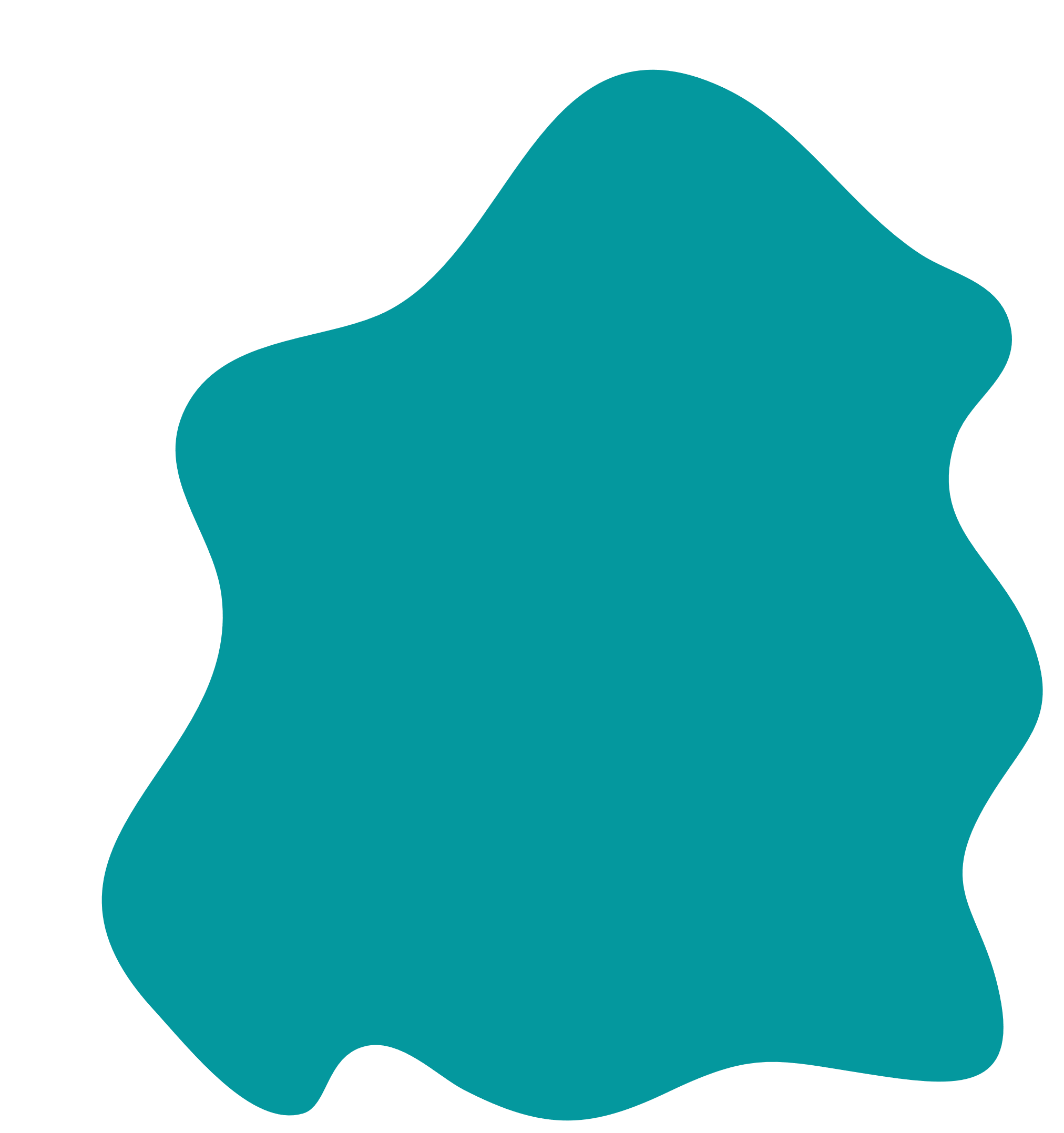 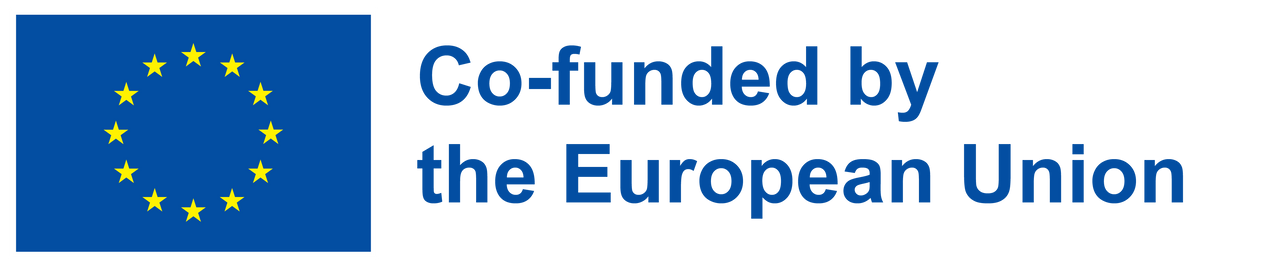 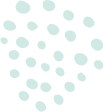 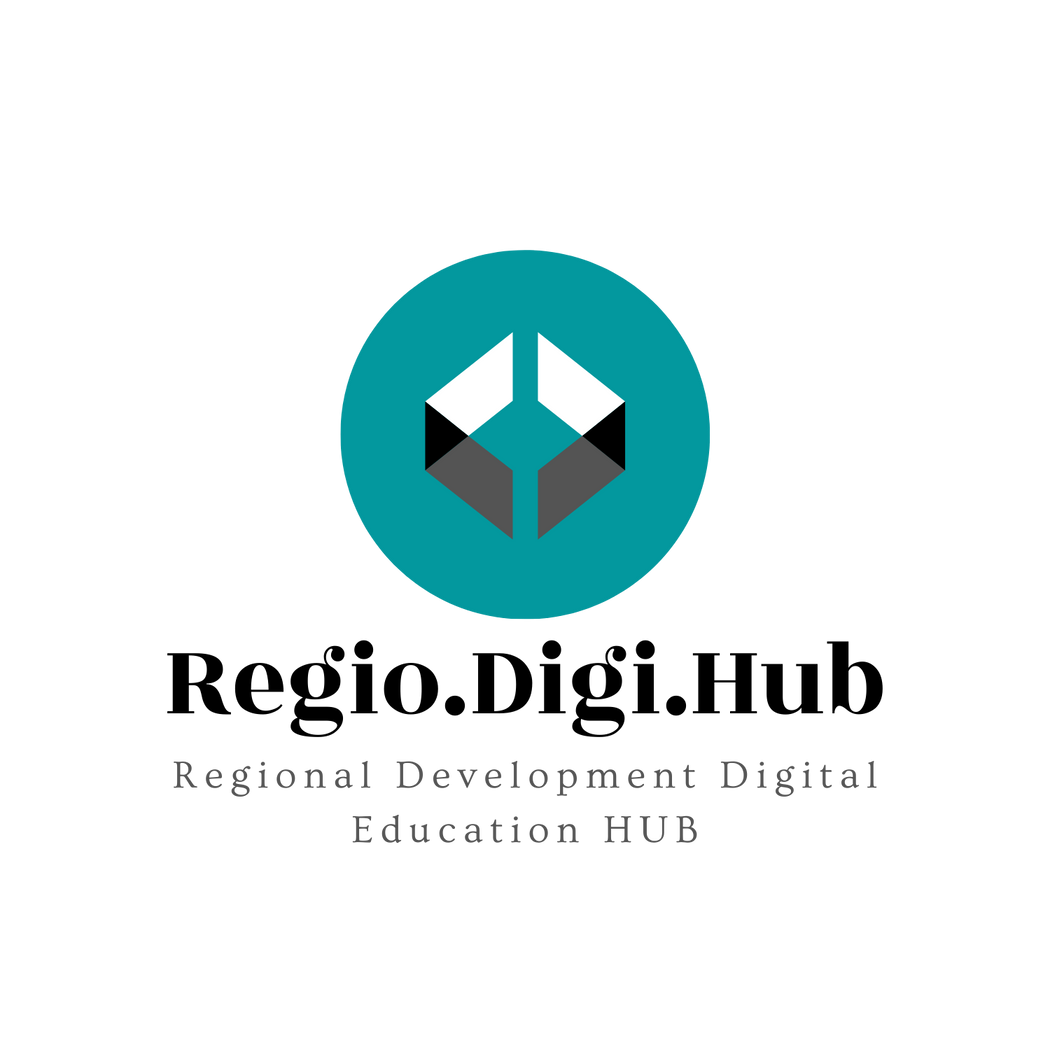 Definition of an Action Plan
An action plan is a list of action items and resources needed to achieve project goals and objectives.
It can be considered as a visual representation of the timeline, a list of tasks, agents responsible for each of them and a follow-up of their progress to come up with the best results.
This document can help plan and monitor activities, identify the resources needed, and how and when they should be used to ultimately achieve the stated result.
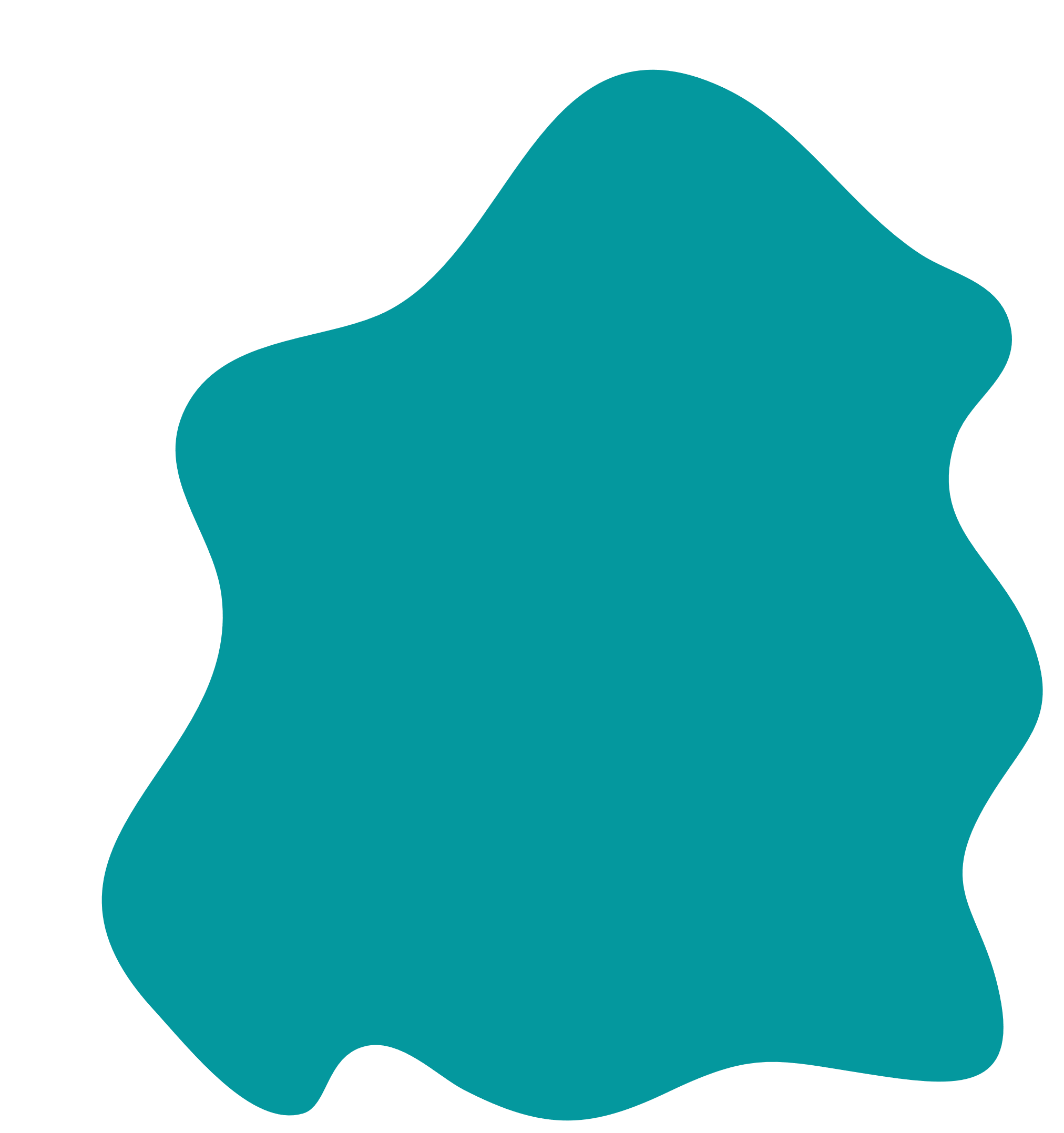 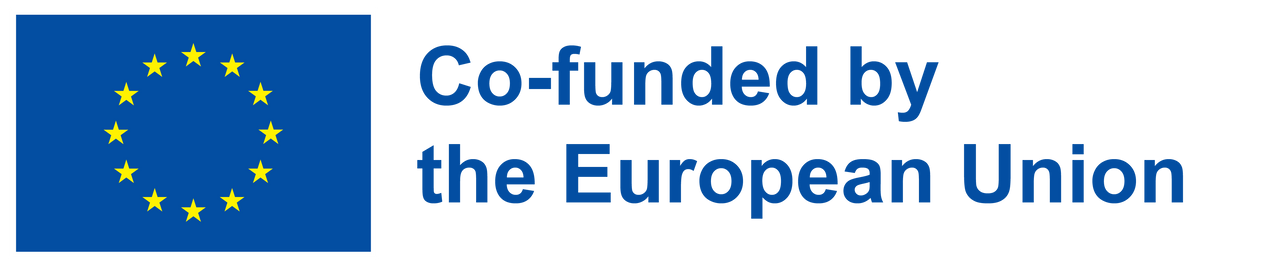 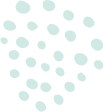 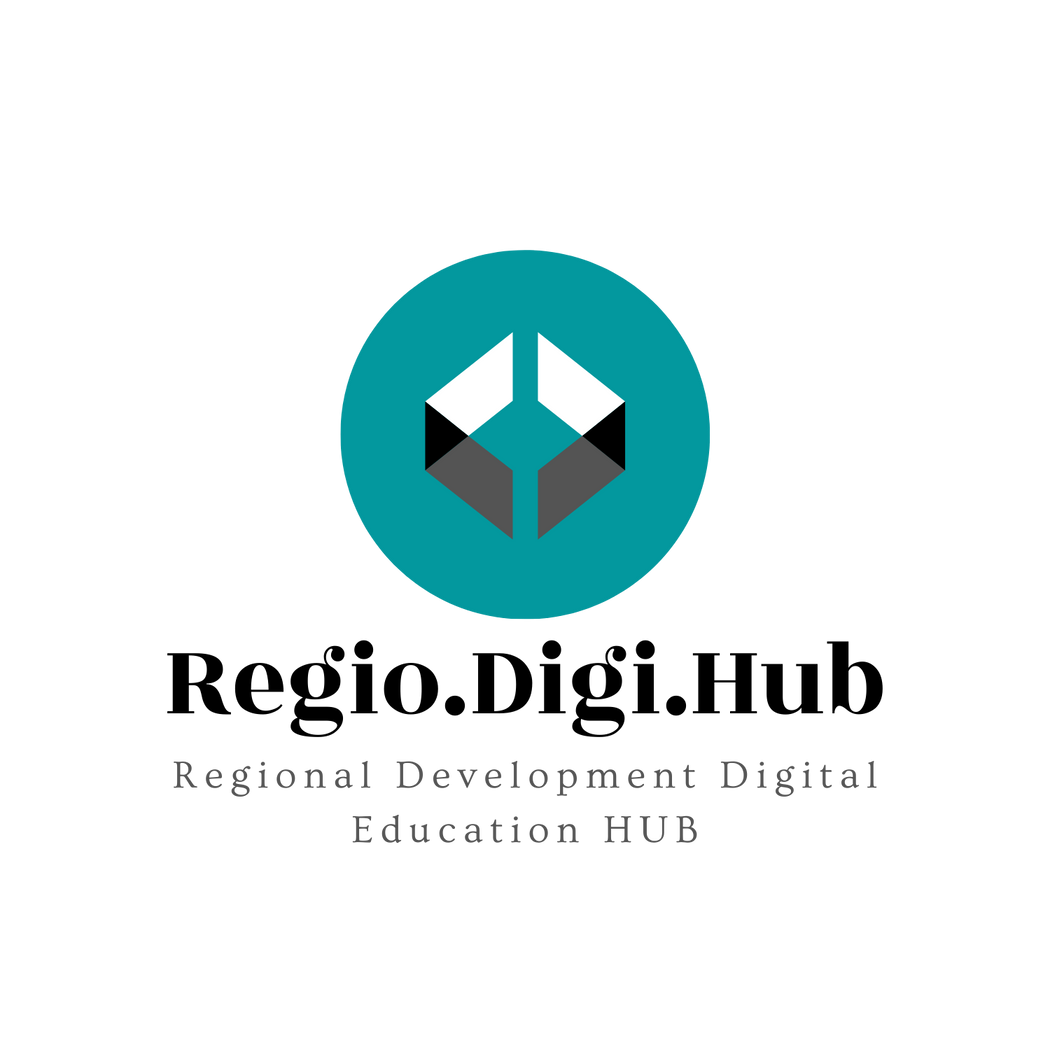 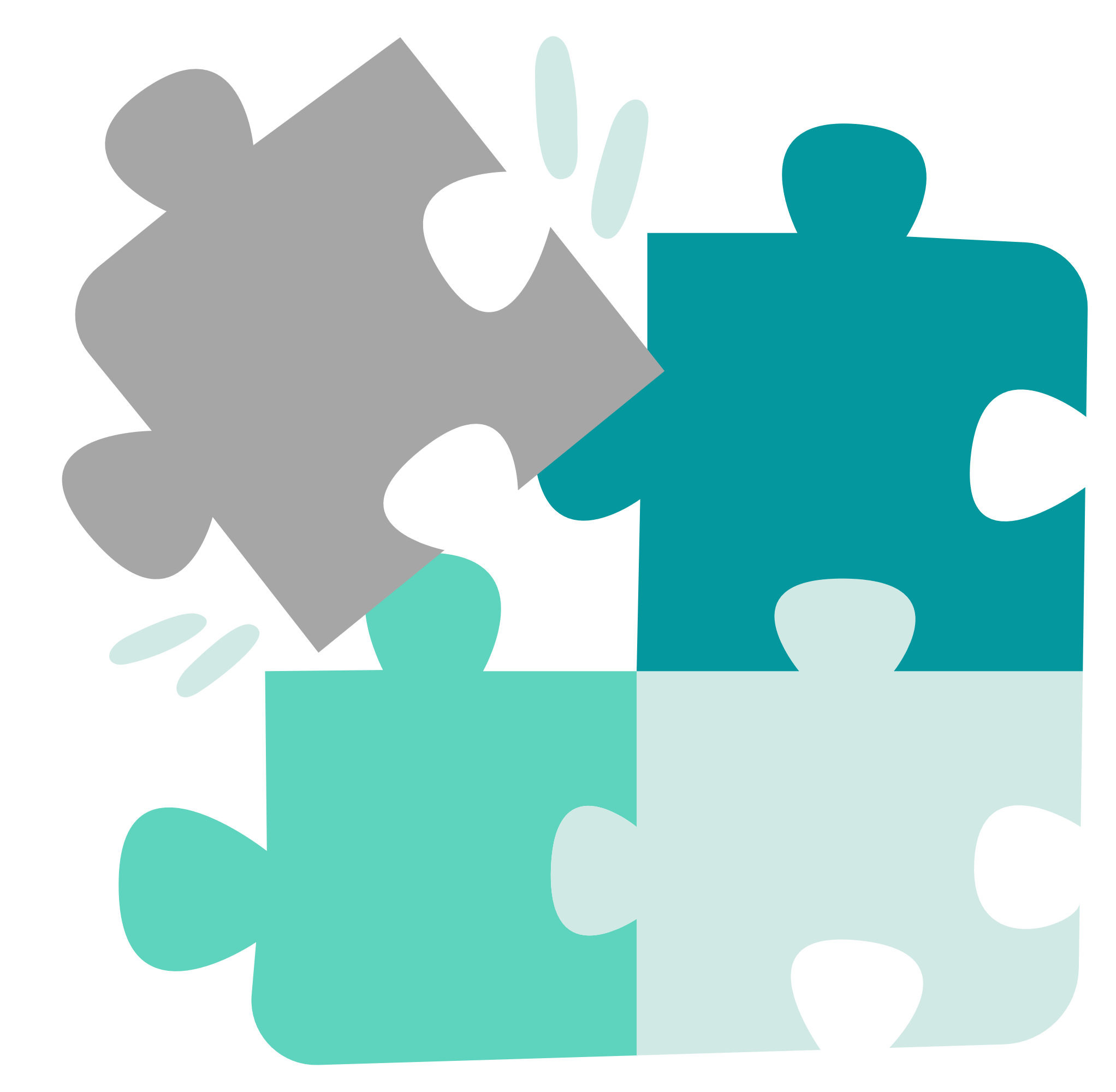 The most important ingredients you need to create an effective action plan are the goals you want to achieve. Since you are an EERD, you might have already defined goals related to regional development, haven’t you?
Offline Activity 1
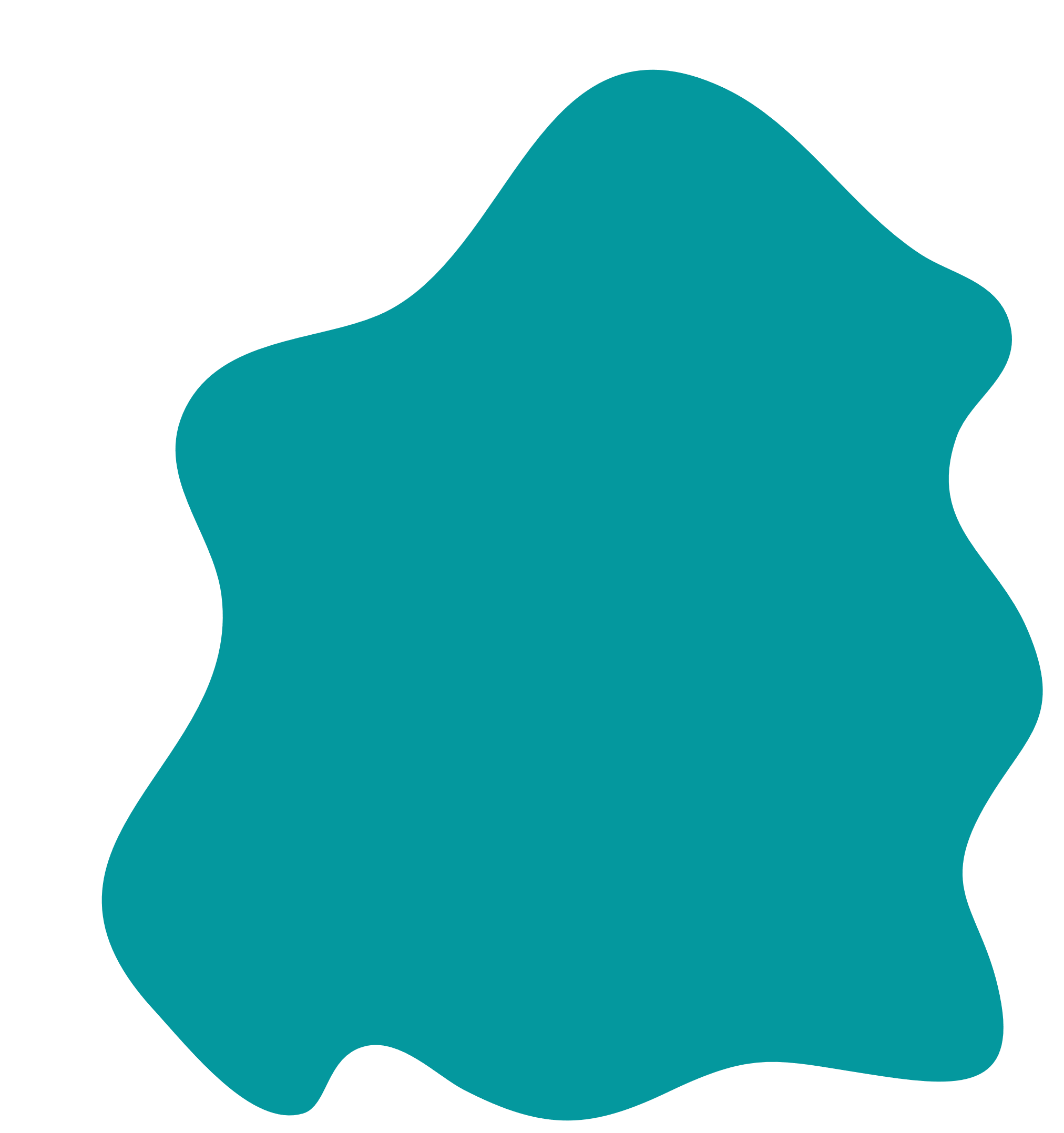 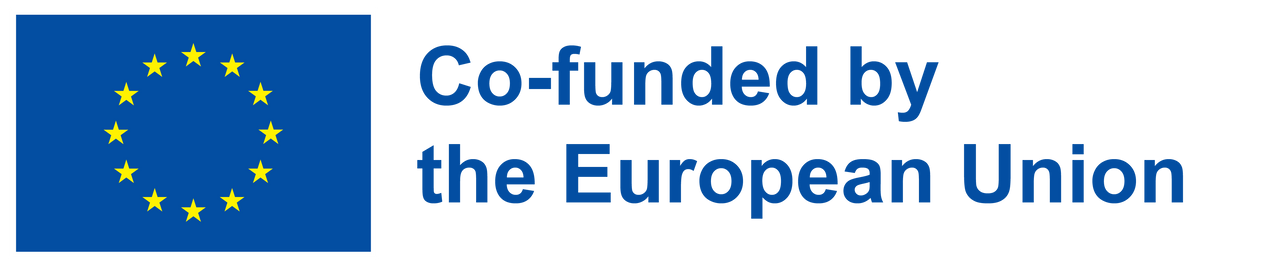 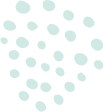 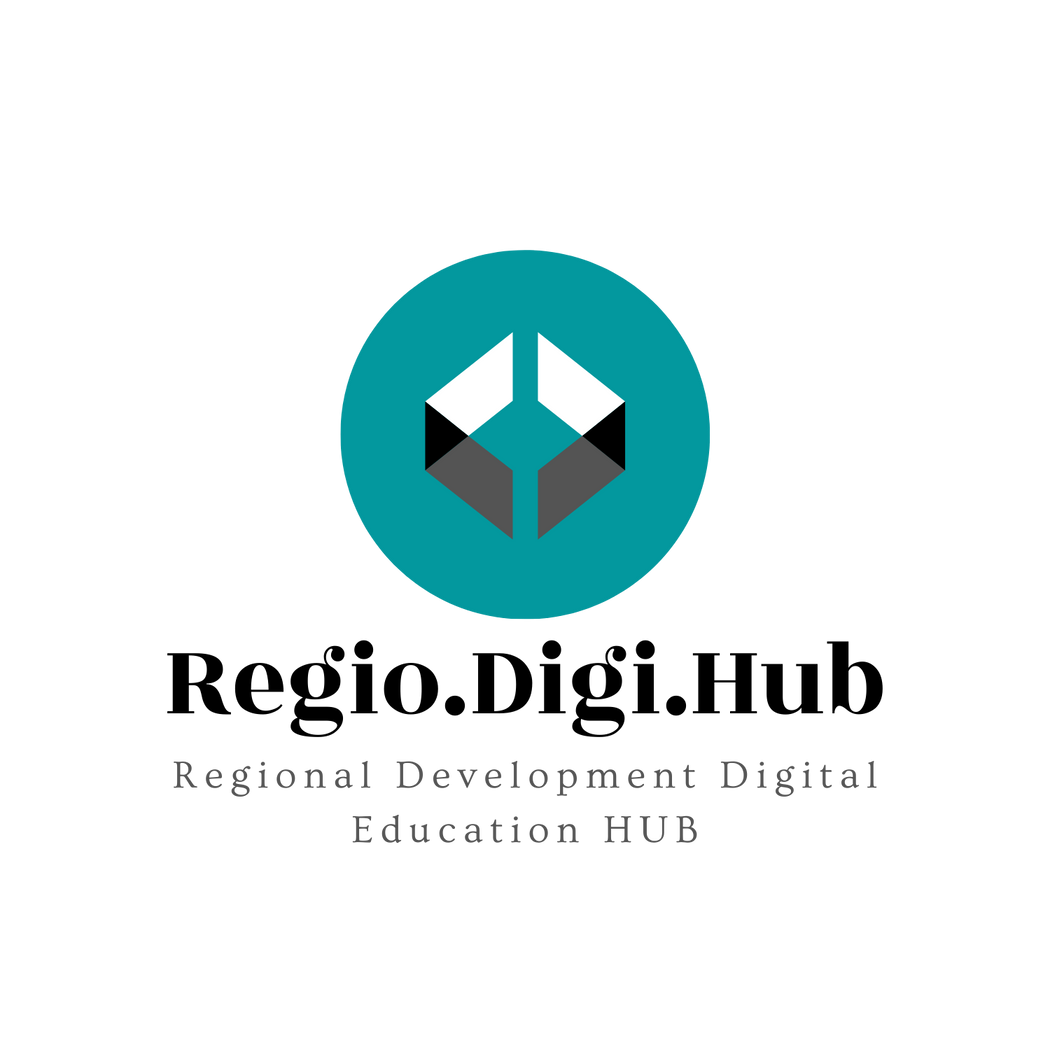 An Action Plan for regional development
Regional Action Plan
It translates strategies into annual workplans, mobilises resources for activities, assigns roles and responsibilities of stakeholders, and contains a monitoring plan to track progress.
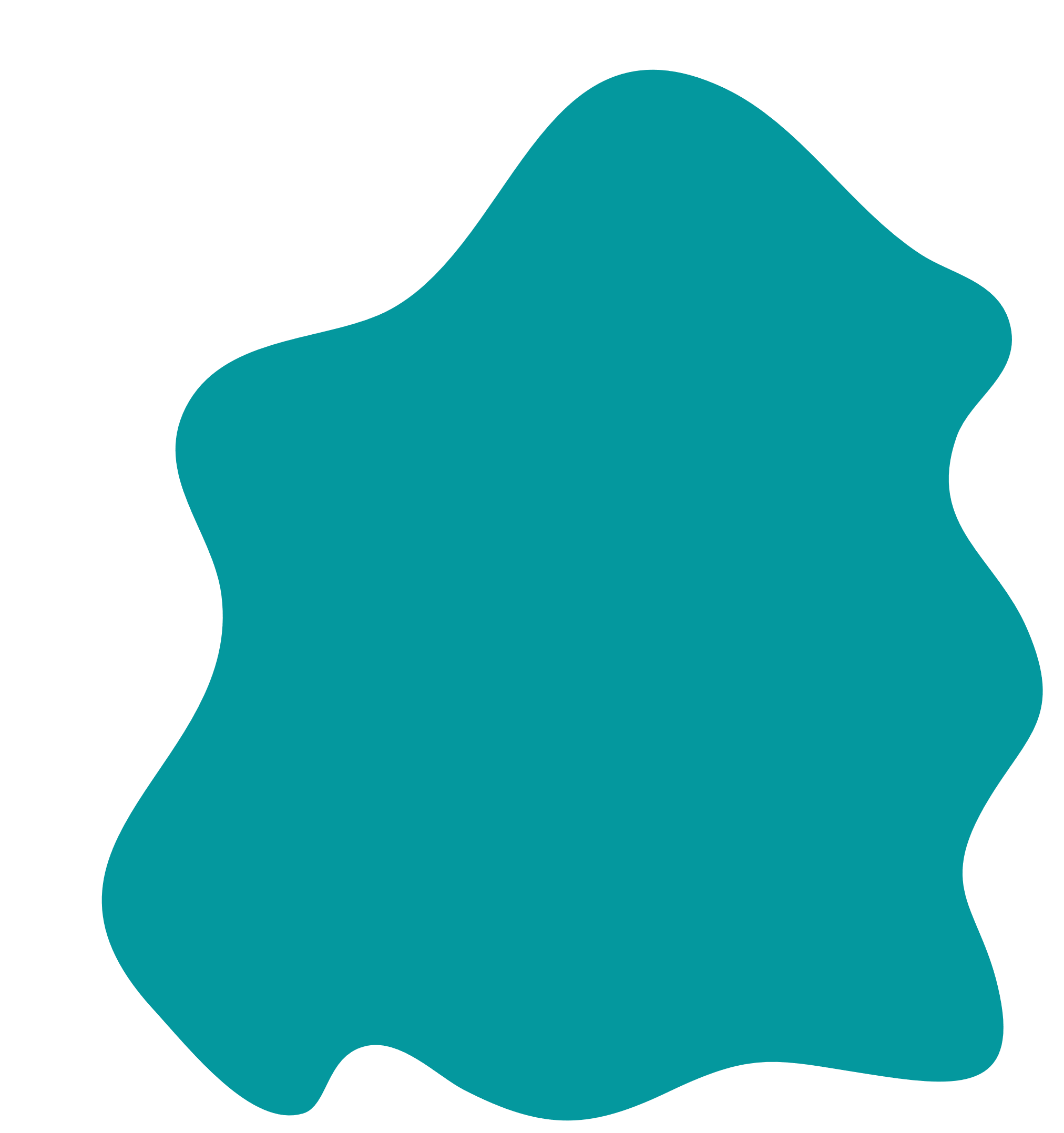 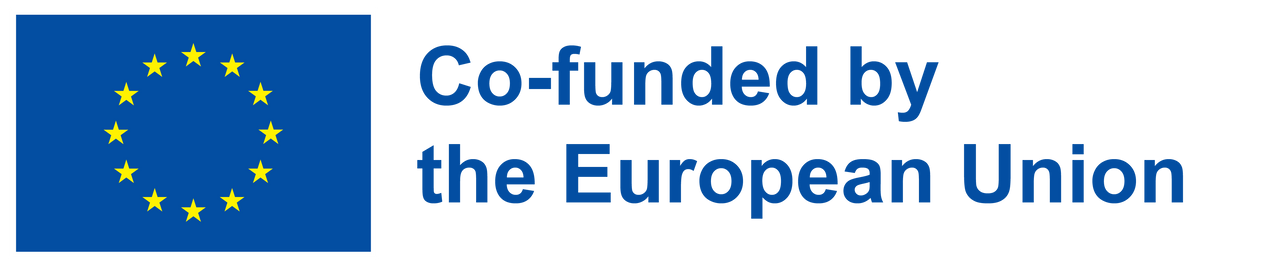 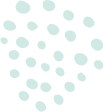 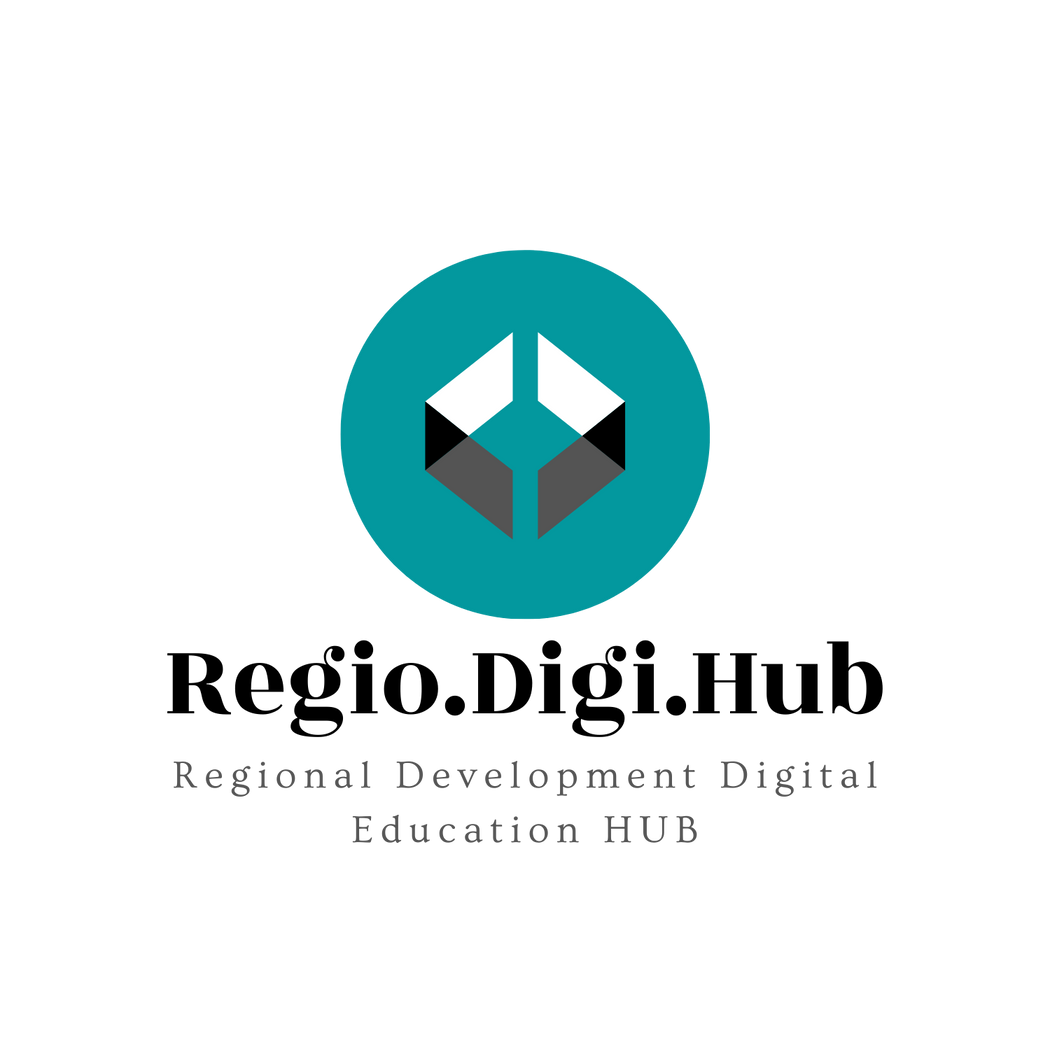 Why do you need an Action Plan?
clarifies what resources you’ll need to reach your regional development goals
represents a timeline for the action items
determines what team agents you’ll need to hold each task
helps order project tasks in a sequential and timely manner to achieve the specified objectives
helps track progress and measure project performance
maximizes agent productivity and resource allocation
prepares you for predictable and preventable challenges and helps you focus your resources to achieve your main goals
Generates a goal-driven workflow, so you know what to work on throughout the project
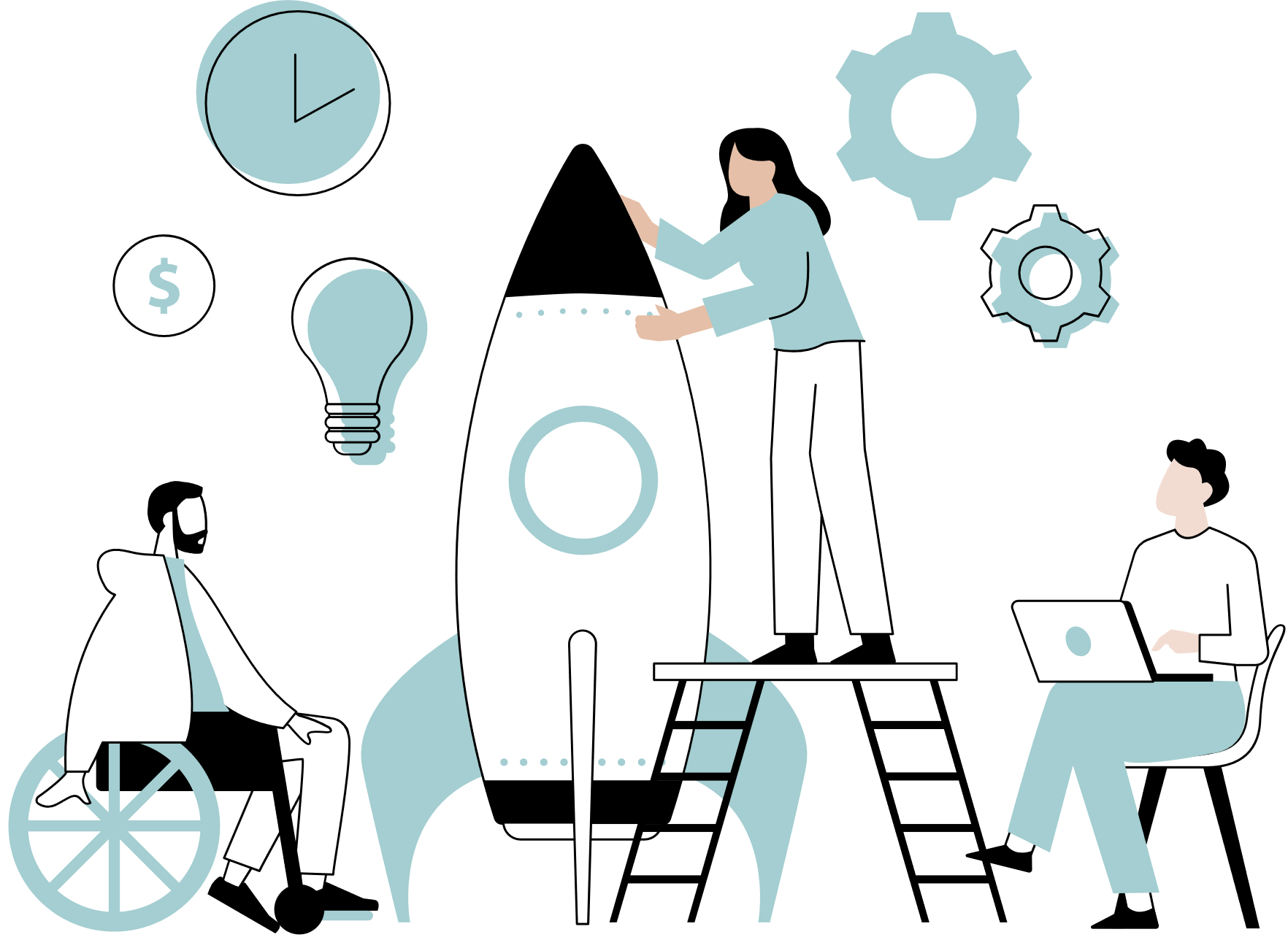 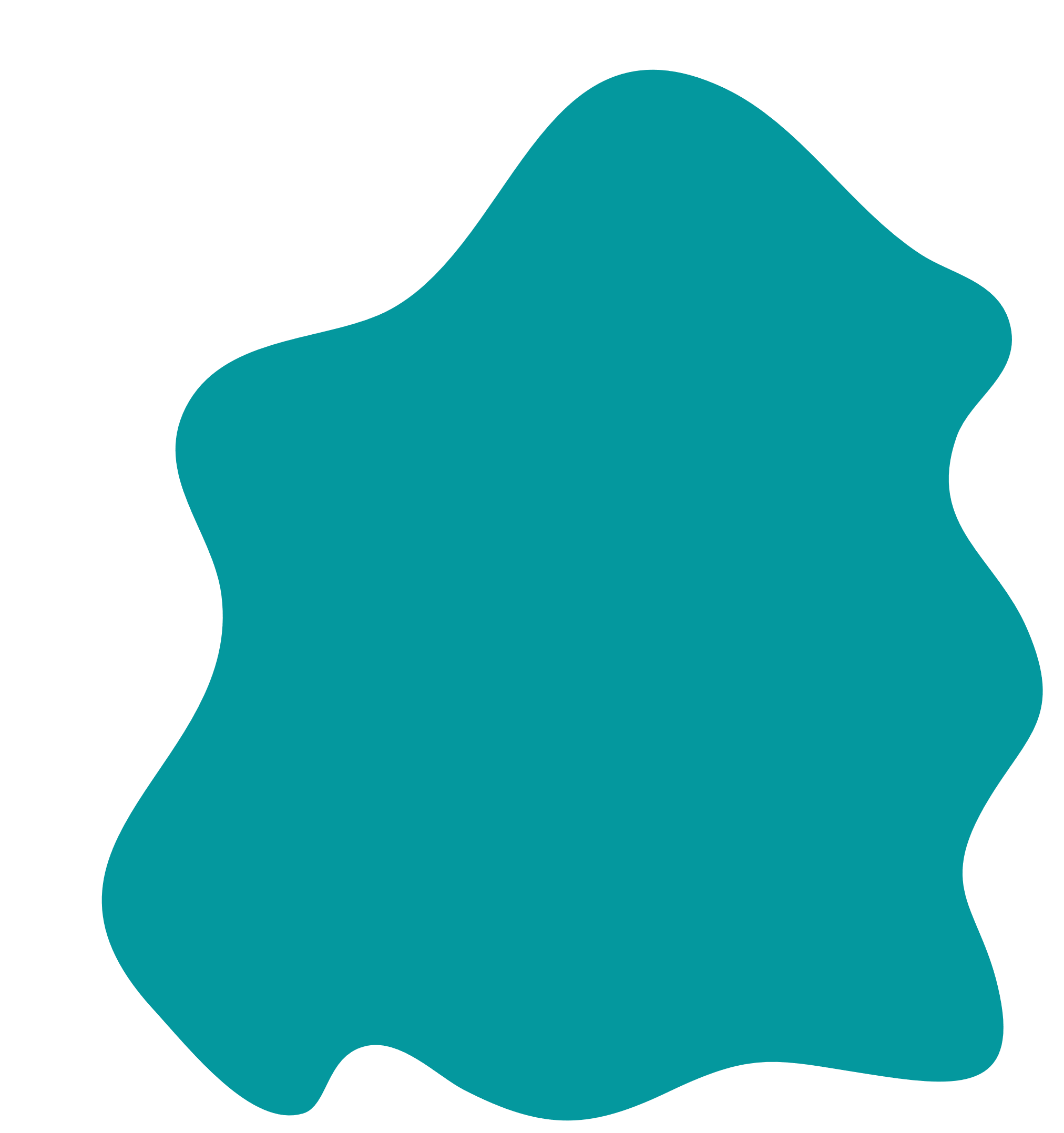 An Action Plan clarifies goals to be achieved, teams and service providers to involve, tasks, milestones, and resources needed to complete the project.
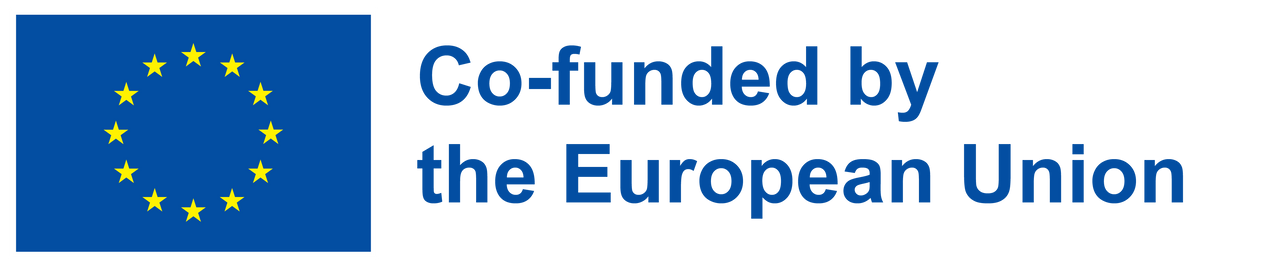 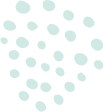 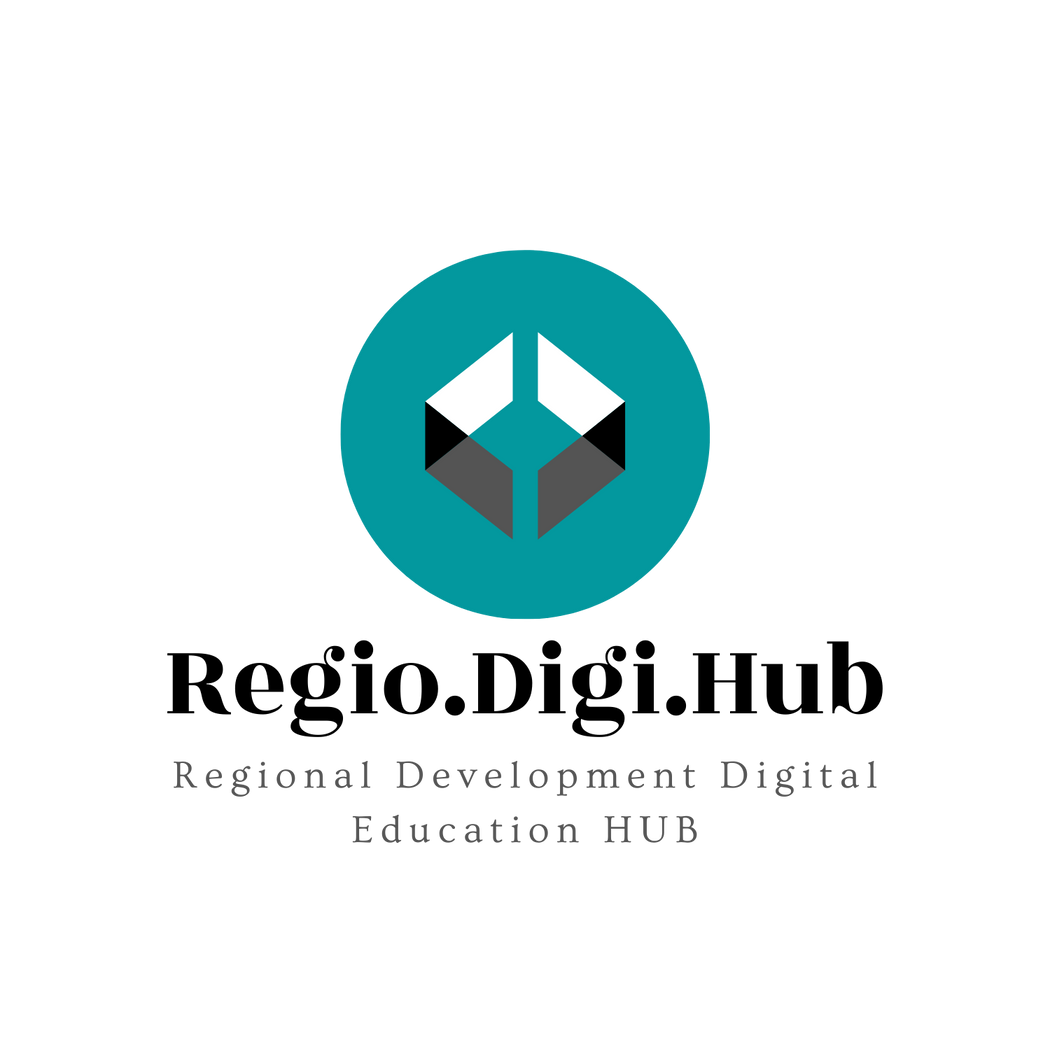 Key elements of an Action Plan
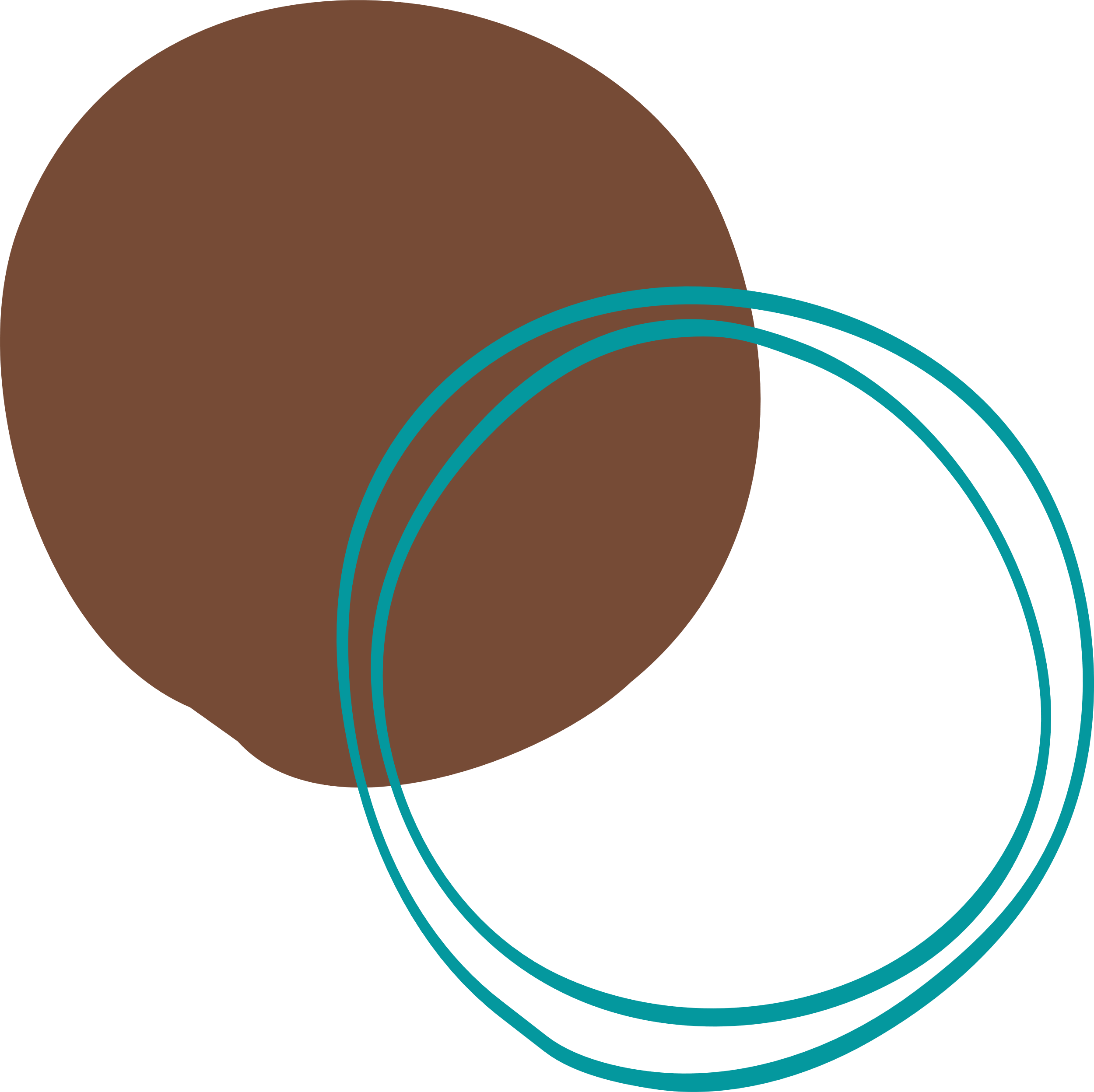 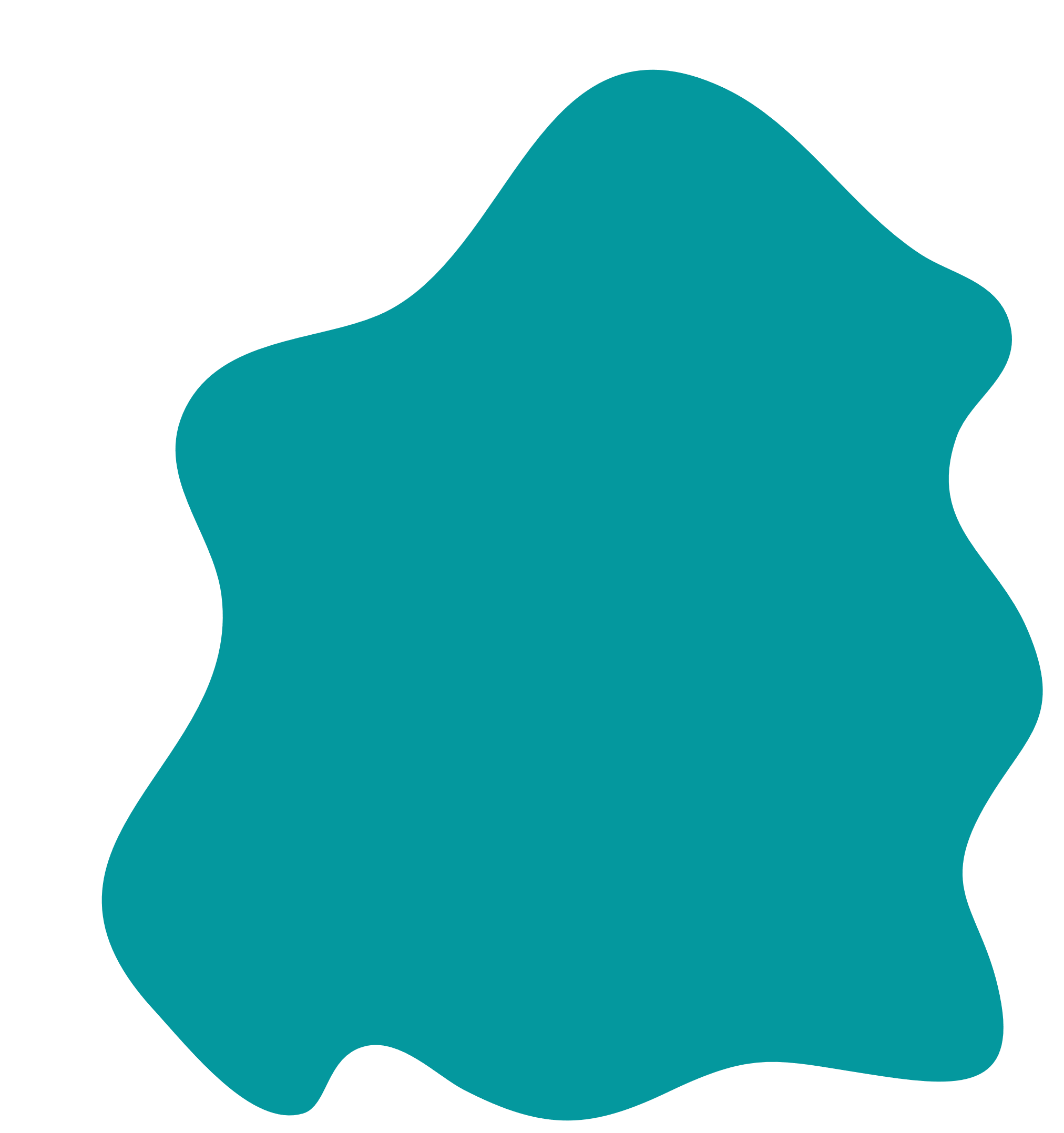 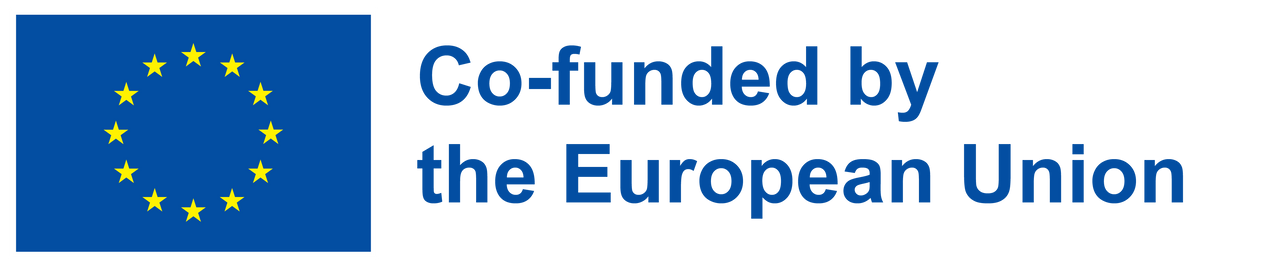 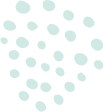 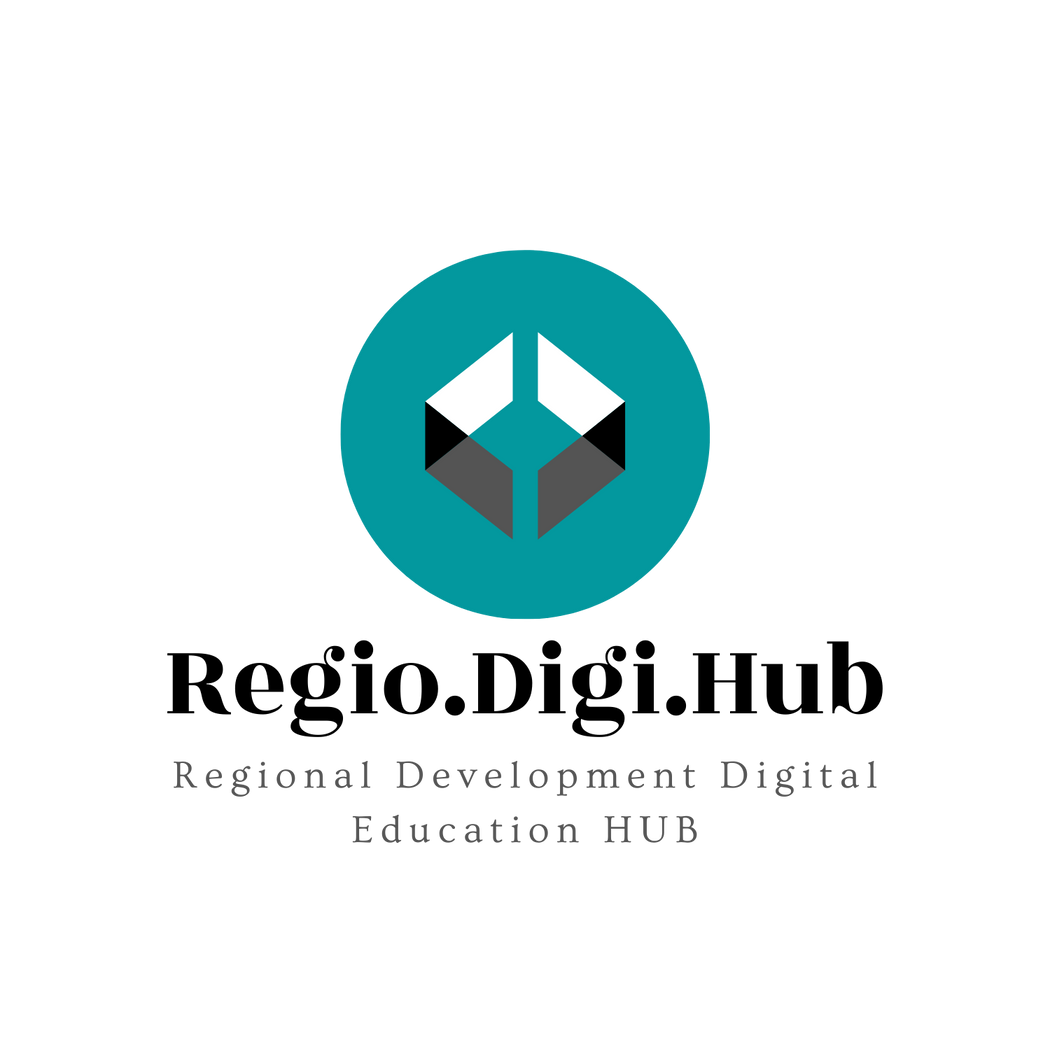 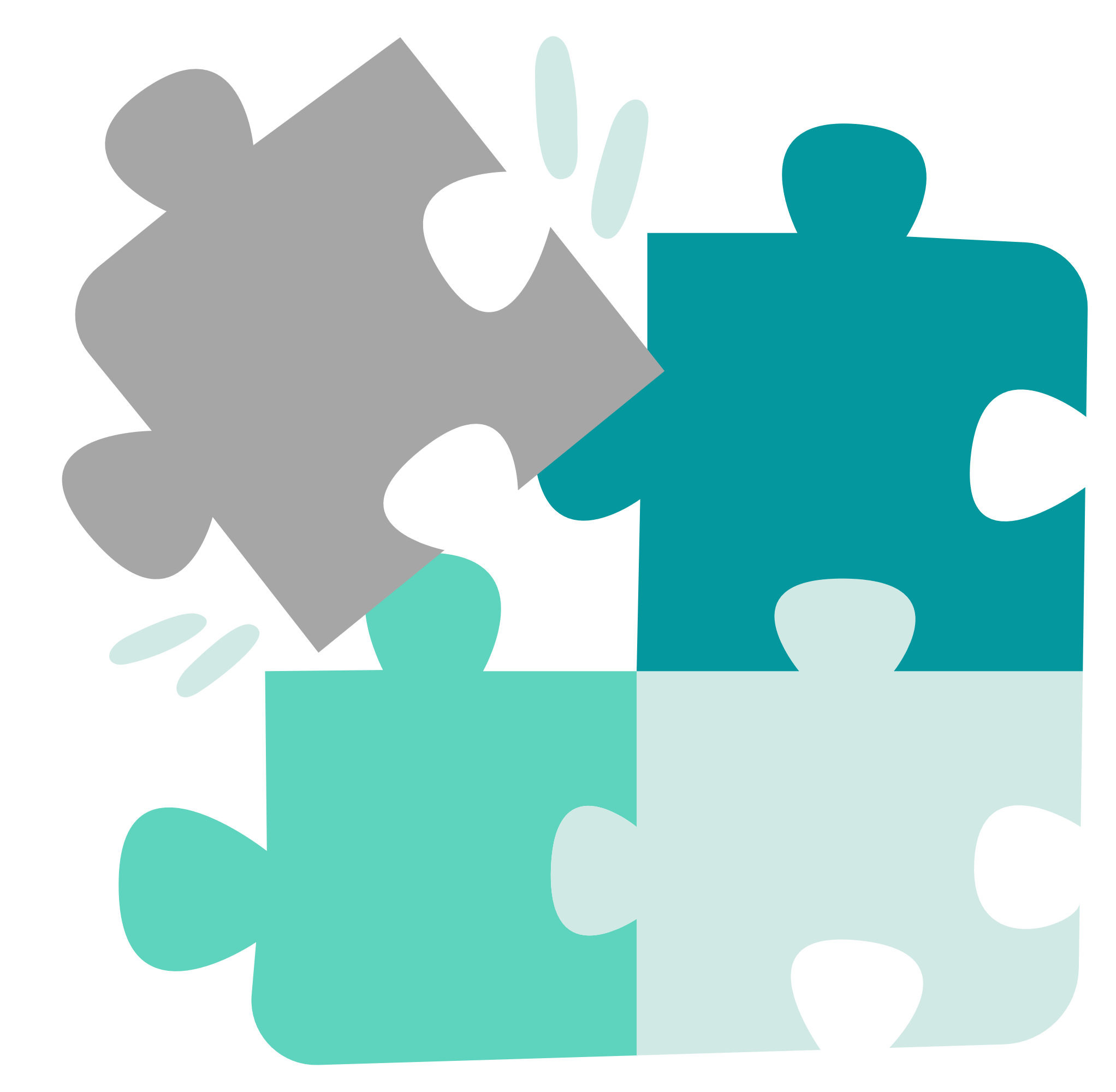 Remember that your regional Action Plan is not definitive. You should be able to adjust it as your regions needs change in time or evolve.
Offline Activity 2
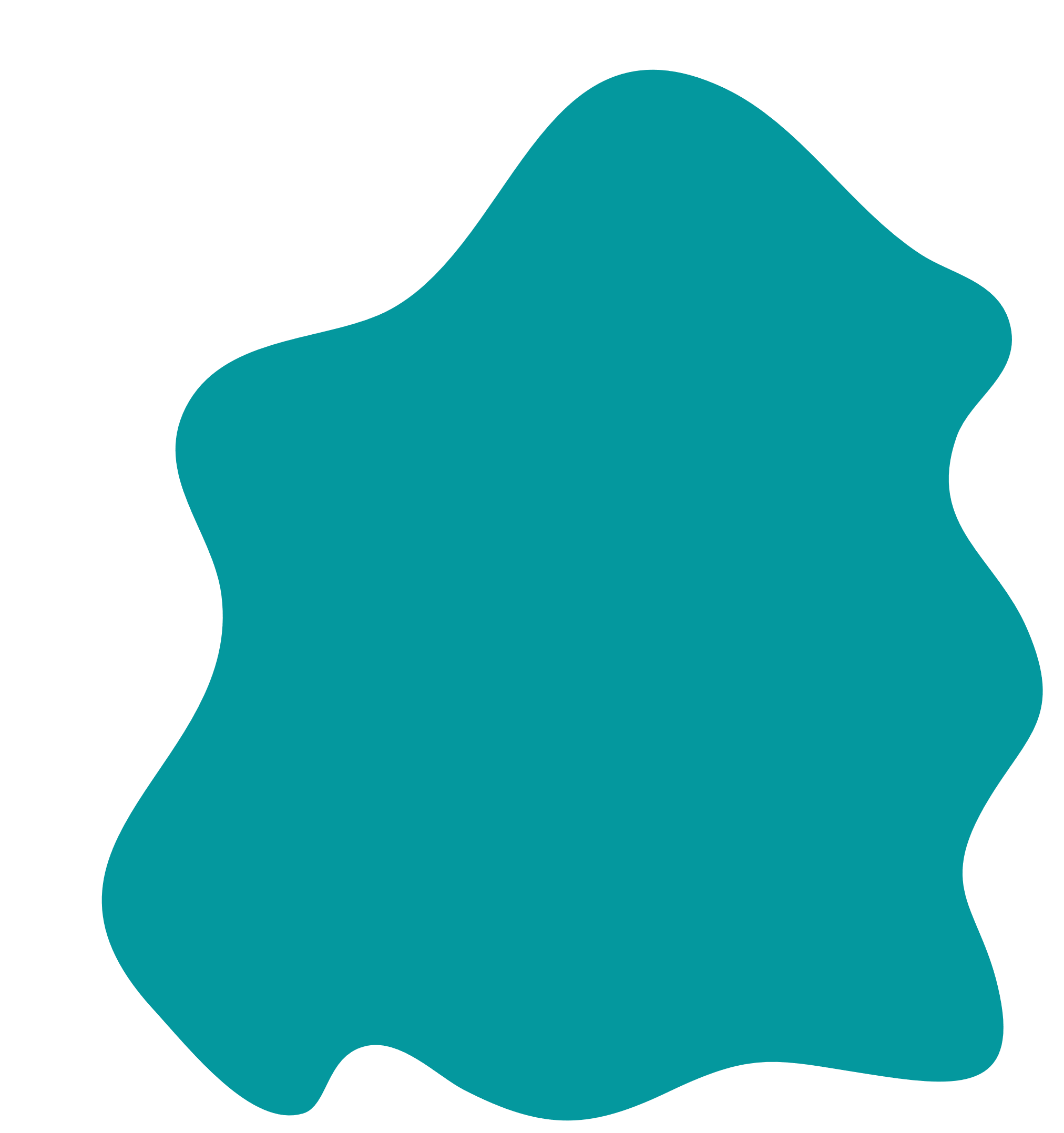 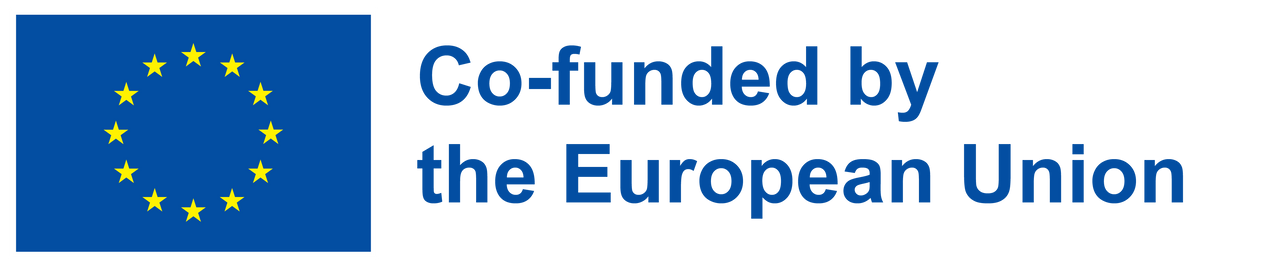 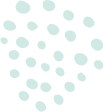 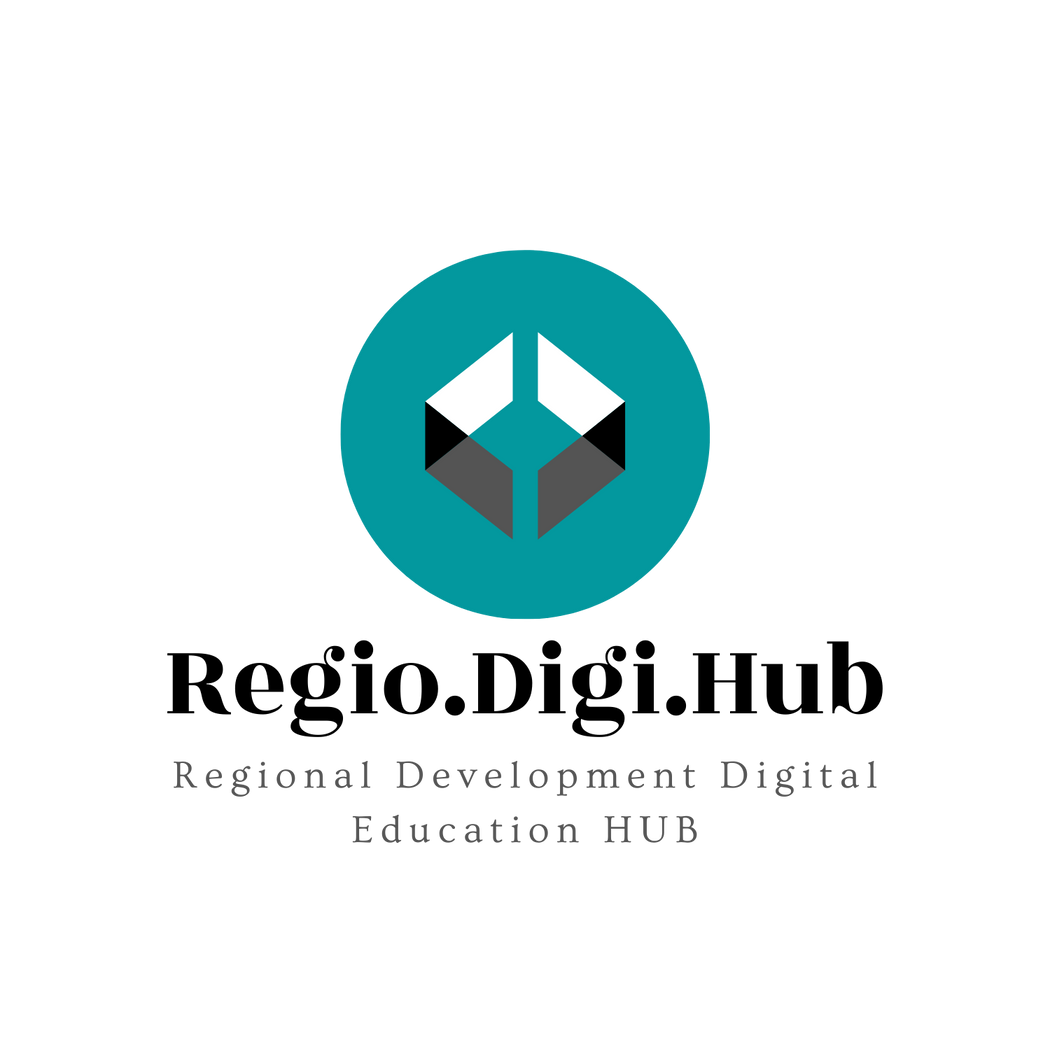 Steps to develop an Action Plan
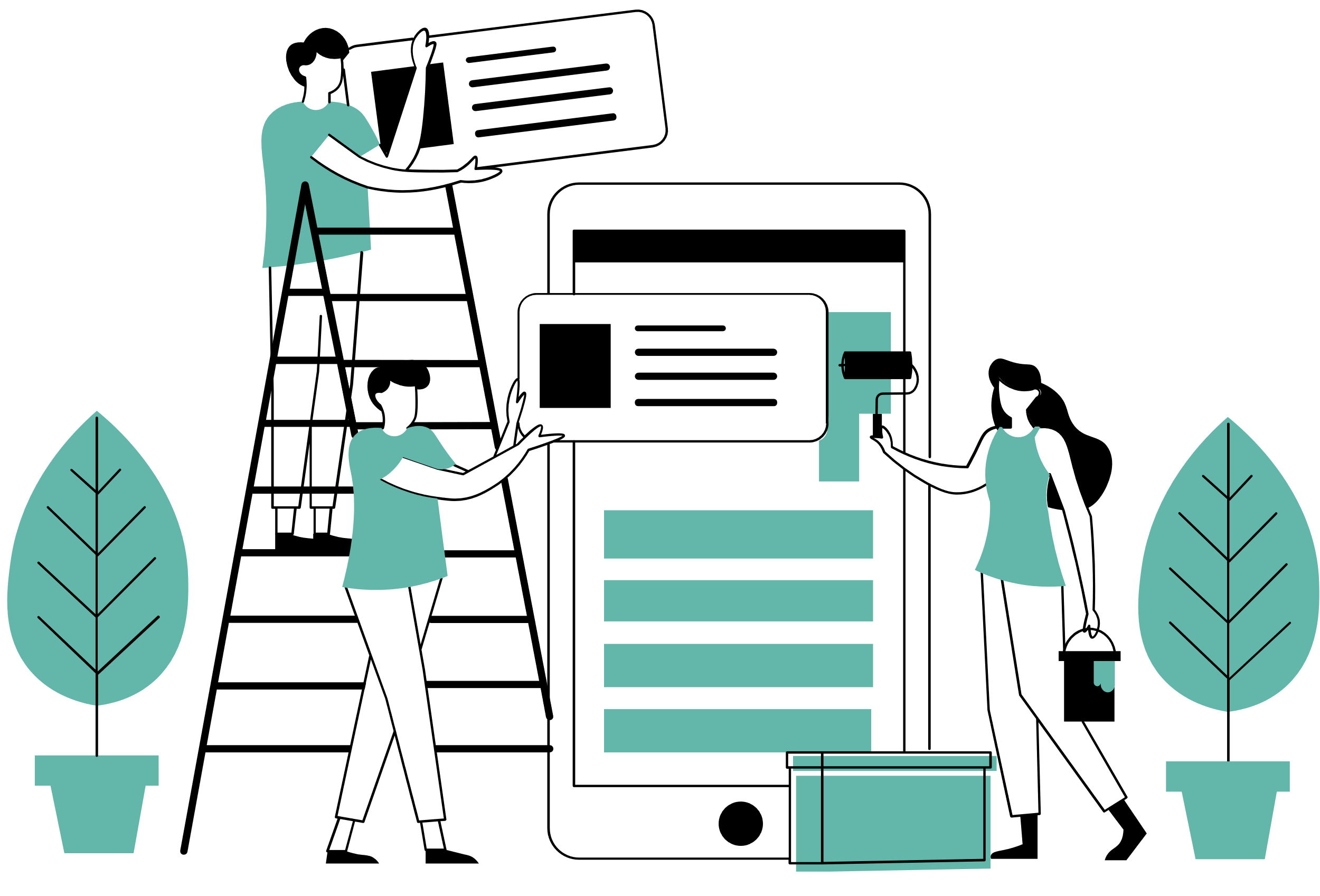 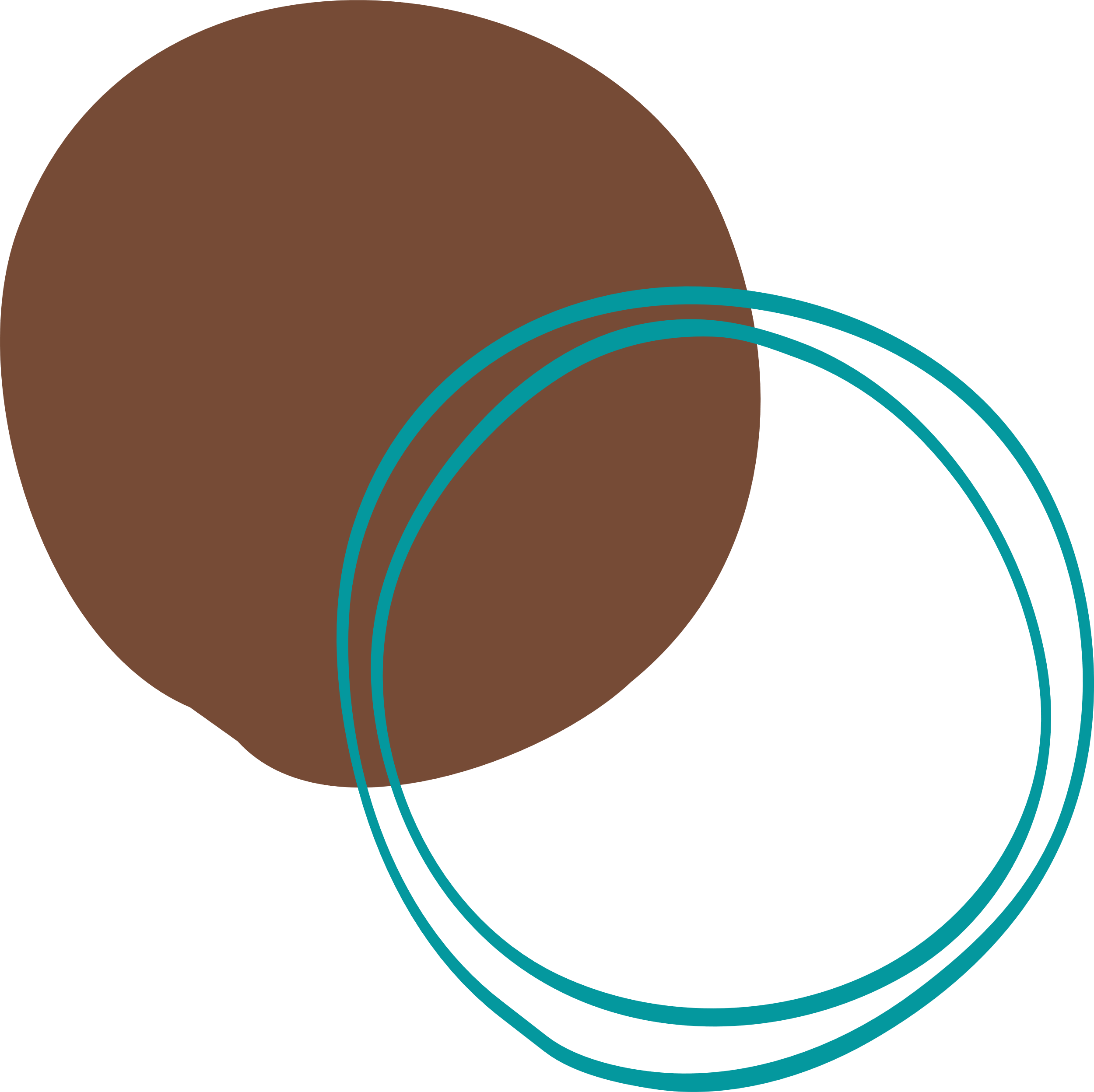 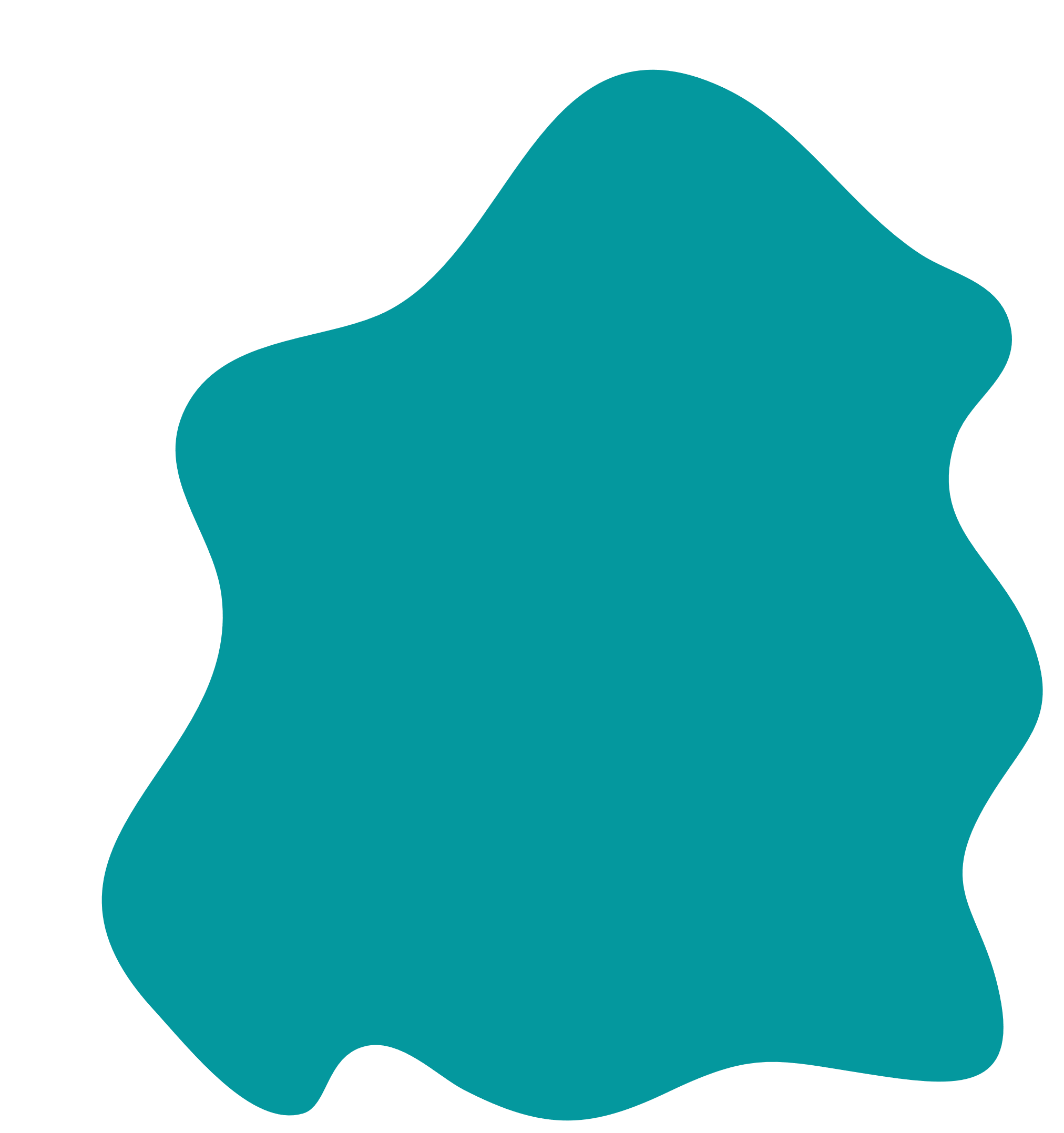 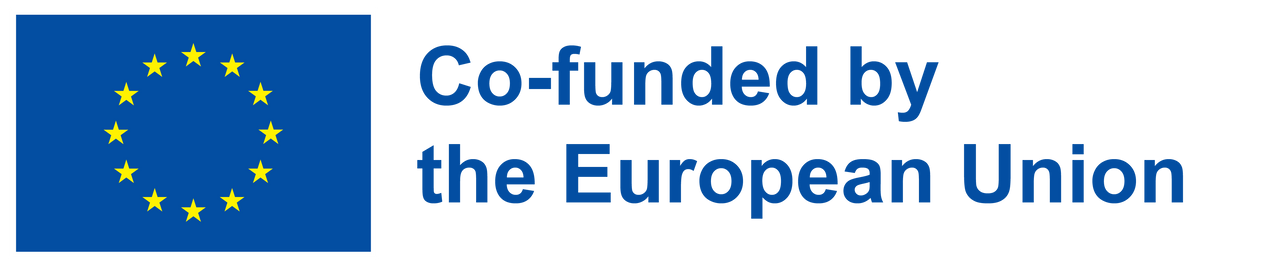 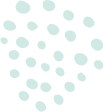 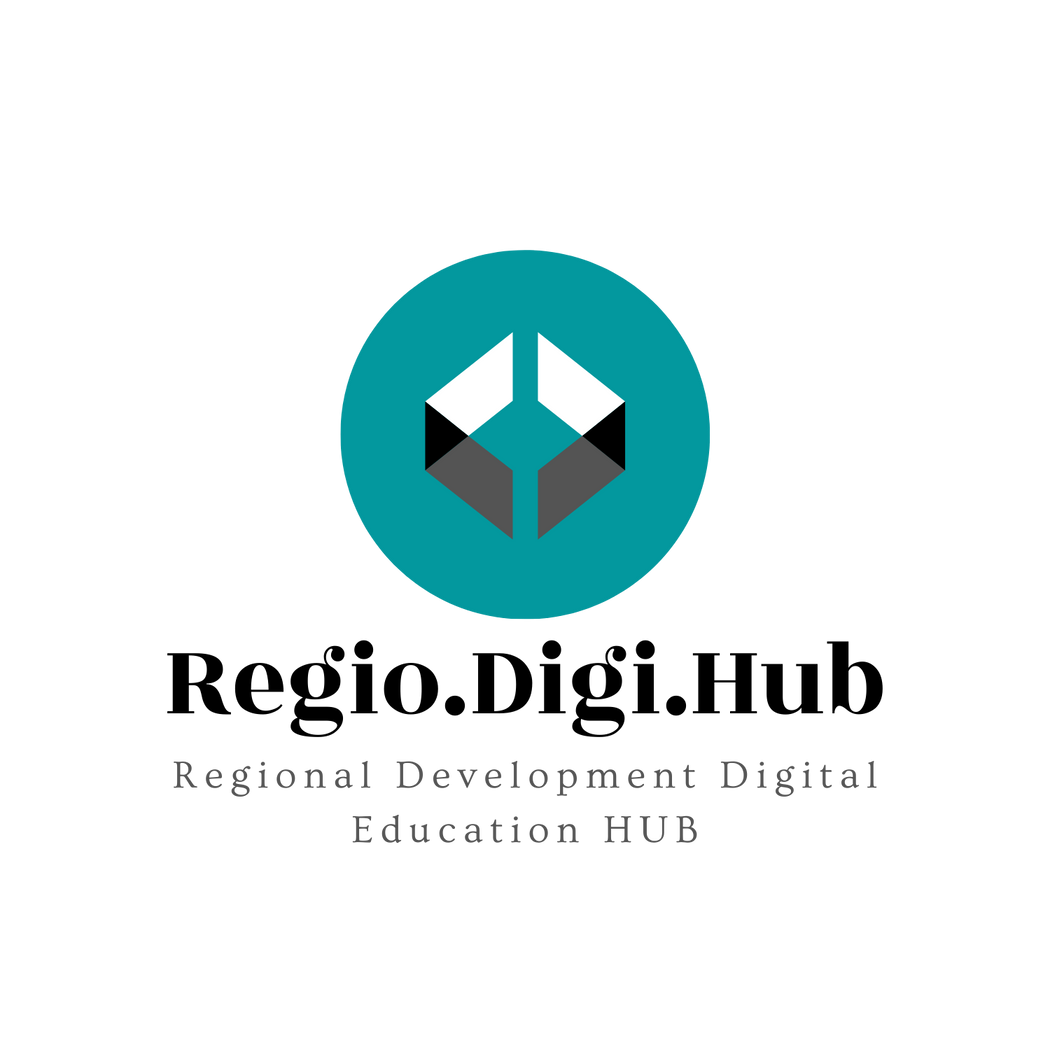 Steps to develop an Action Plan
SPECIFIC
SMART is an acronym that indicates how to set ideal goals and objectives in an Action Plan. Your regional goals should always be “SMART,” which stands for specific, measurable, achievable, relevant and time-based.
These characteristics define the guidelines to help Action Plans be more effective, while ensuring agents always pursue their assigned goals.
Goals allow agents to focus on their roles and responsibilities, in order to successfully complete their action items.
TIME-BASED
RELEVANT
MEASURABLE
ACHIEVABLE
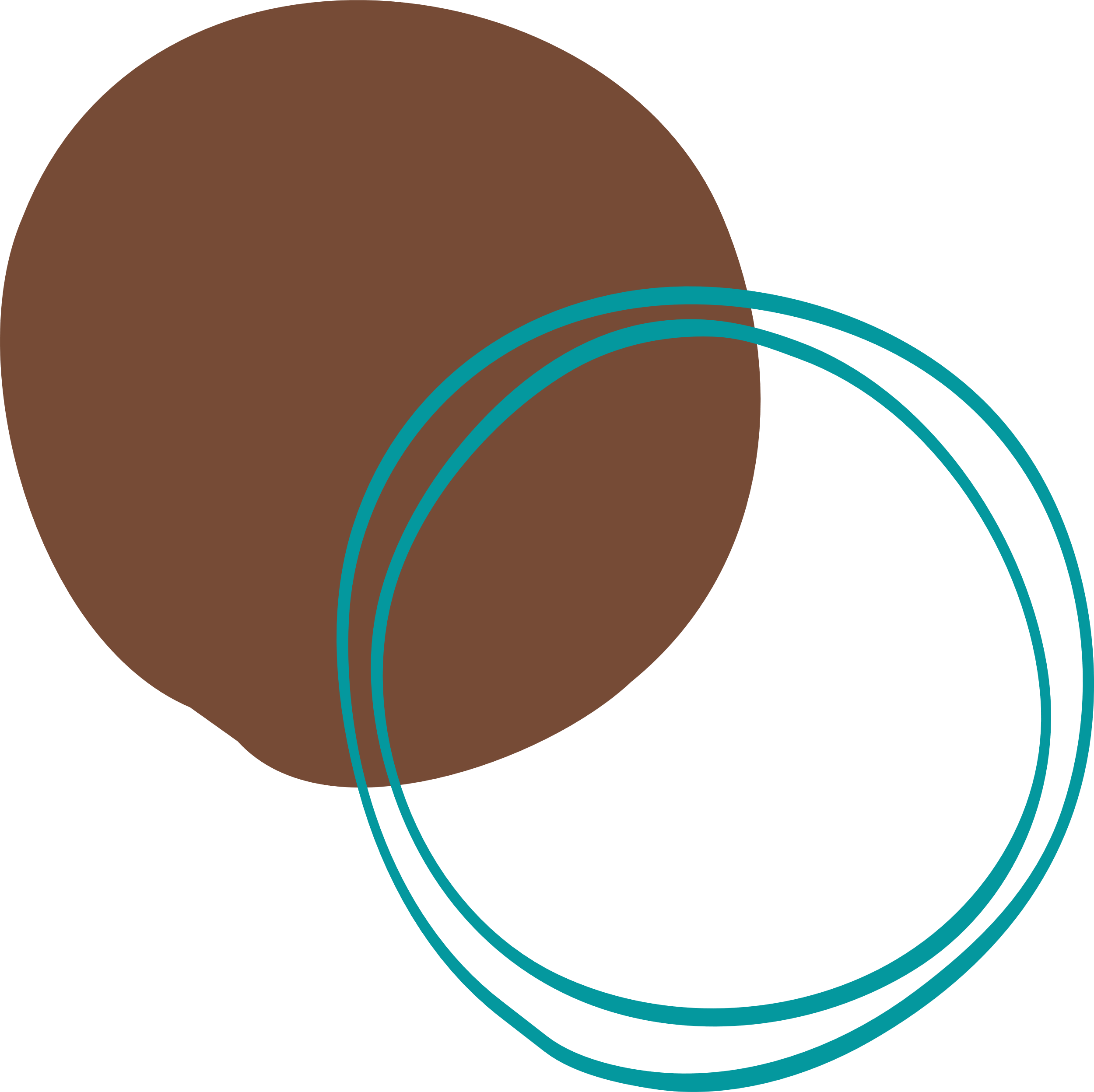 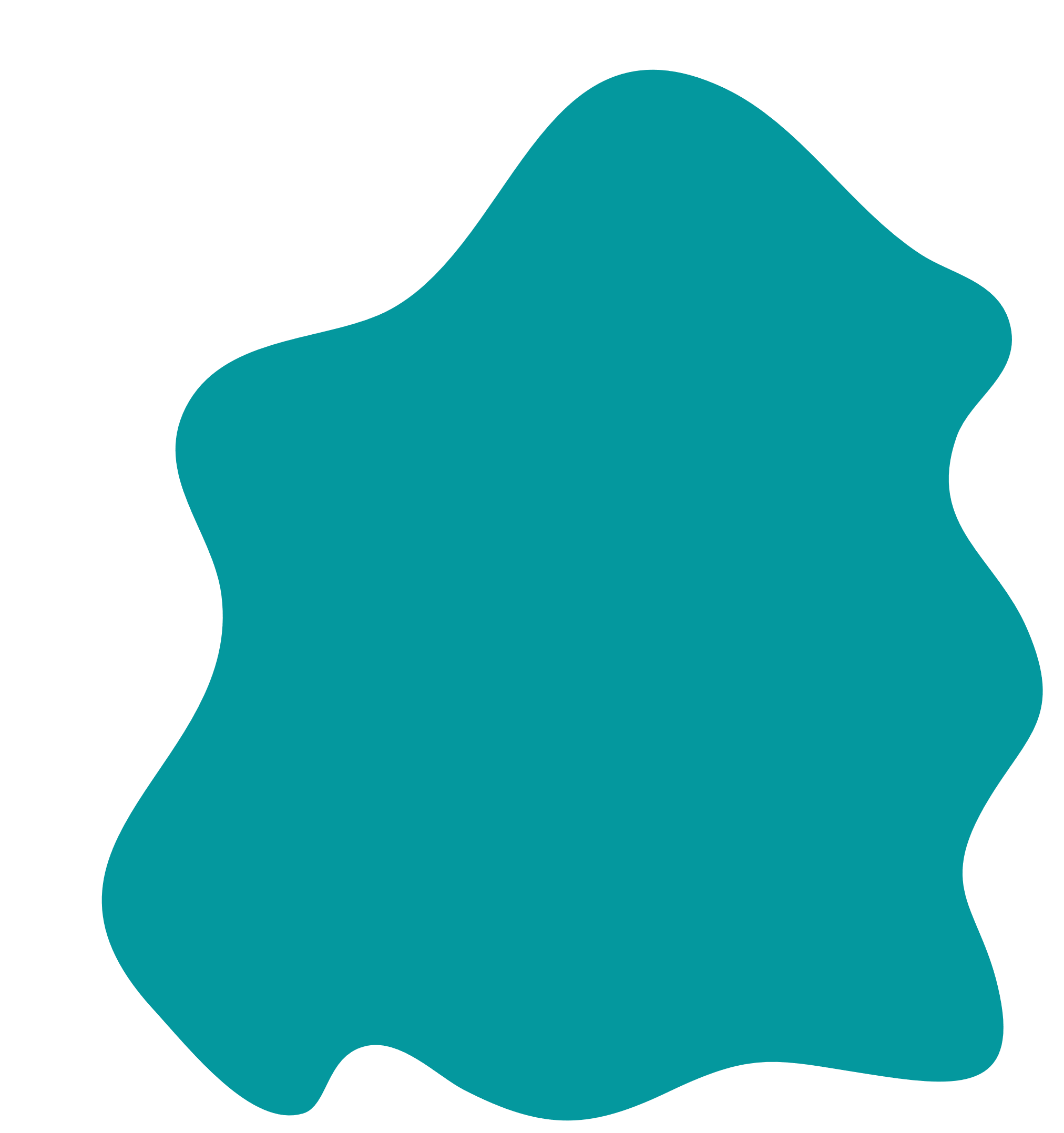 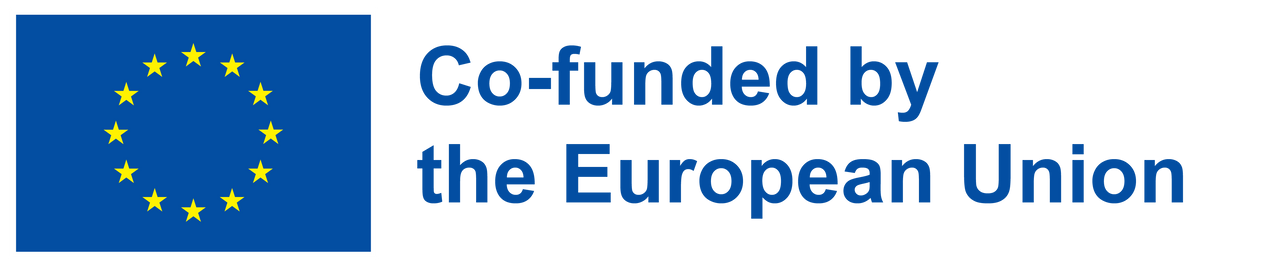 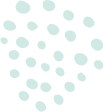 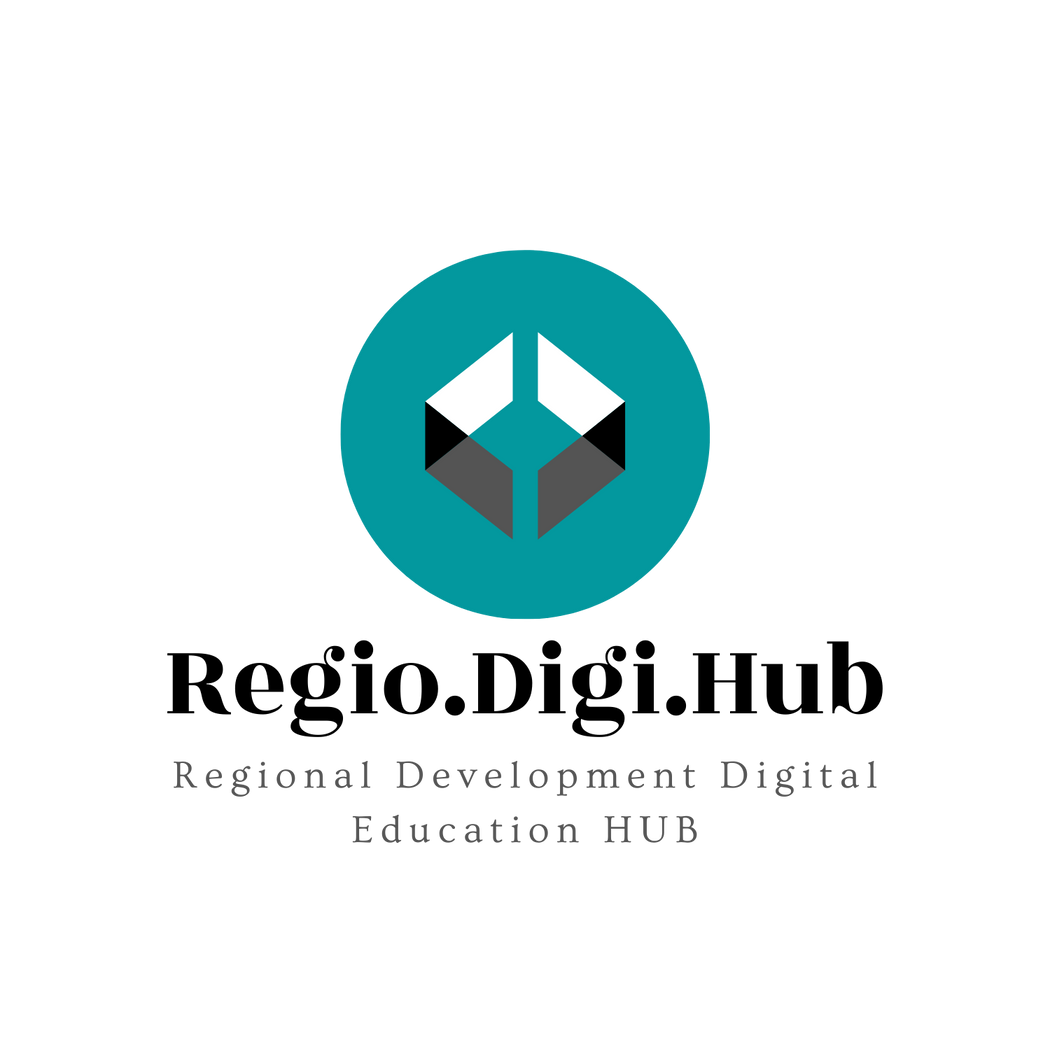 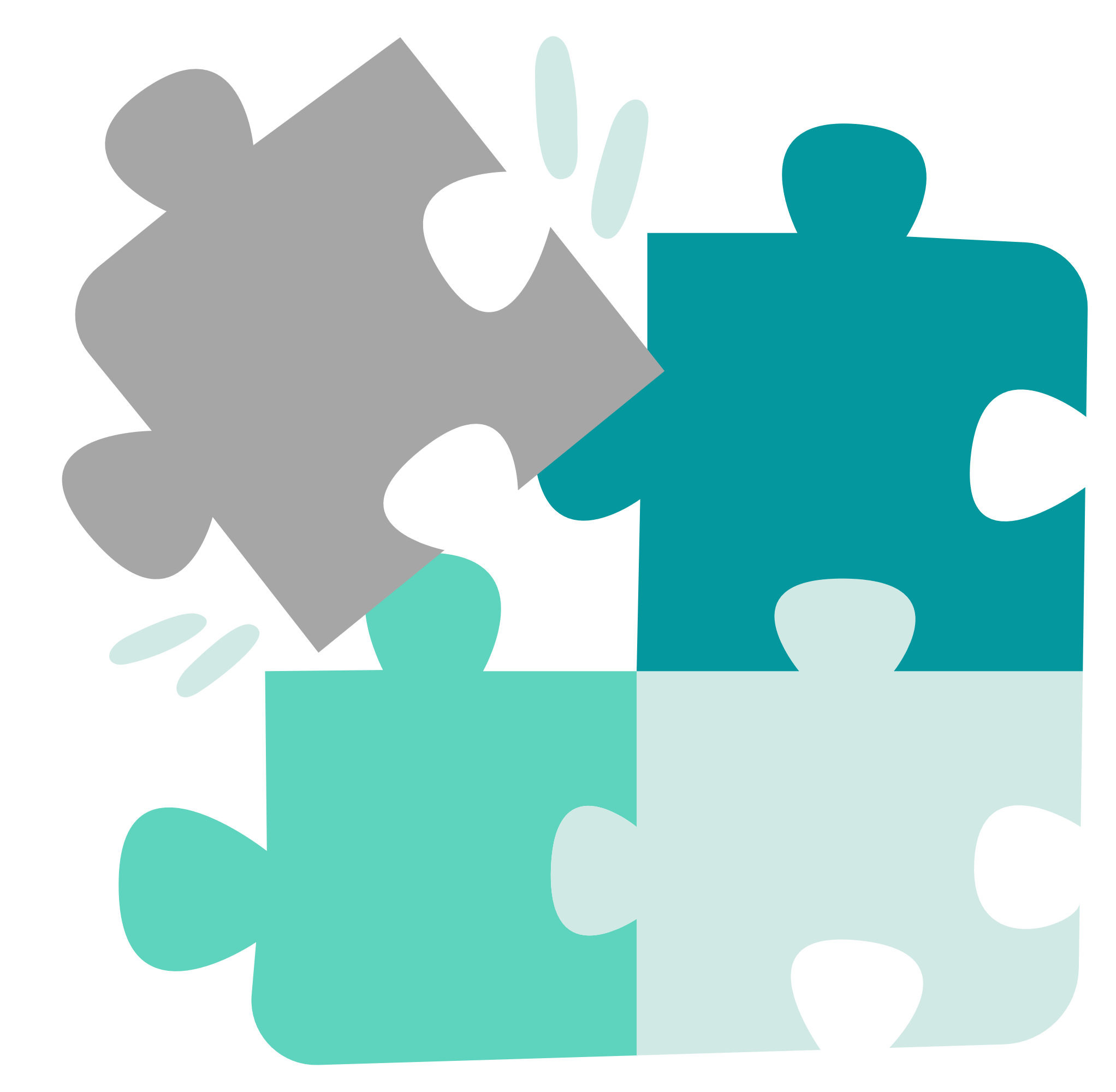 Now that SMART is defined, how do you write SMART goals? The process starts with asking a lot of questions to yourself, your team and involved stakeholders. The answers to these questions will help sharpen your strategy and goals will become clear and attainable.
Offline Activity 3
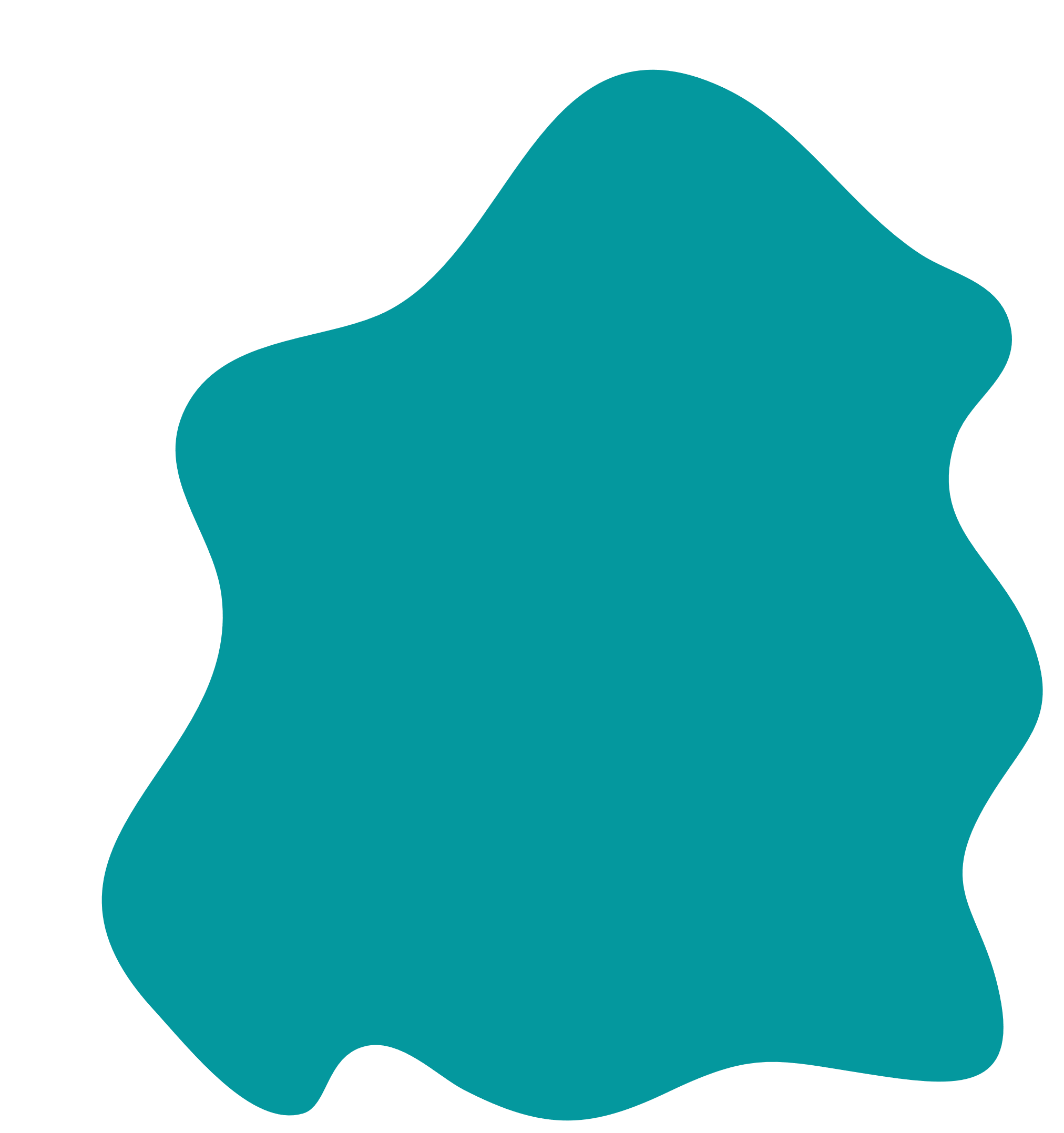 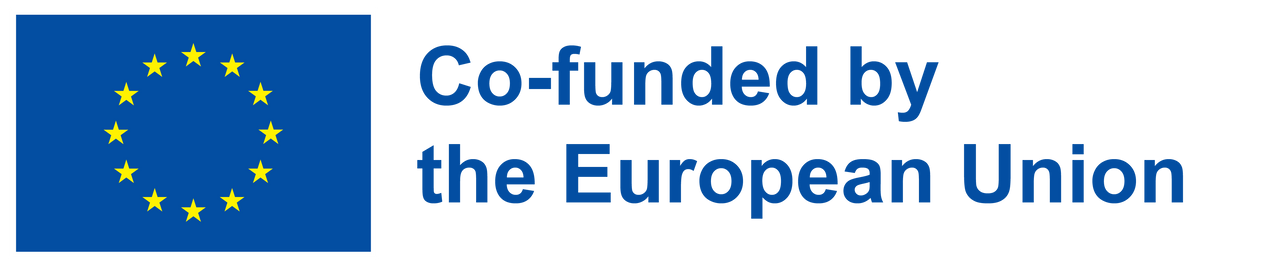 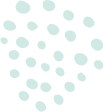 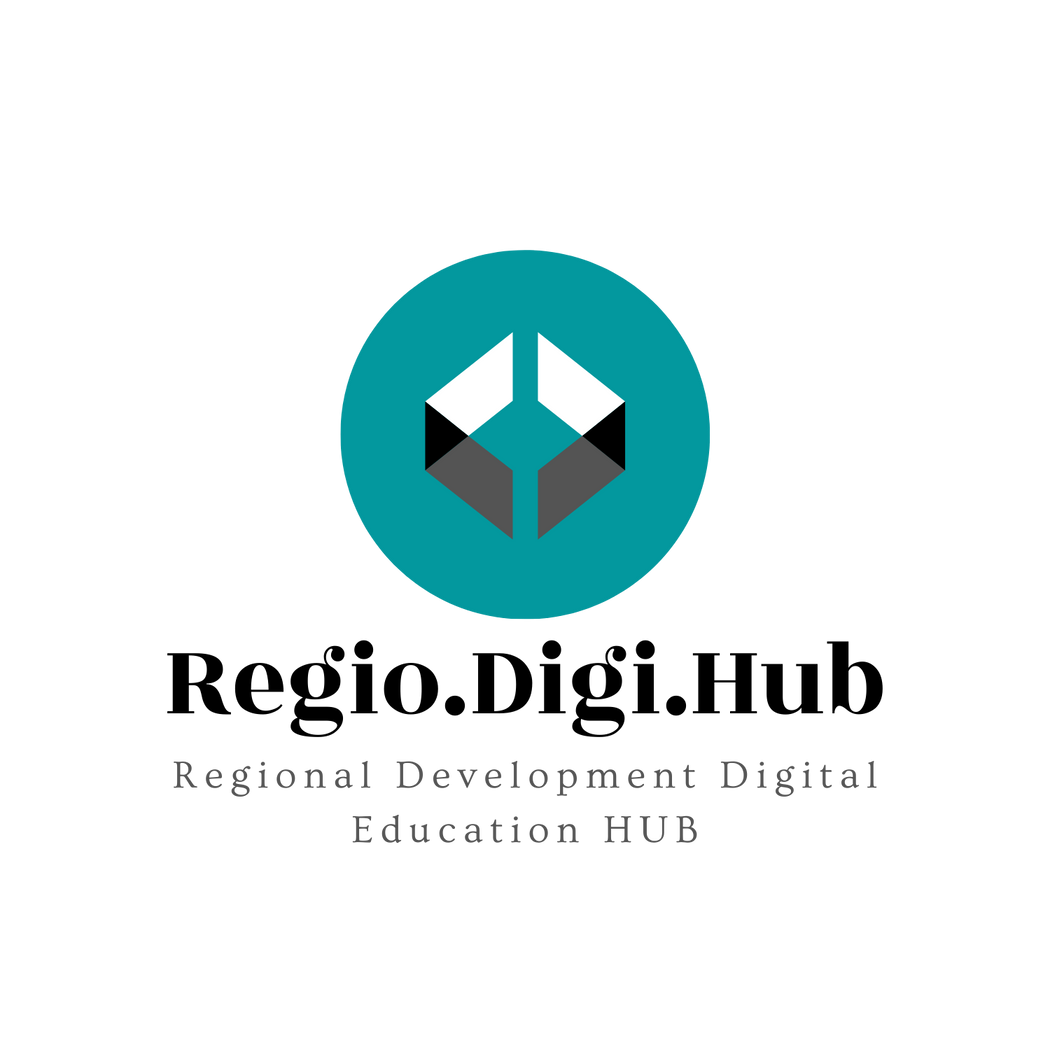 Steps to develop an Action Plan
After setting the goals, it is time to prepare a list of tasks/action items to reach them.

Action items are small, individual tasks that must be executed to produce project deliverables that are outlined in your Action Plan.

First, you need to identify and define the tasks, and then assign them a priority level so that they’re executed sequentially.
Action items are tasks that should be executed to achieve a larger, more complex objective, such as an action plan or simply one of its pursued goals. Creating a list of action items is the most efficient way to assign these jobs to the proper agent and resources, and track their progress.
Action items may take many forms, from activities that must be completed to events that must take place. Their defining characteristic, though, is that each item completed leads to the conclusion of a greater task.

While they may appear simple, creating a list of action items is more important than you might expect. Poorly created action items lists can slow down an entire project or even lead to total failure. For this reason, it’s essential to understand the best ways to create action items and use them to propel your project forward.
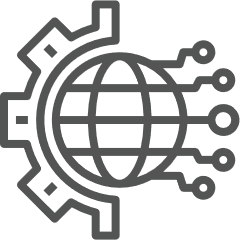 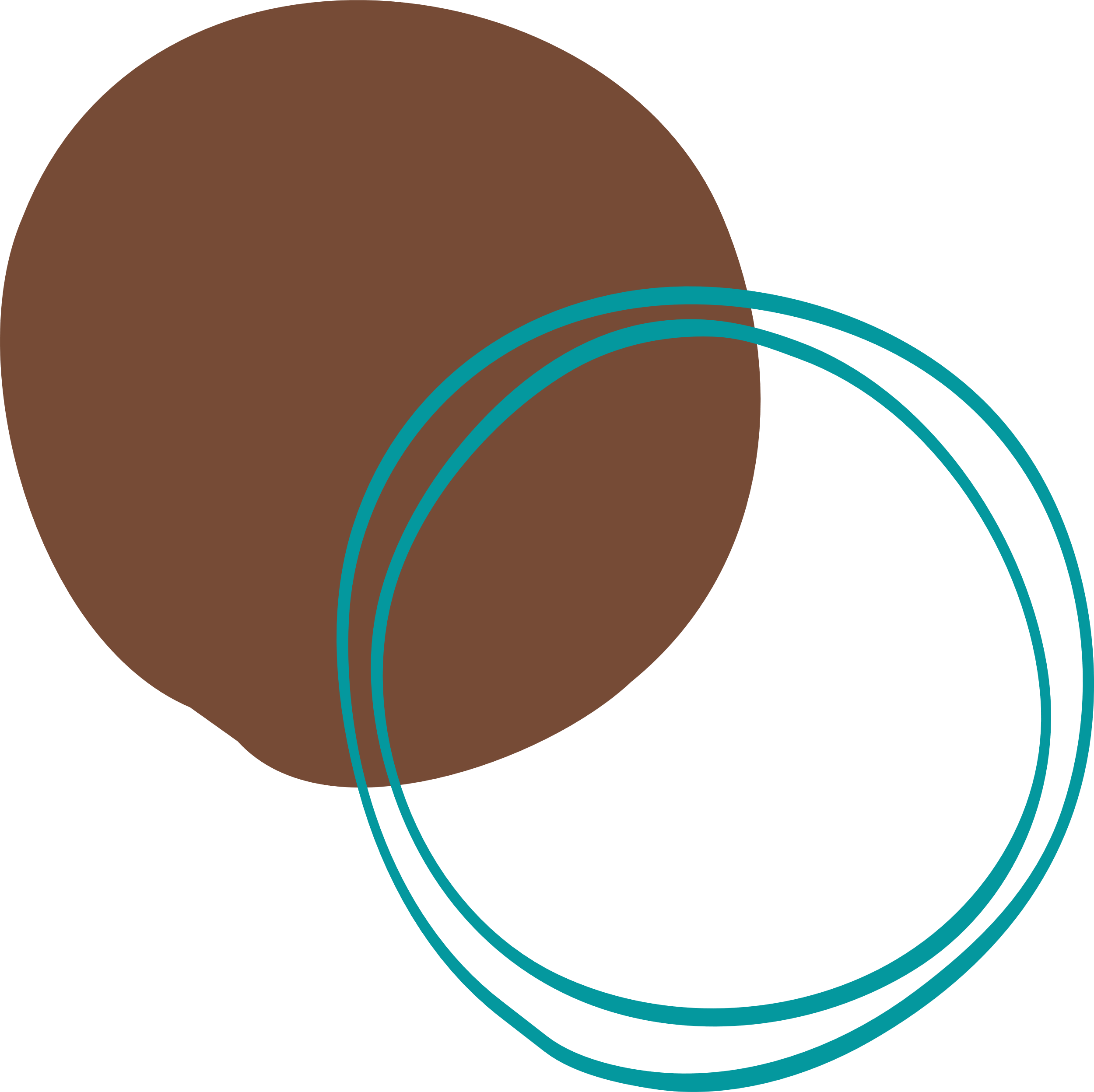 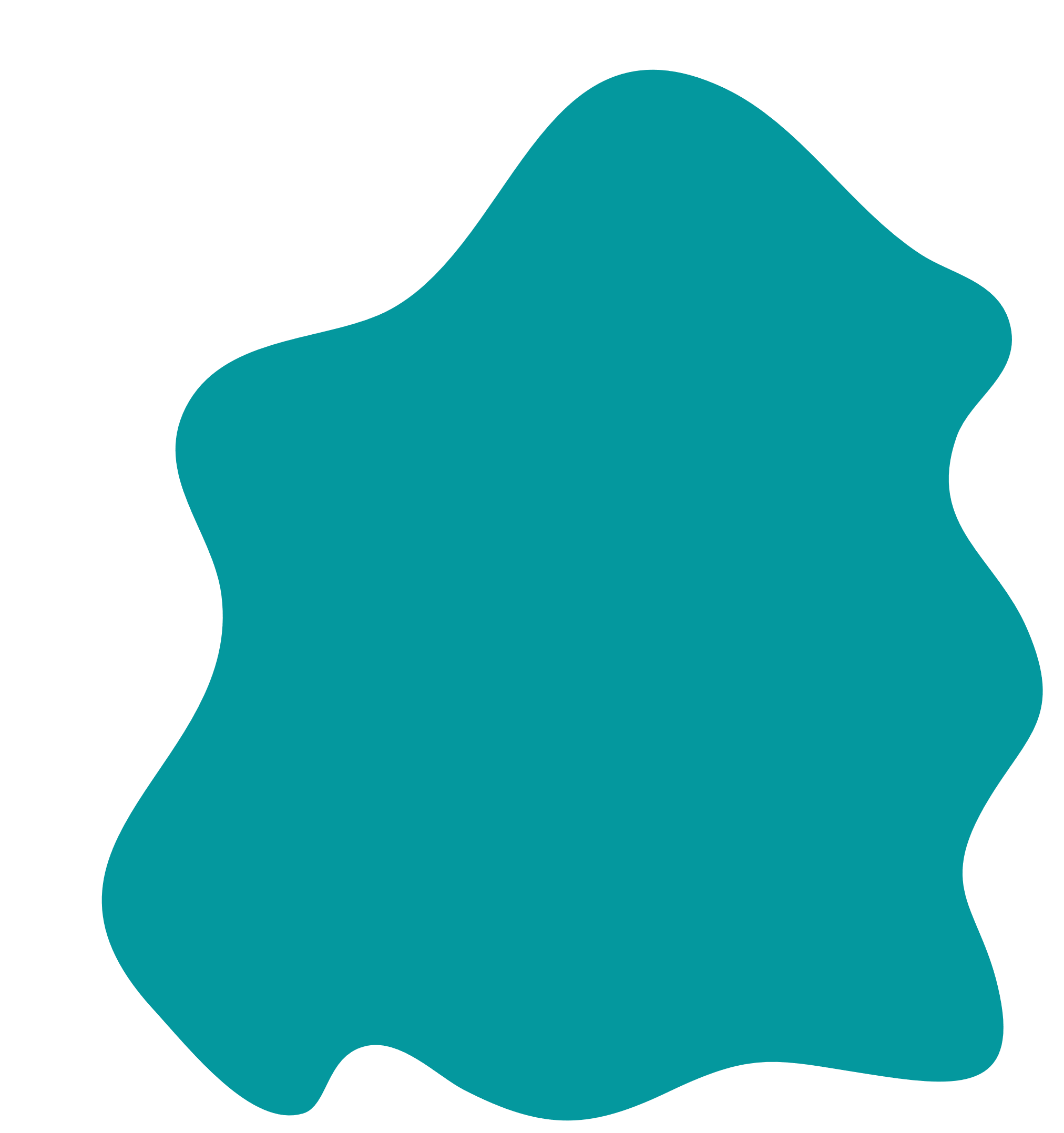 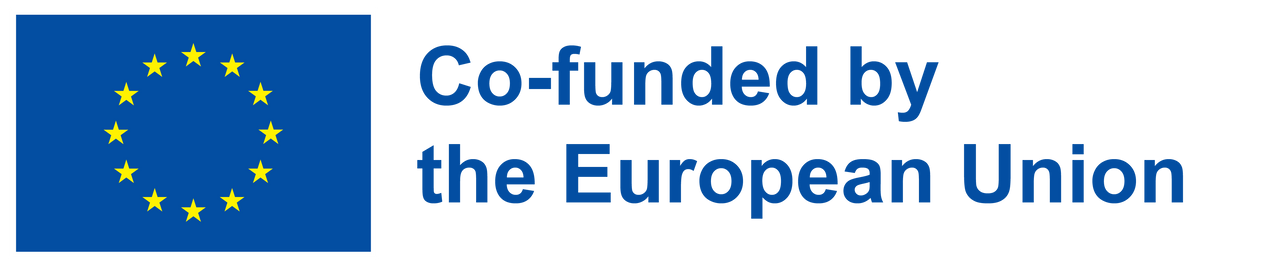 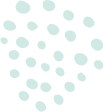 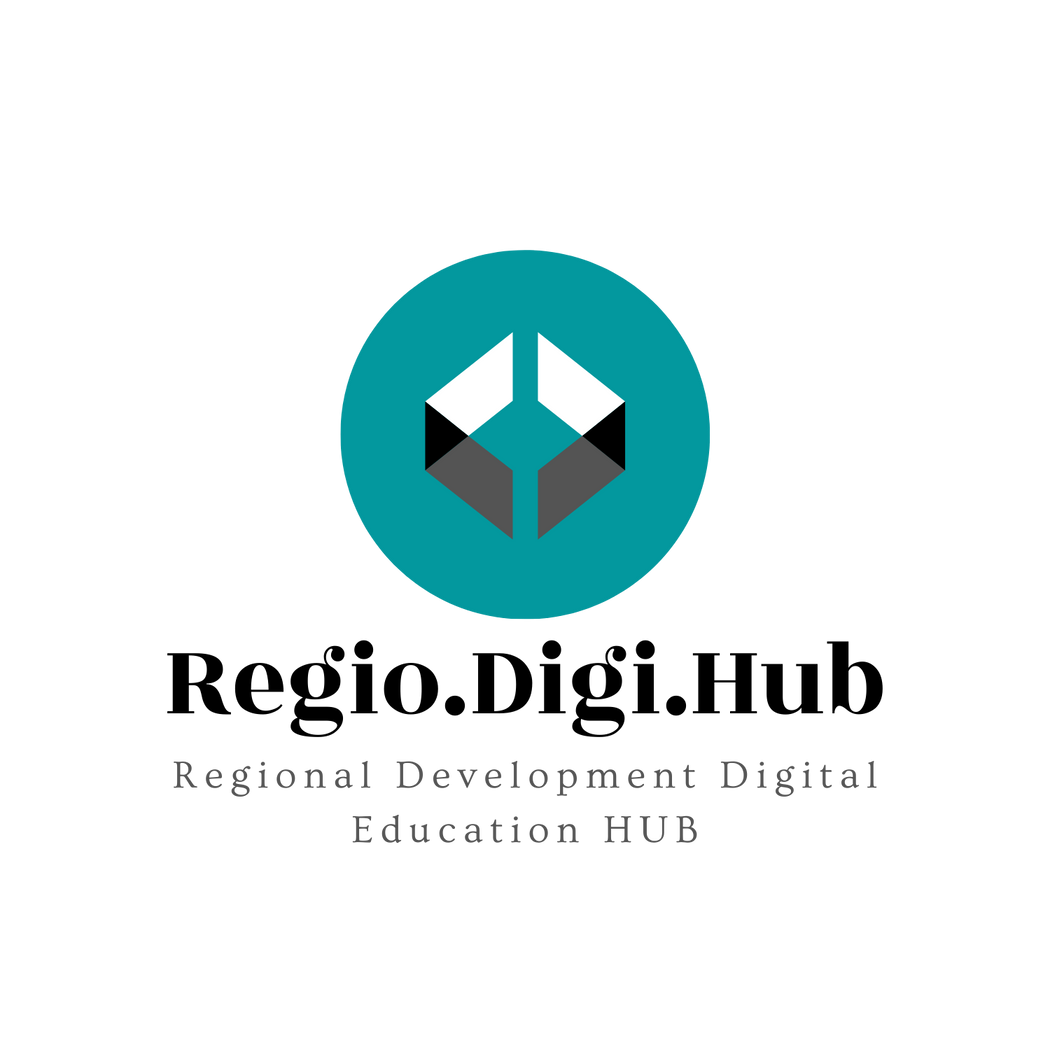 Steps to develop an Action Plan
Here are some steps to keep in mind when writing tasks/action items. The more detailed your action items, the more they’ll help facilitate workload management and the execution of your project plan.
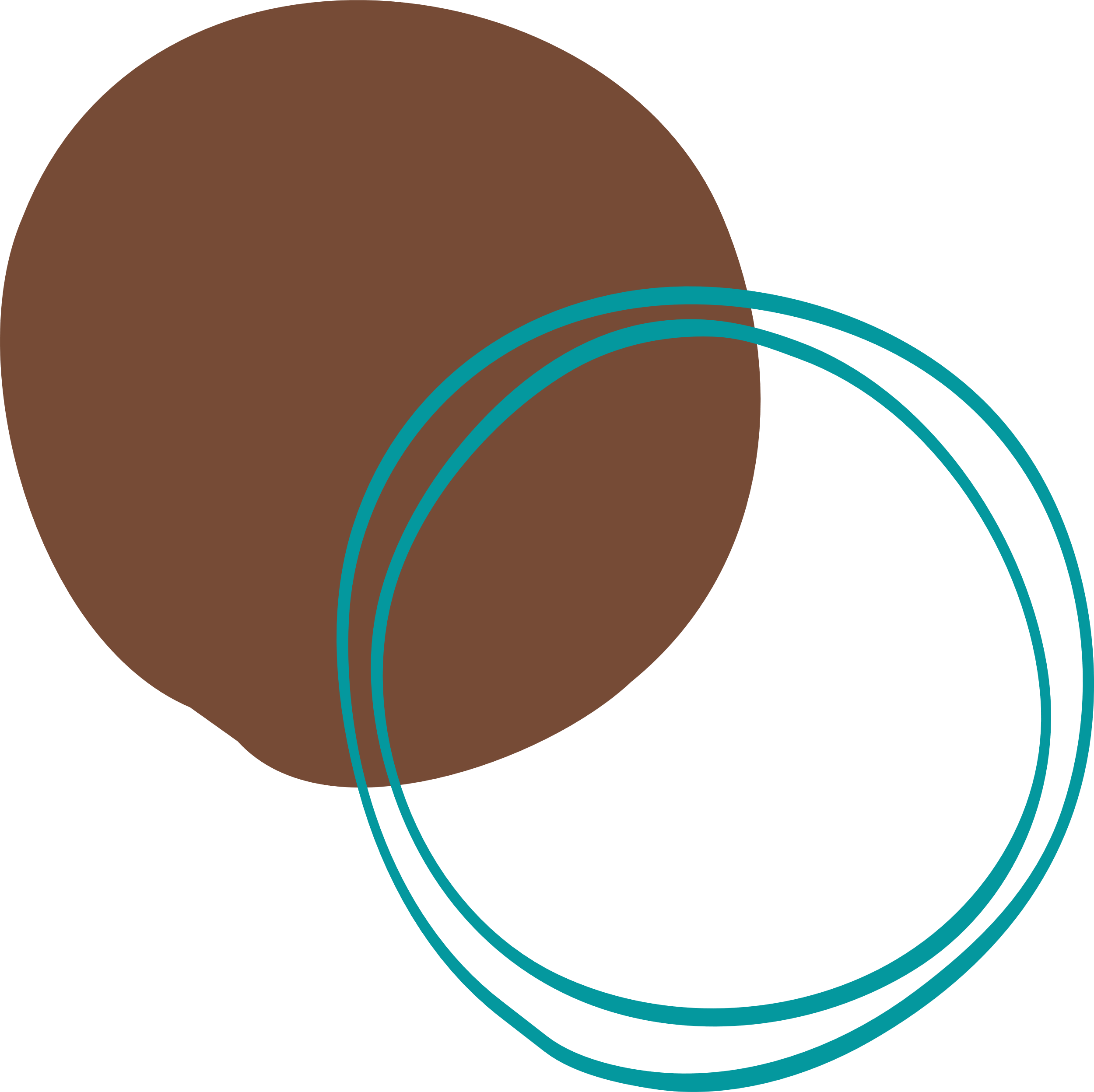 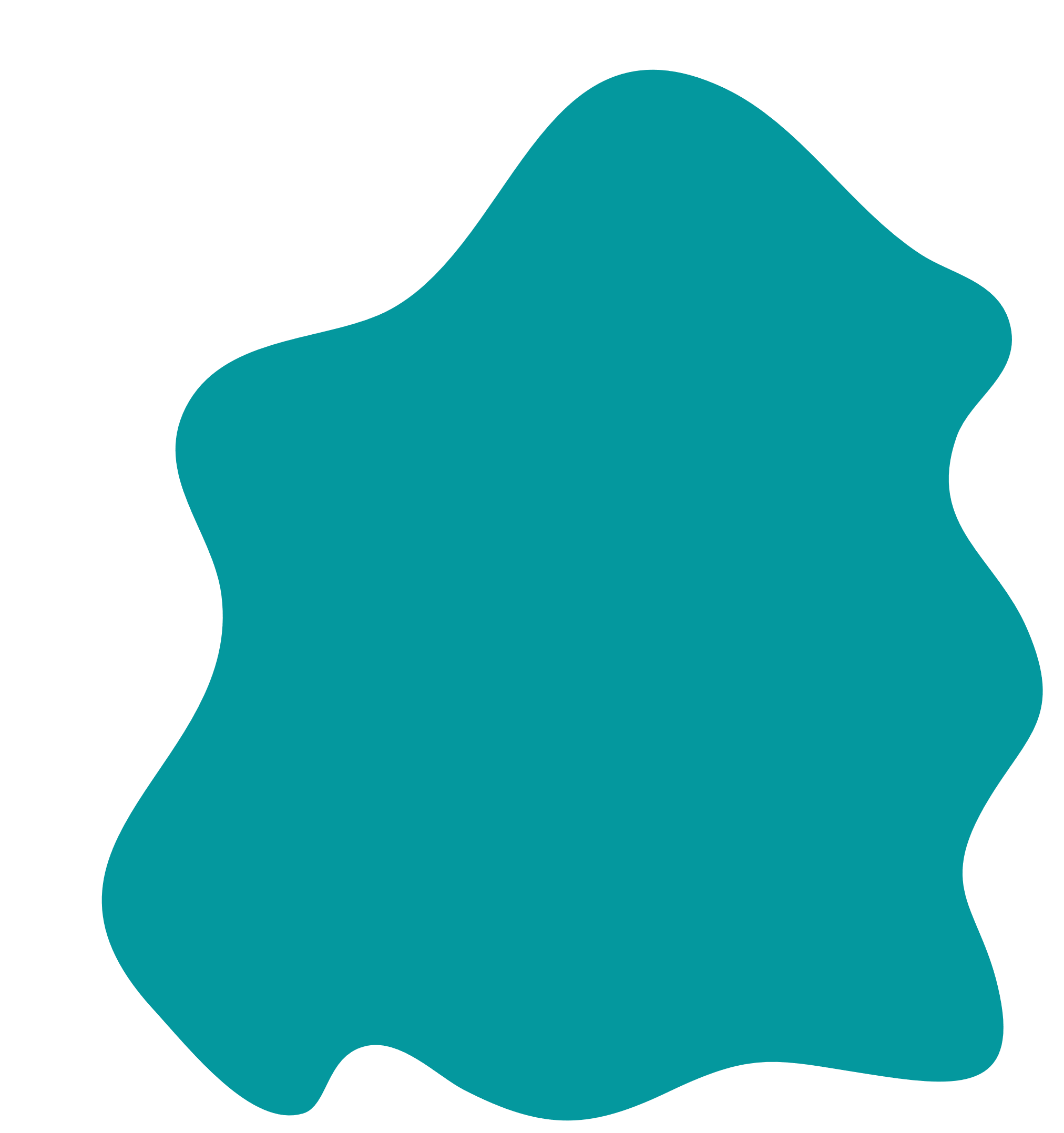 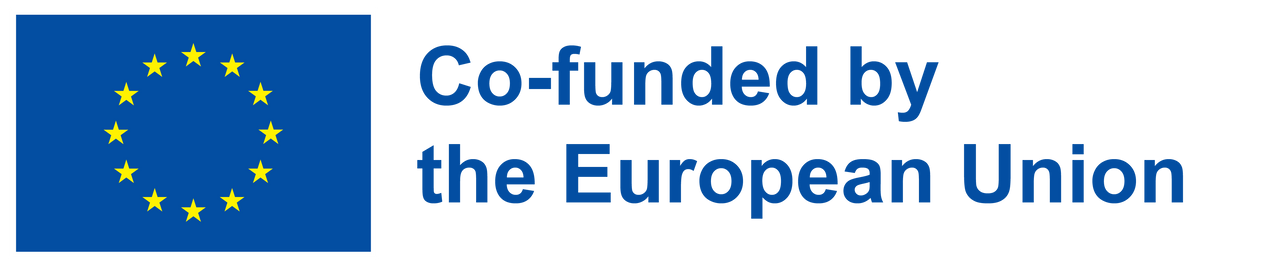 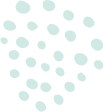 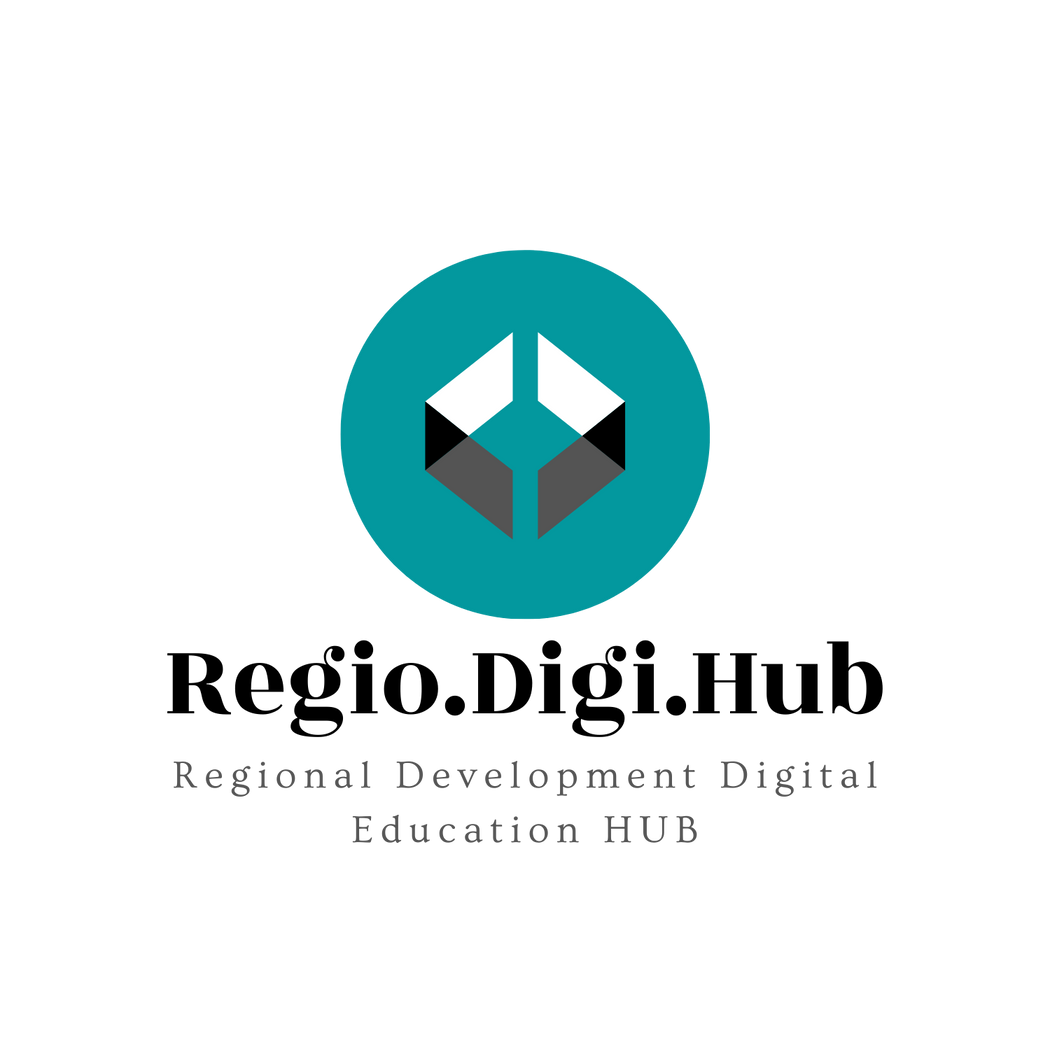 Steps to develop an Action Plan
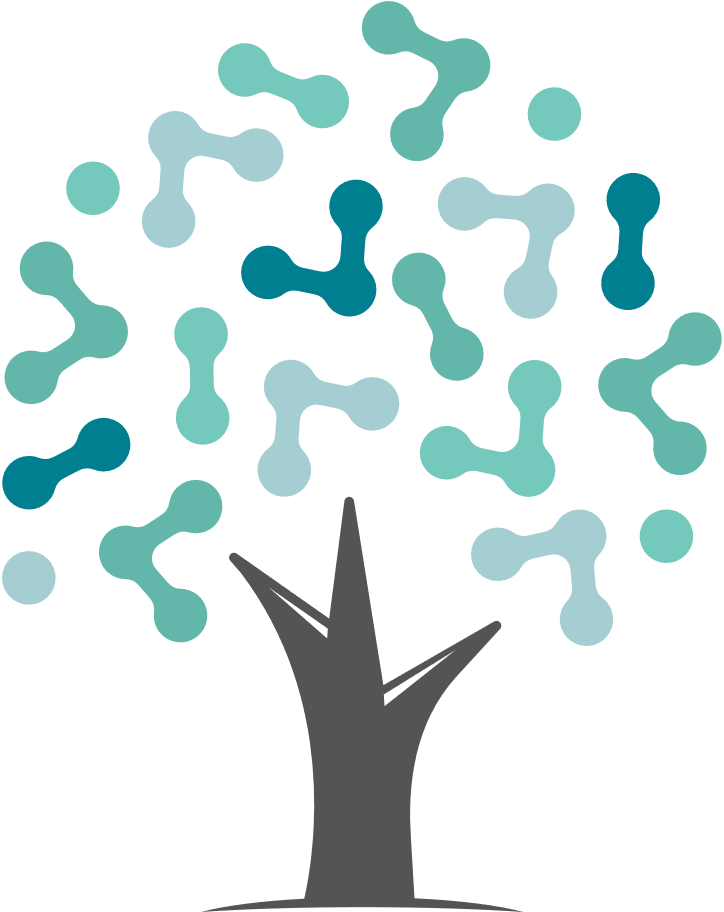 Now that you have a task list, it is time to reorganize it by prioritizing the action items. Some tasks you may need to prioritize as they can be blocking other subtasks.

You must assign each task and perhaps each subtask a priority of low, medium, or high, depending on how time-sensitive, how complex or time-consuming, and how critical that task is referring to the overall goal.
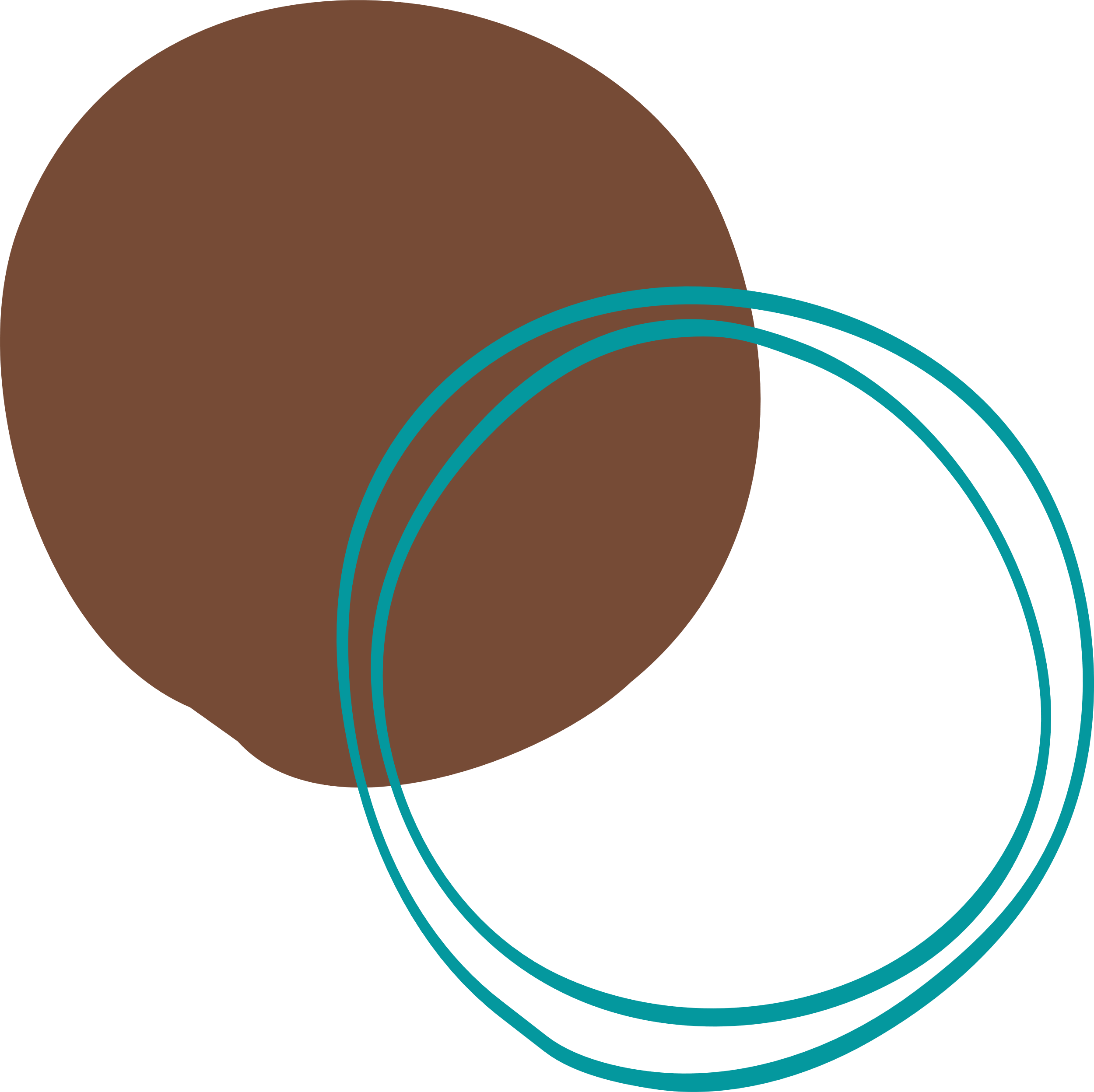 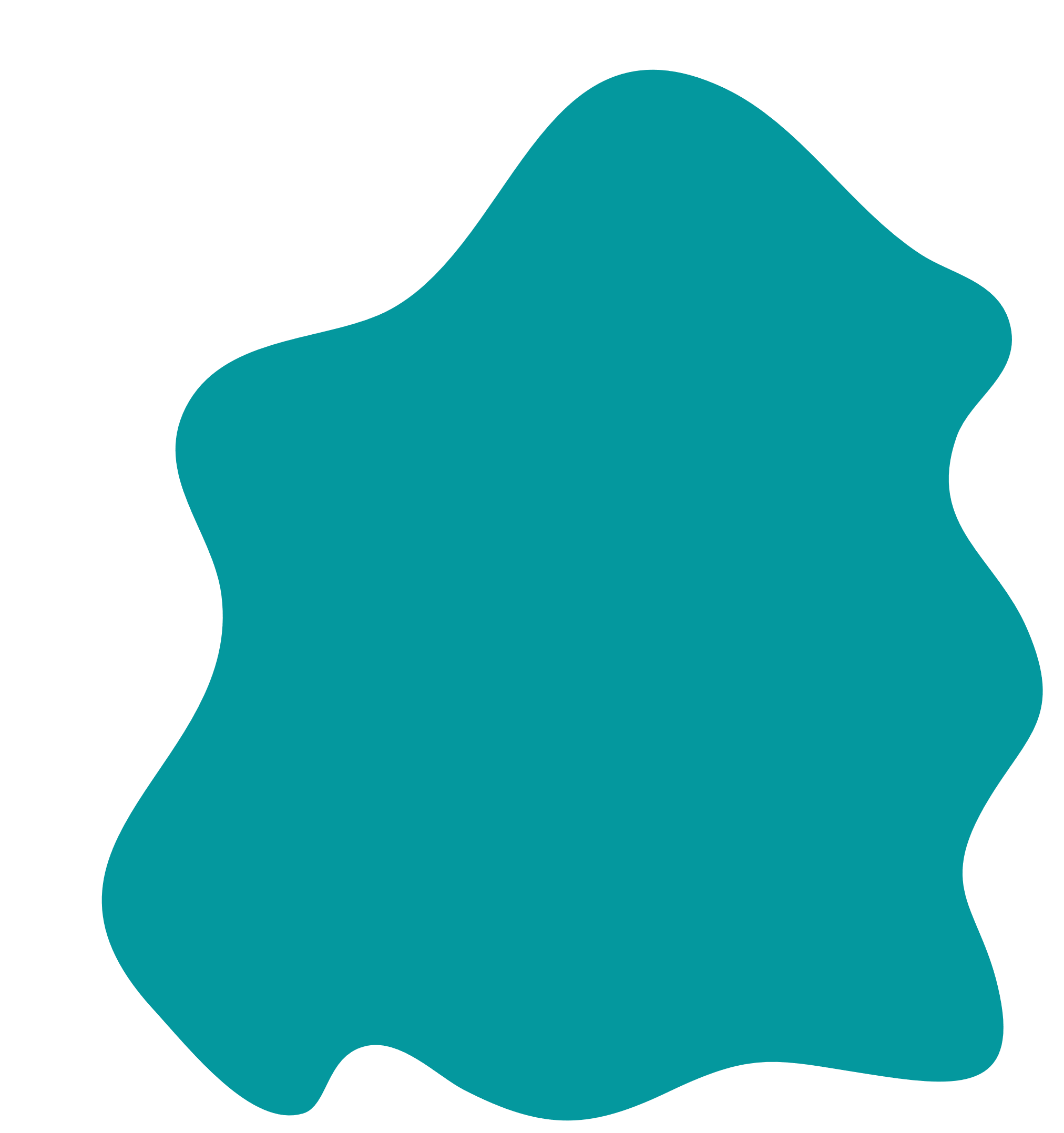 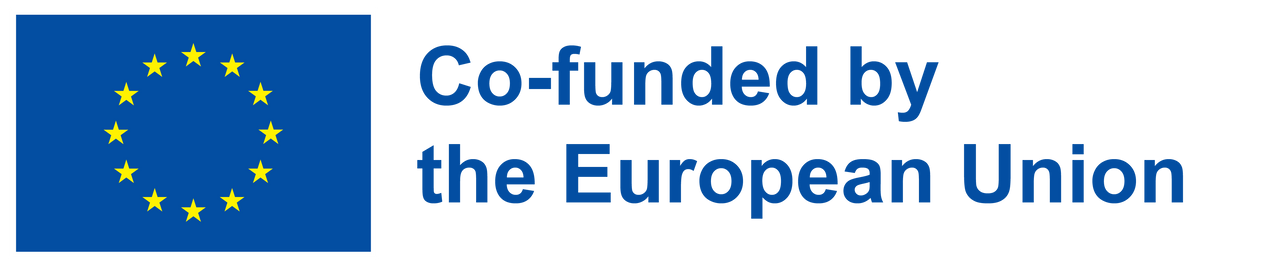 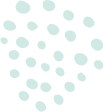 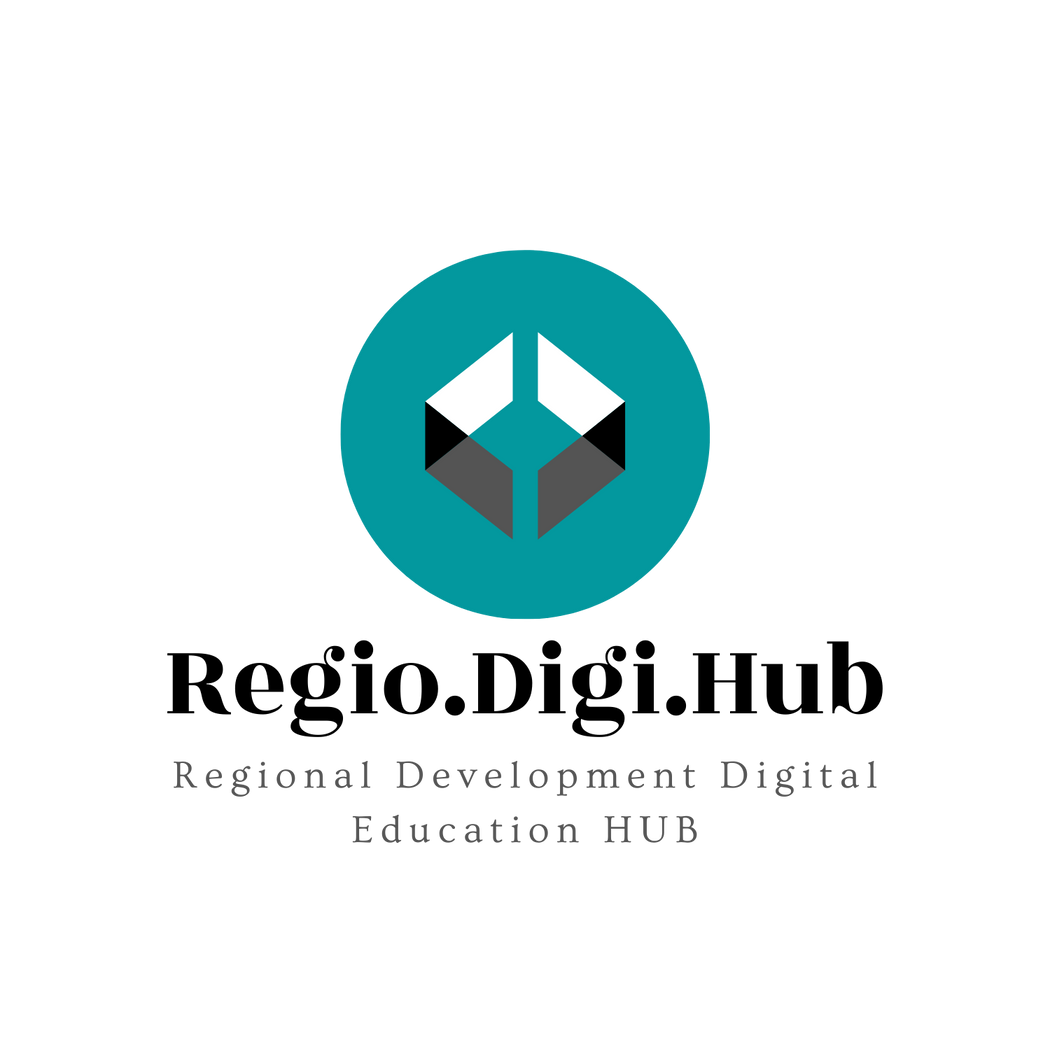 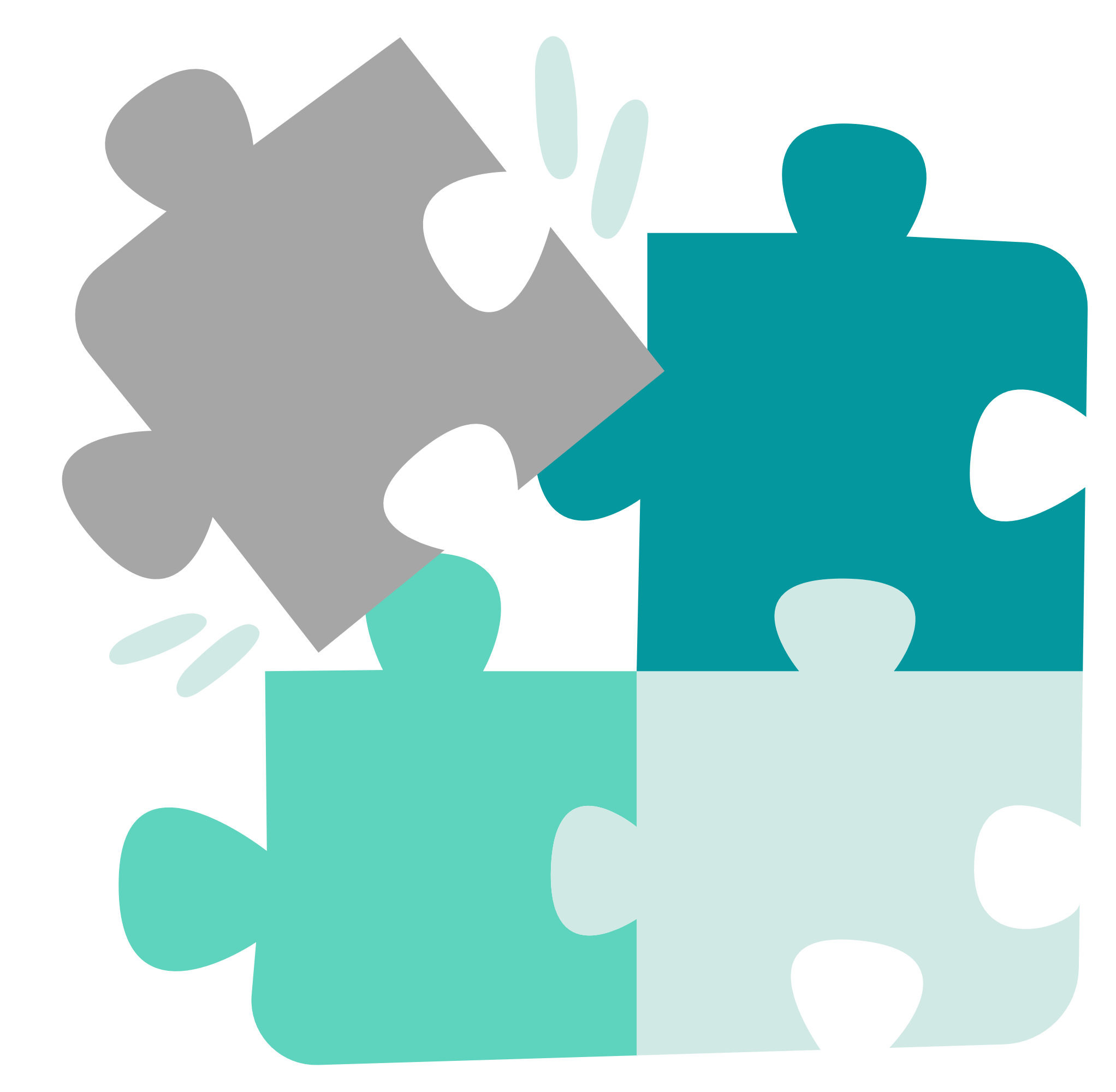 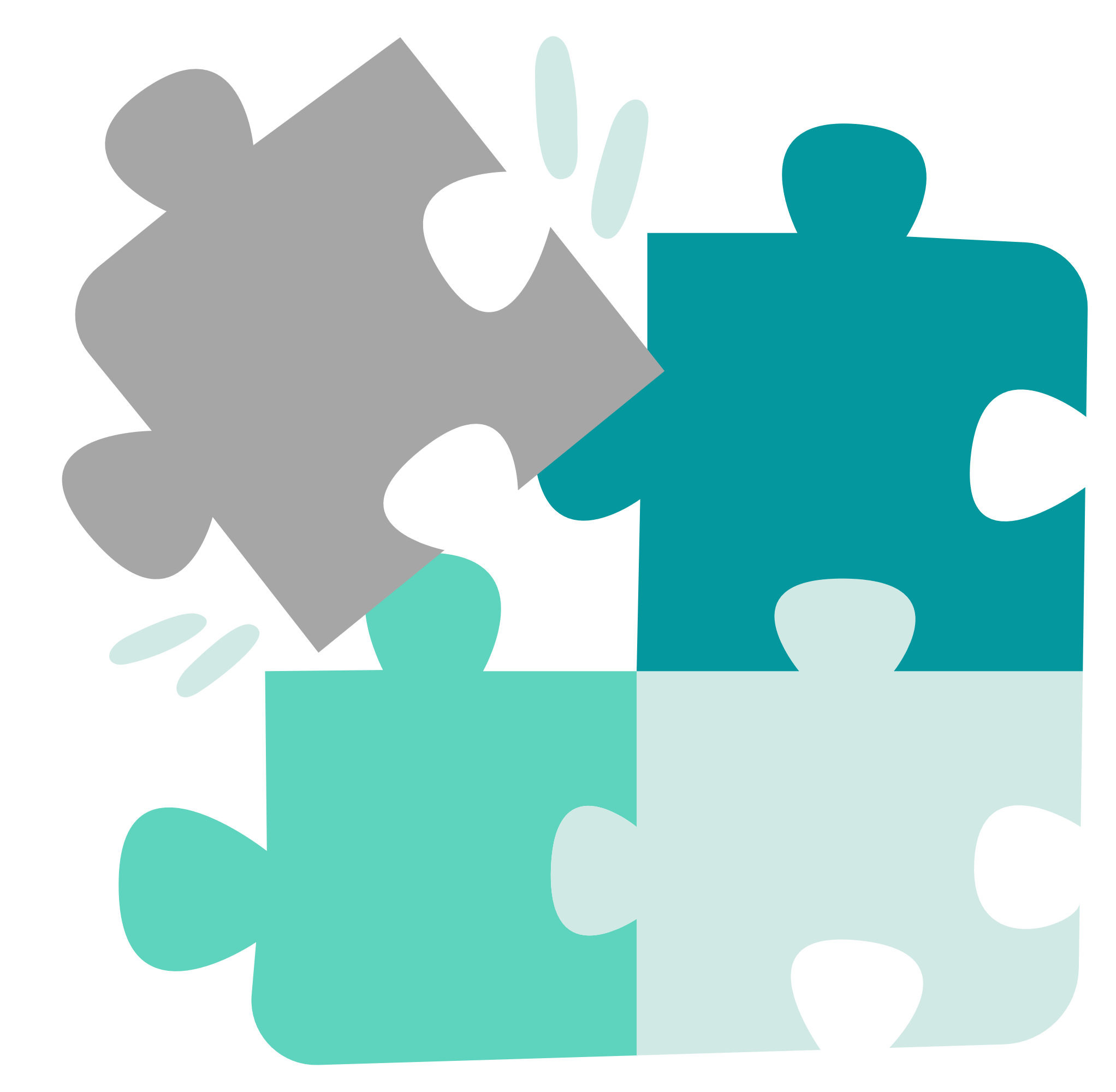 The main point of a Regional Action Plan is to produce a list of action items for the development of your region. In other words, drafting an Action Plan consists of listing the tasks each responsible needs to complete and prioritizing them, in order to achieve the established goal.
Offline Activity 4.2
Offline Activity 4.1
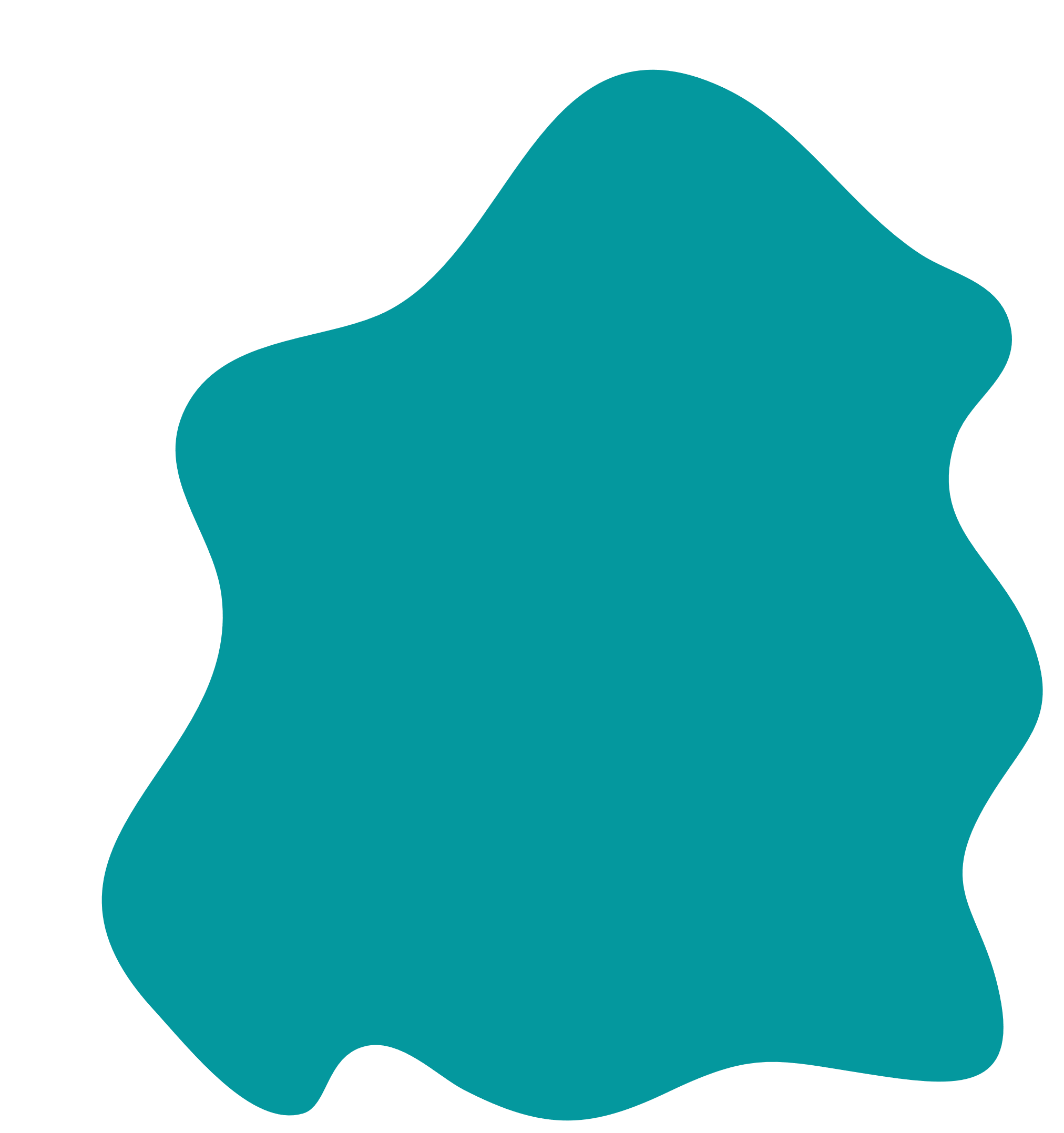 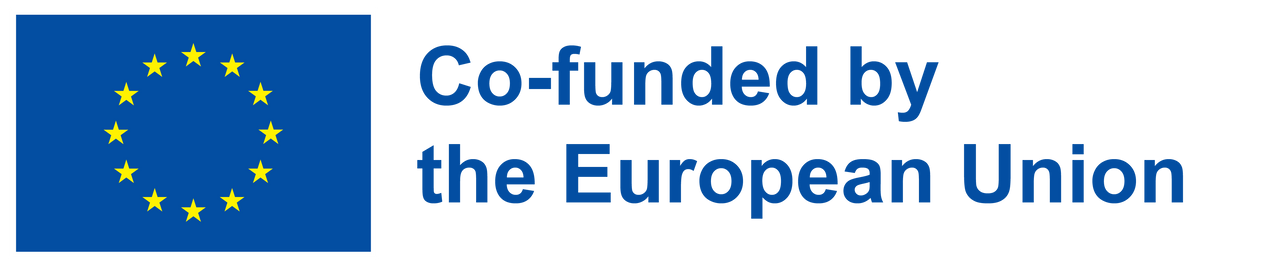 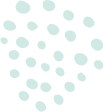 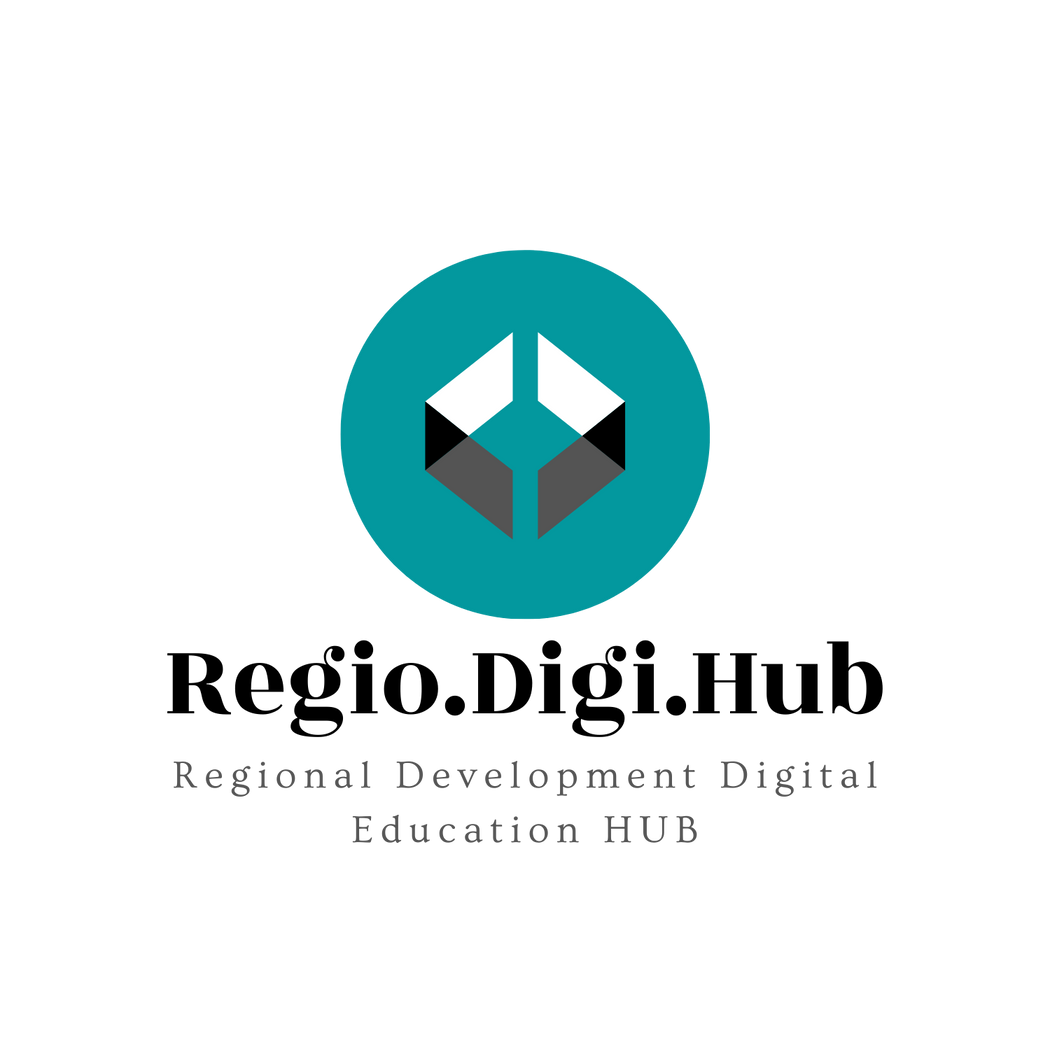 Steps to develop an Action Plan
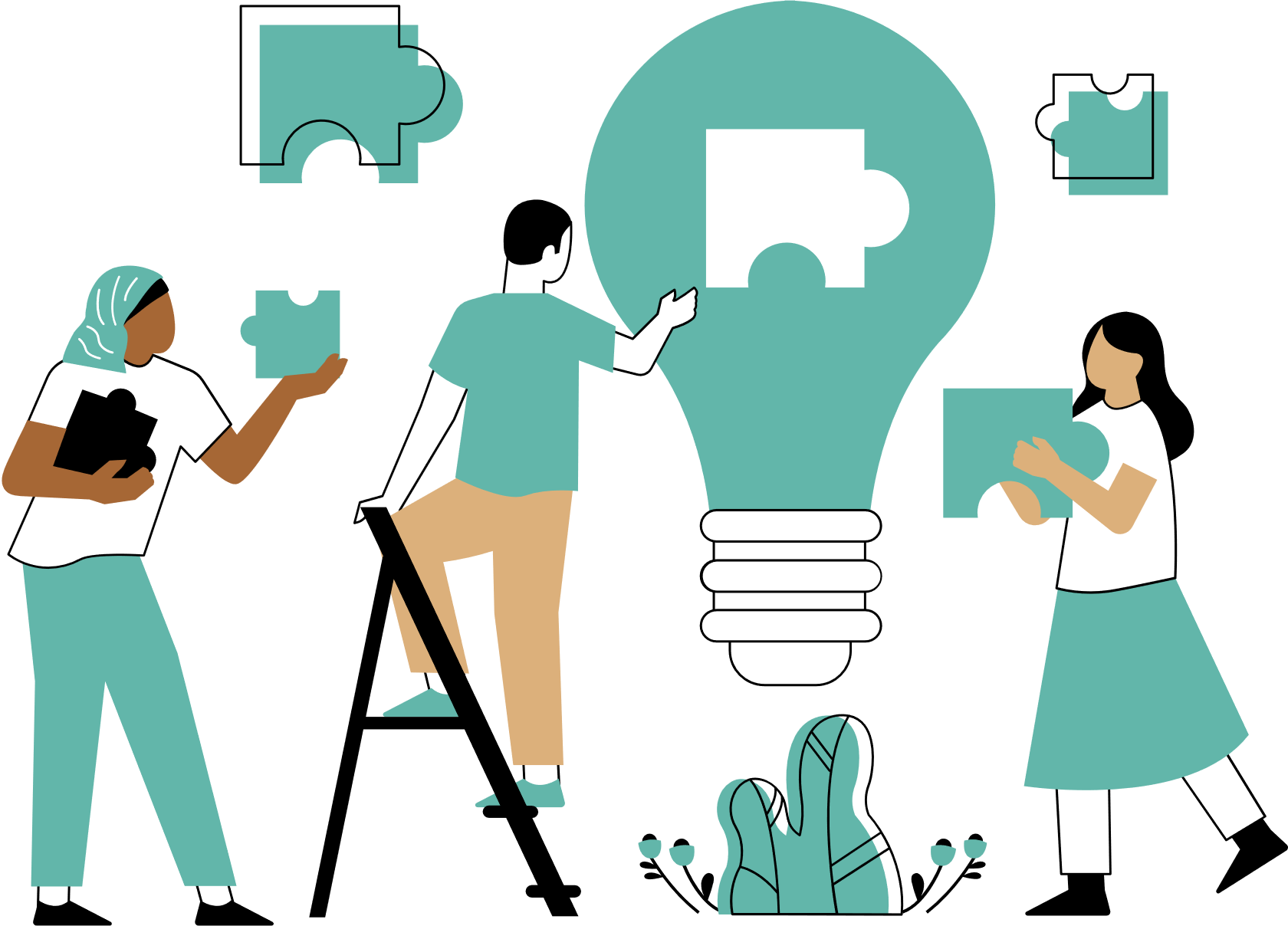 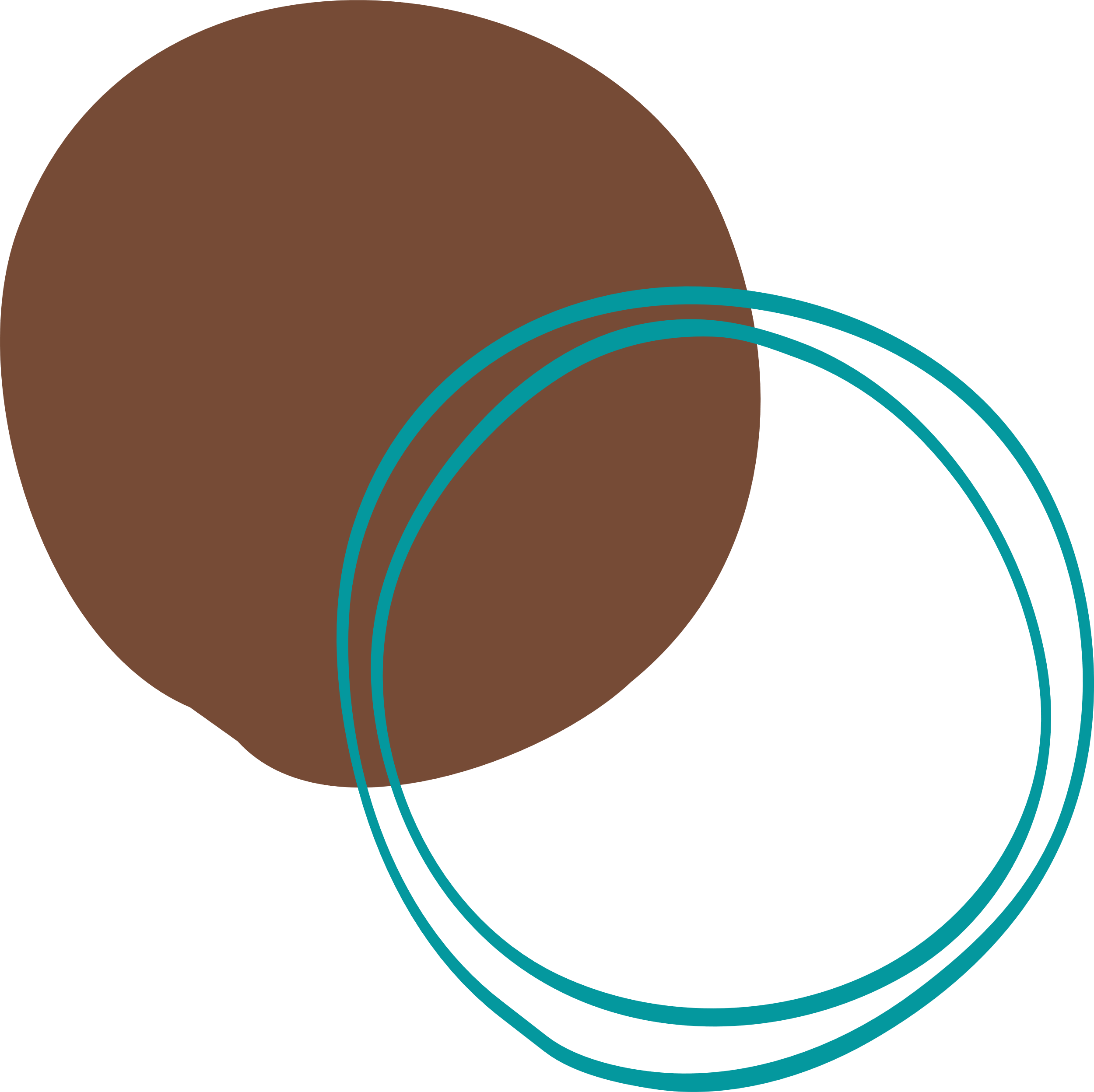 This step includes your budget assignment. You can indicate the approximate cost of each task in your Action Plan.
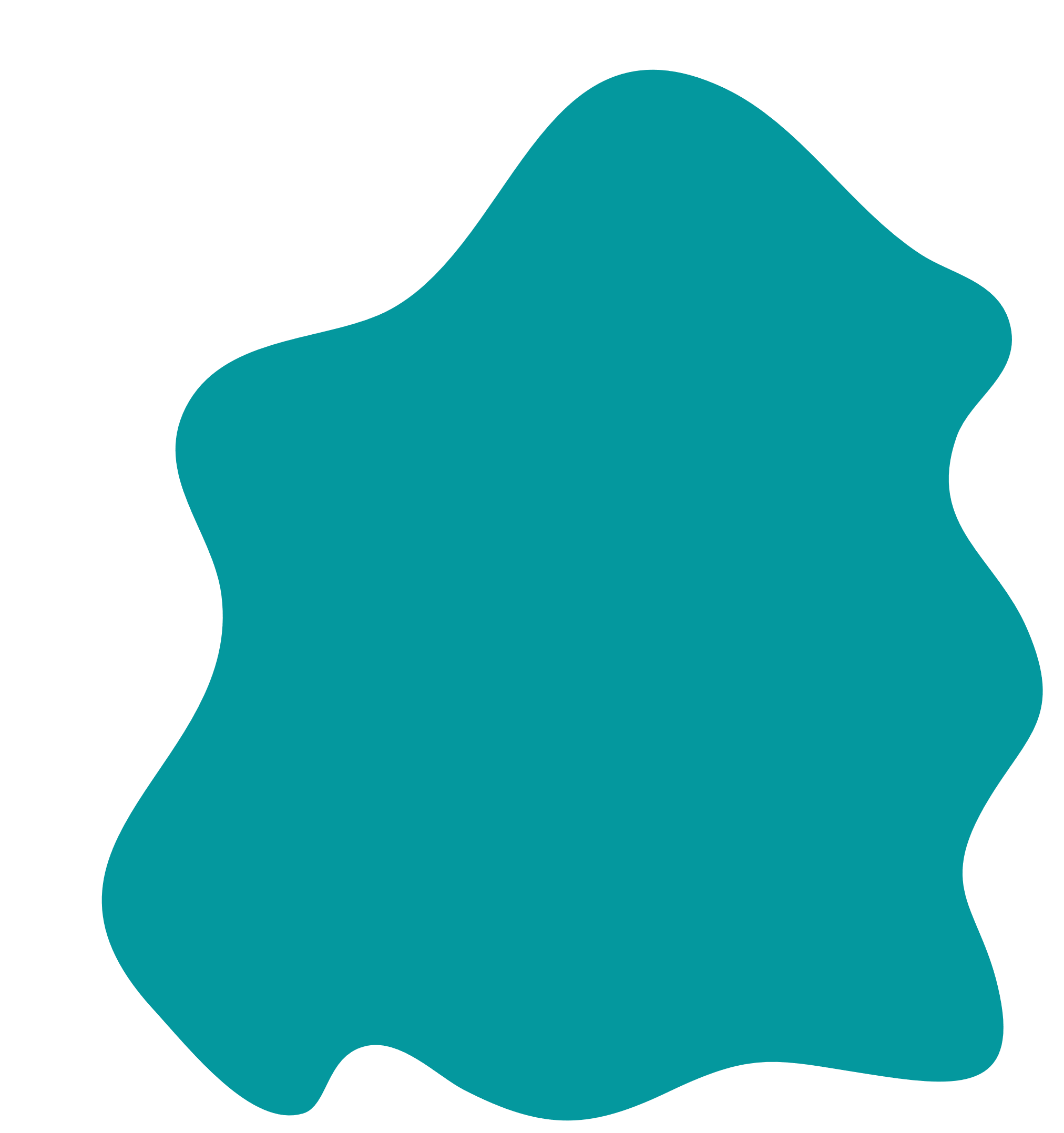 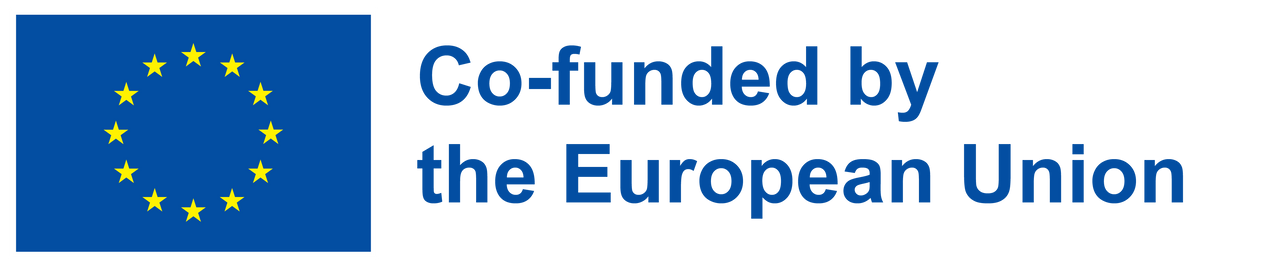 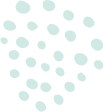 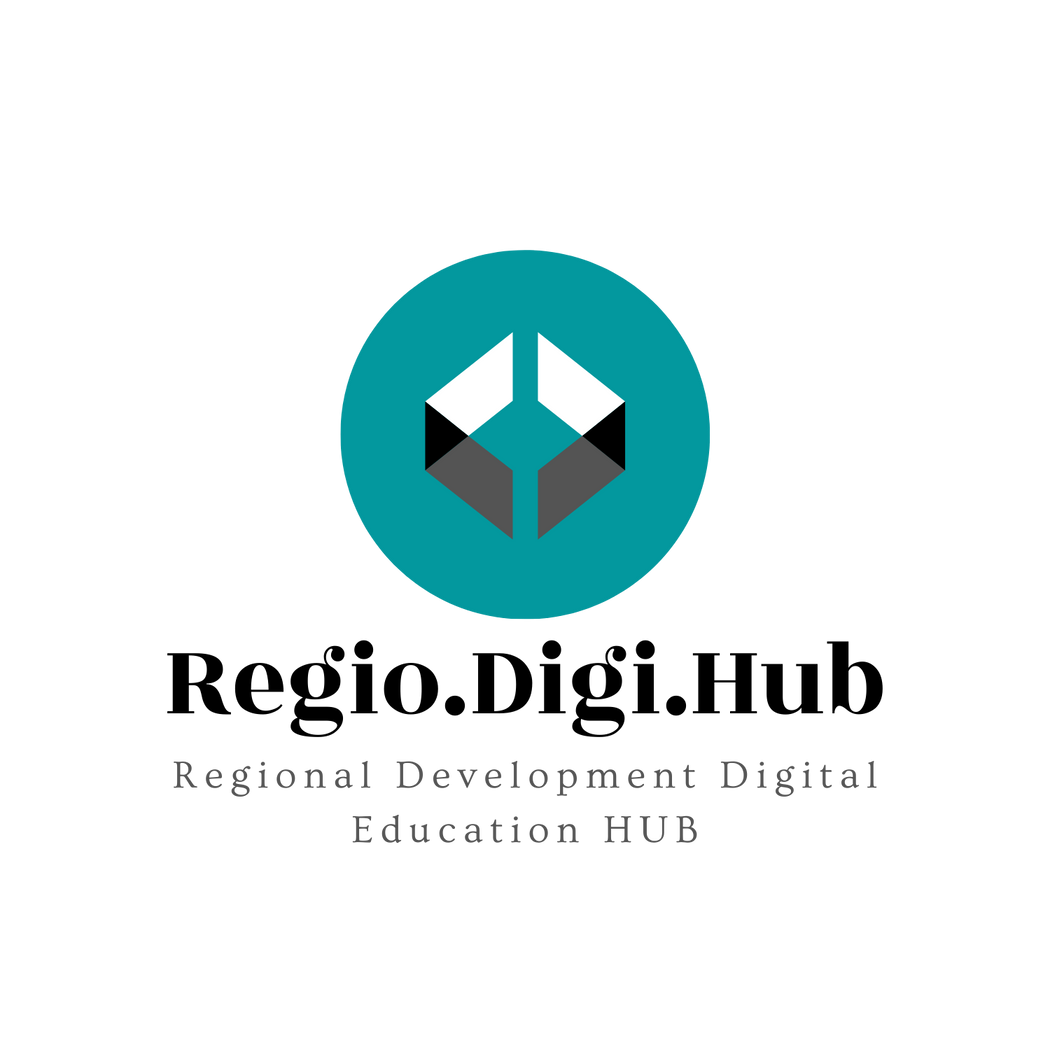 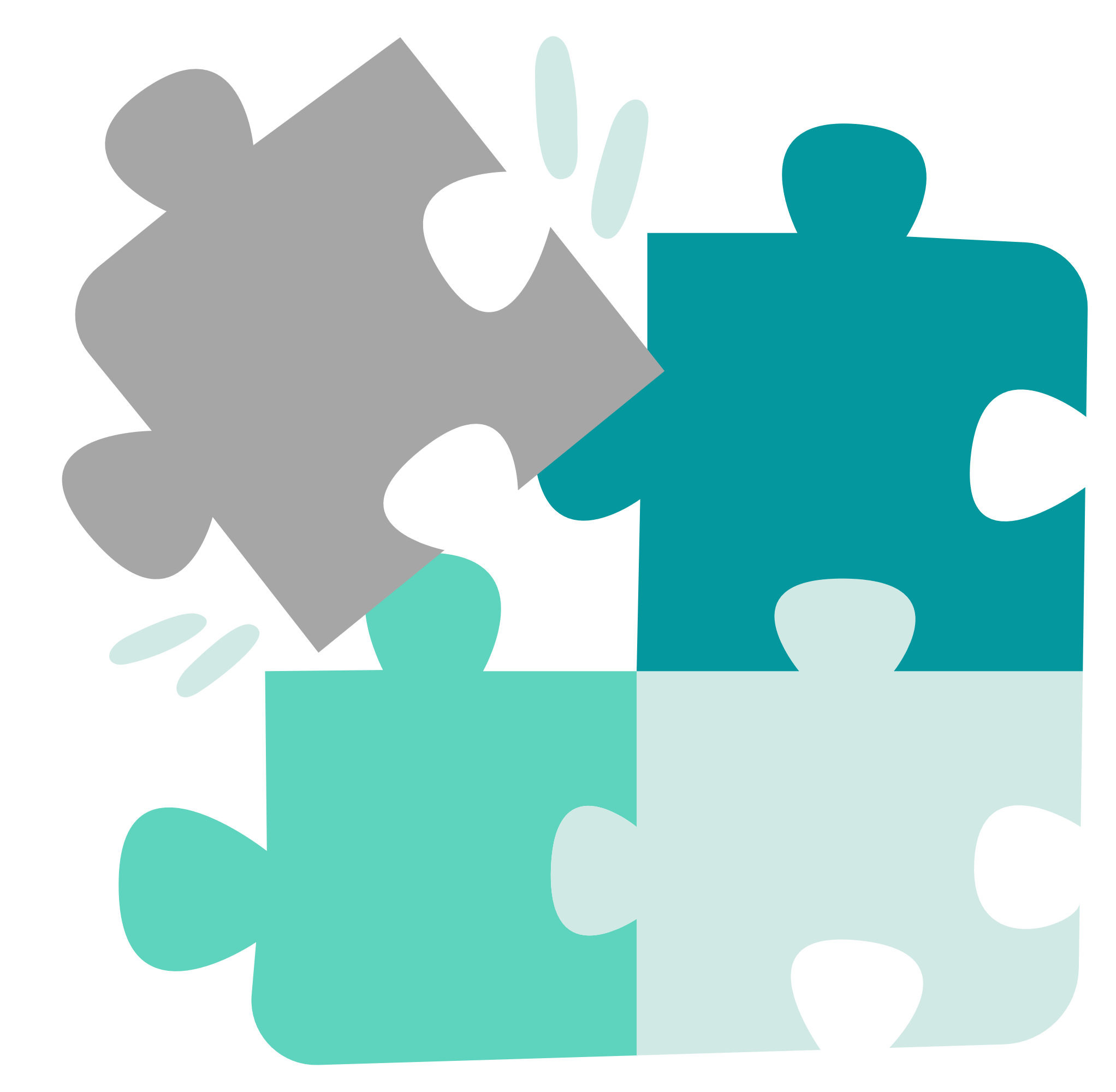 Offline Activity 5
Now that you have specified the action items to be followed to achieve your Action Plan goal, you will need to assign the proper team members and resources to each of the tasks.
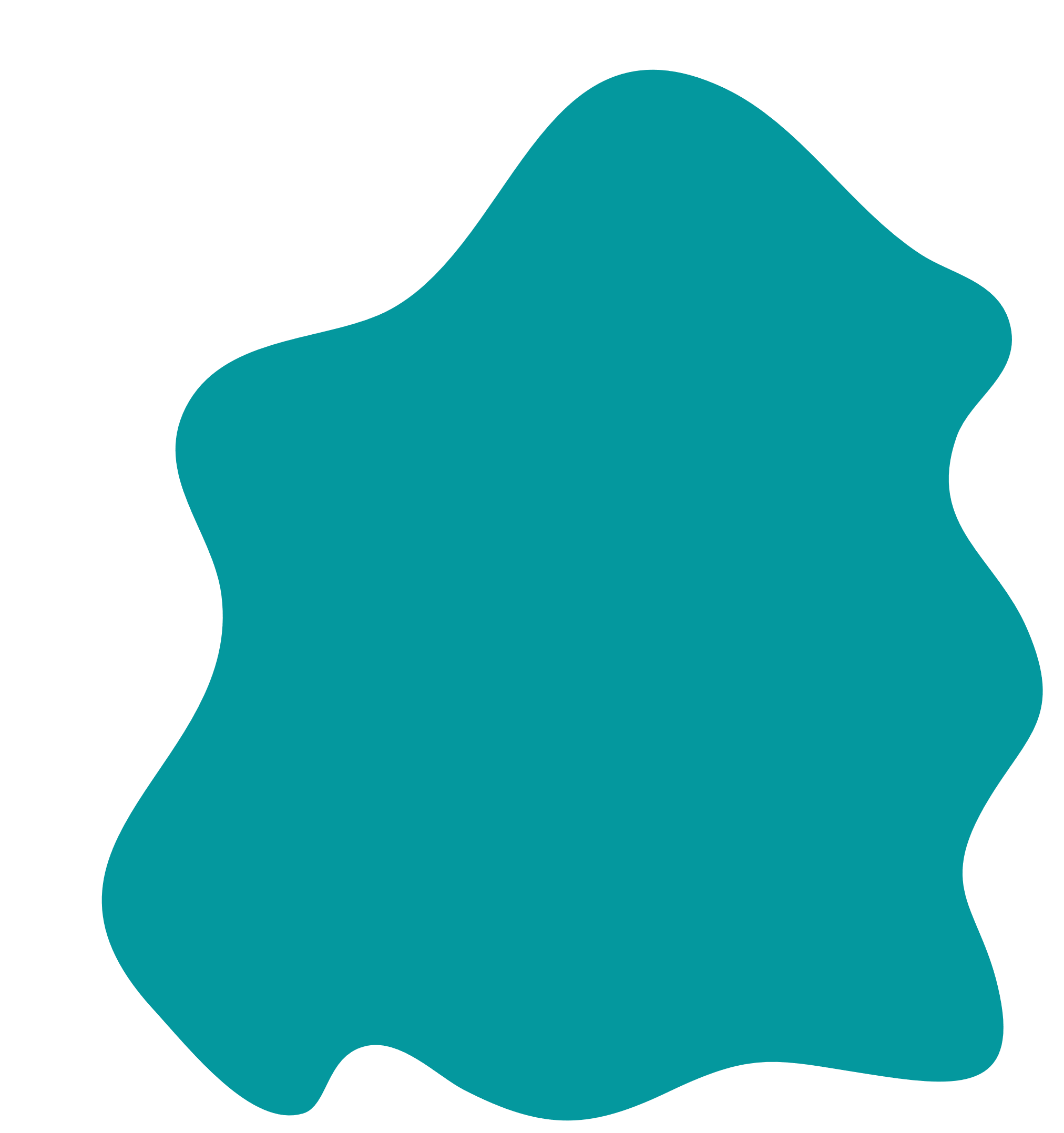 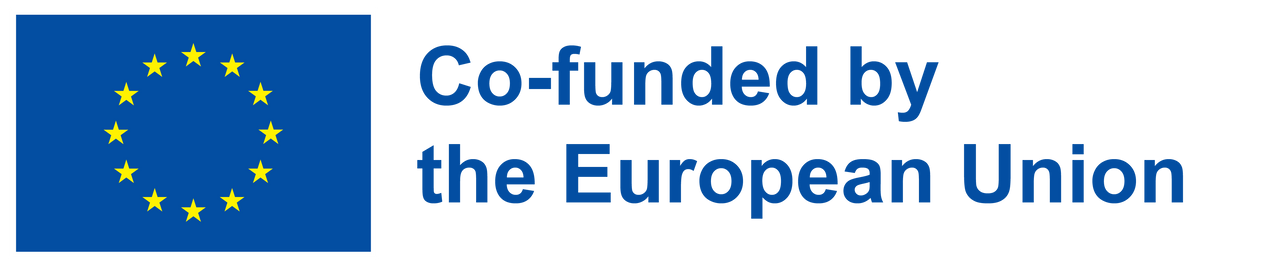 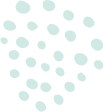 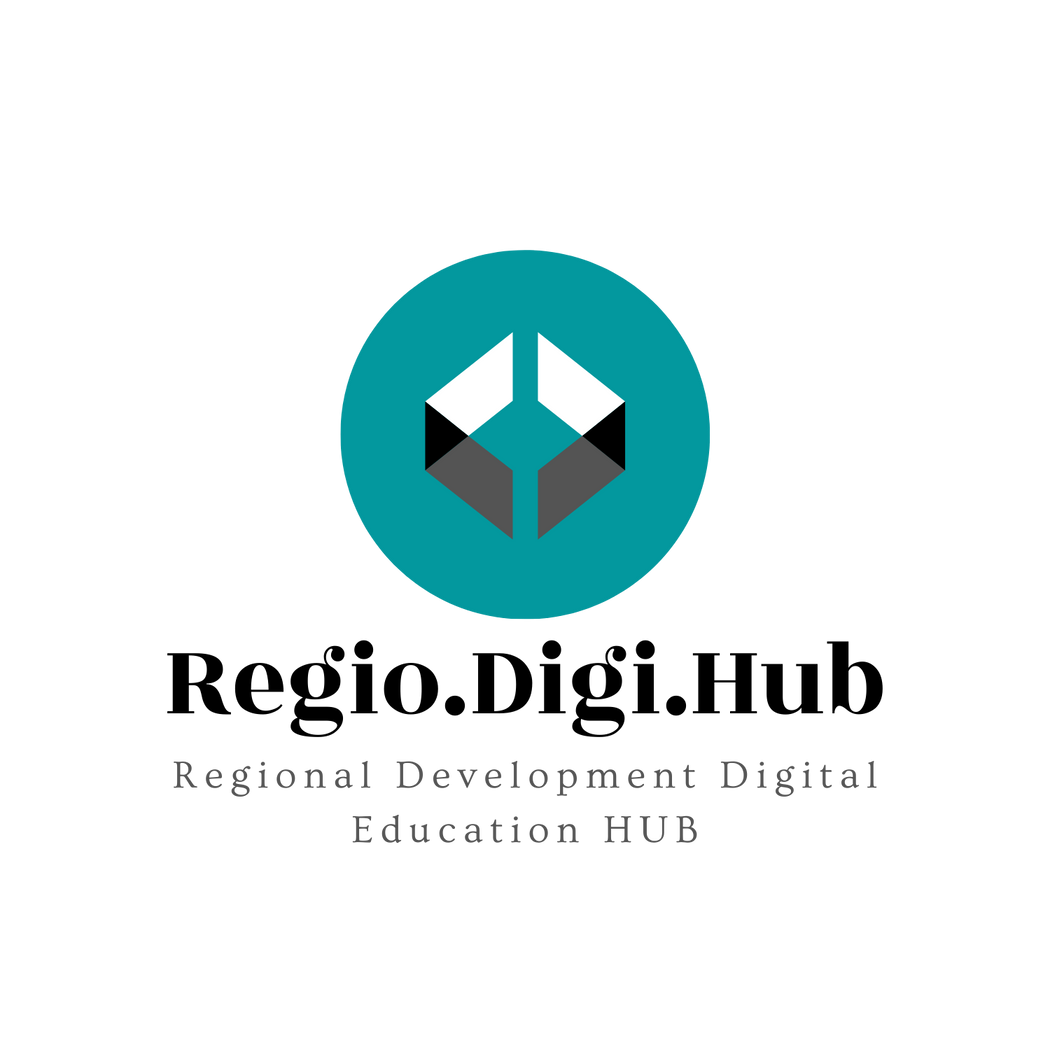 Steps to develop an Action Plan
If you want to track your progress toward the Action Plan goal, you have to set a method to measure it. That would keep you and the task responsible agents up to date and motivated. 

You must establish metrics to measure your progress as well. Milestones could help divide long time periods into shorter and more easy-to-track periods.

To succeed in executing your Action Plan, you need to regularly monitor your progress. You can dedicate some time to assess the team performance.

Tasks can be marked as completed, focusing on how you have progressed towards the goal.


Assessing and monitoring could also allow you to analyse the delayed tasks, understand the reason of their delay and find solutions. After this analysis your team should update the Action Plan accordingly.
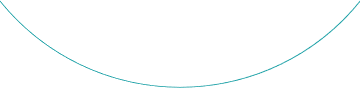 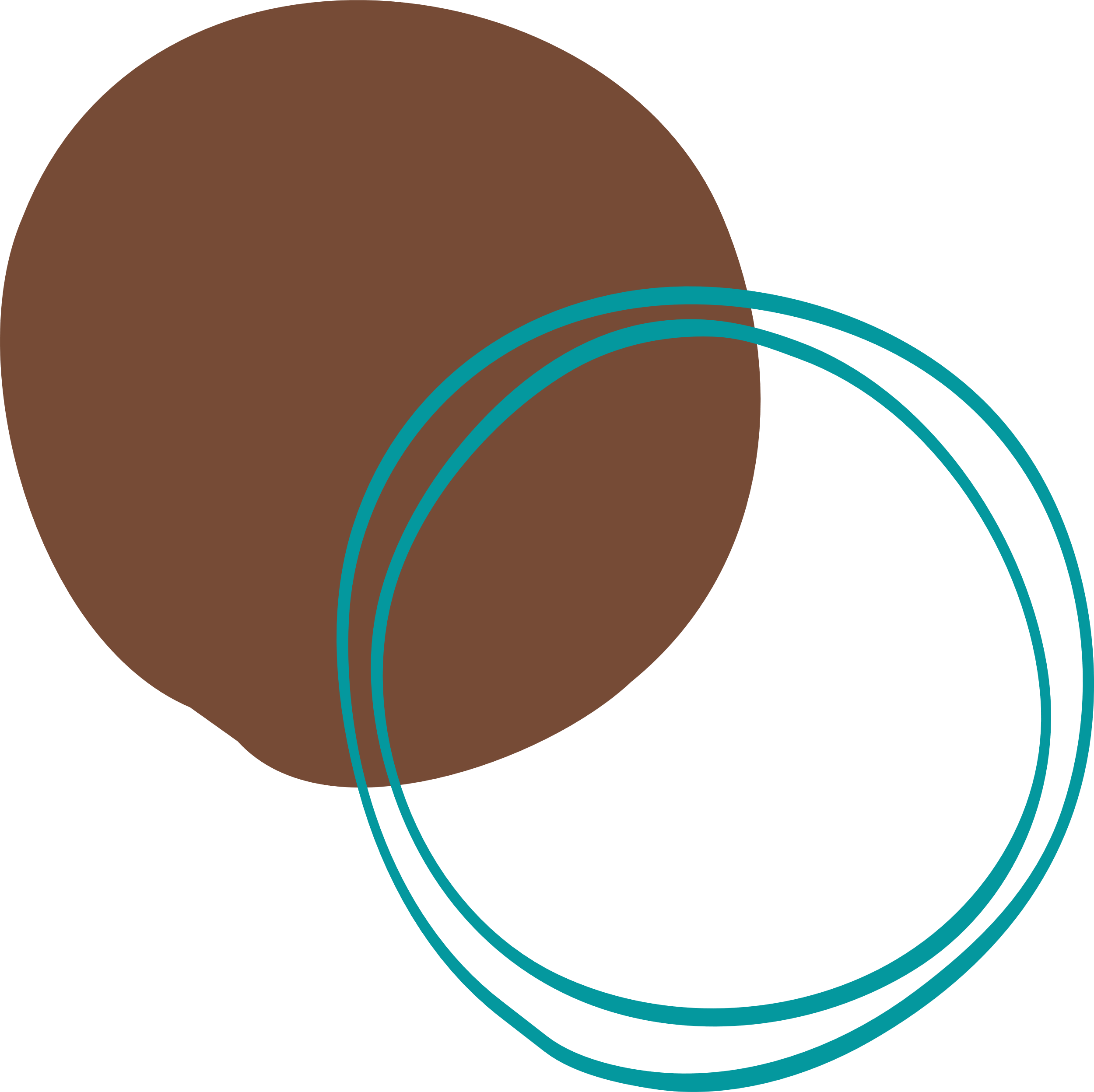 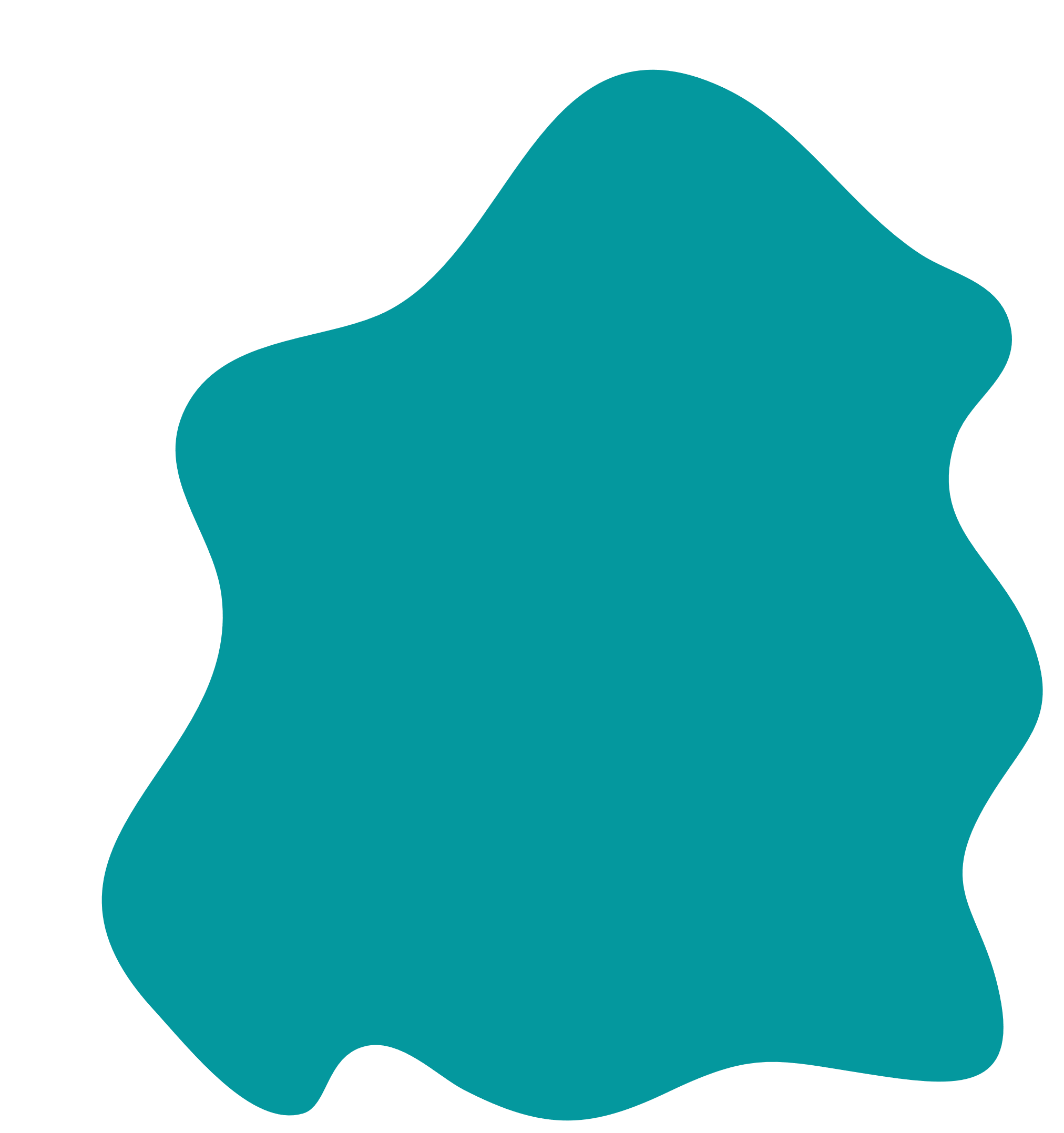 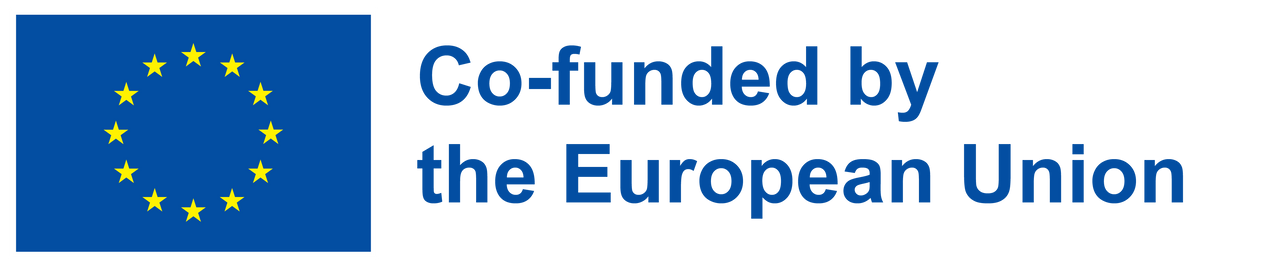 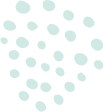 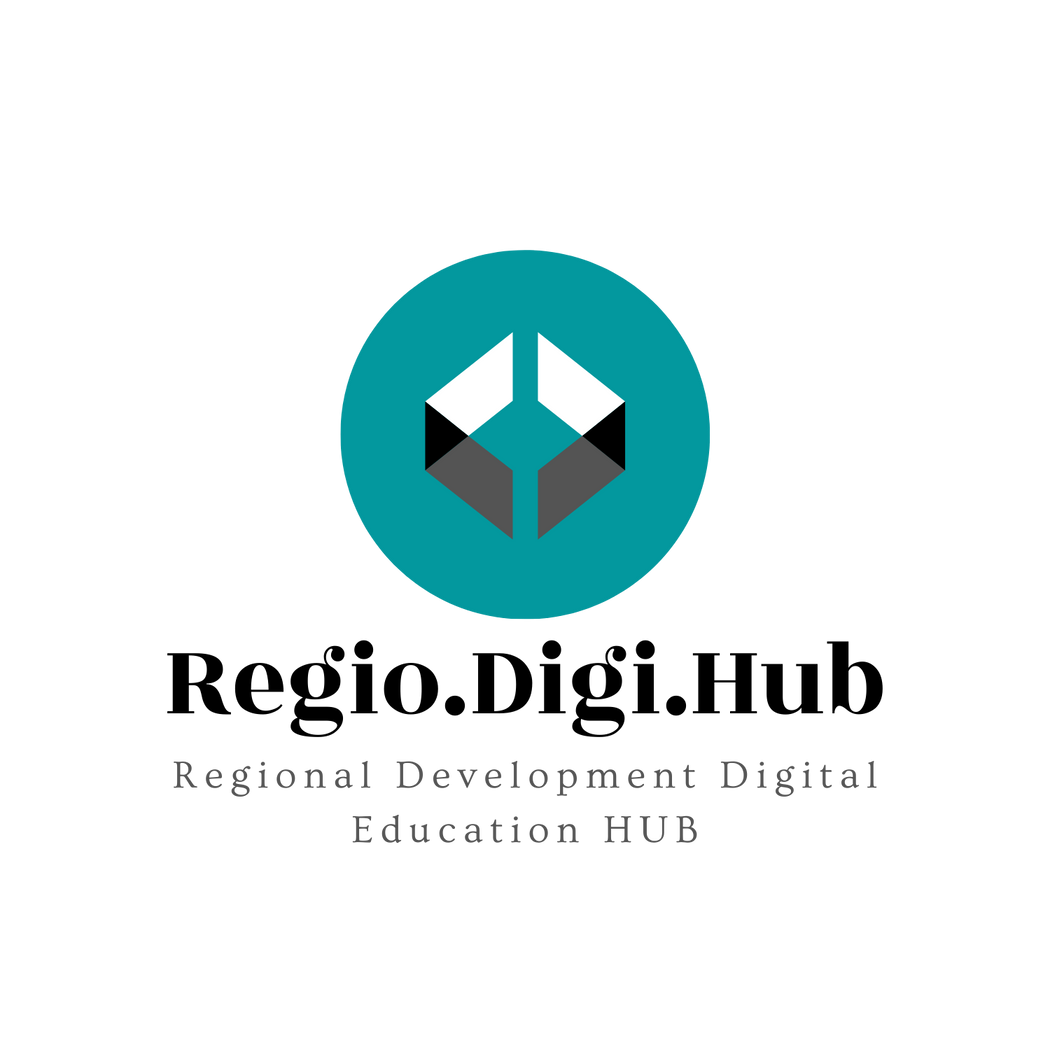 Steps to develop an Action Plan
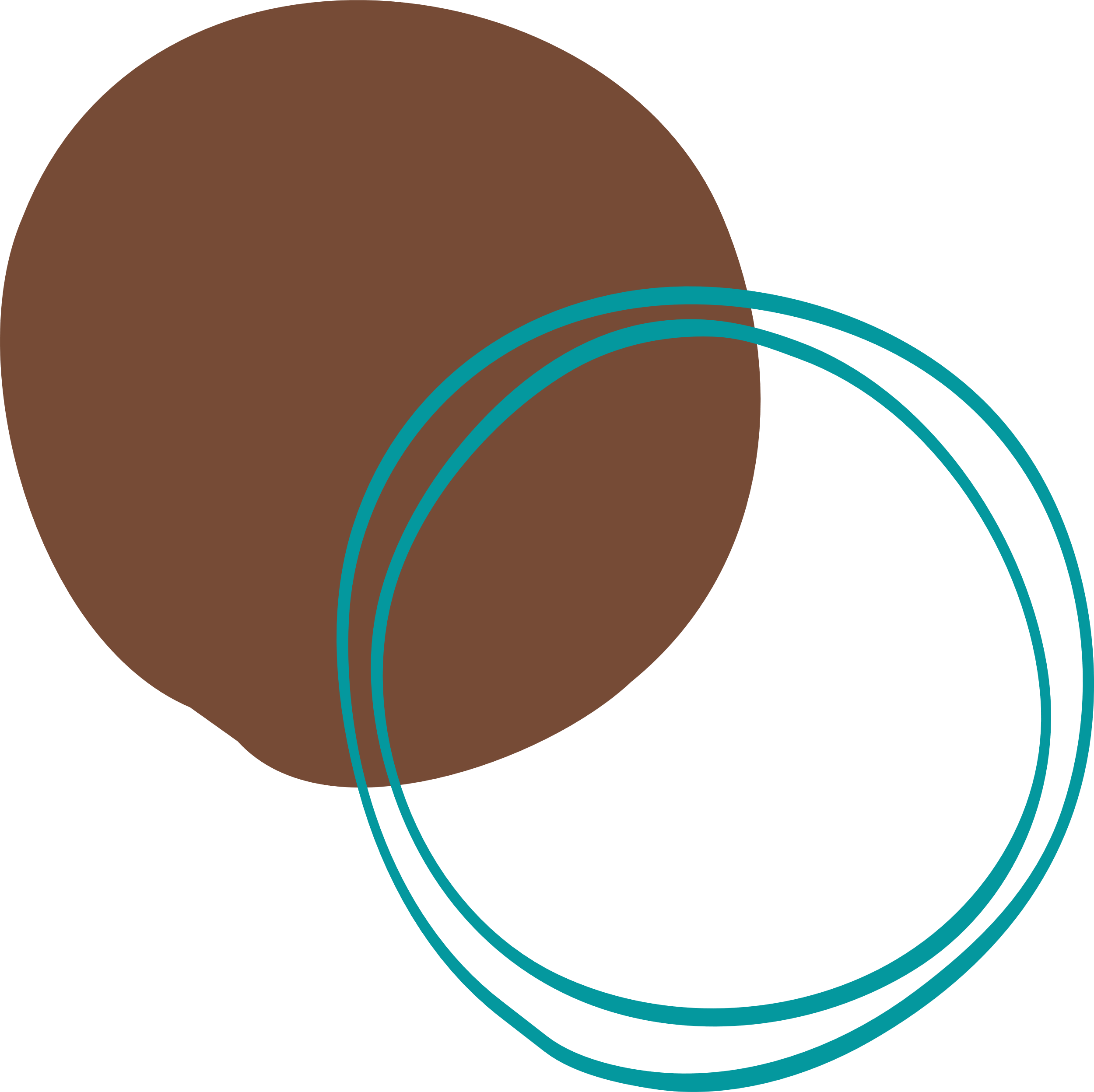 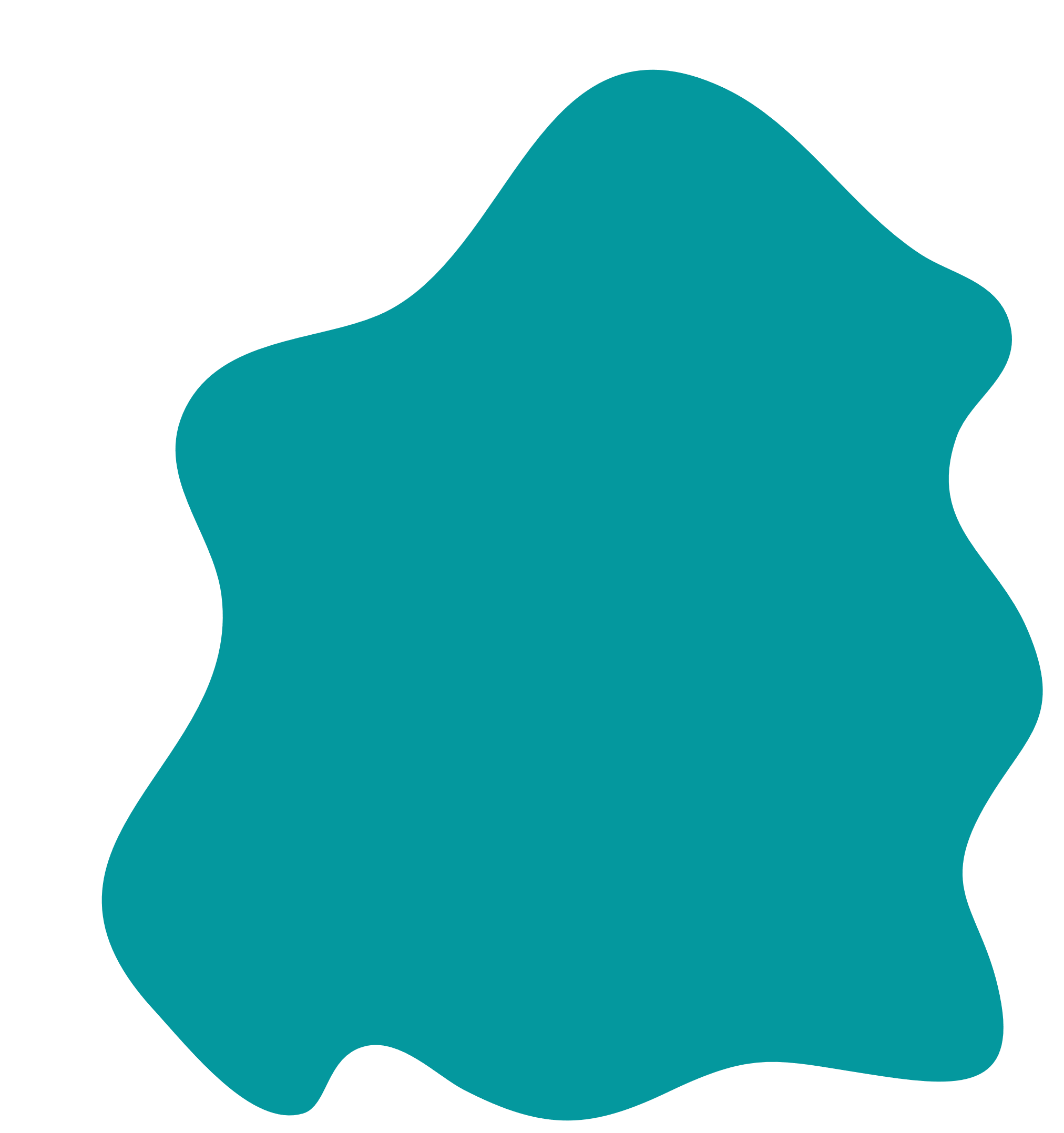 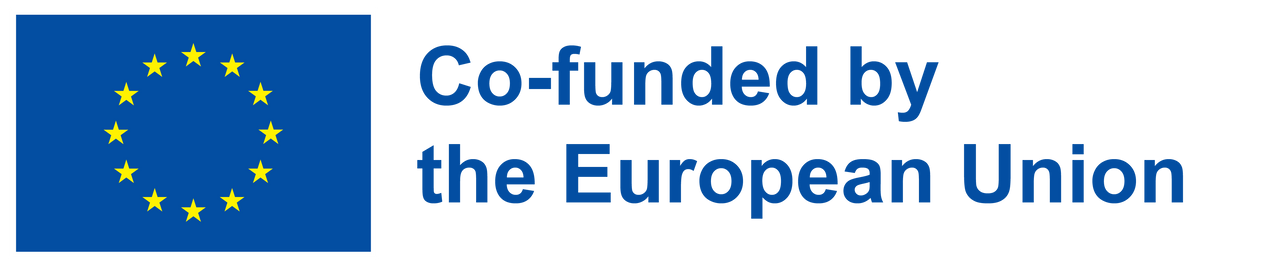 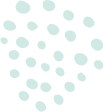 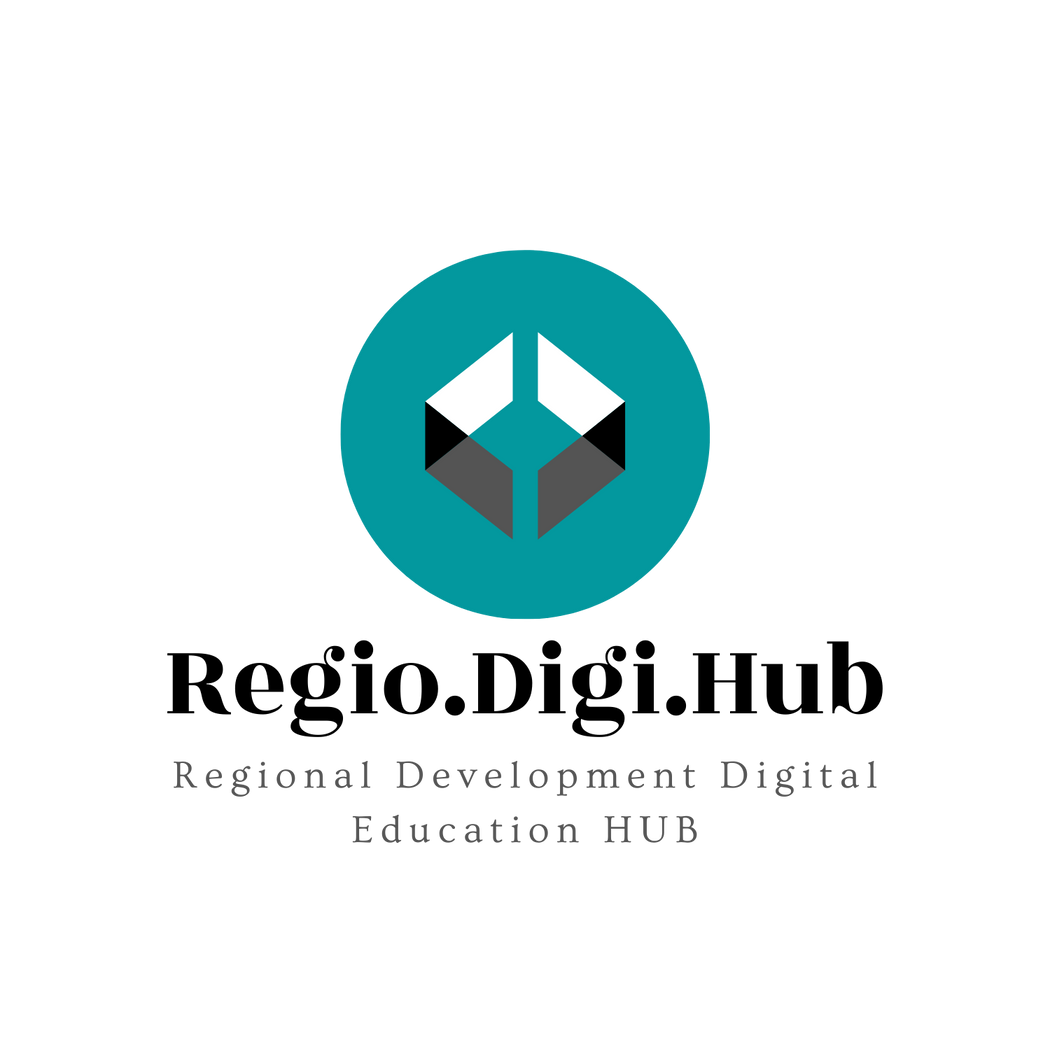 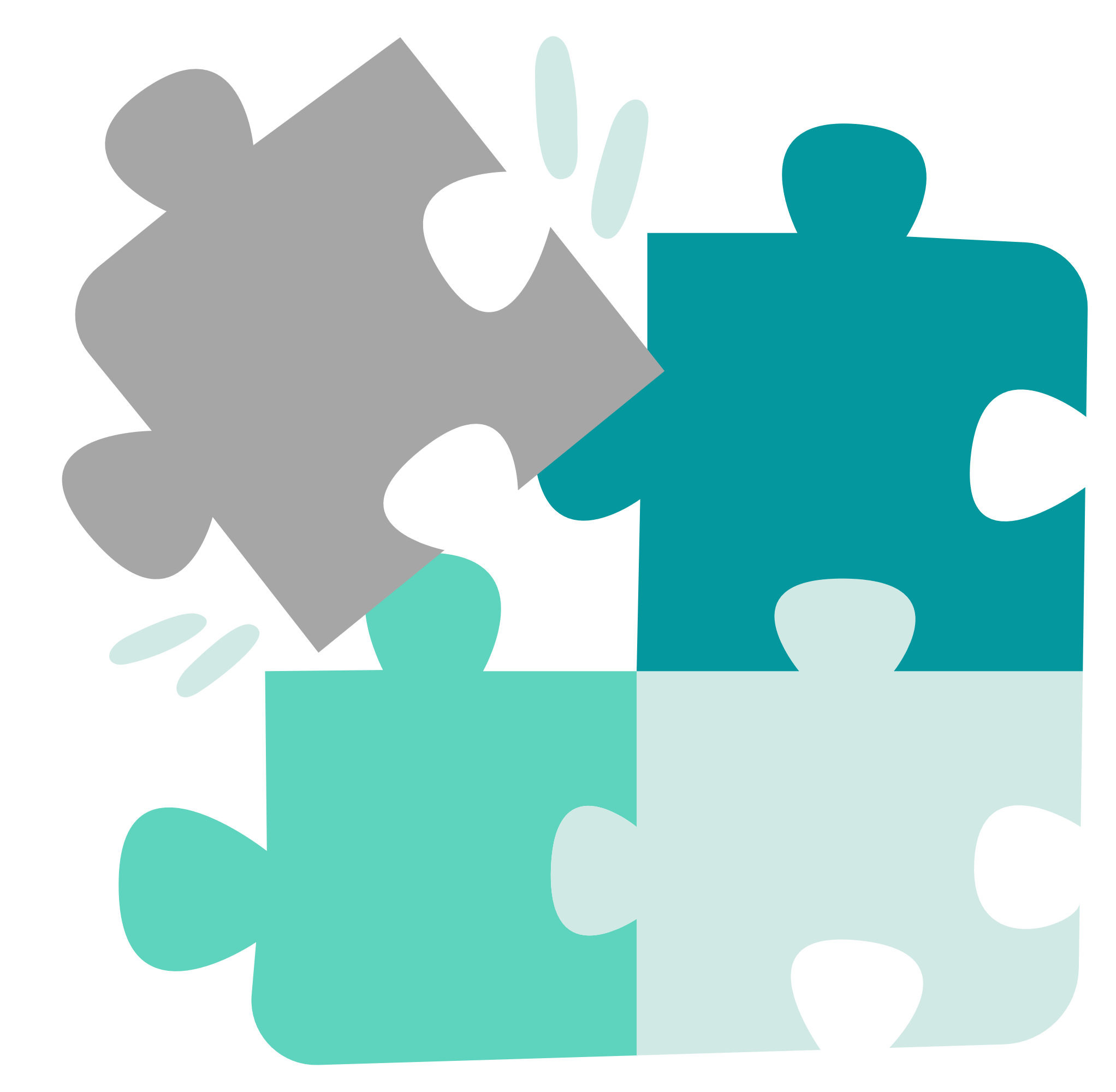 Monitoring is useful to assess the progress of an Action Plan. By tracking your action items, you can compare actual to expected performance, and identify problems that can affect to the planned schedule and budget.
This also helps project managers and relevant stakeholders visualise the completed action items and the resources that have been used.
Offline Activity 6
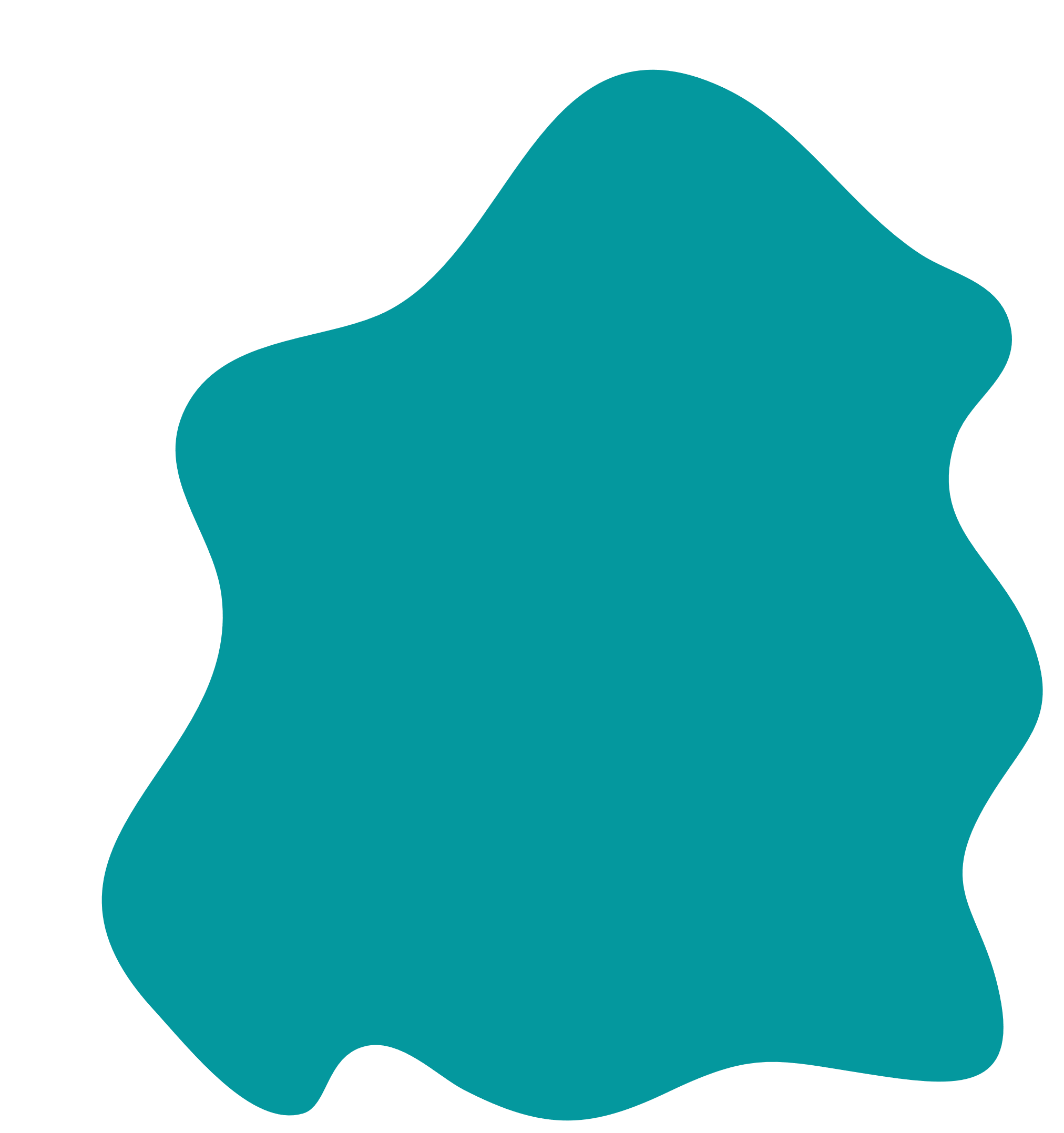 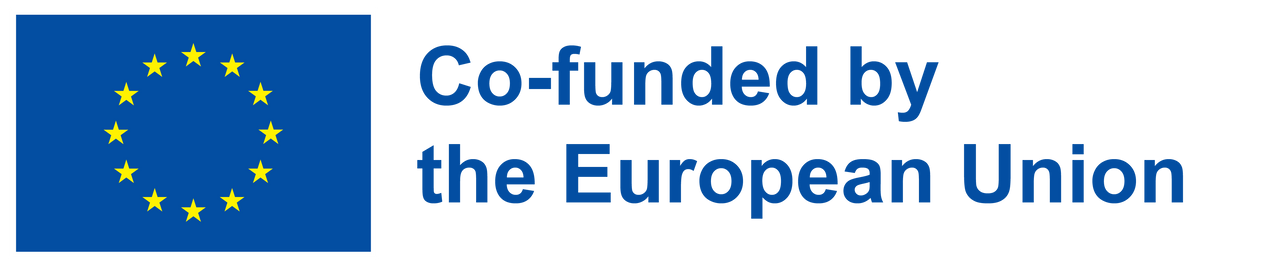 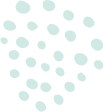 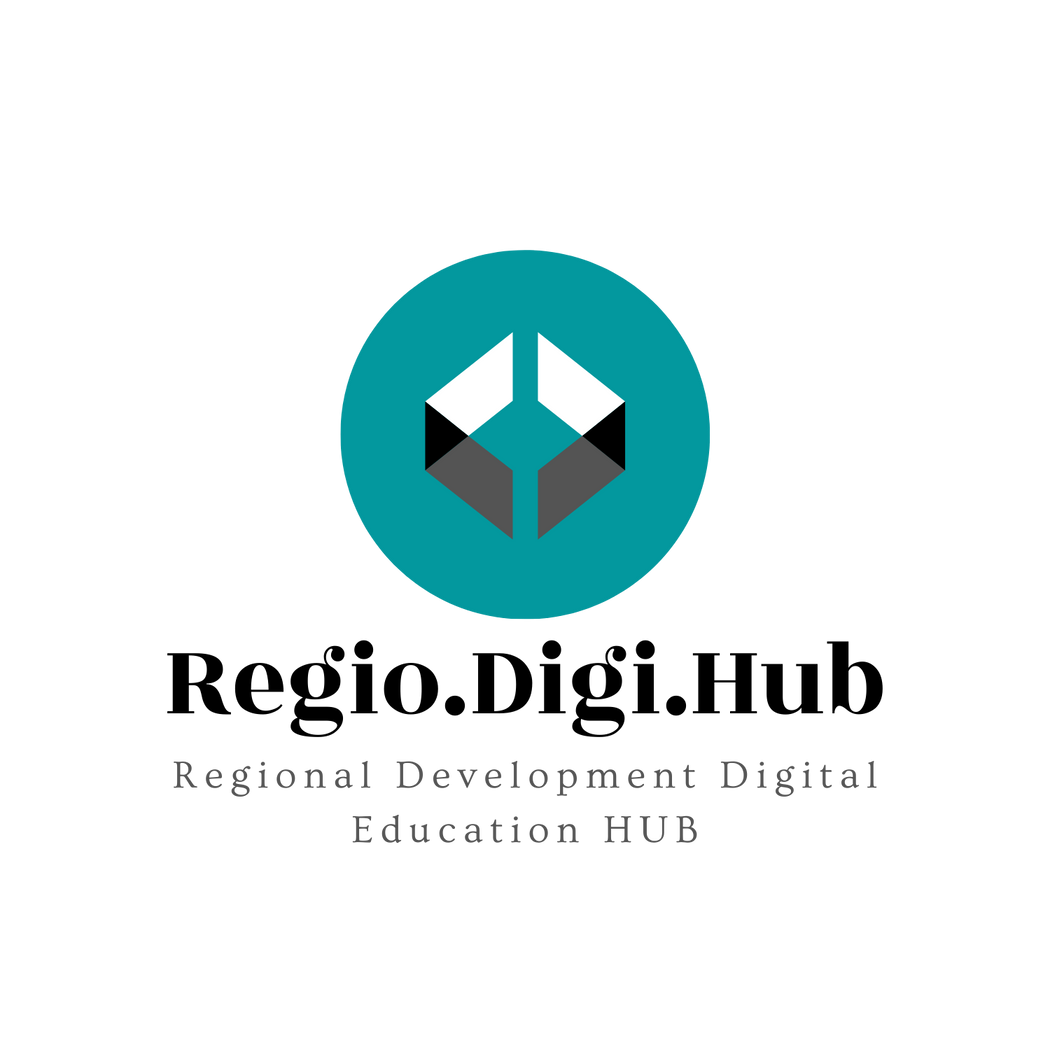 Examples of Regional Development Action Plans I
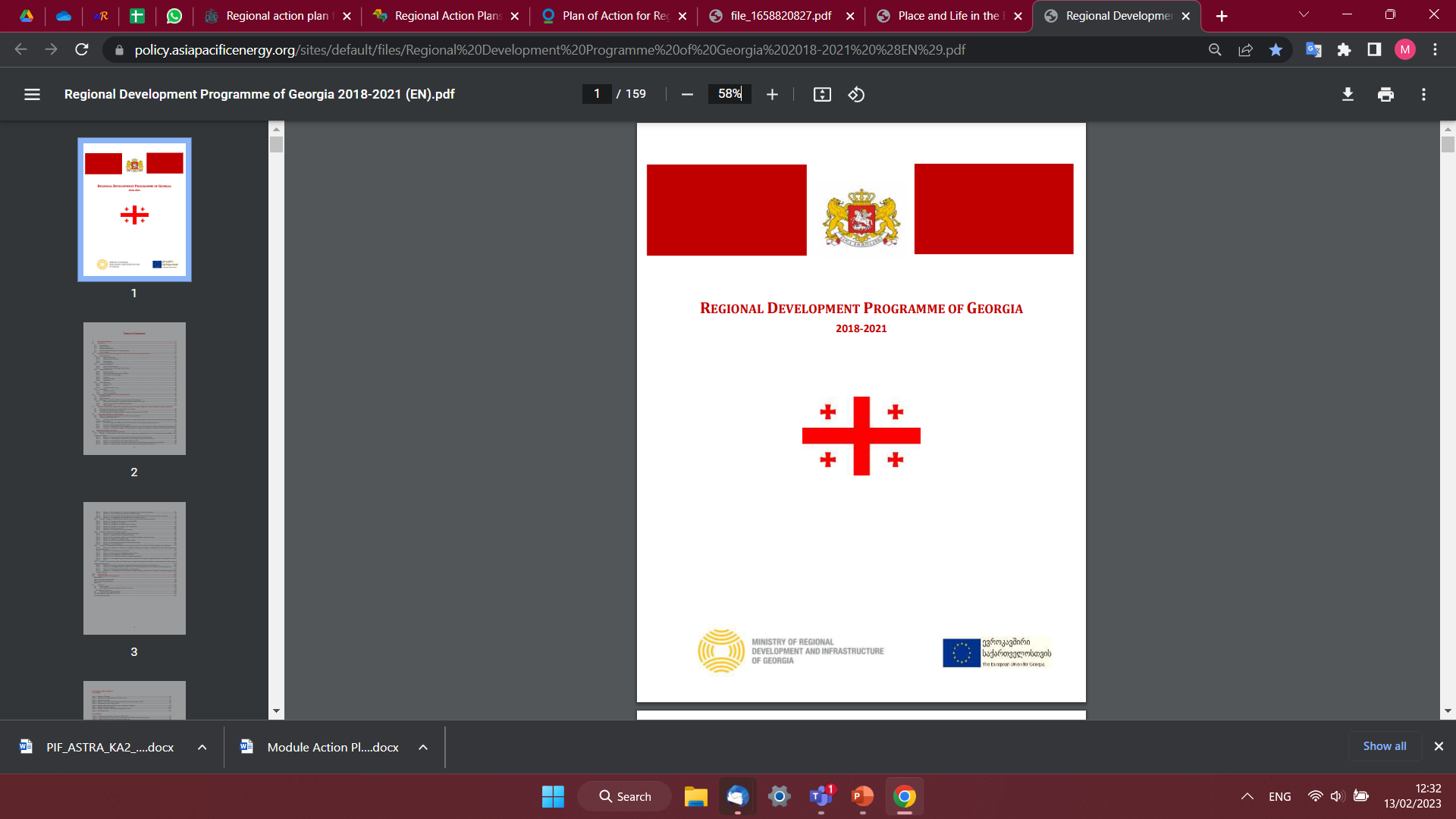 The Regional Development Programme of Georgia is a medium-term government document setting out main goals in Georgia’s regional development and determining priorities and measures for the period 2018–2021.

The Programme provides a coherent framework for public and private investments promoting regional development, enabling all stakeholders to concentrate resources along a single, common strategy in order to maximise the effectiveness and efficiency of intervention.

Read more
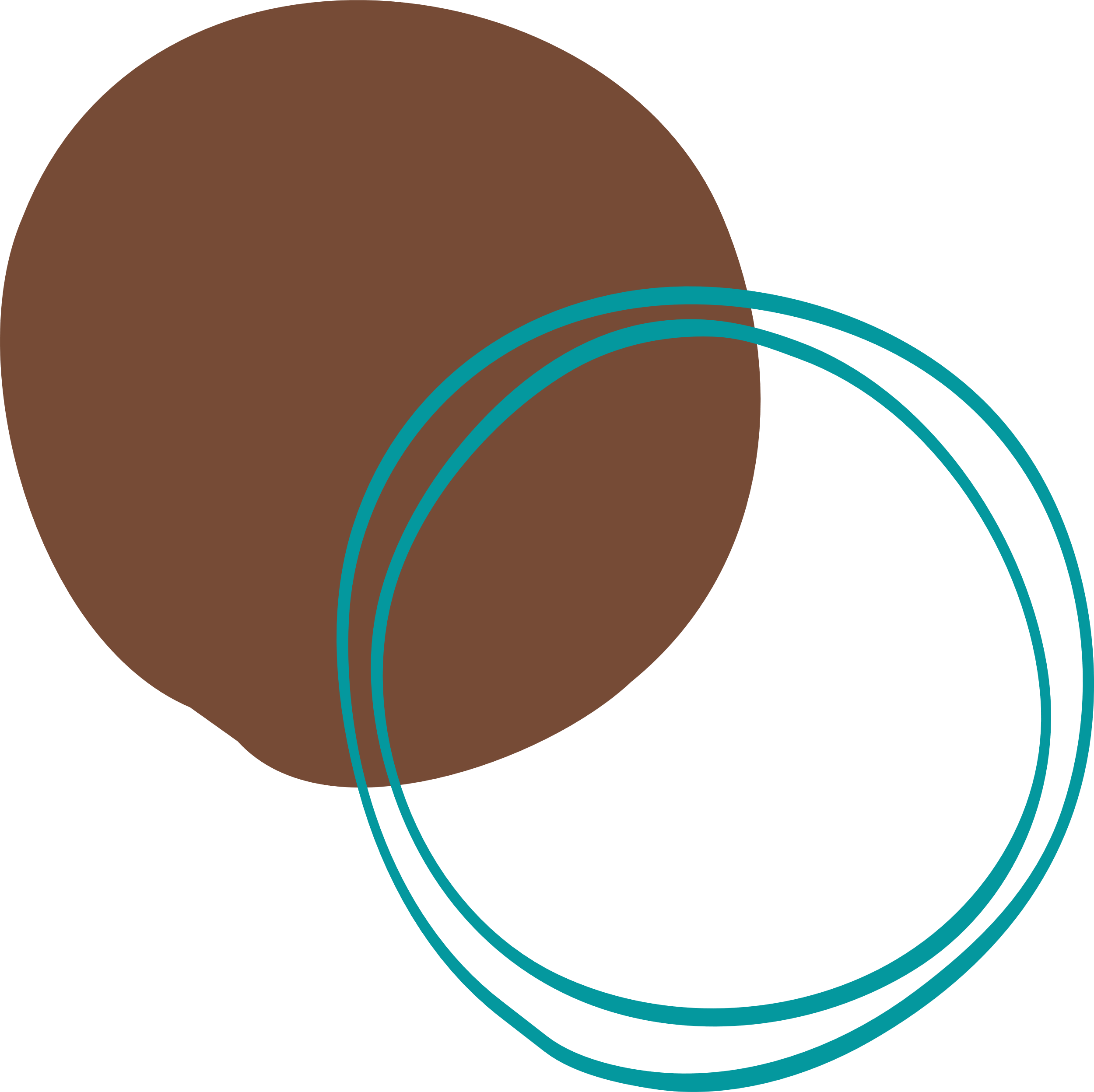 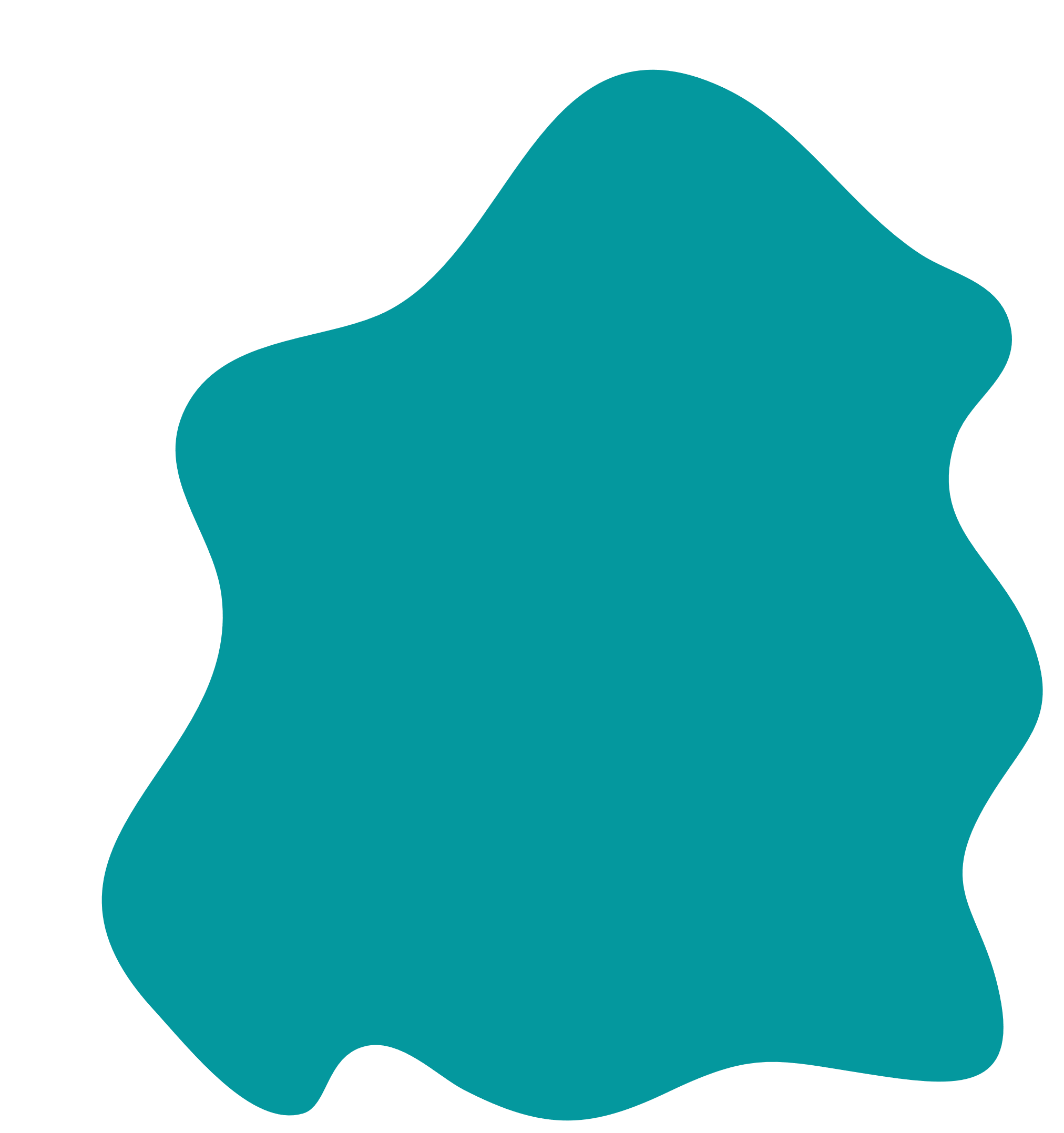 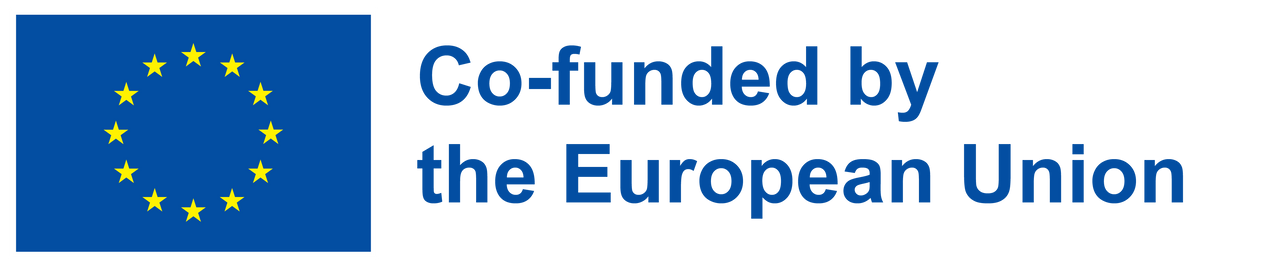 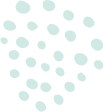 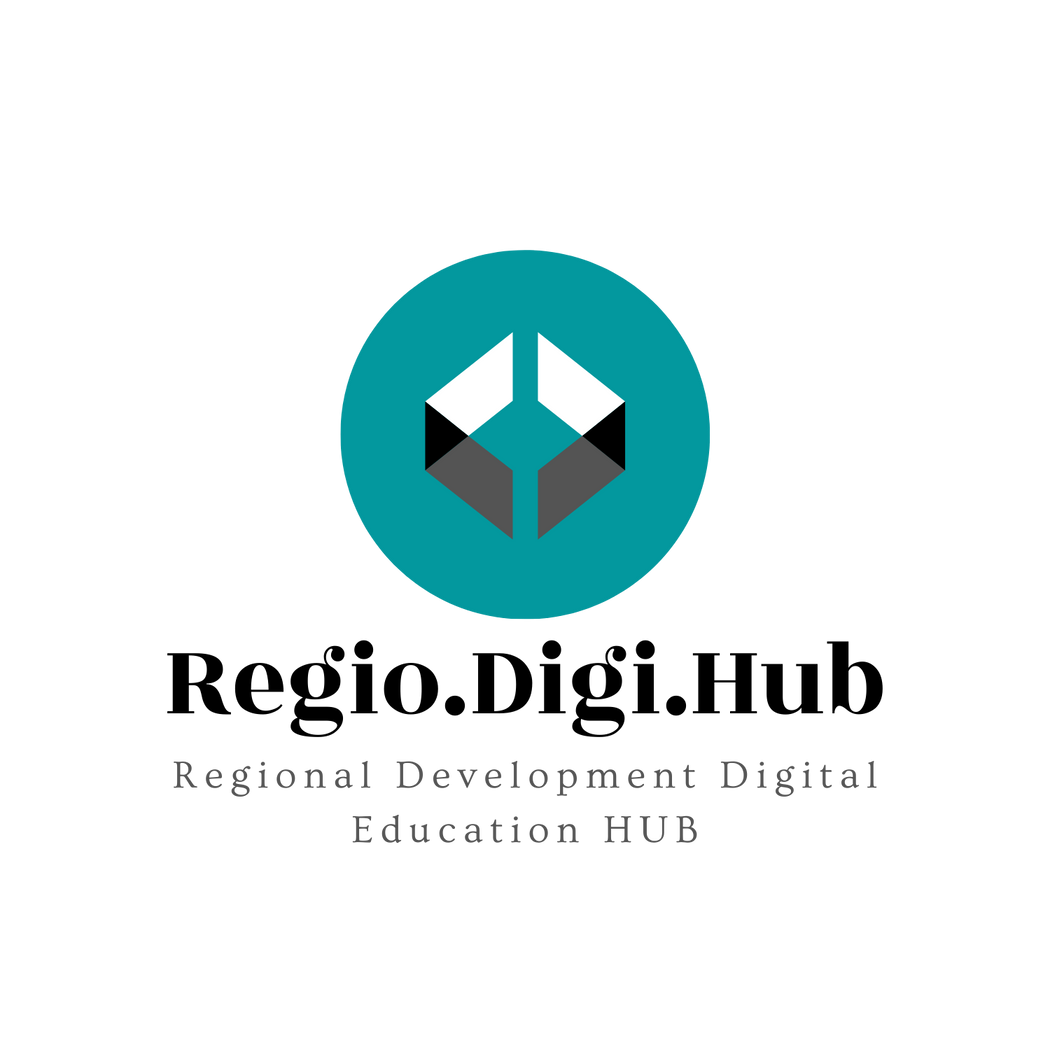 Examples of Regional Development Action Plans I
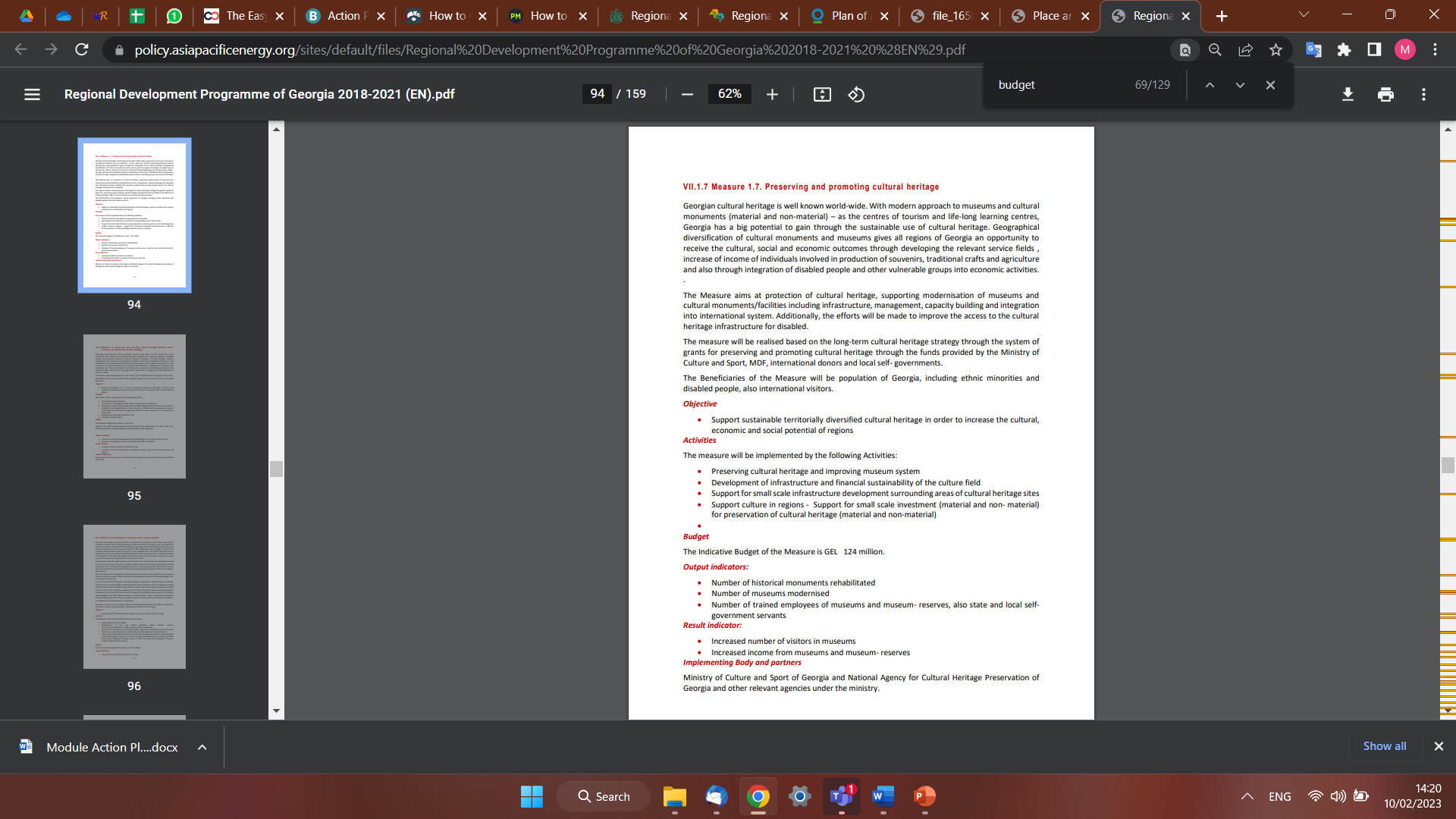 After an analysis of the situation, and exposing the goals and priorities of the Action Plan, each action item (measure) contains the following information:
Detailed explanation of the measure and activities
Related objectives
Budget
Output indicators
Result indicators
responsible agent (implementing body)

Read more
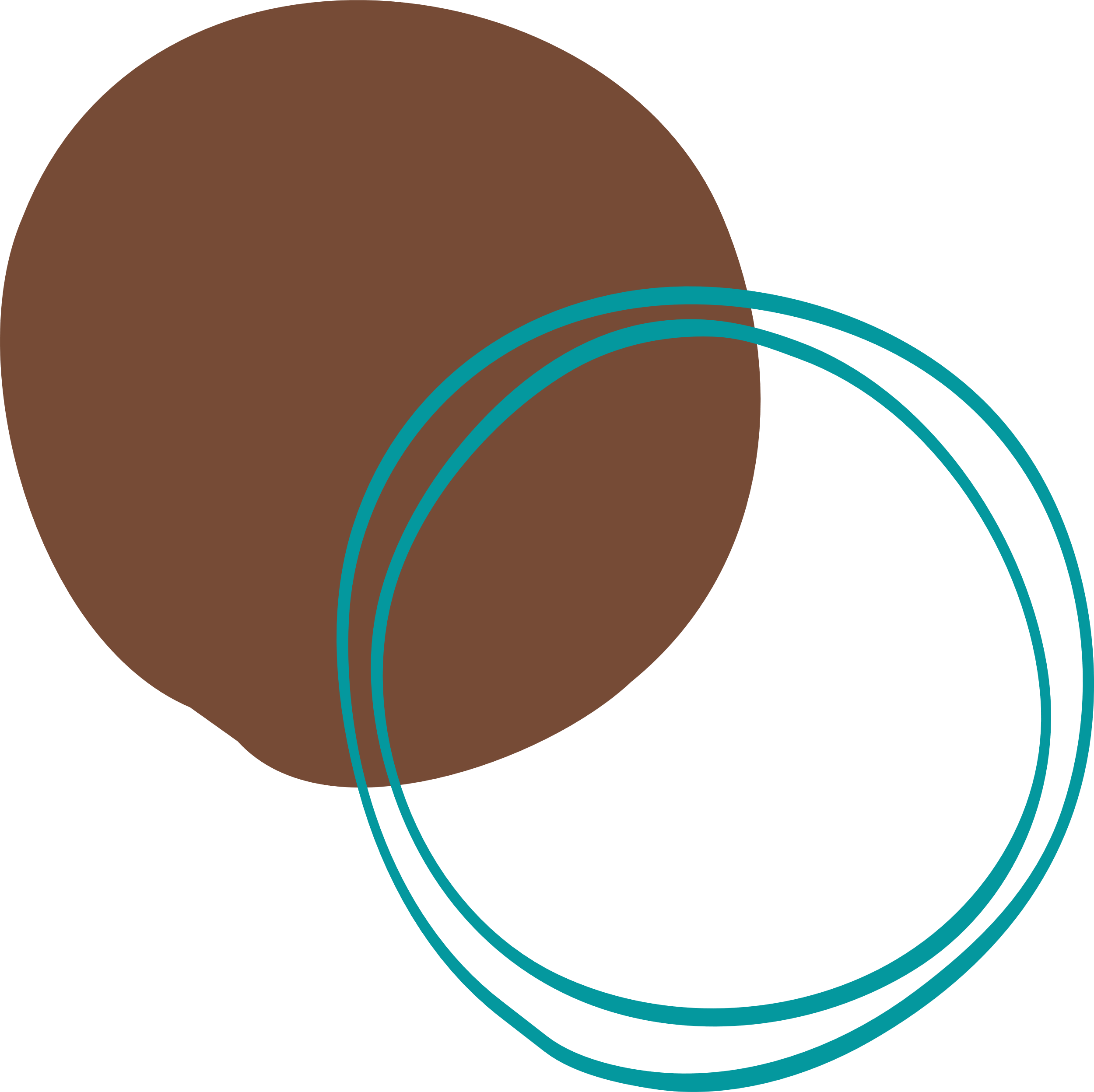 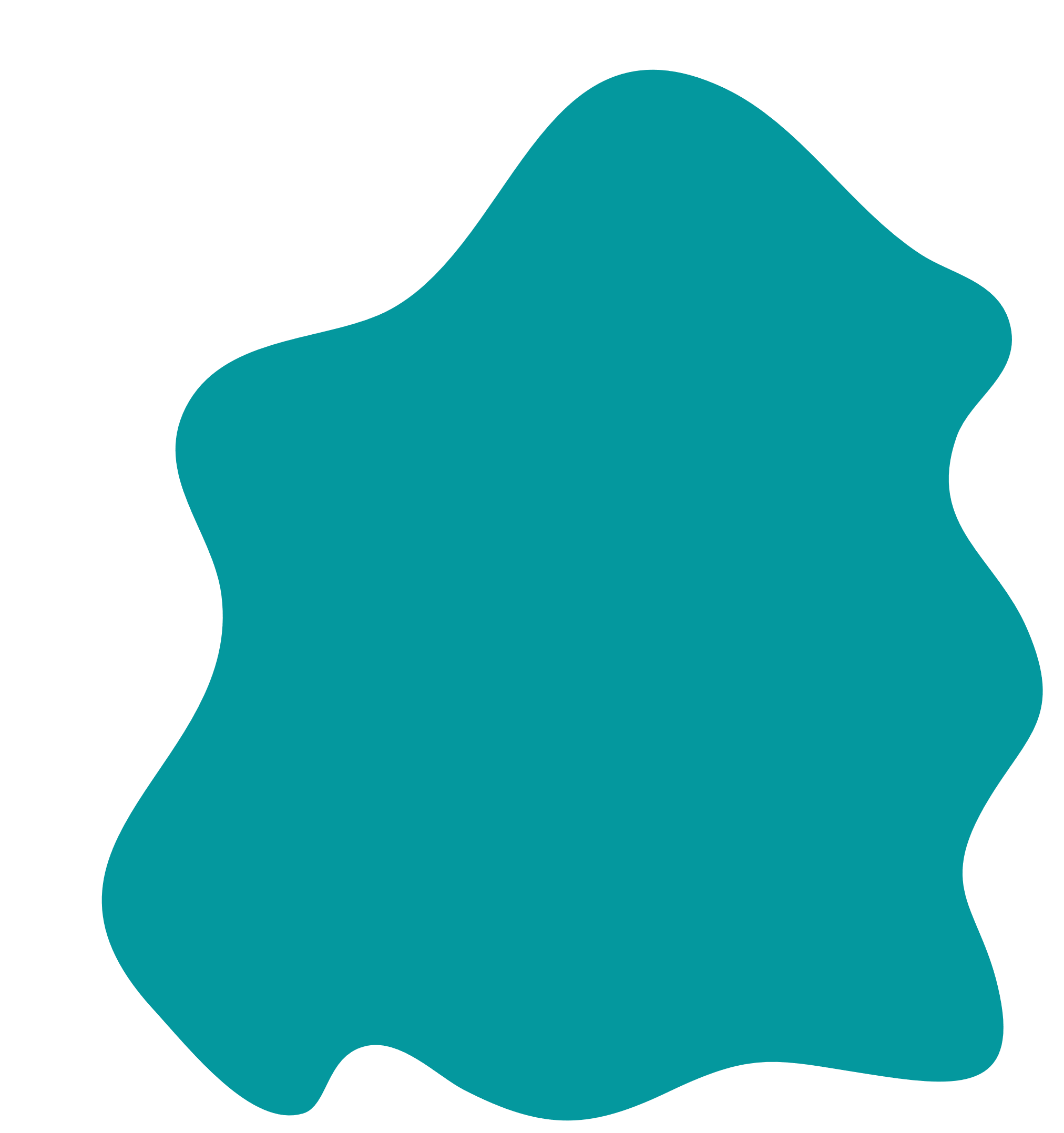 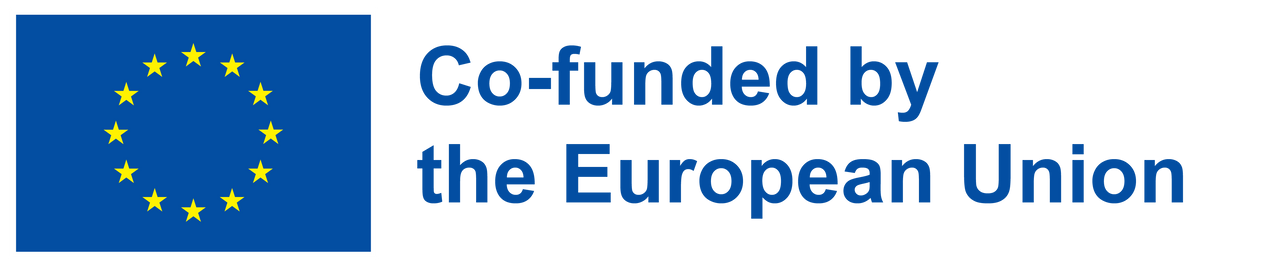 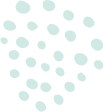 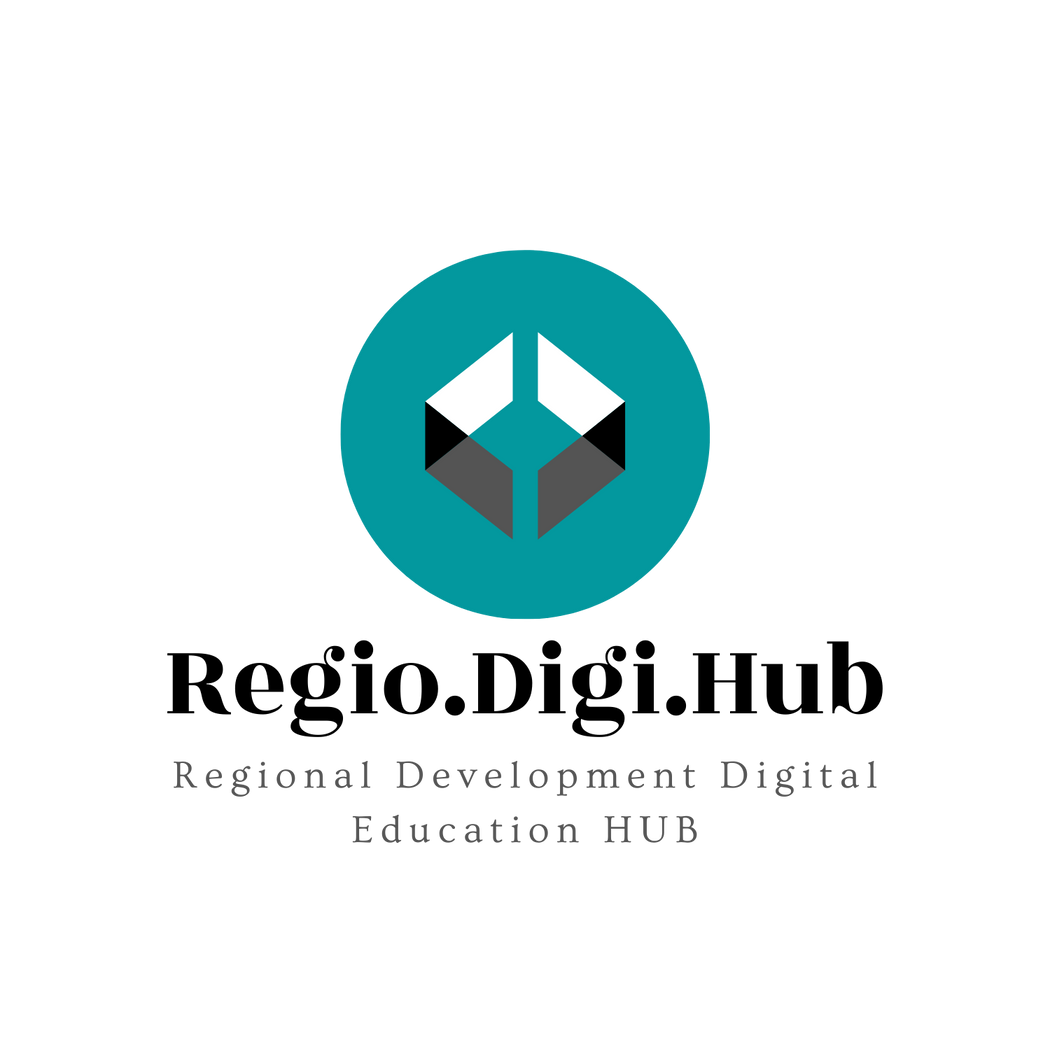 Examples of Regional Development Action Plans II
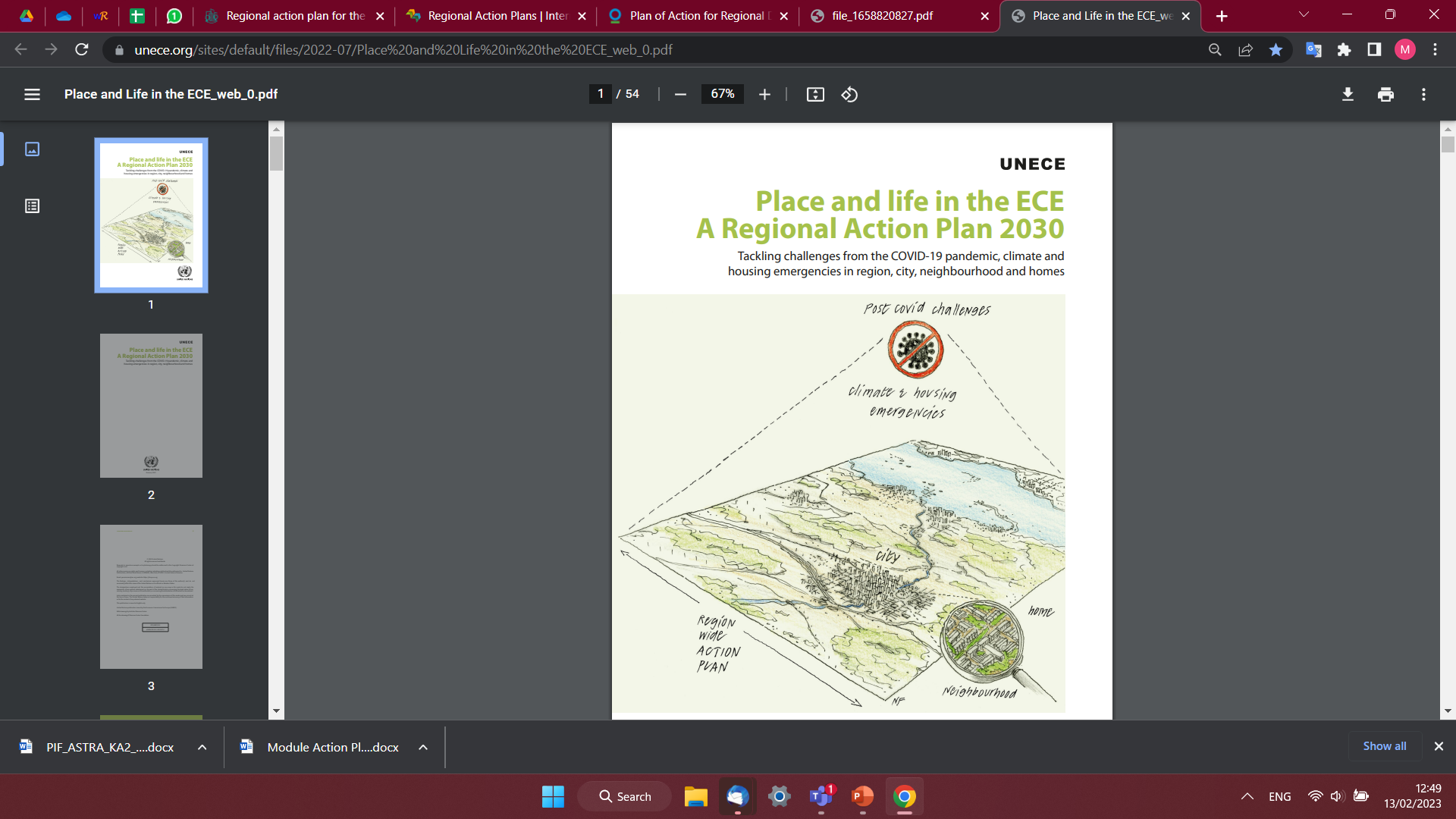 Place and life in the ECE: A Regional Action Plan 2030 is a regional Action Plan for helping UNECE (United Nations Economic Commission for Europe) cities and national governments ensure simultaneous treatment of the multifaceted challenges to achieving sustainable and affordable housing and sustainable urban development.

It provides an integrated and balanced approach for supporting local and national development efforts until 2030 in two inter-linked policy areas: cities, neighbourhoods, homes and rural life; and sustainable housing and homes. It contains clear and concise guiding principles, goals, targets and actions for building more resilient, inclusive and sustainable people-centred cities in the UNECE region with affordable, accessible and climate-neutral housing.

Read more
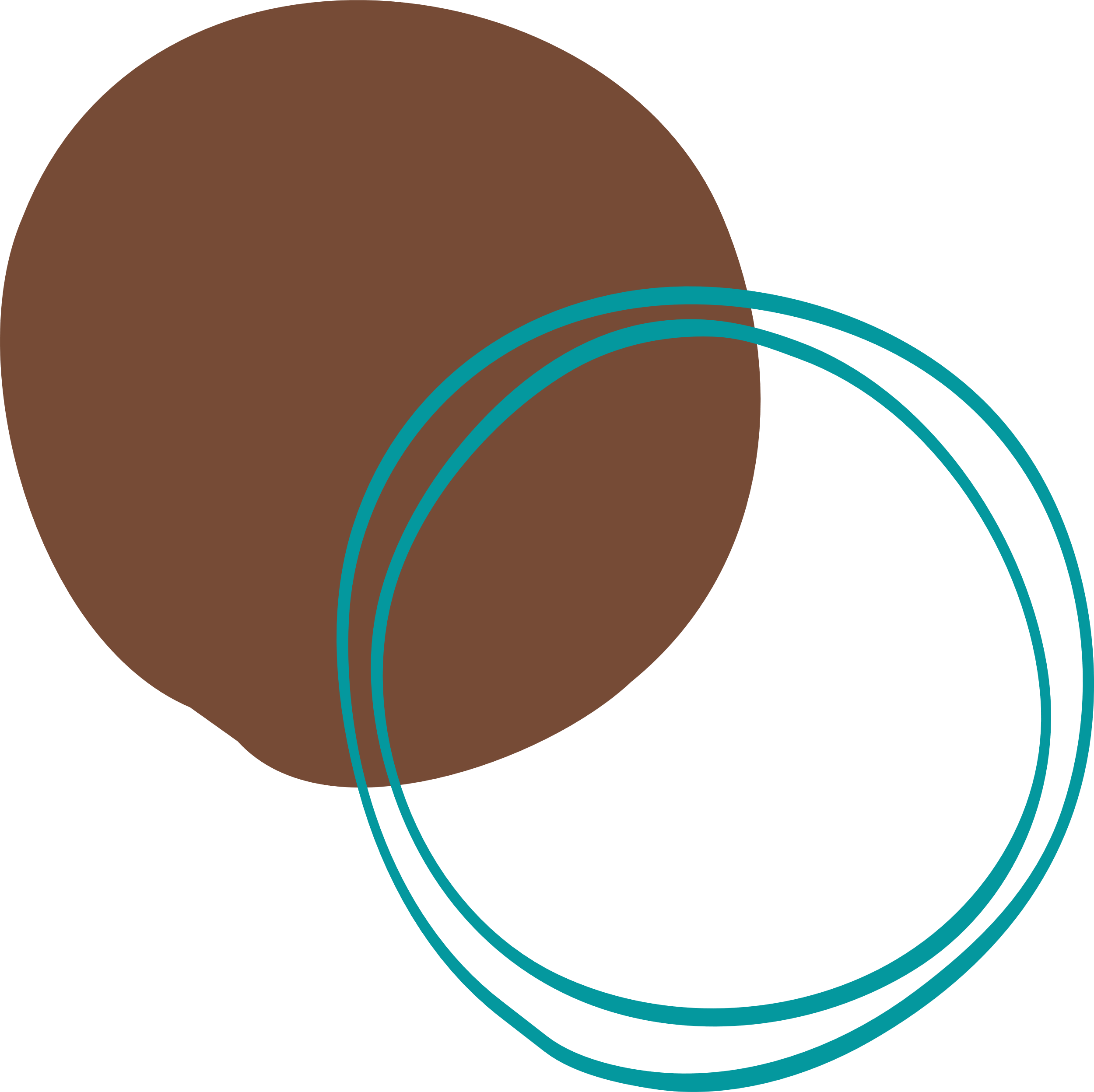 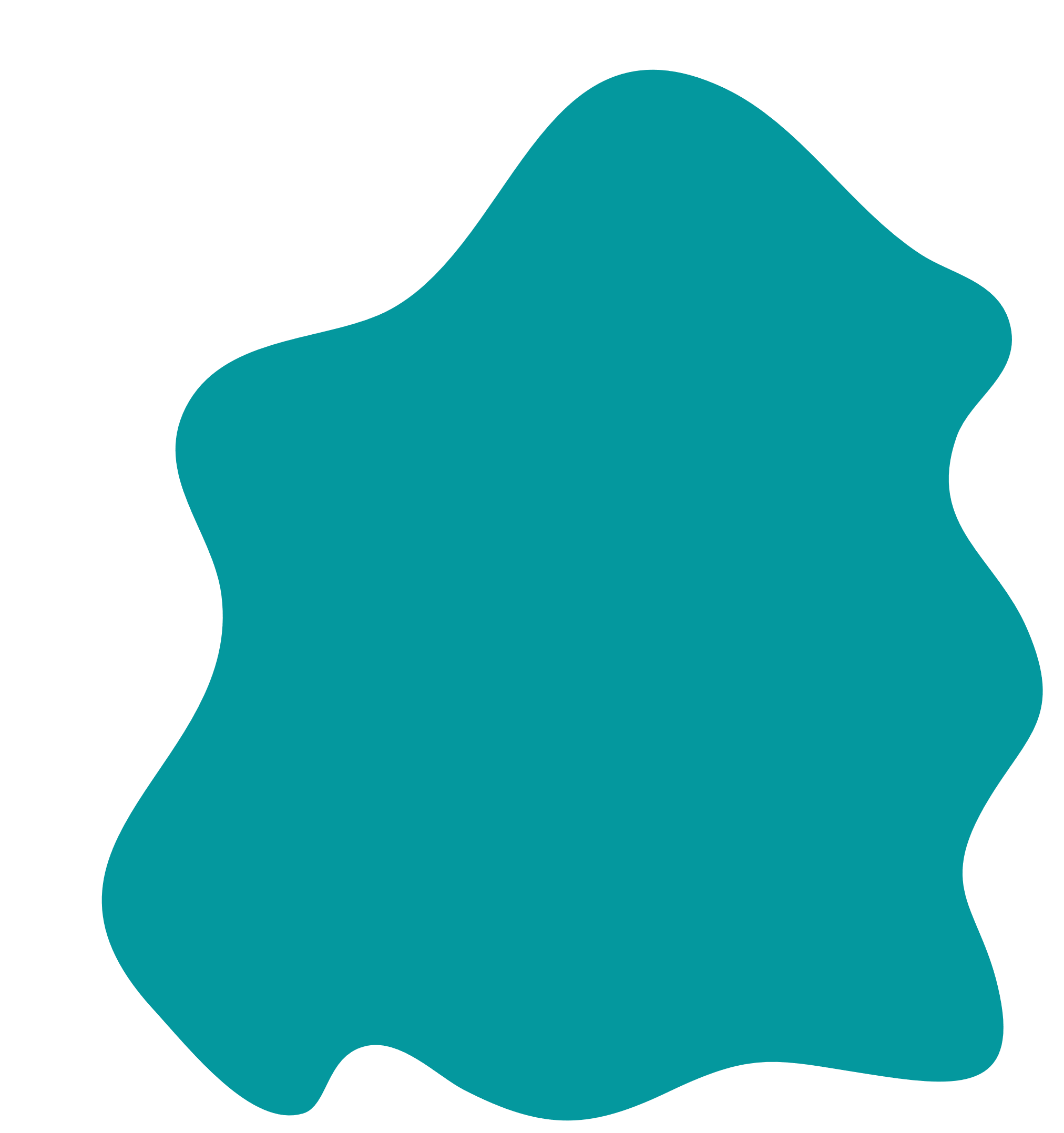 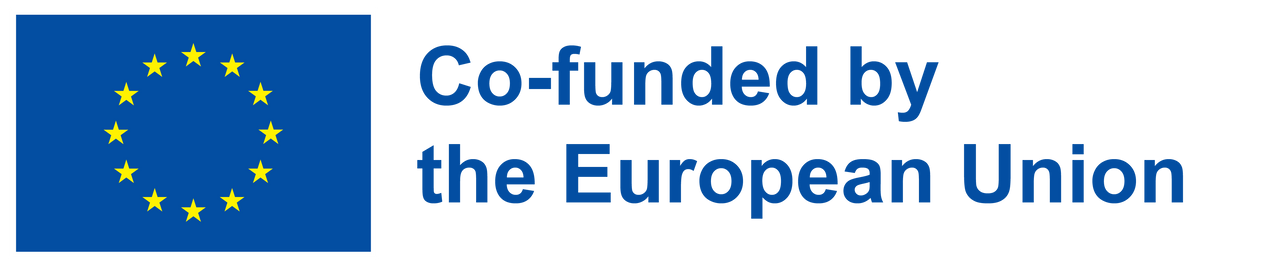 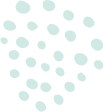 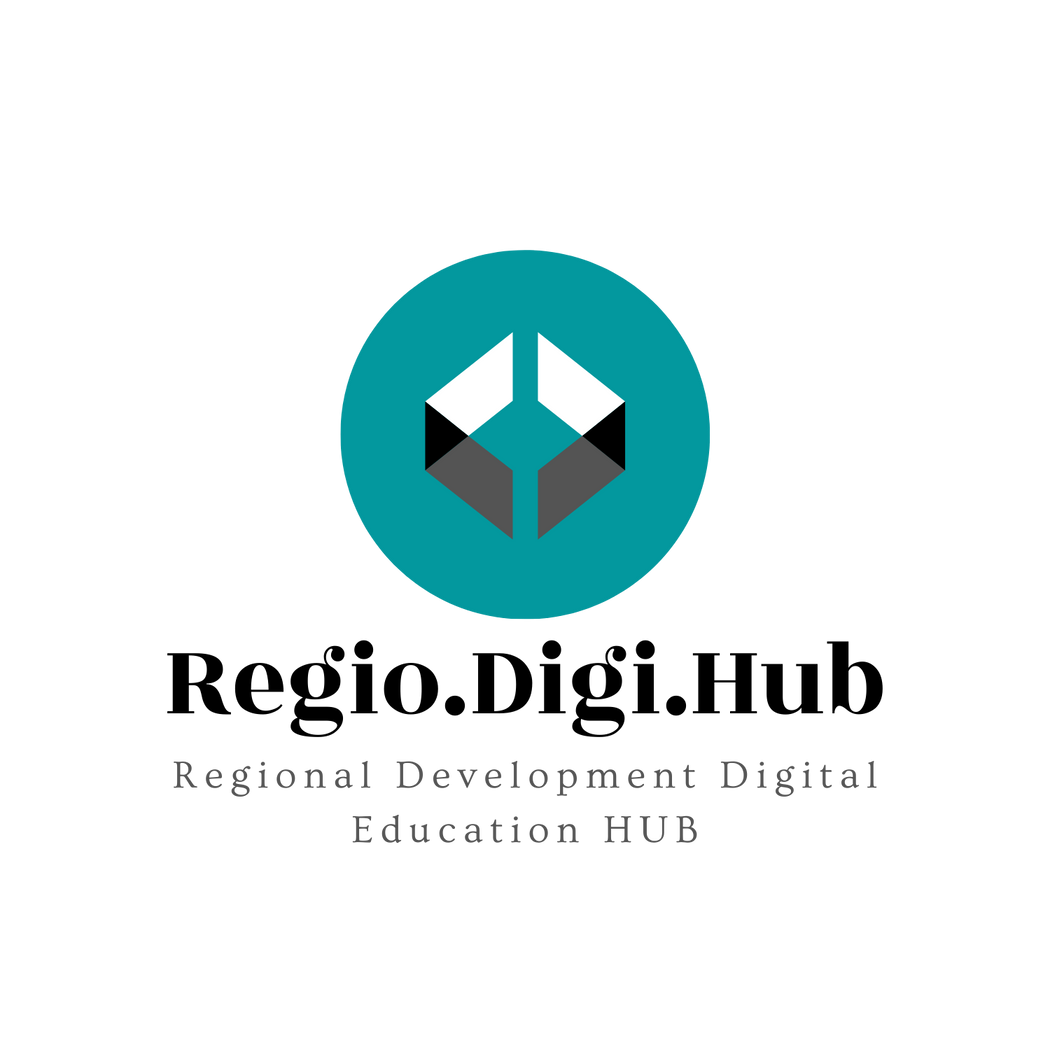 Examples of Regional Development Action Plans II
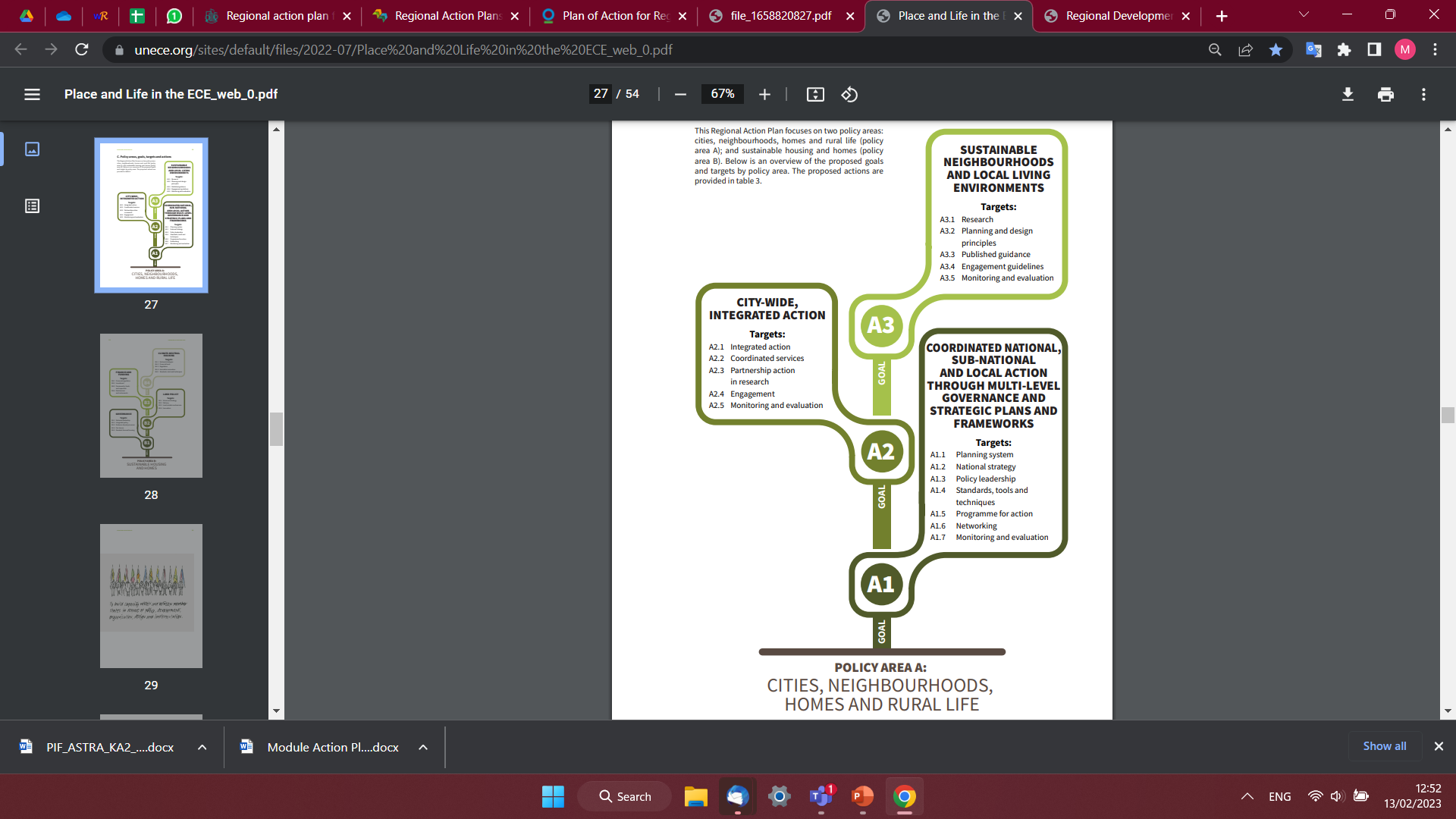 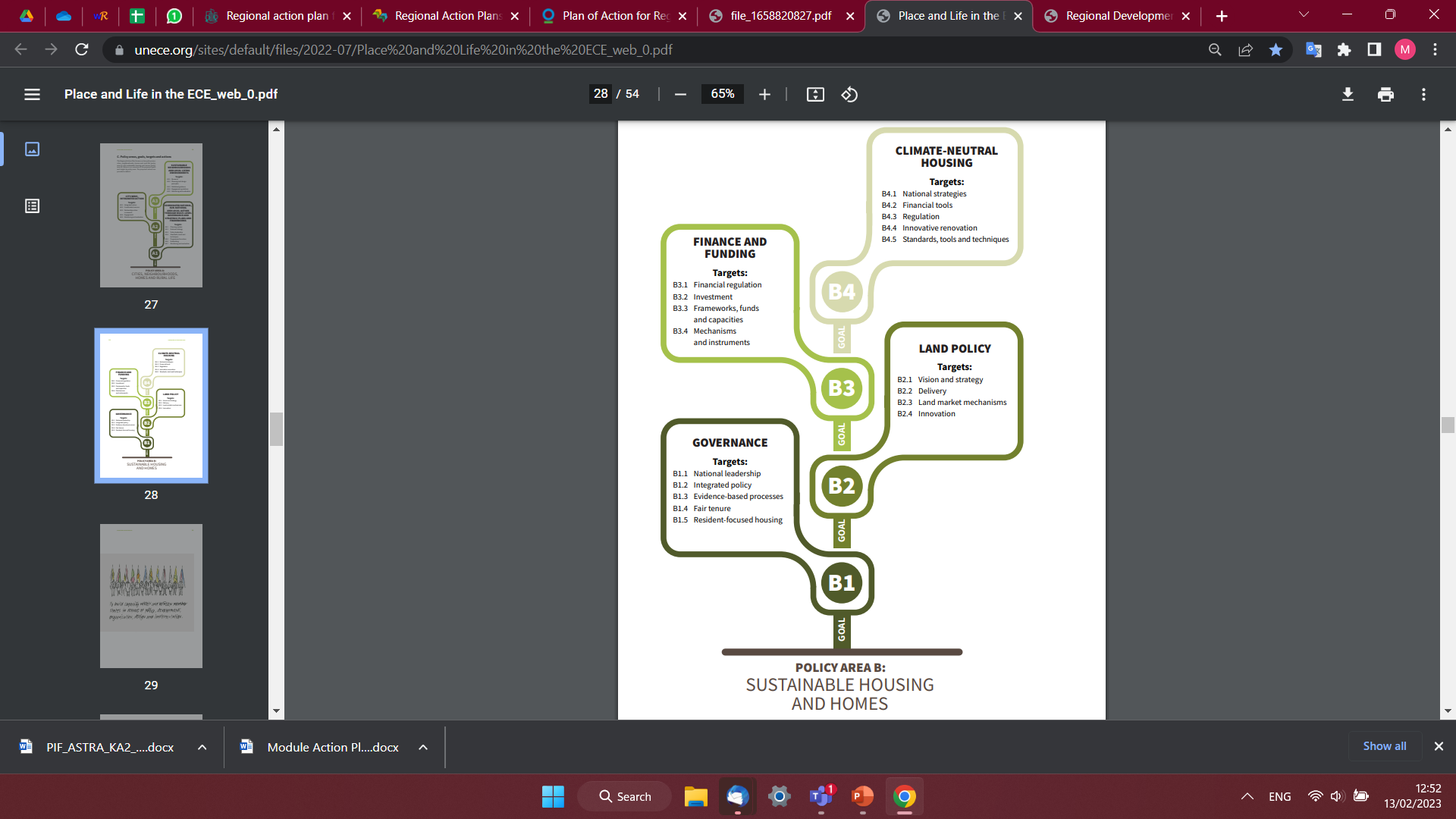 This Action Plan contains a very interesting distribution of the action items, according to their corresponding goal and specific objective.

Read more
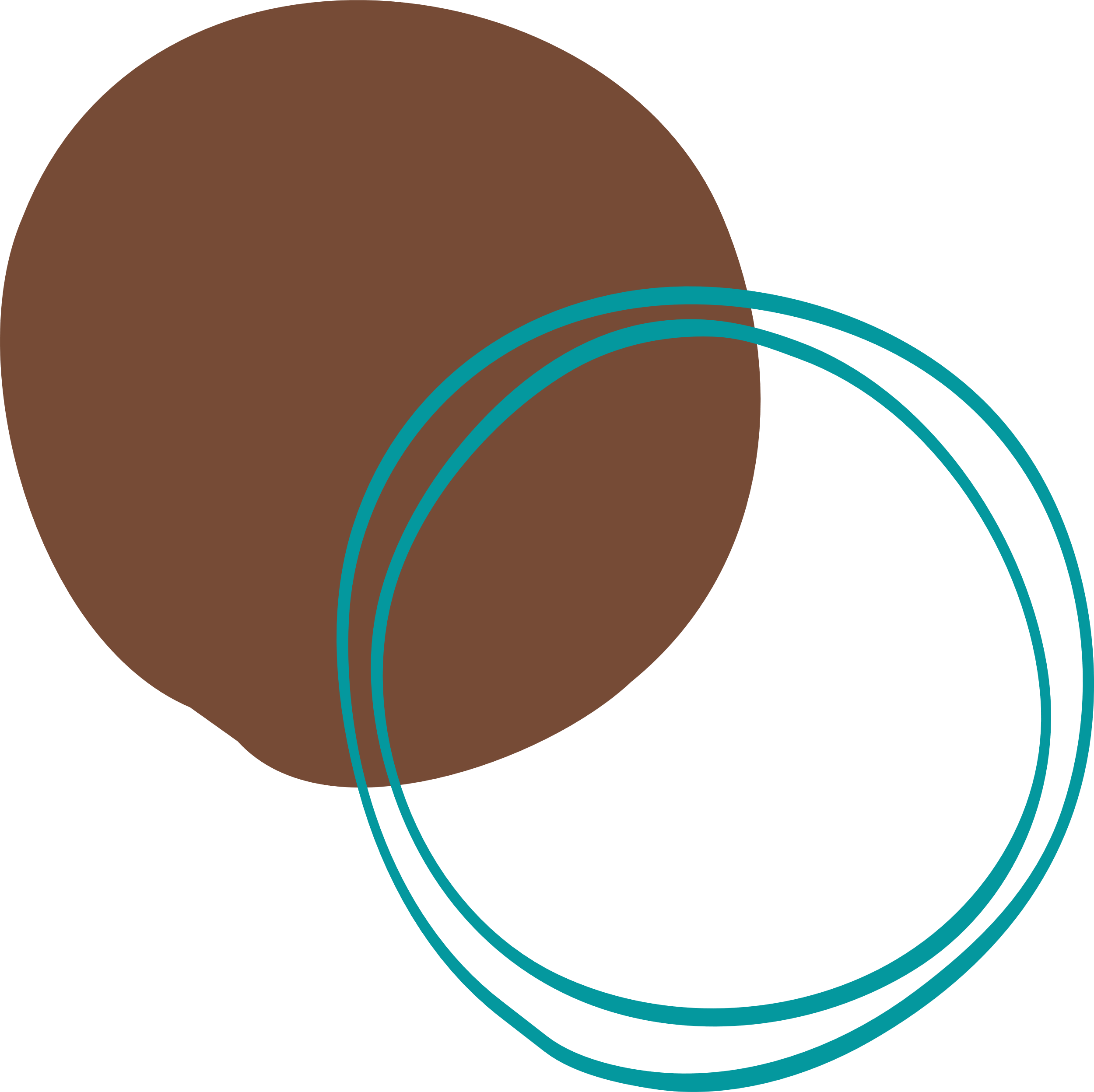 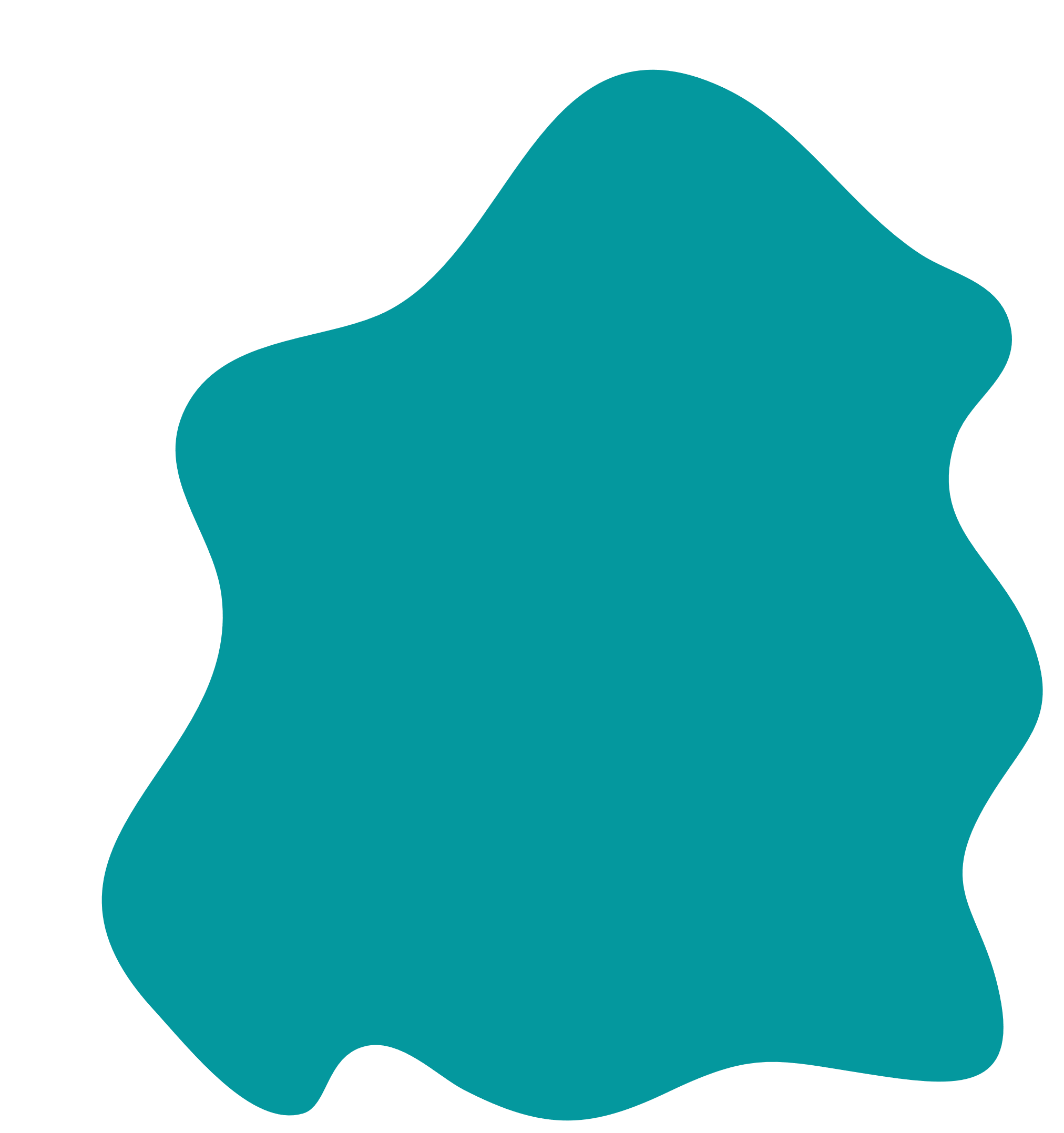 Link to Action Plan file
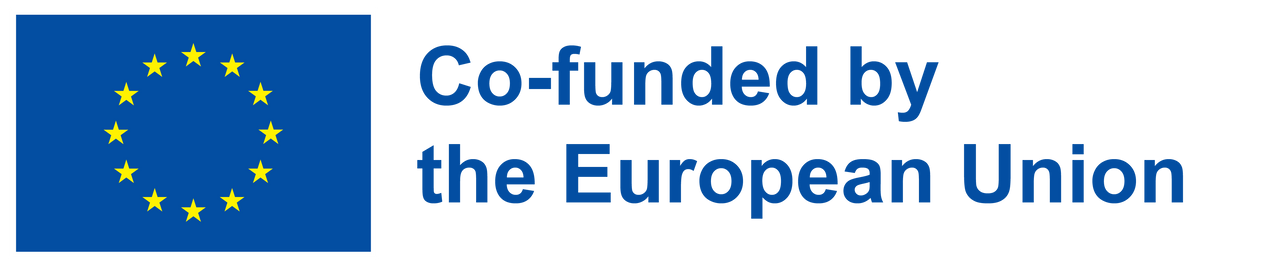 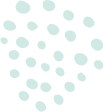 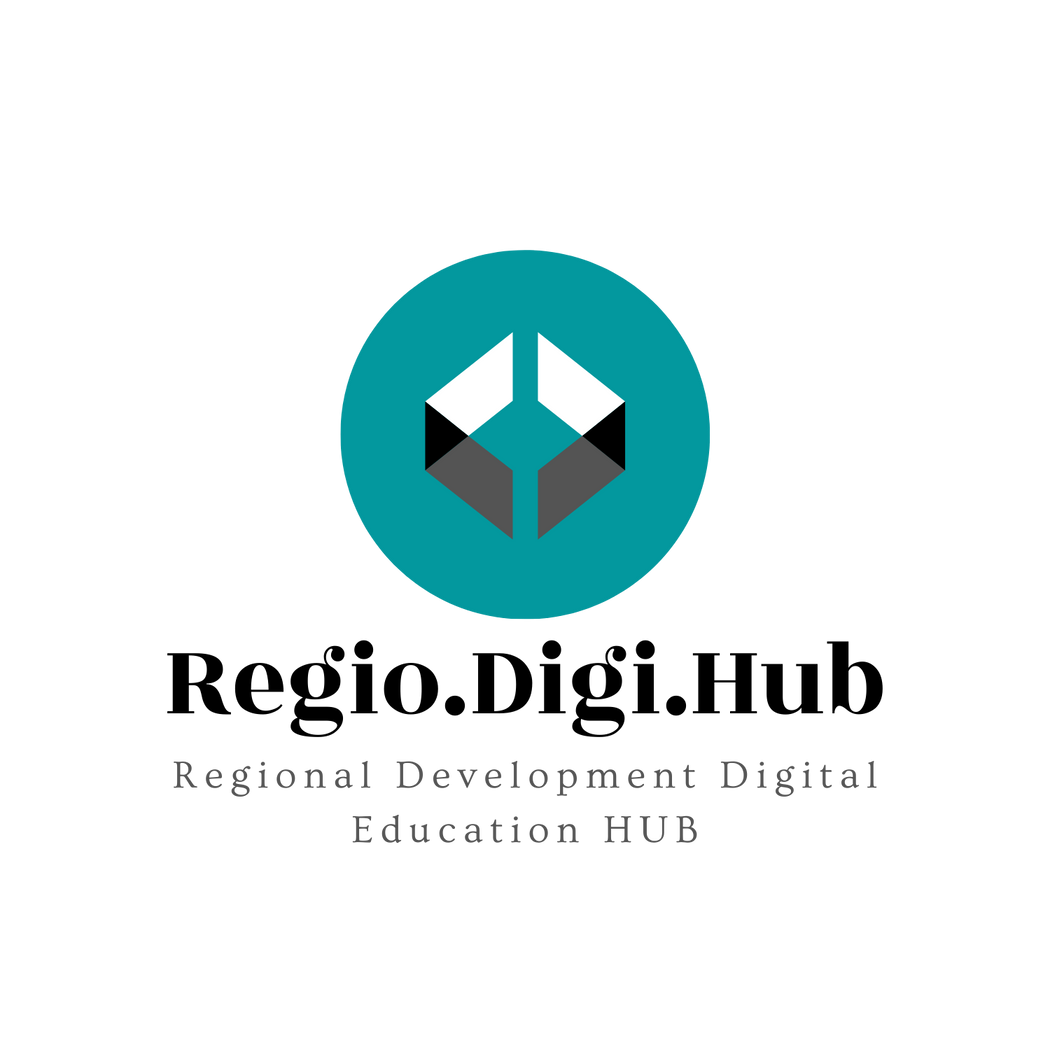 Examples of Regional Development Action Plans III
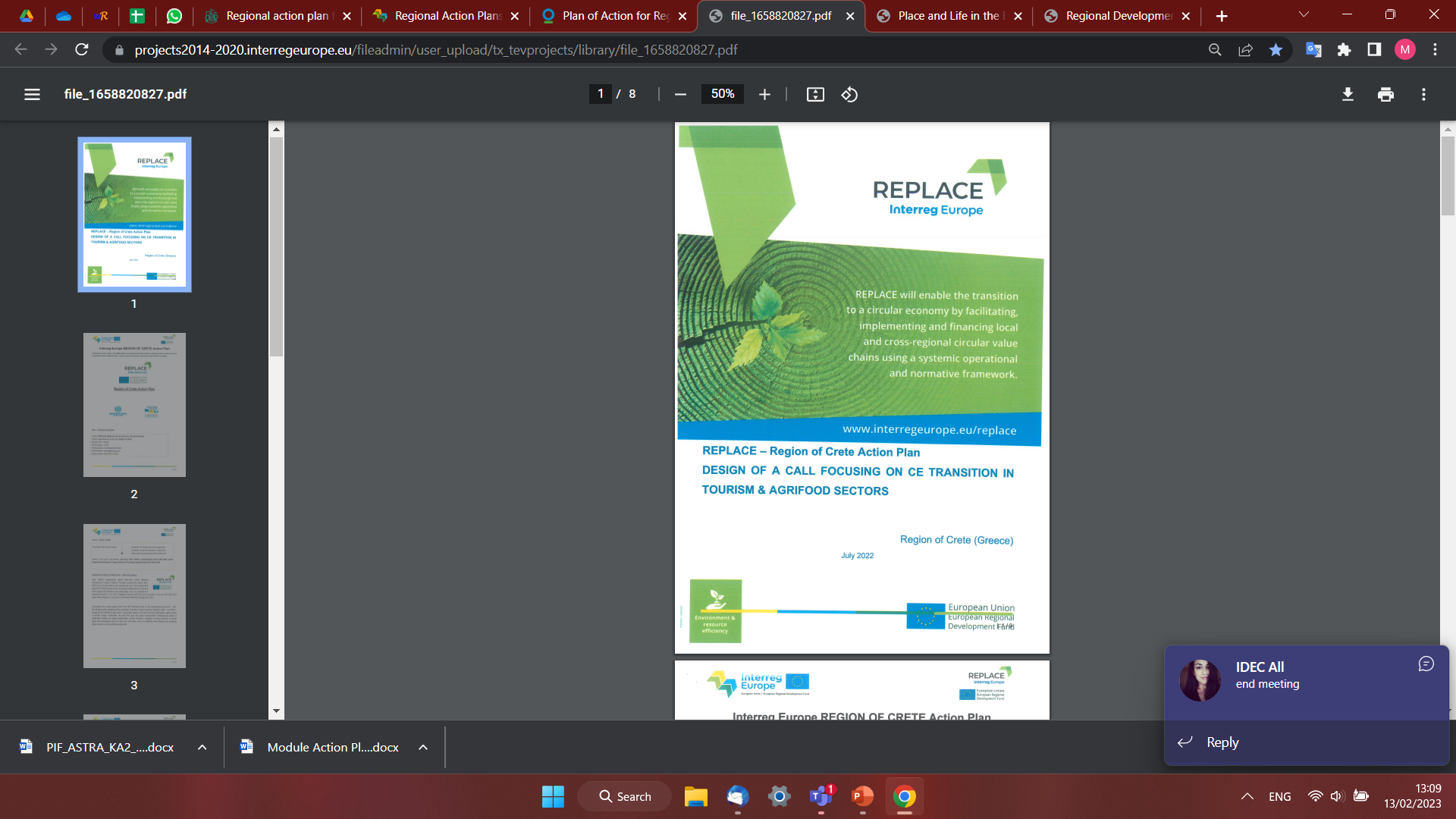 The REPLACE – Region of Crete Action Plan is a Regional Action Plan aiming  to enable the transition to a circular economy by facilitating, implementing and financing local and cross-regional circular value chains using a systemic operational and normative framework.

Read more
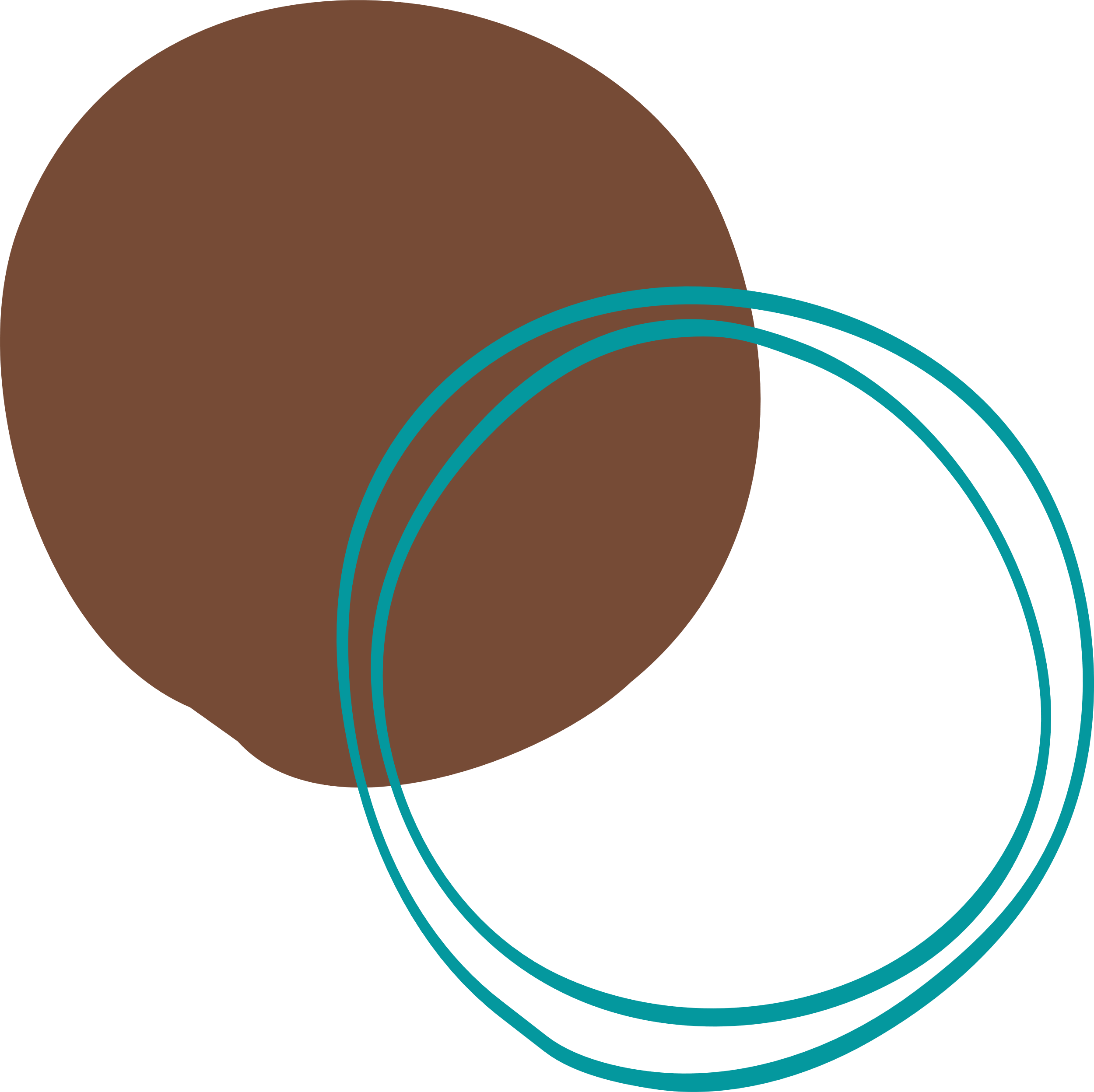 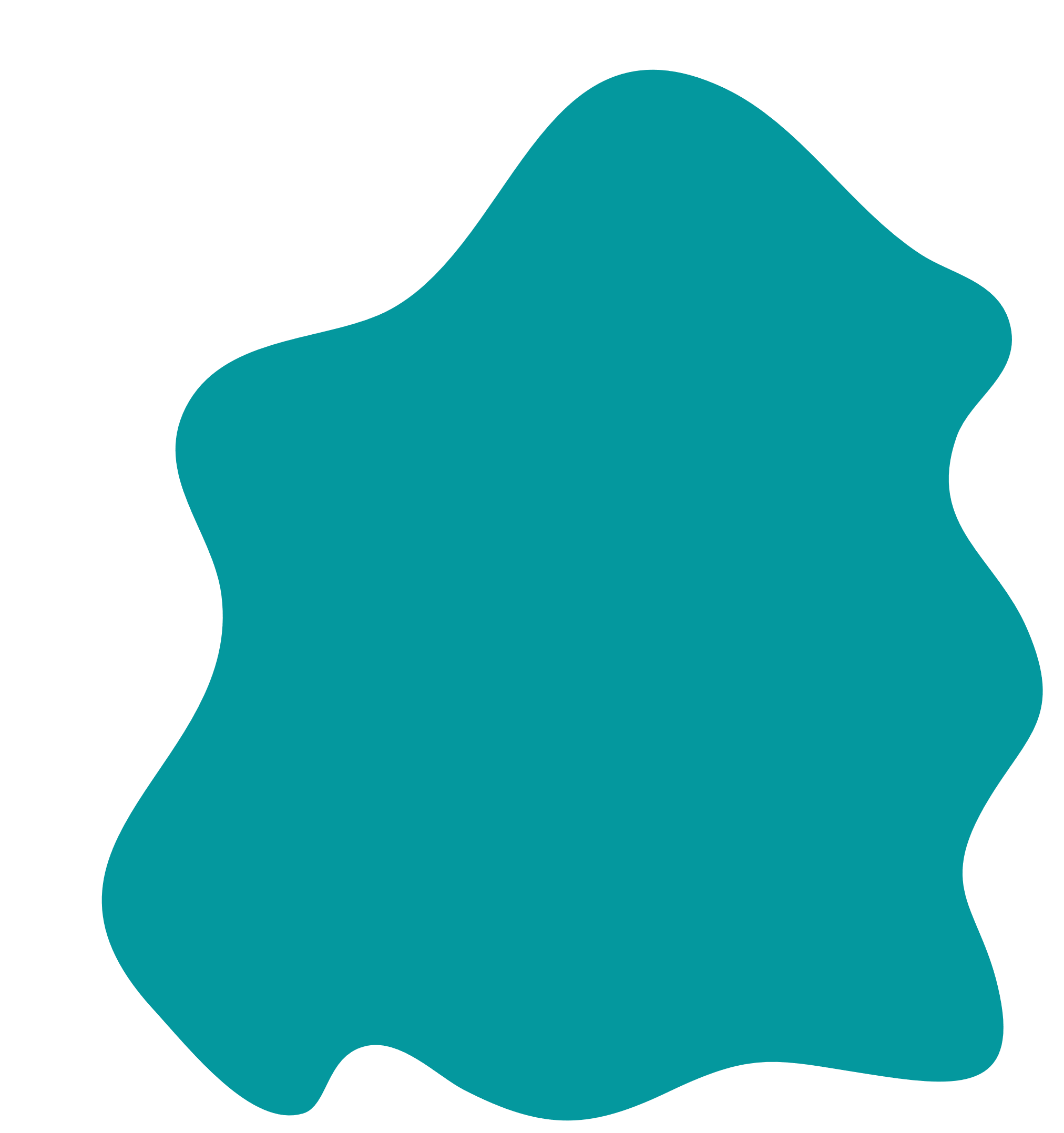 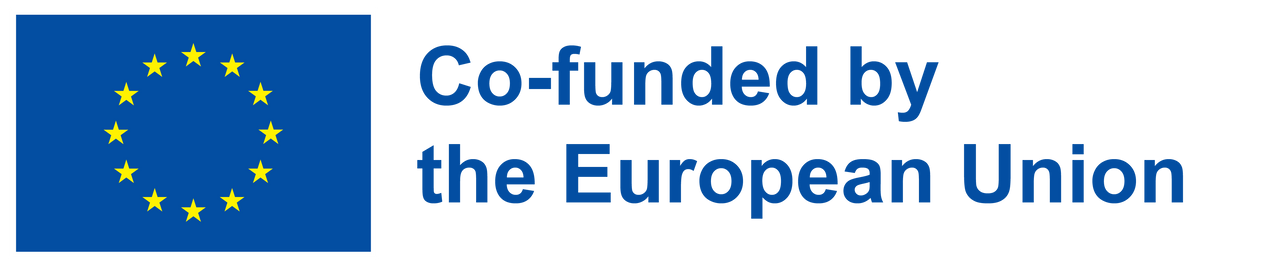 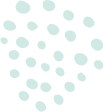 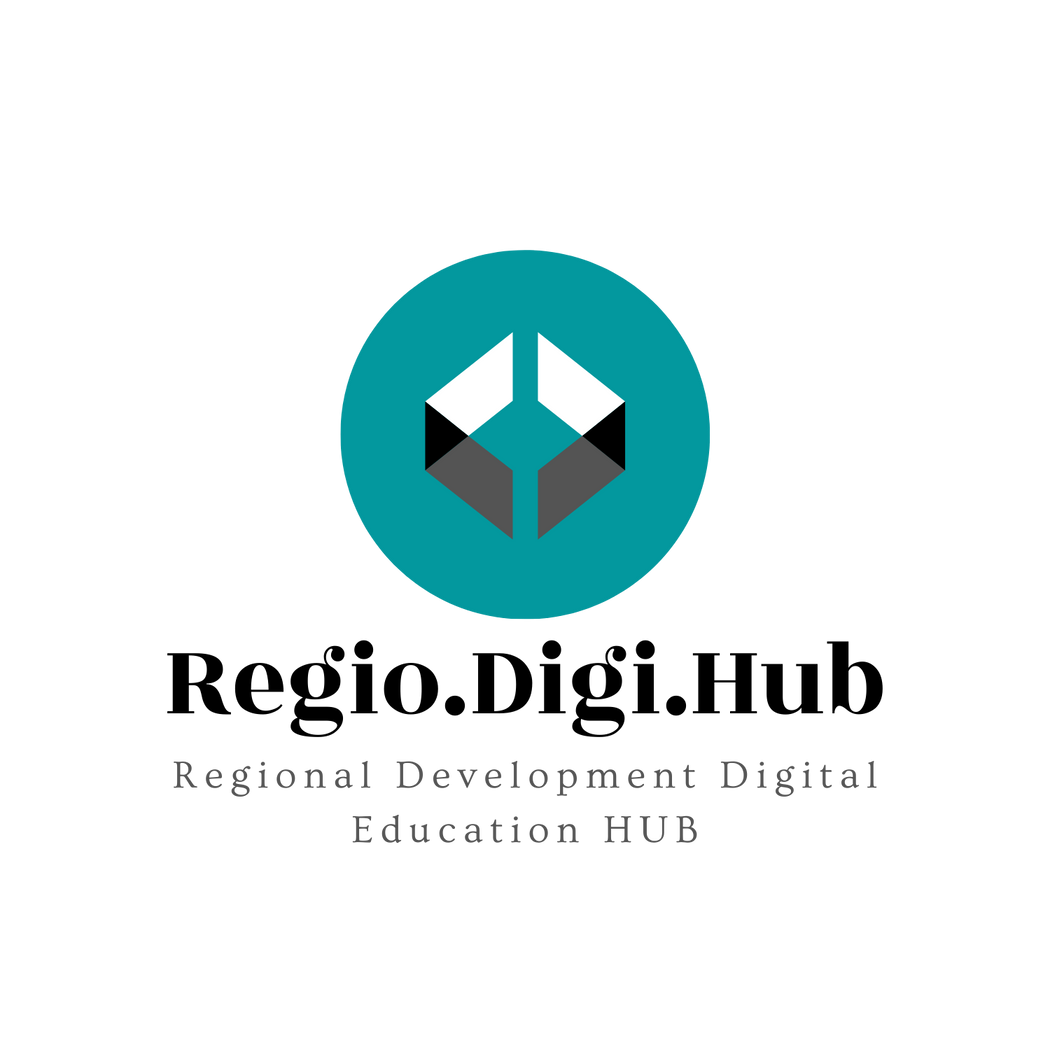 Examples of Regional Development Action Plans III
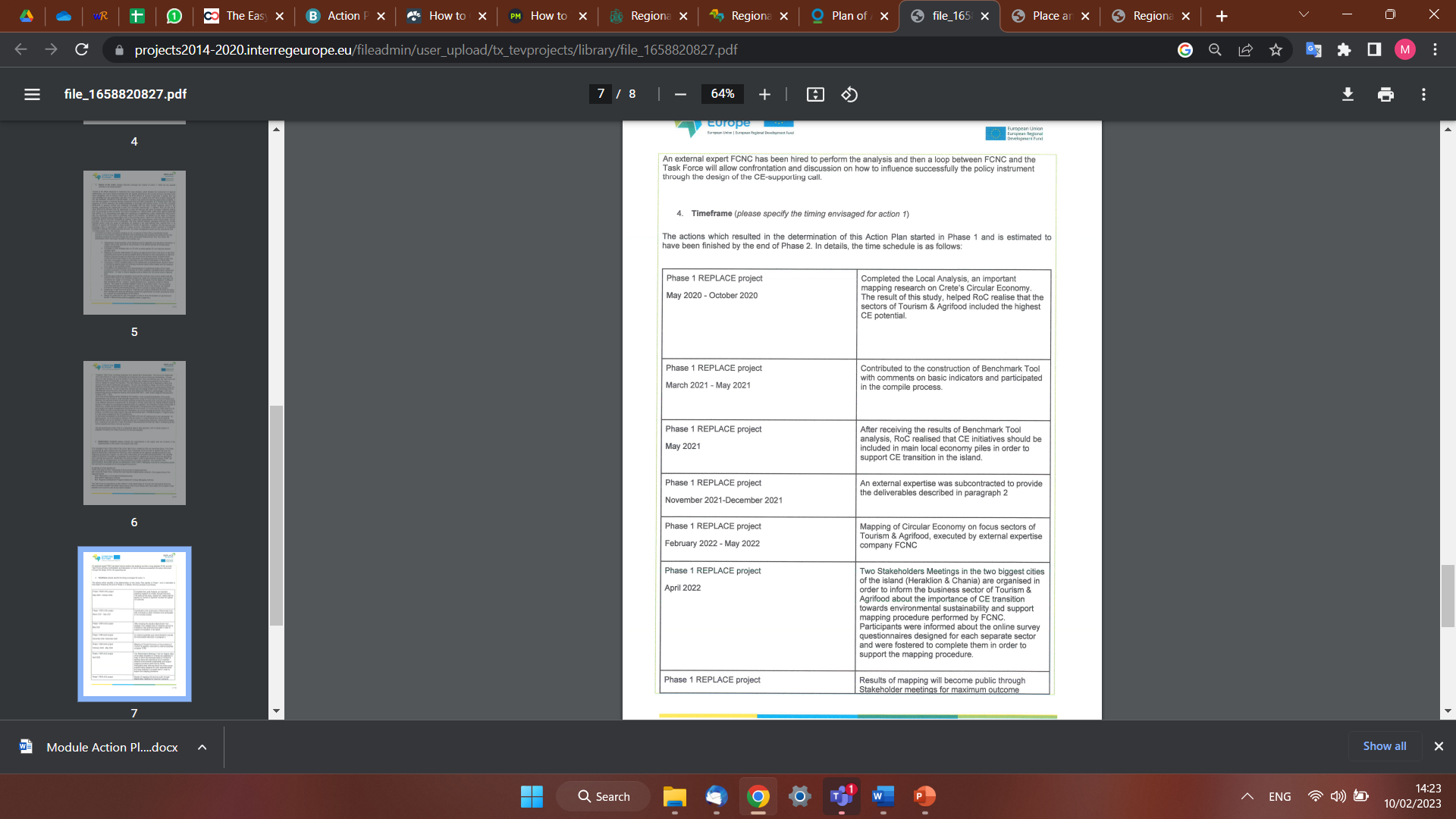 The action items in this Action Plan are described chronologically, according to their corresponding expected completion time.

Read more
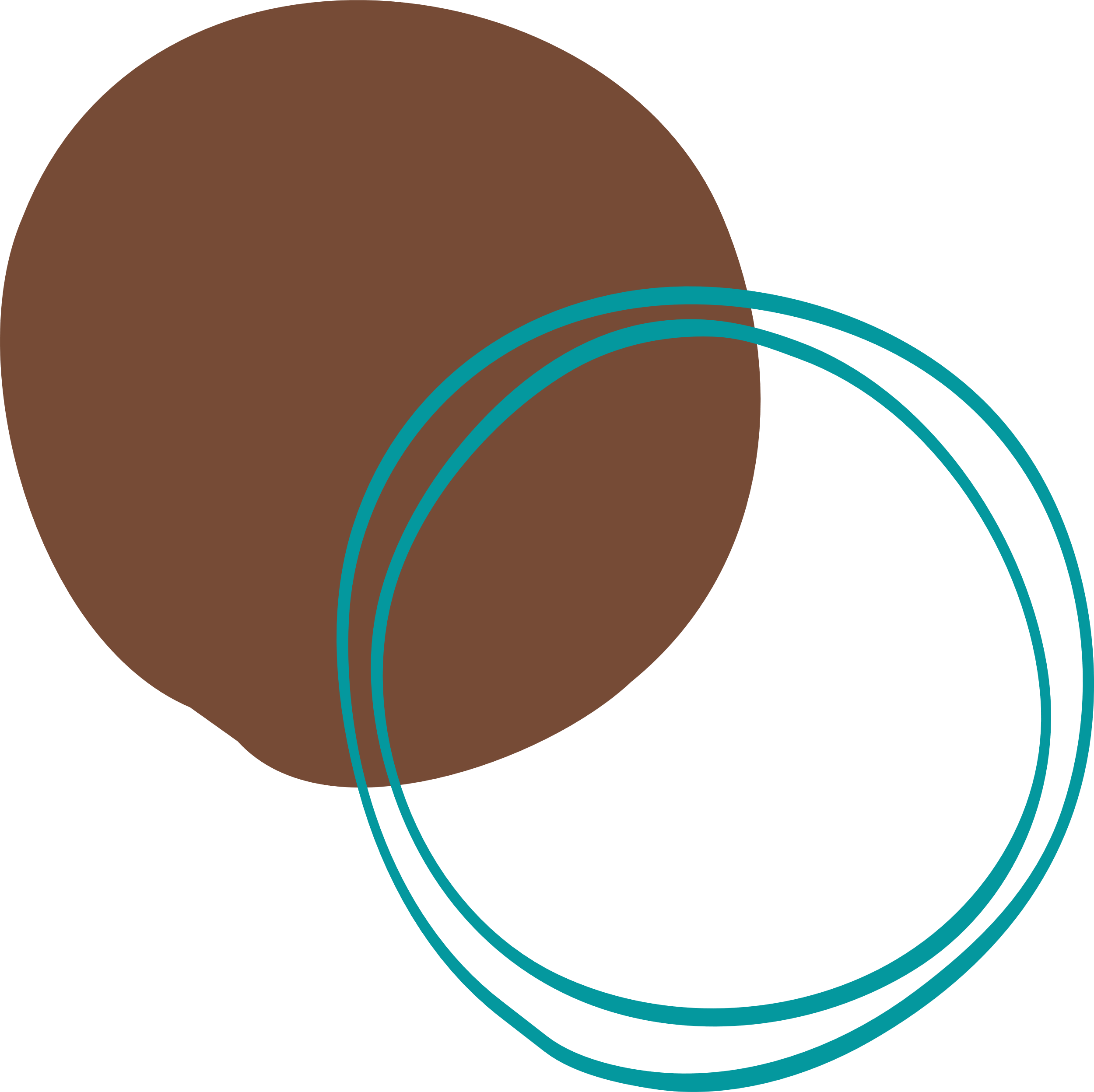 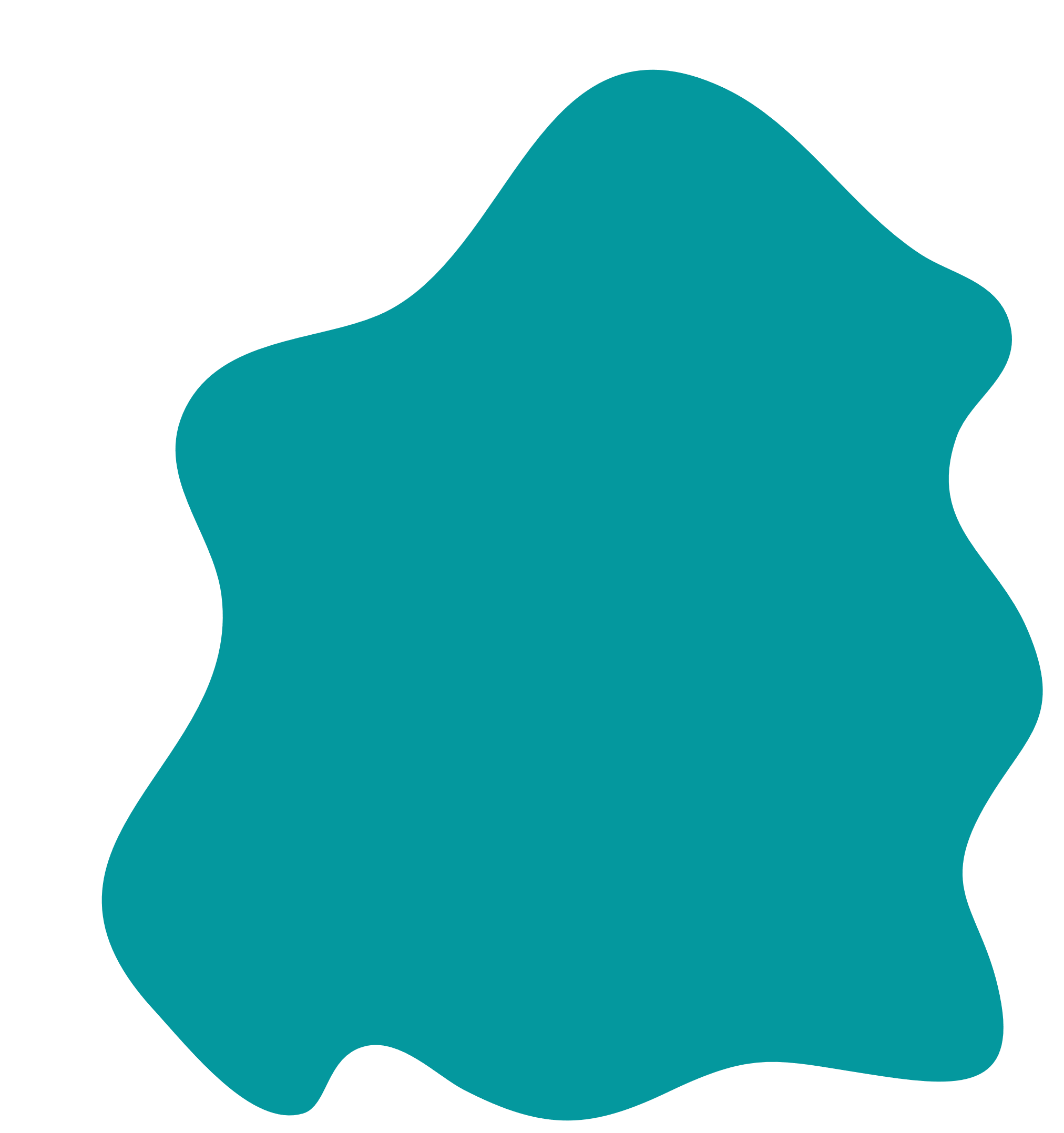 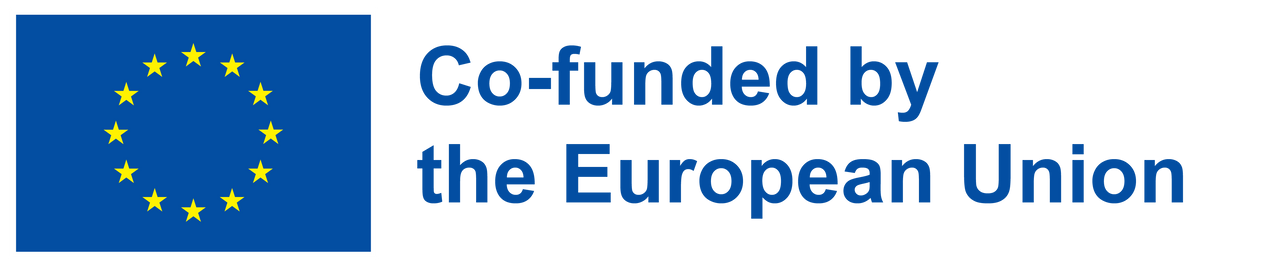 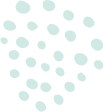 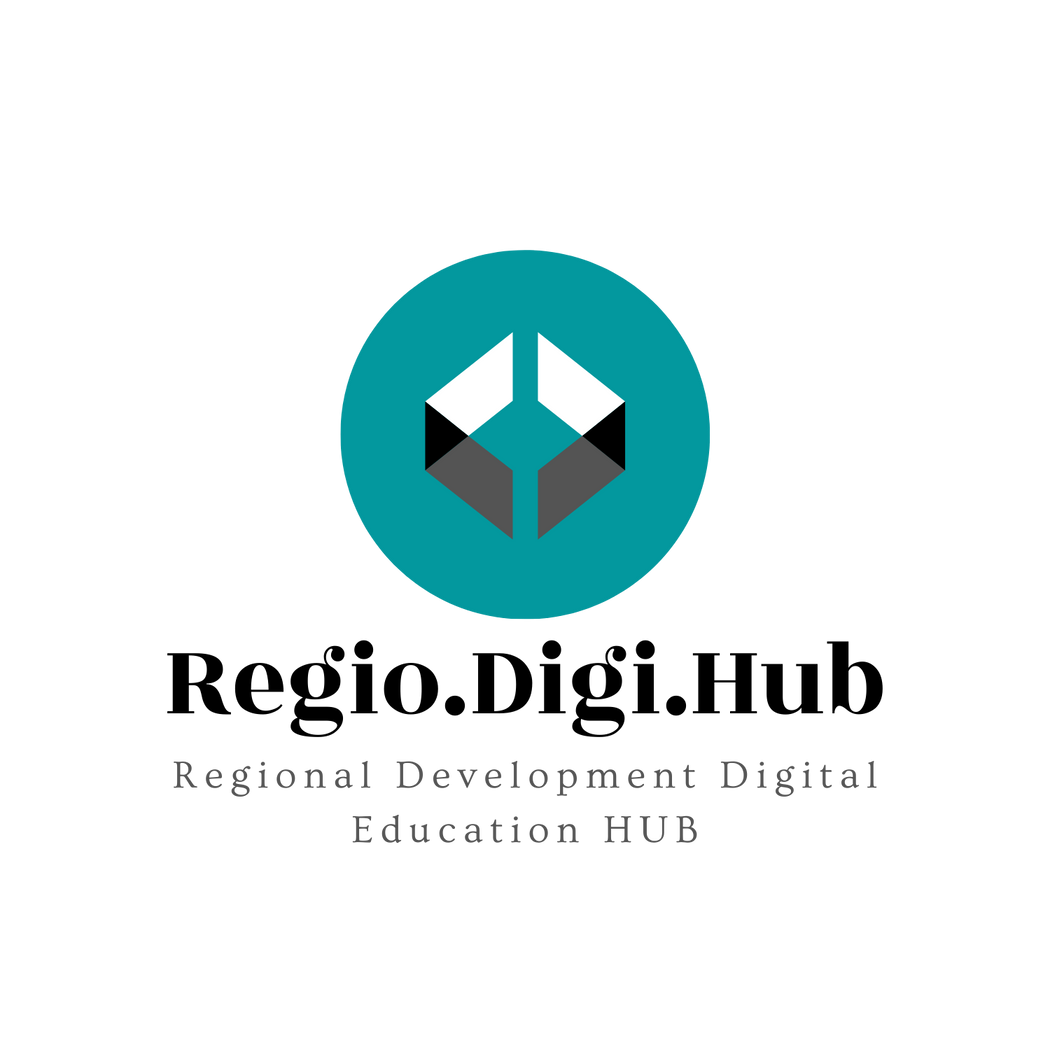 To find more Regional action Plans and good practices in regional development you can access:
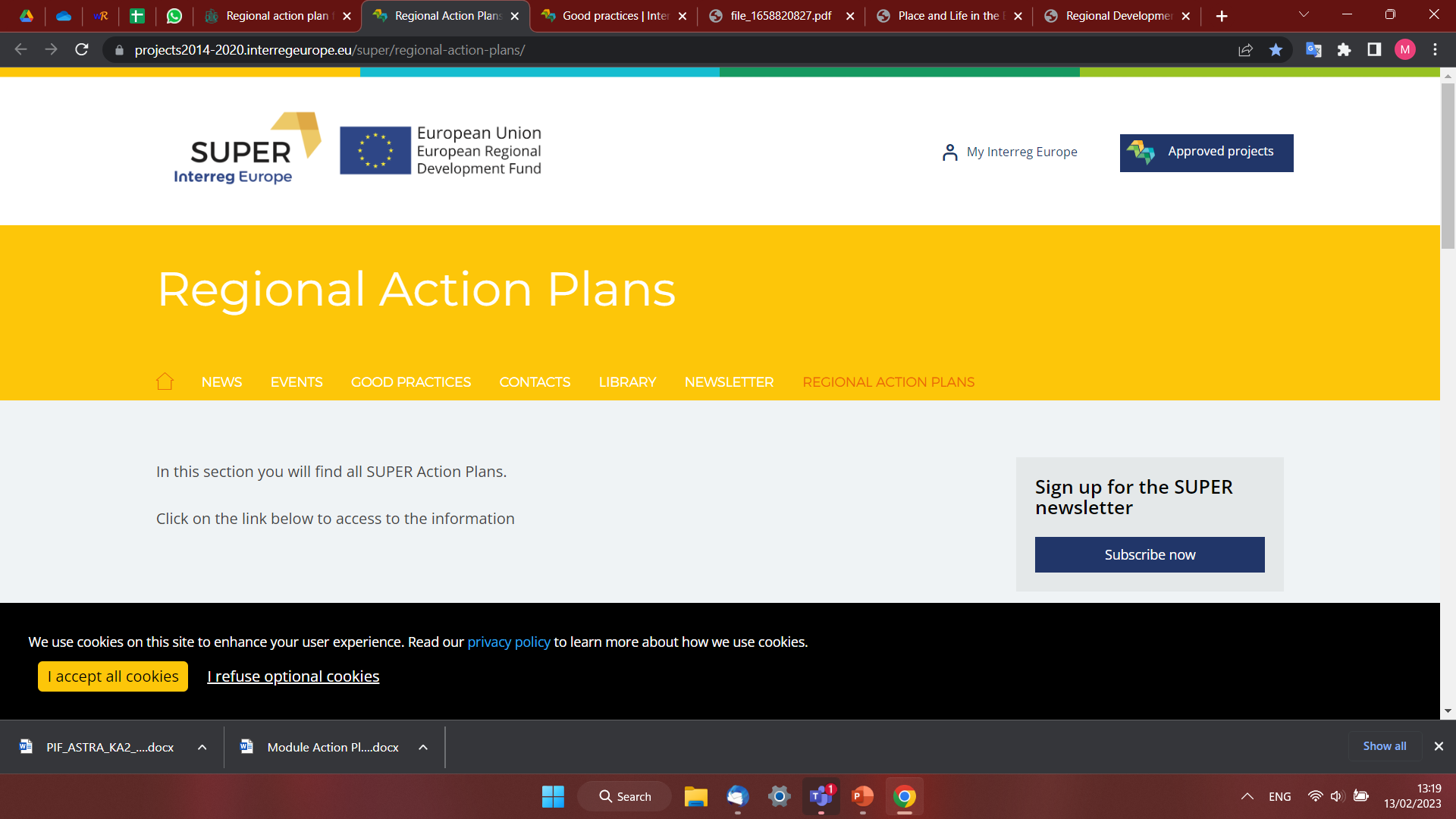 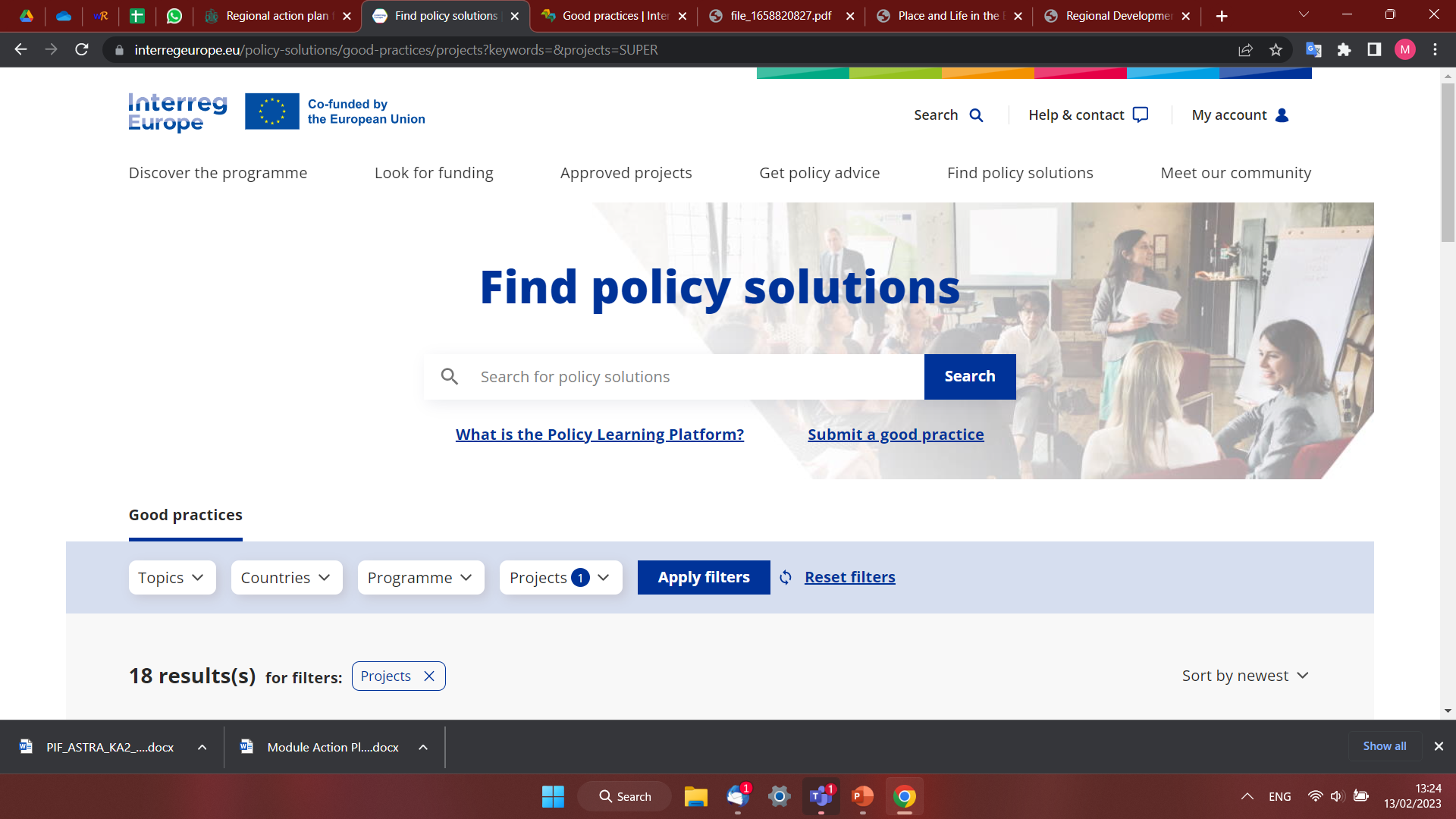 https://projects2014-2020.interregeurope.eu/super/regional-action-plans/
https://www.interregeurope.eu/policy-solutions/good-practices/projects?keywords=&projects=SUPER-
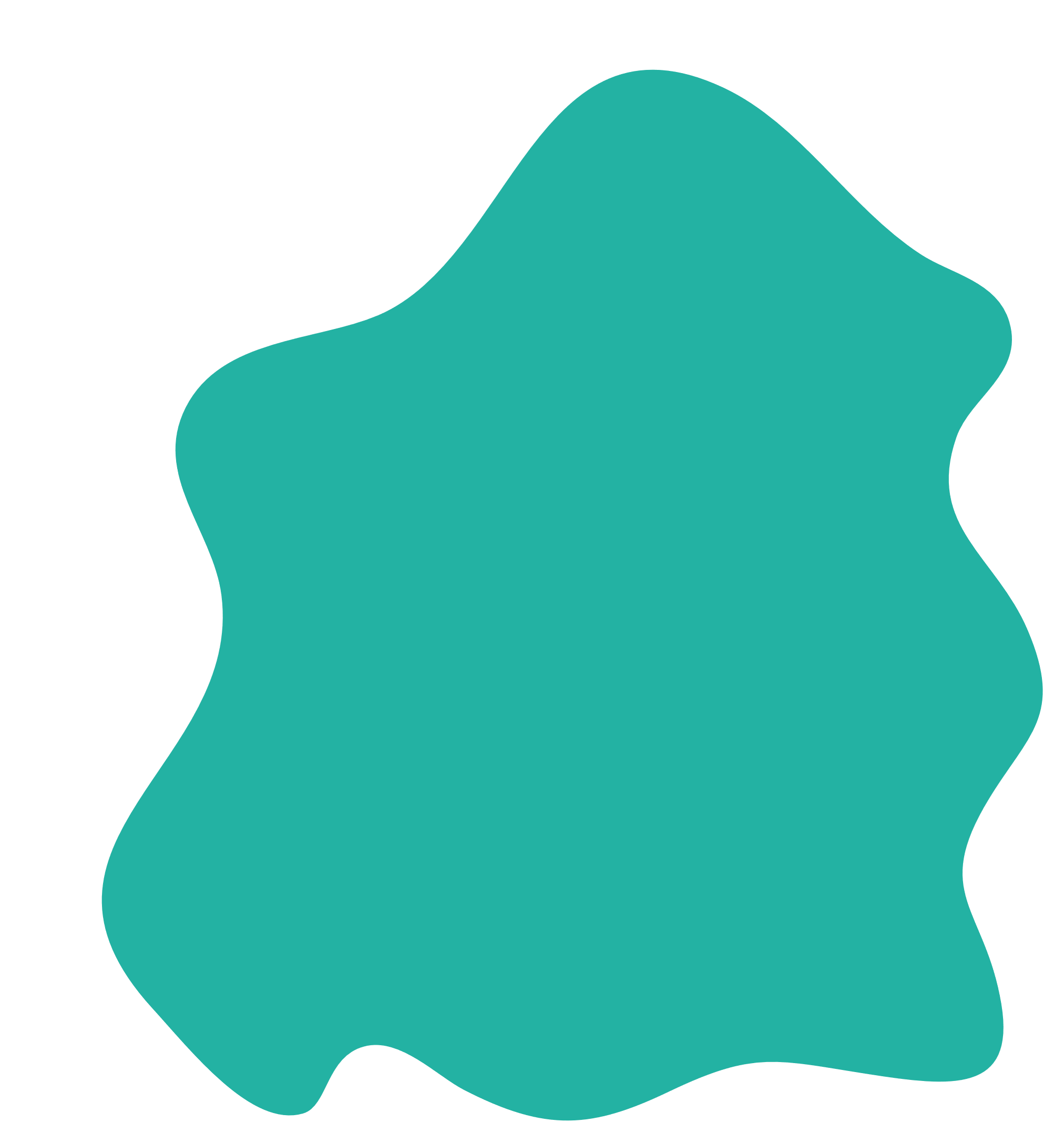 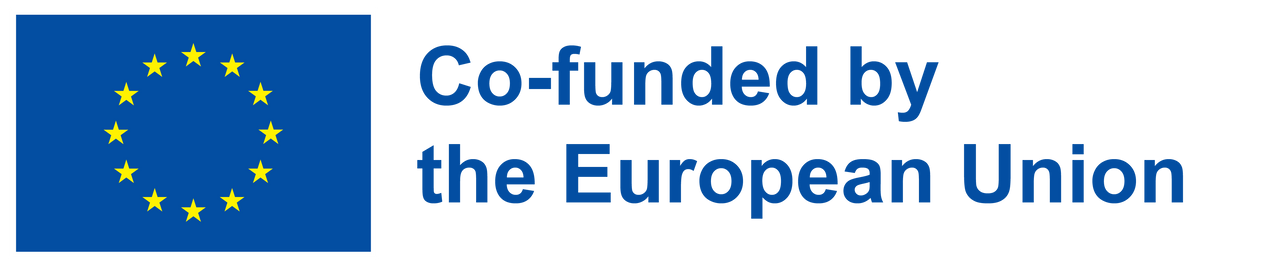 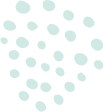 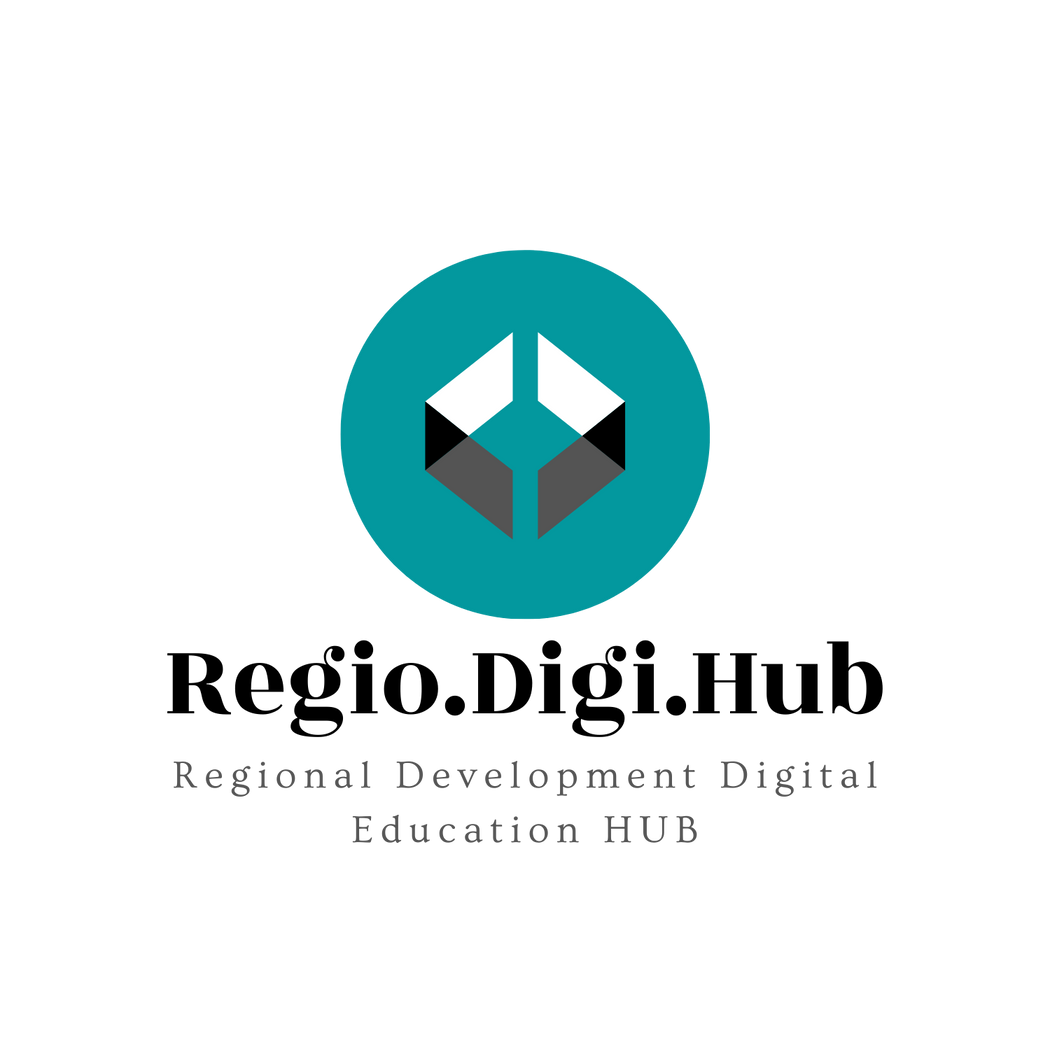 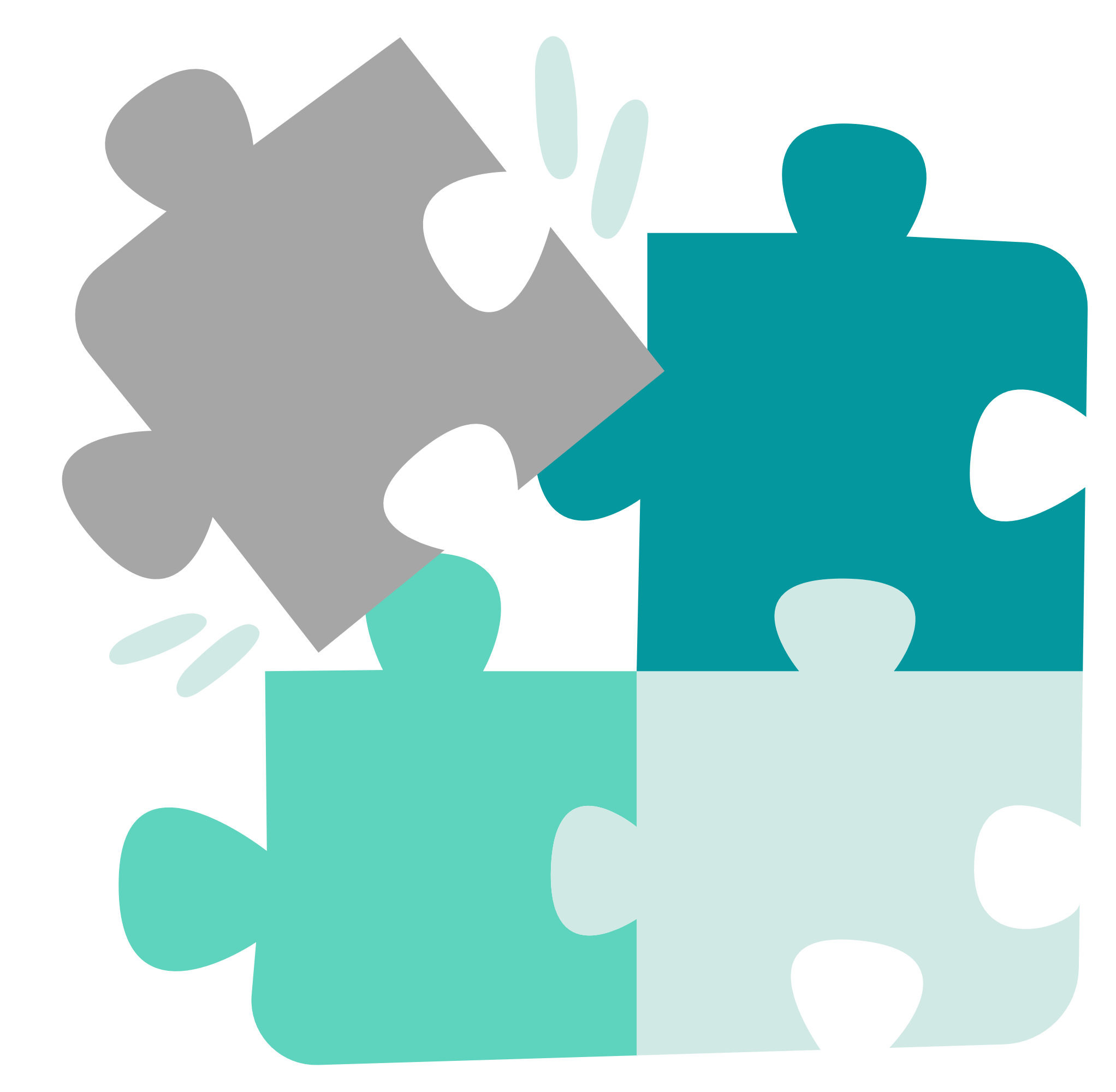 Offline Activity 7
Now that you are familiar with some regional Action Plans, you can work on a case study.
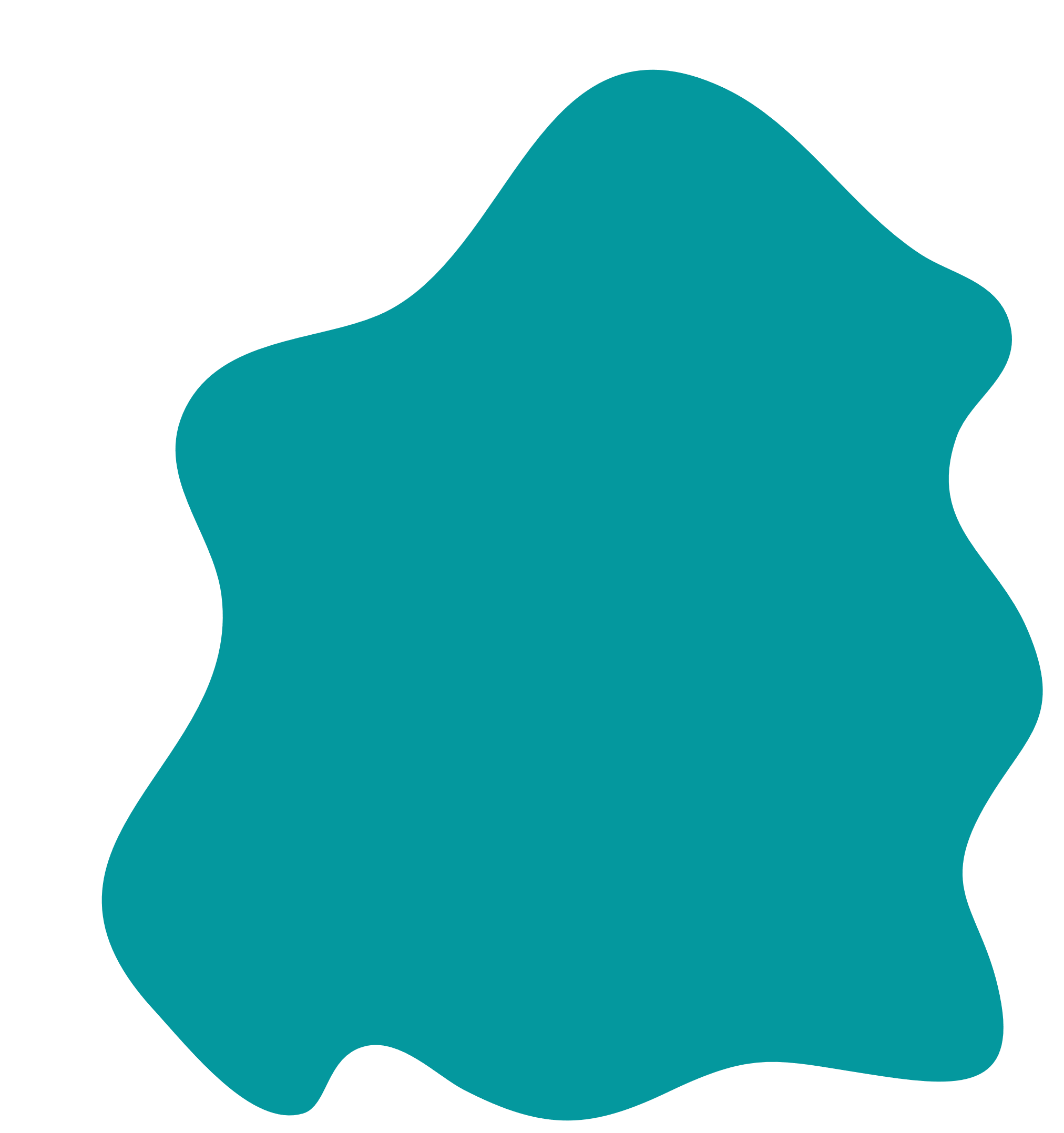 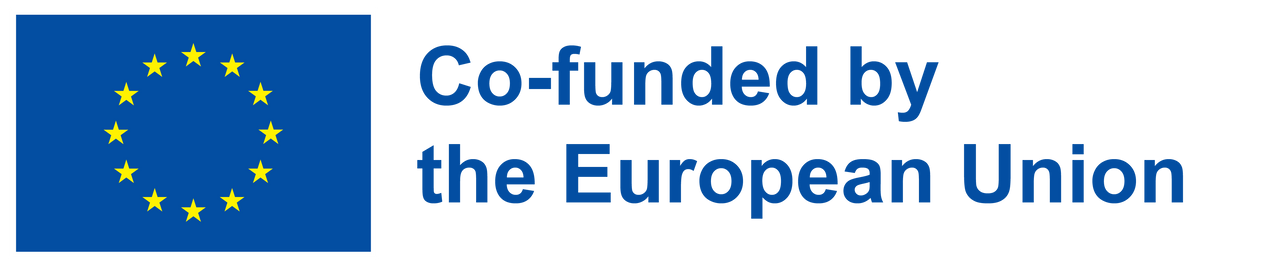 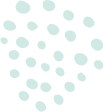 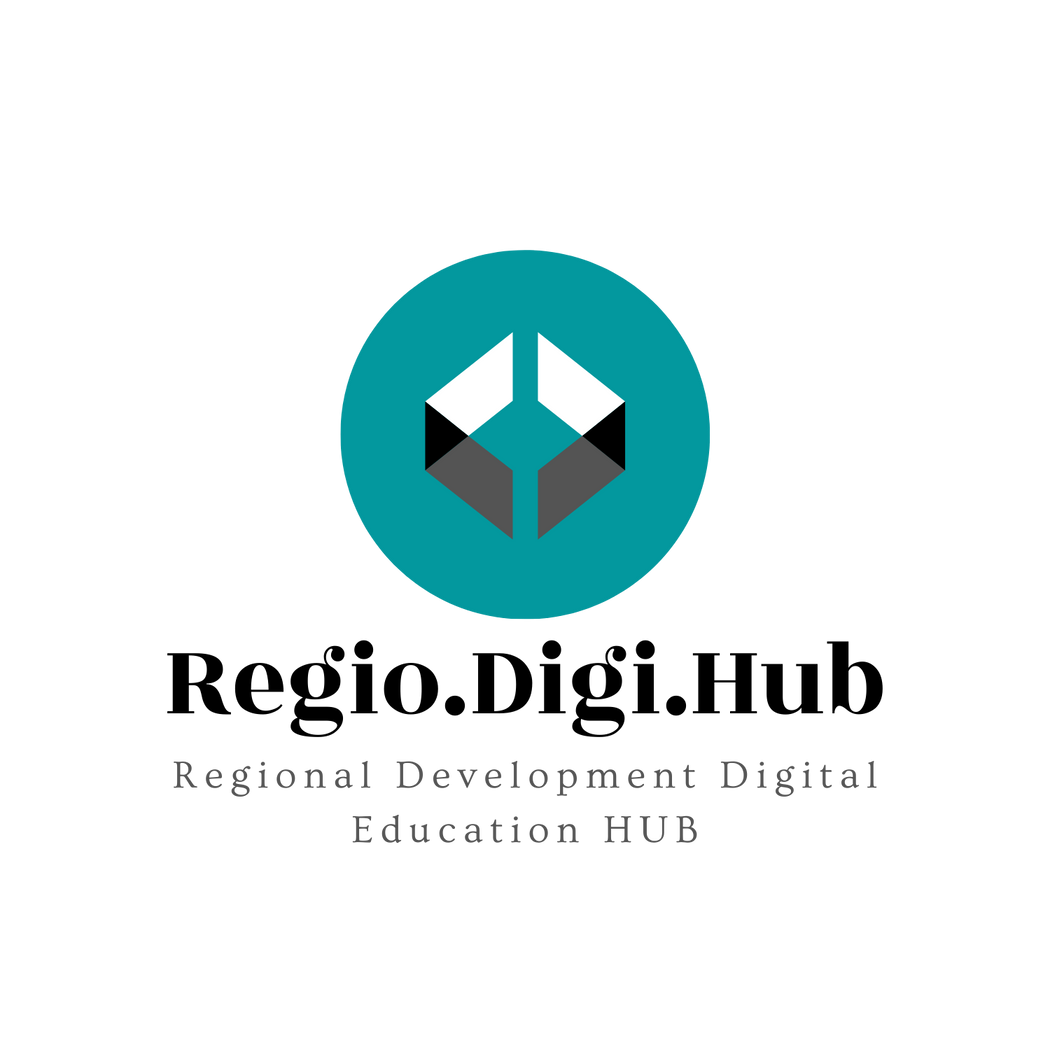 Unit summary
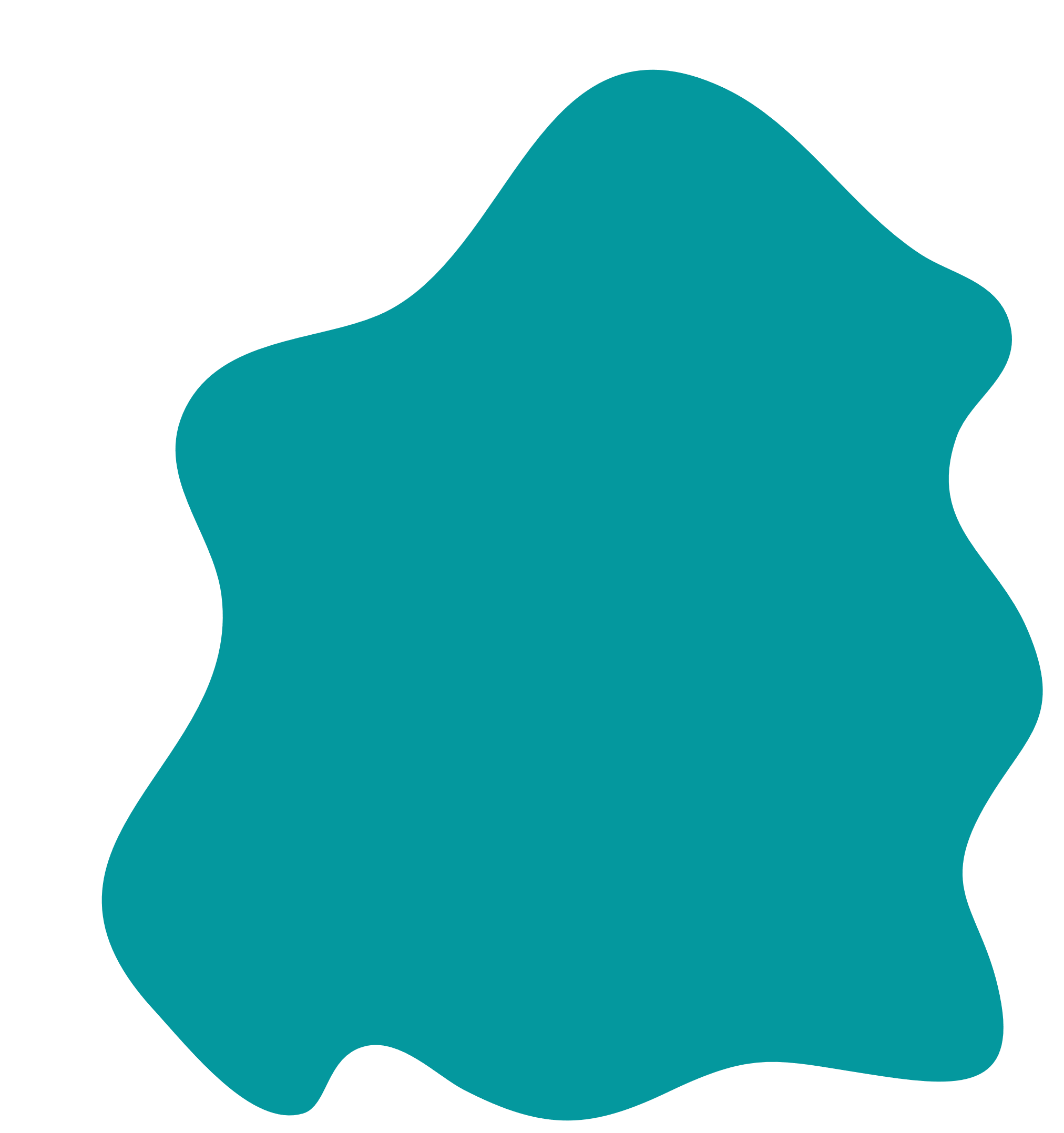 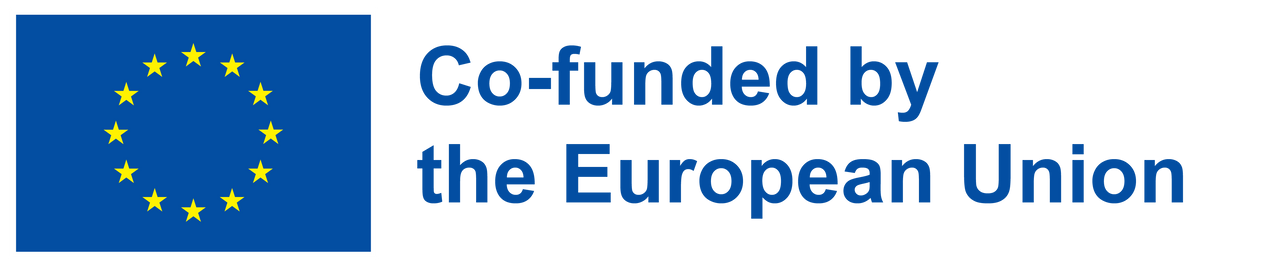 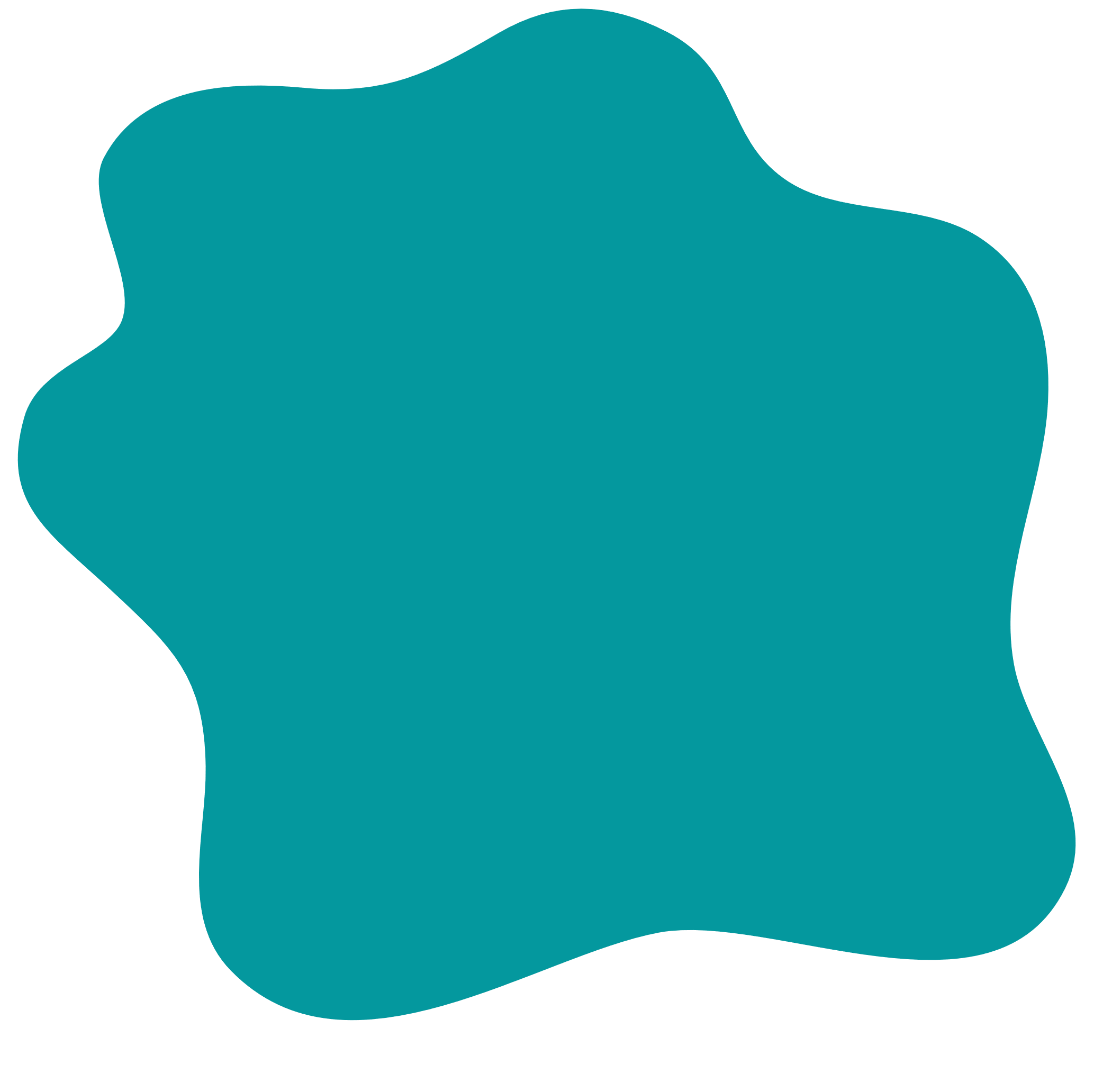 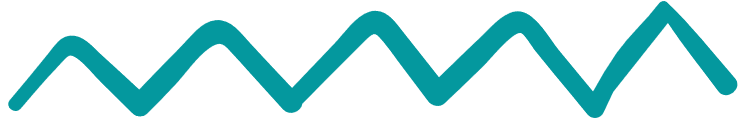 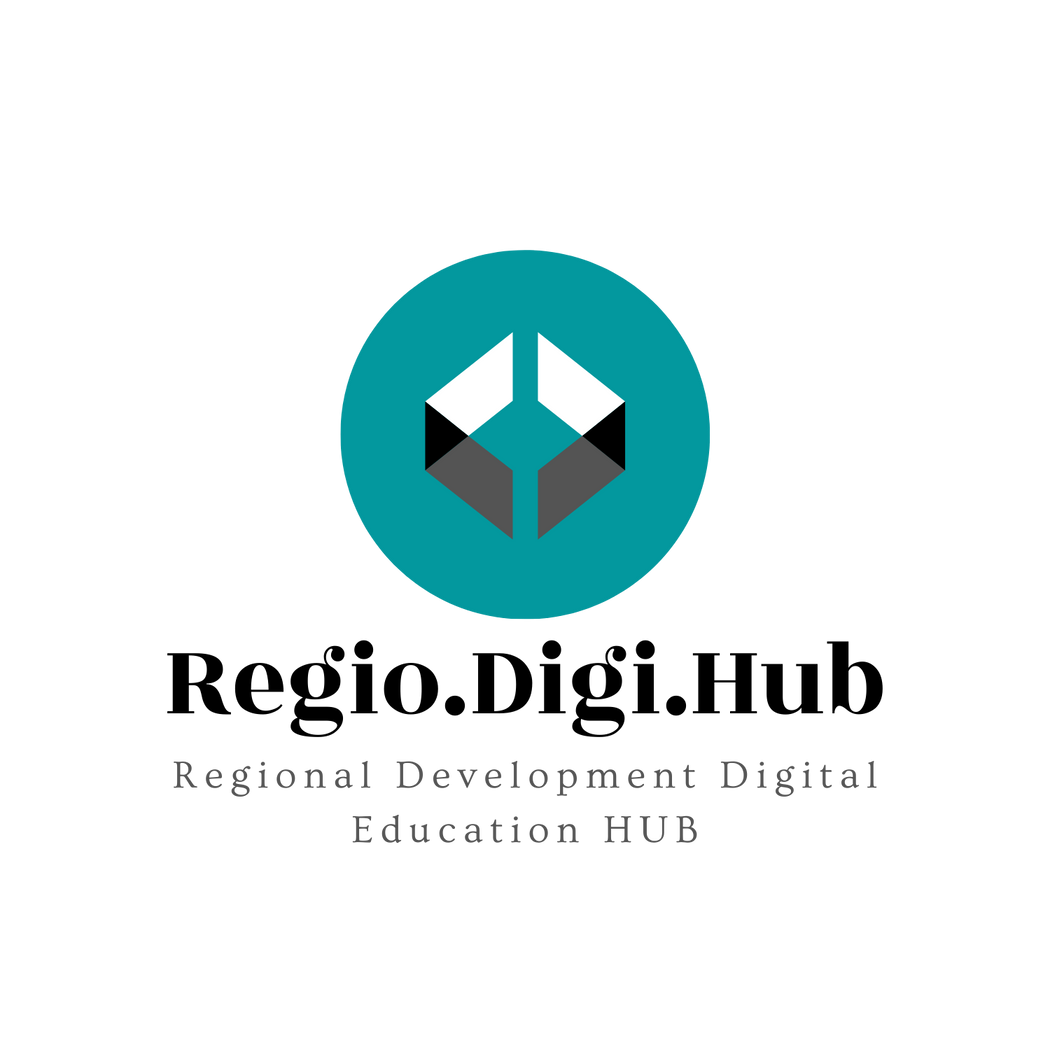 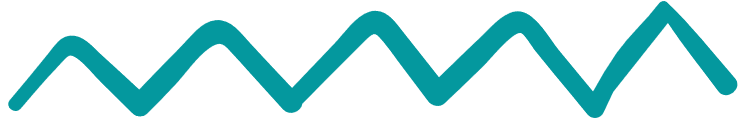 References
Project Management Institute (2017). A Guide to the Project Management Body of Knowledge : (PMBOK guide). 6th ed. Newtown Square, Pa: Project Management Institute.

Bryson, J.M. (2018). Strategic Planning for Public and Nonprofit Organizations : For Public and Nonprofit Organizations, A Guide to Strengthening and Sustaining Organizational Achievement. 5th ed. Hoboken, Nj Wiley.

Kerzner, H. (2017). Project management: a Systems Approach to planning, scheduling, and Controlling. 12th ed. Hoboken, New Jersey: John Wiley & Sons, Inc.

Ivancevich, J. (2017). Organizational Behavior And Management. S.L.: Mcgraw-Hill Us Higher Ed.

Kerzner, H. (2017). Project management: a Systems Approach to planning, scheduling, and Controlling. 12th ed. Hoboken, New Jersey: John Wiley & Sons, Inc.
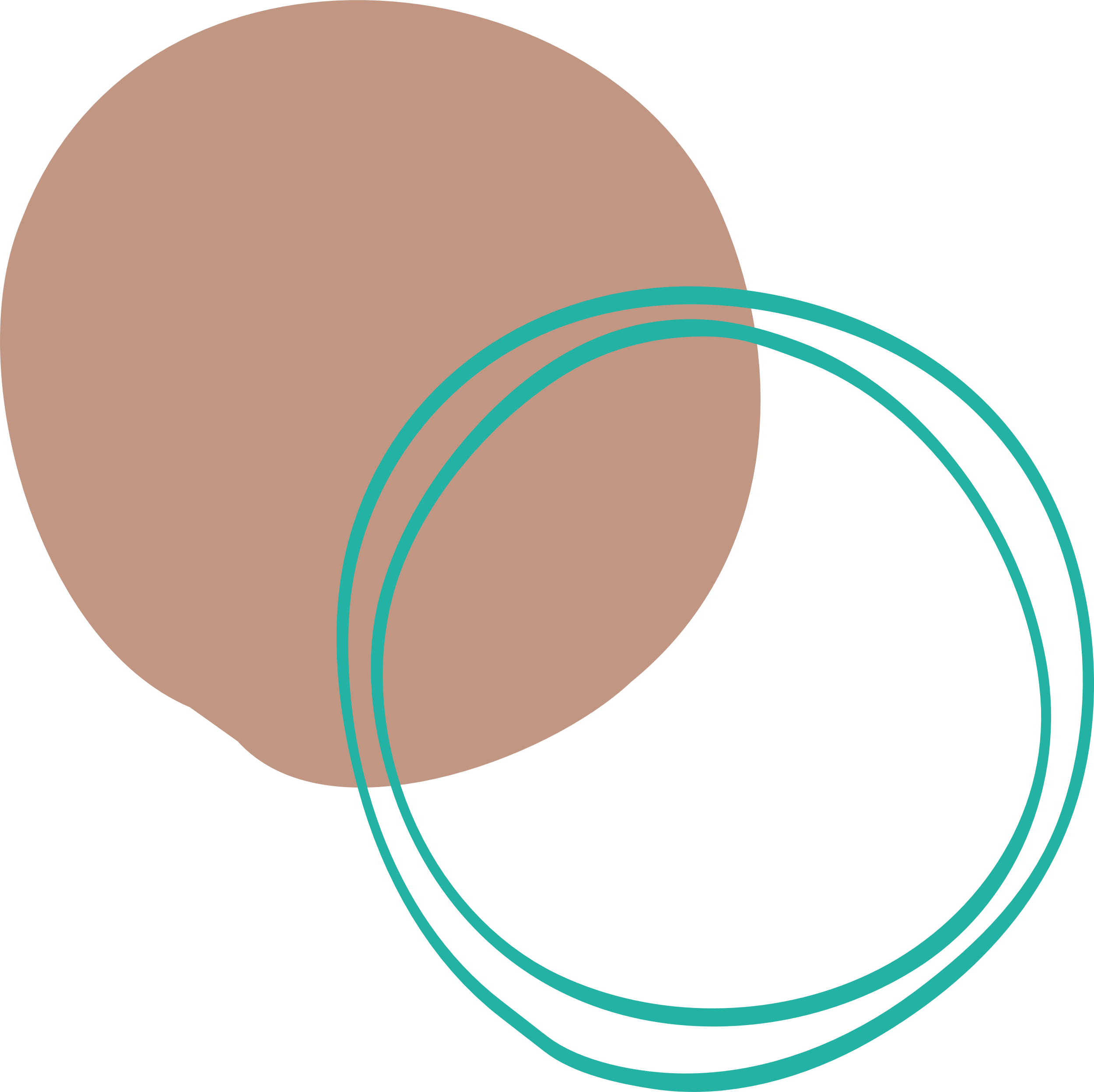 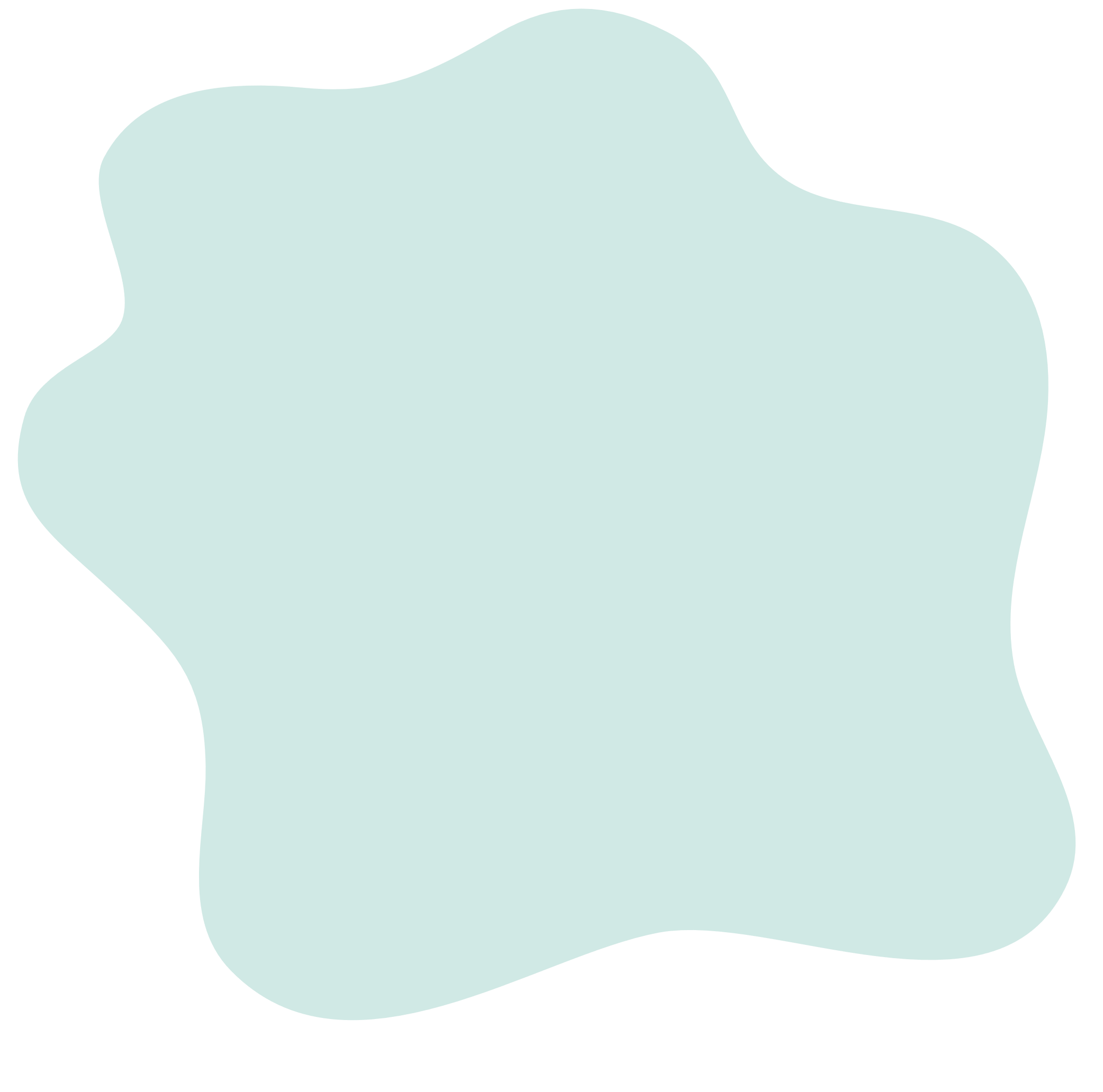 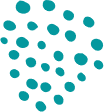 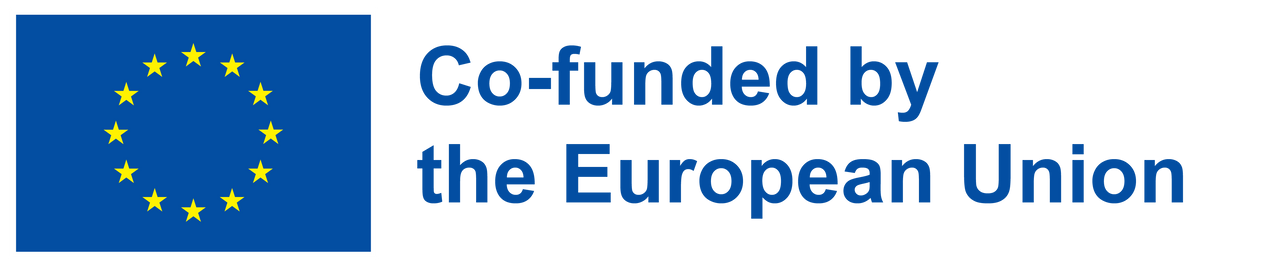 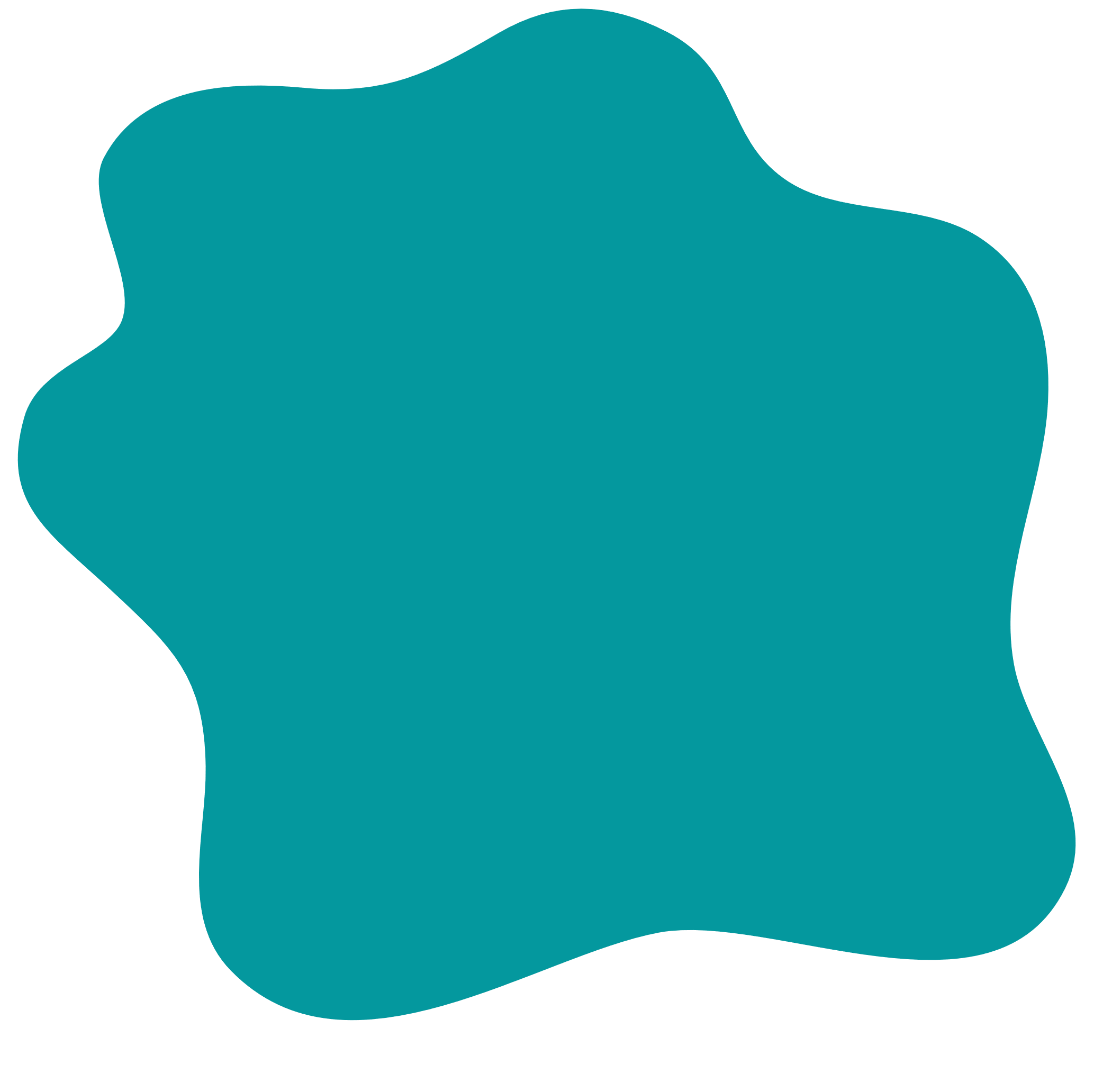 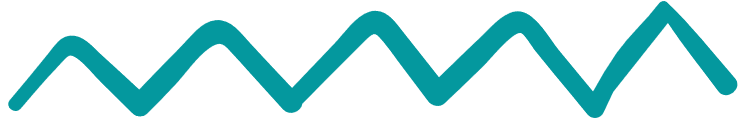 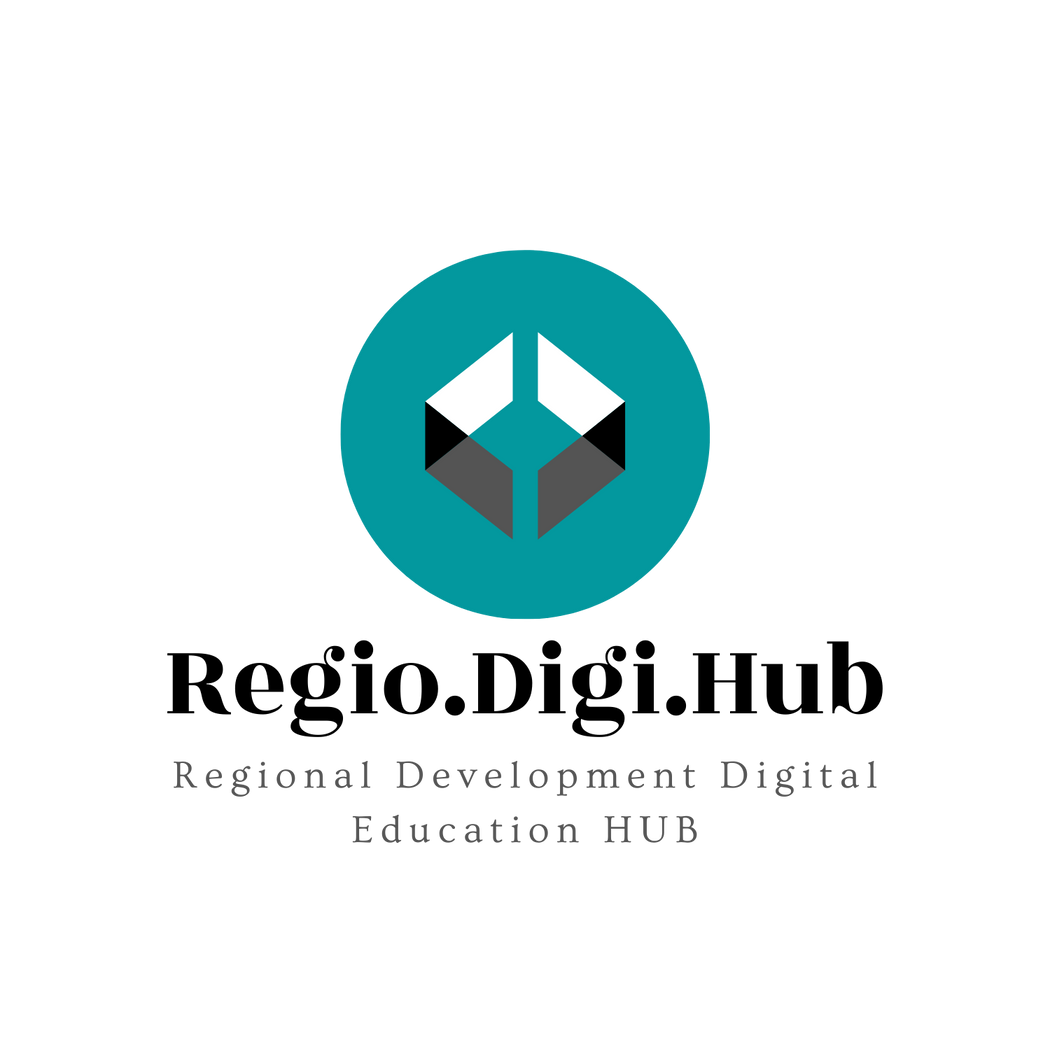 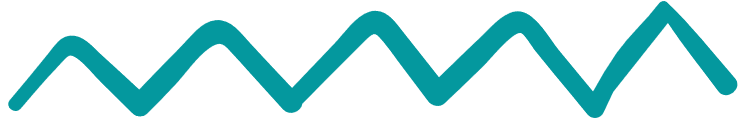 References
Interreg Europe. (n.d.). Good practices. [online] Available at:
https://projects2014-2020.interregeurope.eu/super/good-practices/ [Accessed 13 Feb. 2023].

www.interregeurope.eu. (n.d.). Find policy solutions | Interreg Europe - Sharing solutions for better policy. [online] Available at:
https://www.interregeurope.eu/policy-solutions/good-practices/projects?keywords=&projects=SUPER [Accessed 13 Feb. 2023].

REPLACE – Region of Crete Action Plan. (2022). Available at:
https://projects2014-2020.interregeurope.eu/fileadmin/user_upload/tx_tevprojects/library/file_165 [Accessed 13 Feb. 2023].

Place and life in the ECE A Regional Action Plan 2030. (2022). Available at:
https://unece.org/sites/default/files/2022-07/Place%20and%20Life%20in%20the%20ECE_web_0.pdf [Accessed 13 Feb. 2023].

REGIONAL DEVELOPMENT PROGRAMME OF GEORGIA. (2018). Available at: https://policy.asiapacificenergy.org/sites/default/files/Regional%20Development%20Programme%20of%20Georgia%202018-2021%20%28EN%29.pdf [Accessed 13 Feb. 2023].
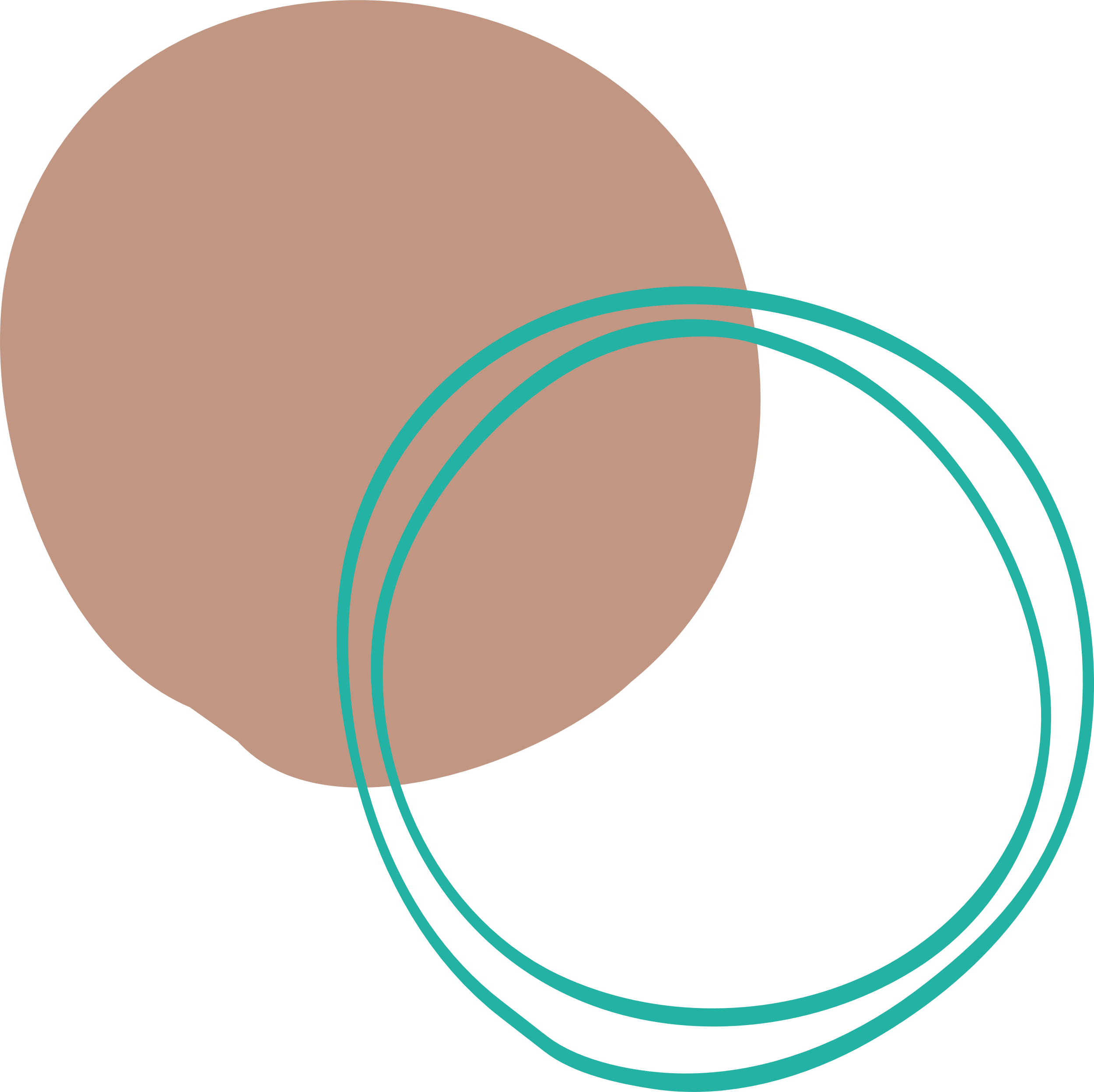 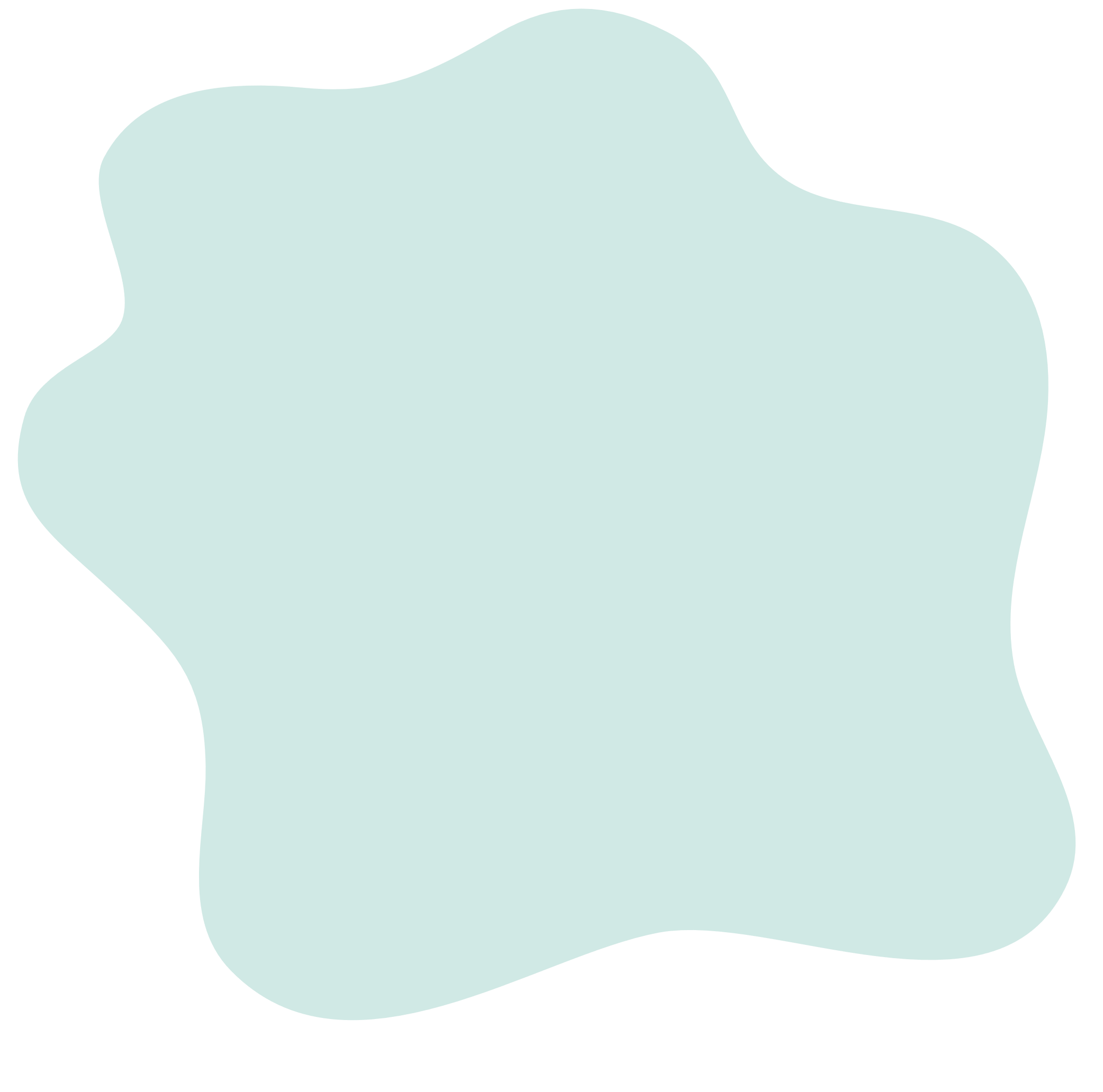 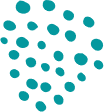 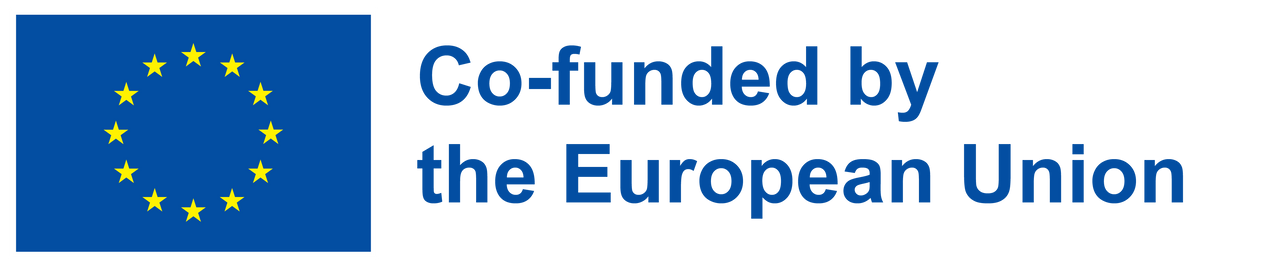 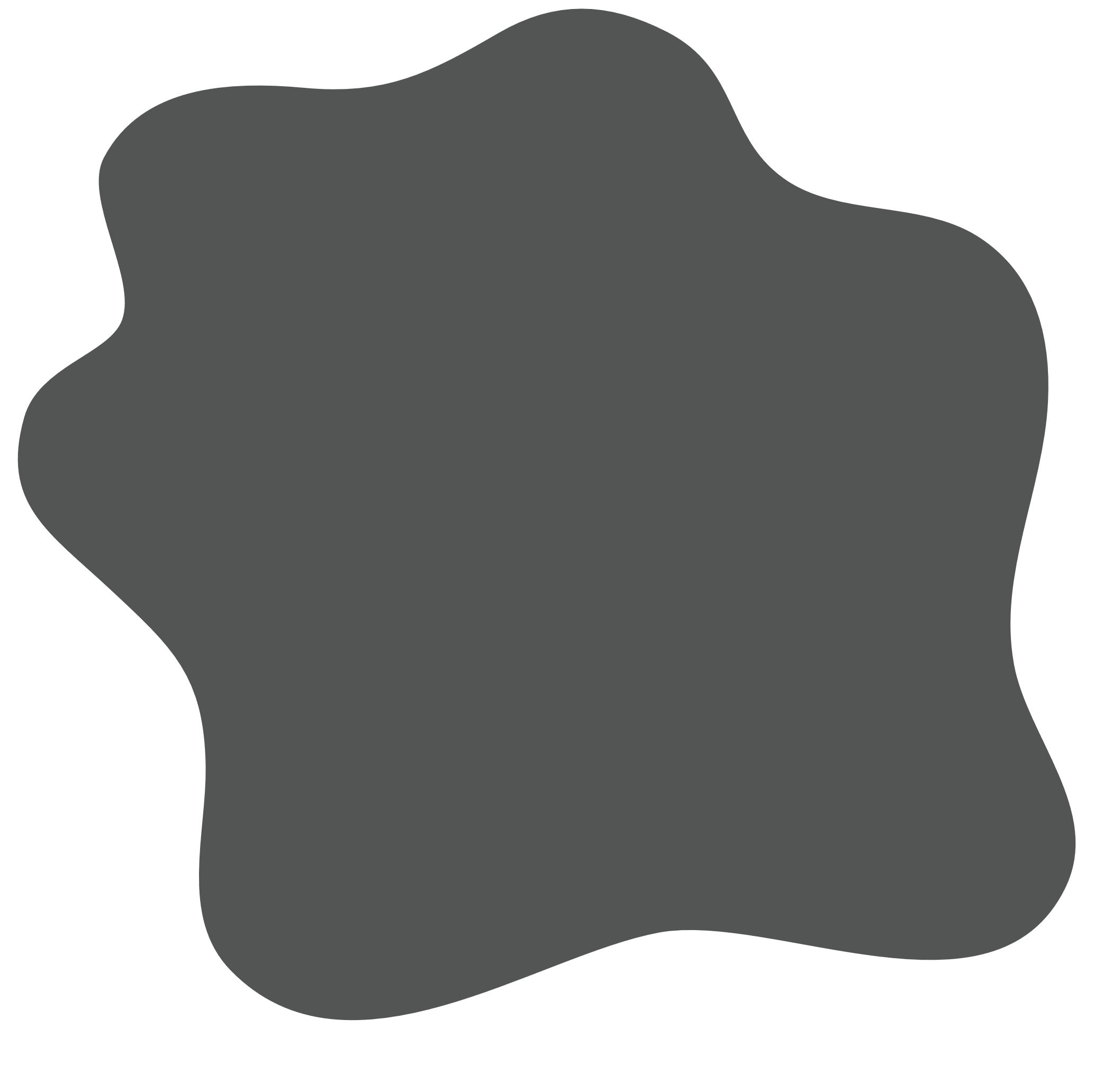 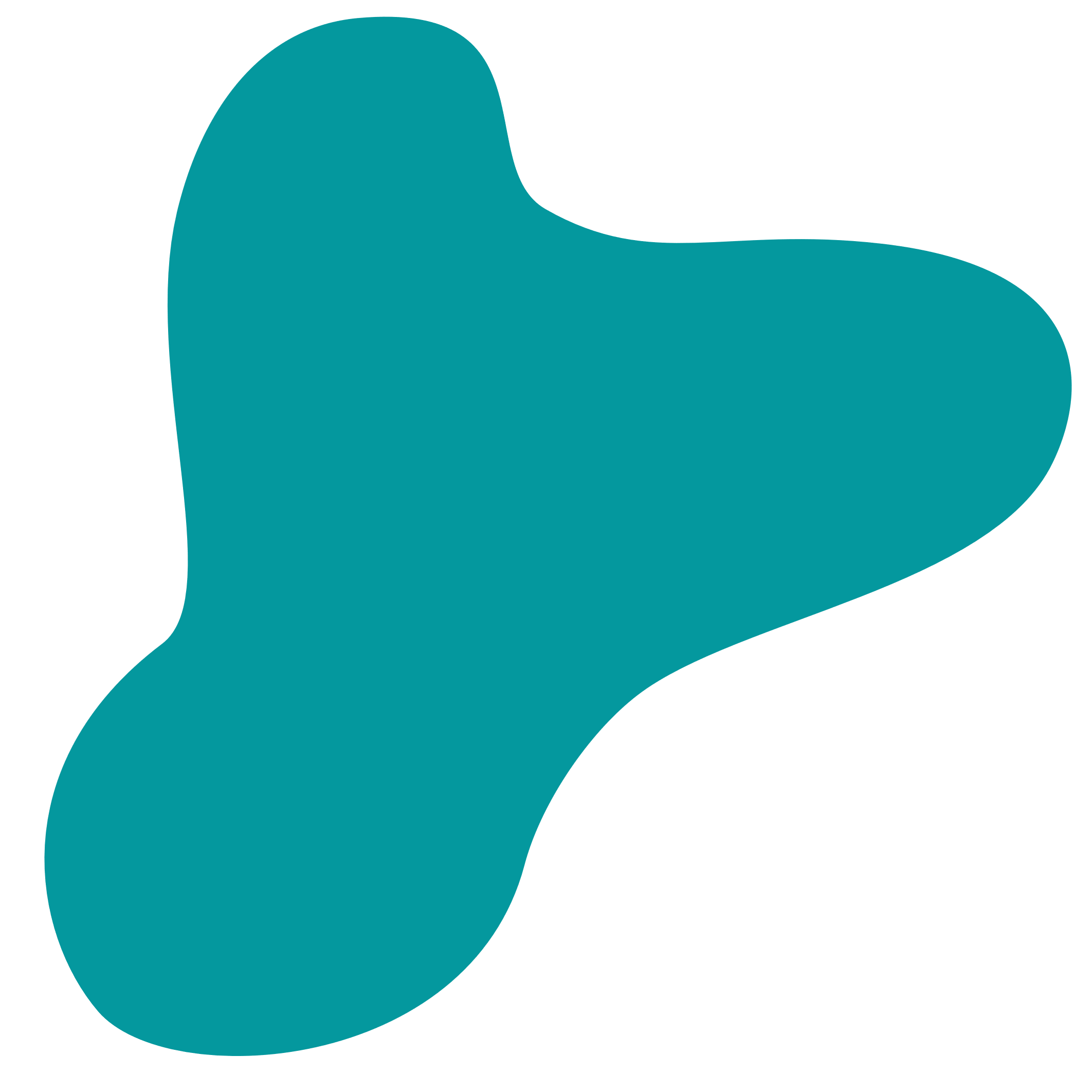 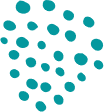 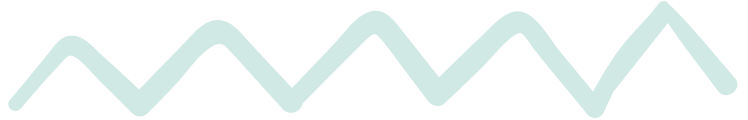 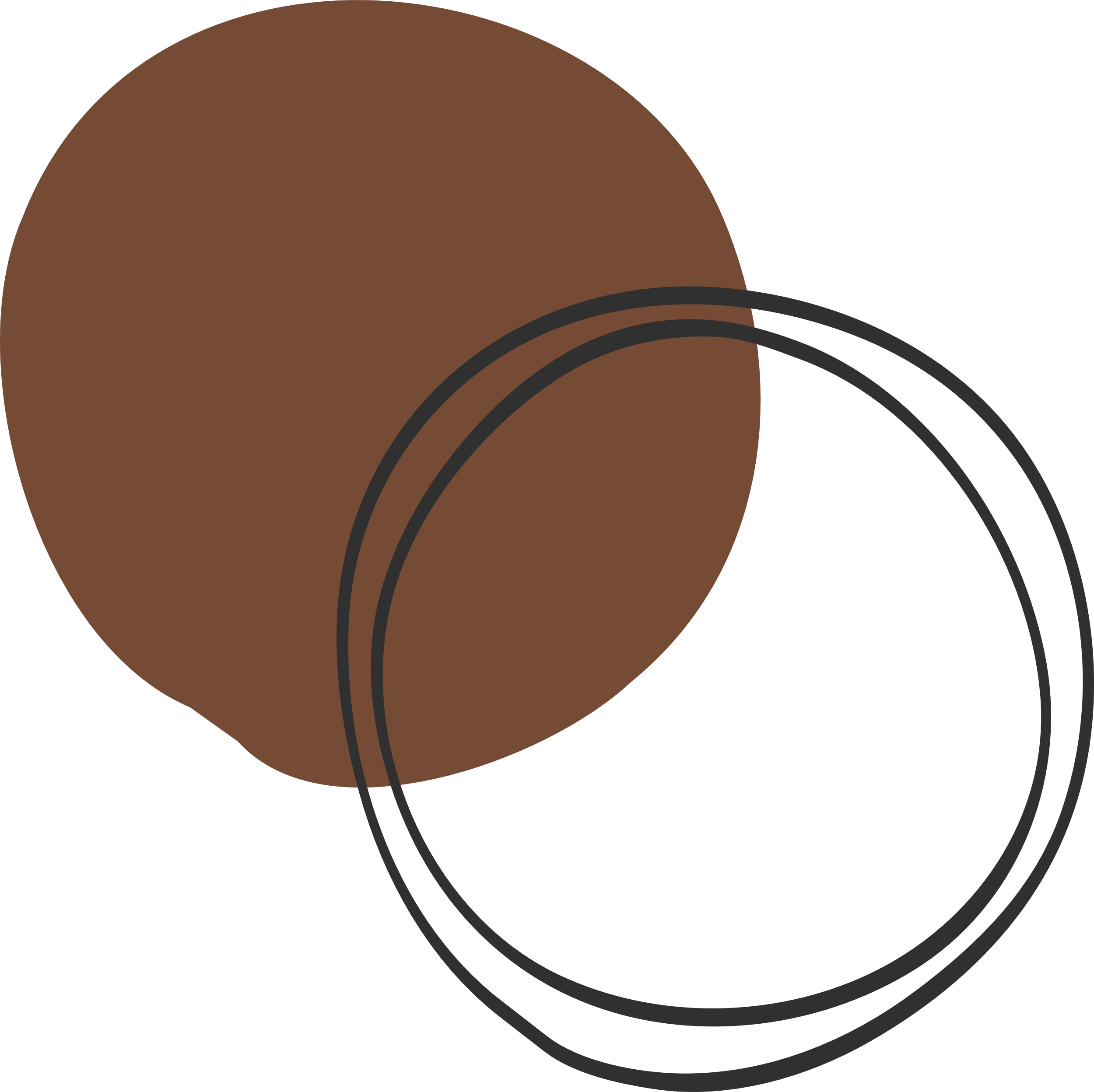 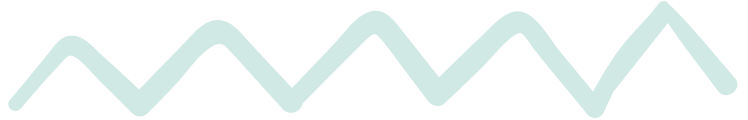 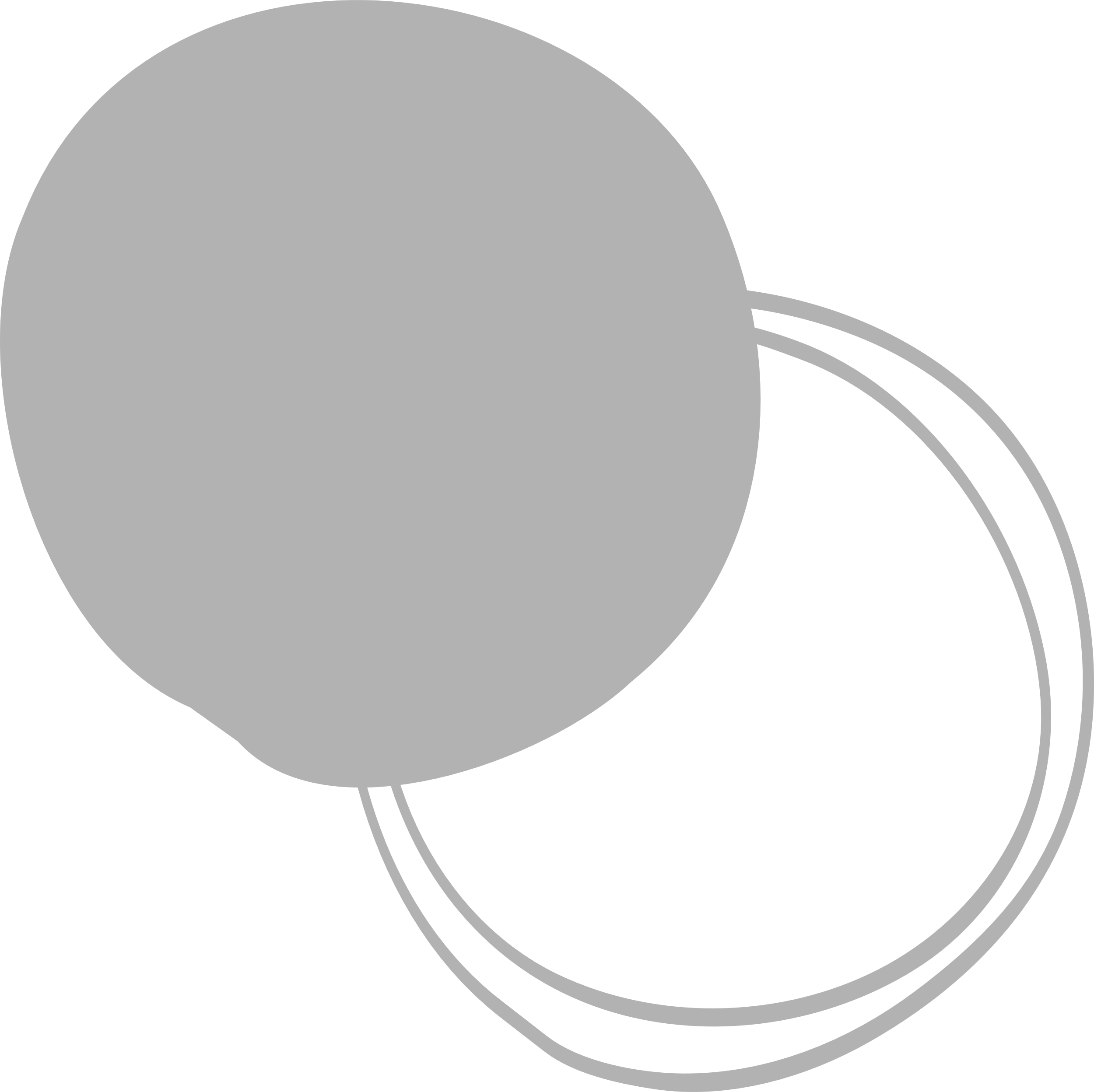 Thank you!
@Regio.Digi.Hub
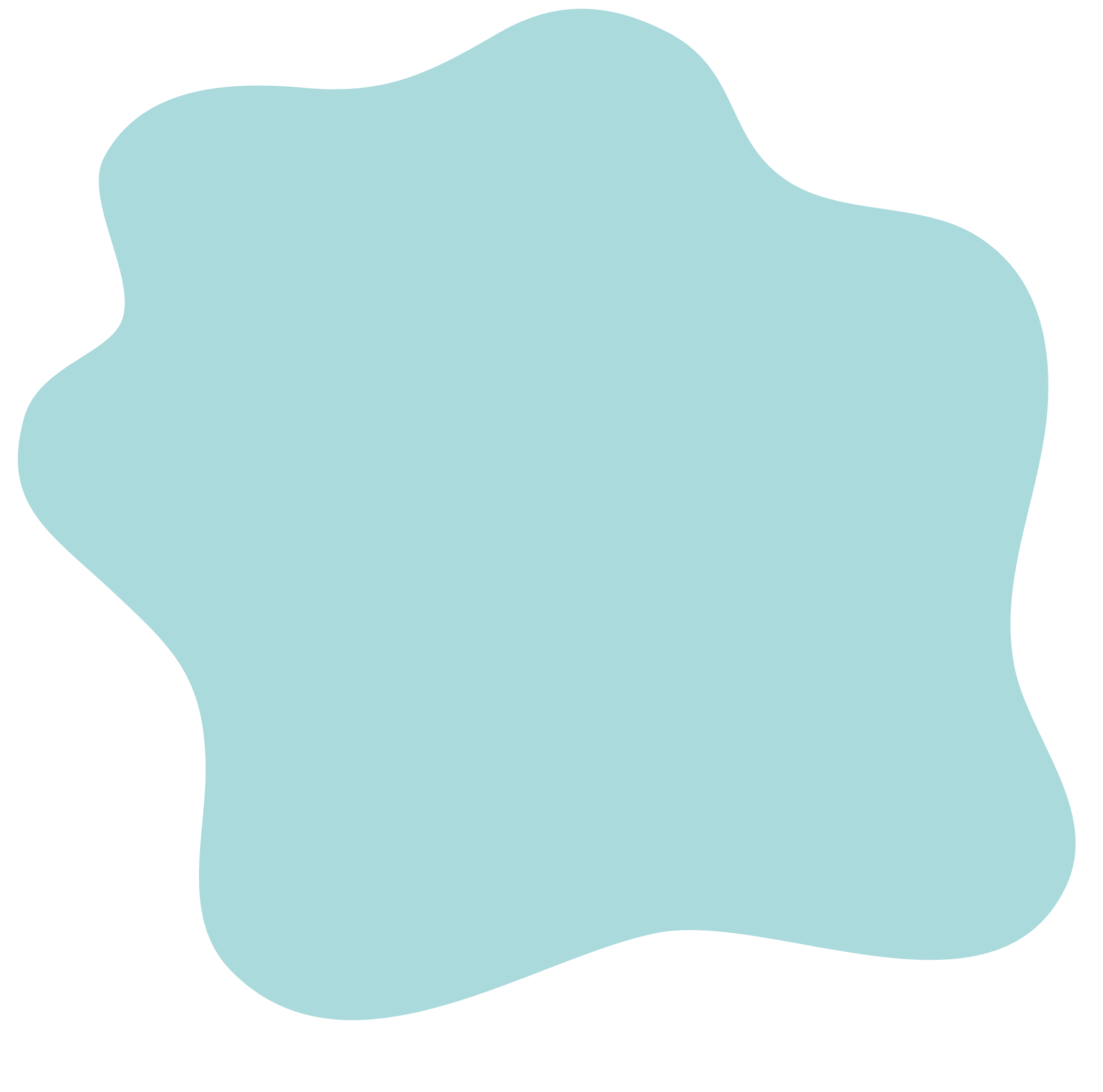 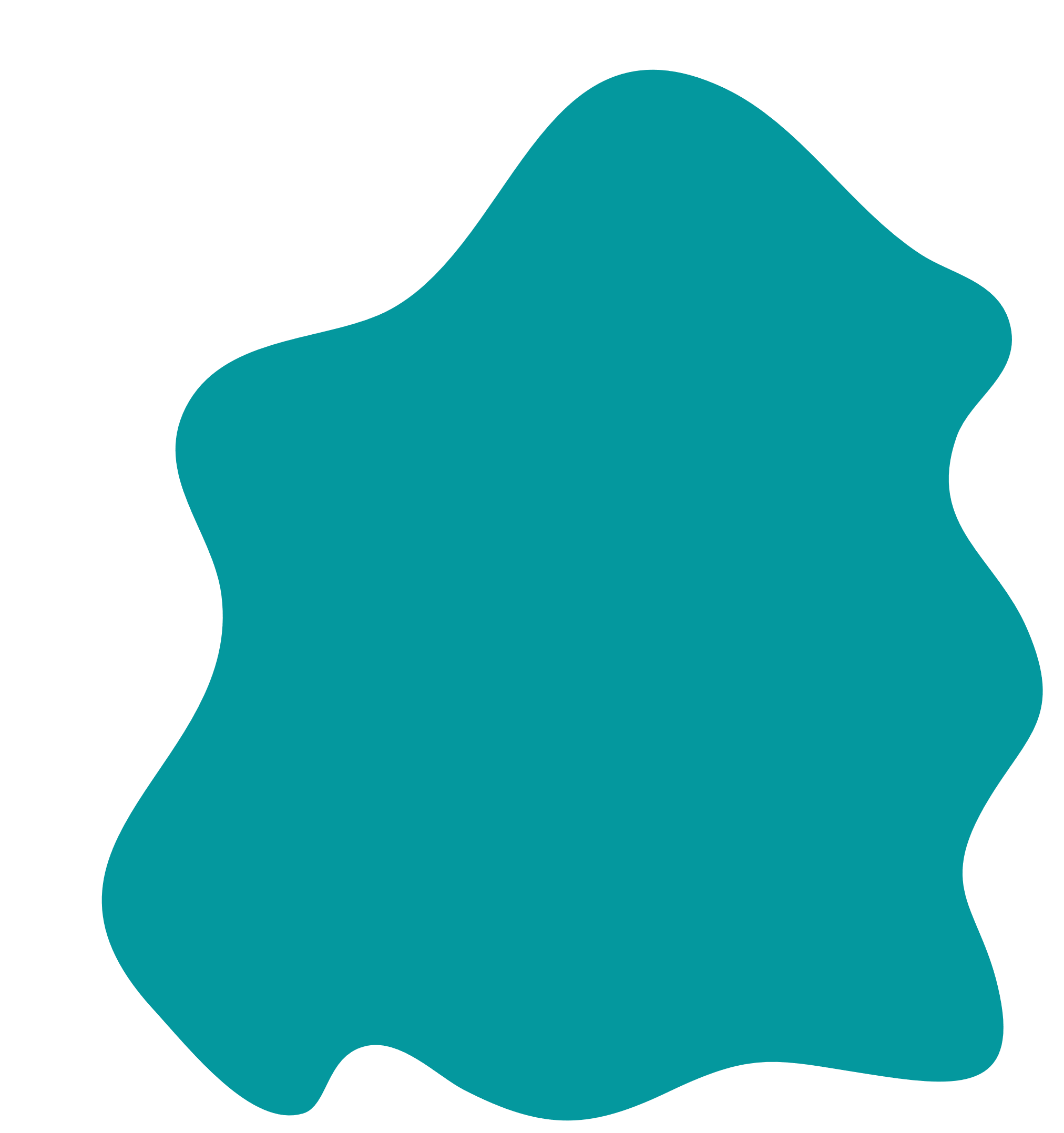 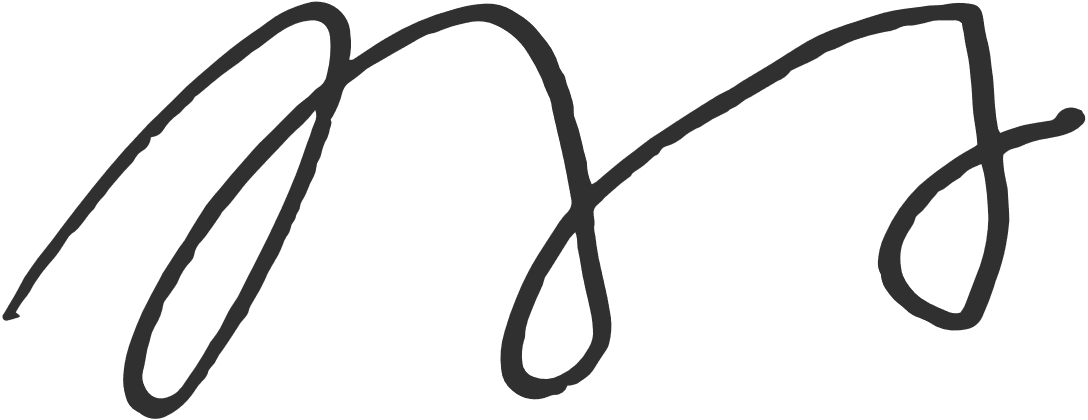 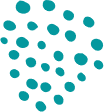 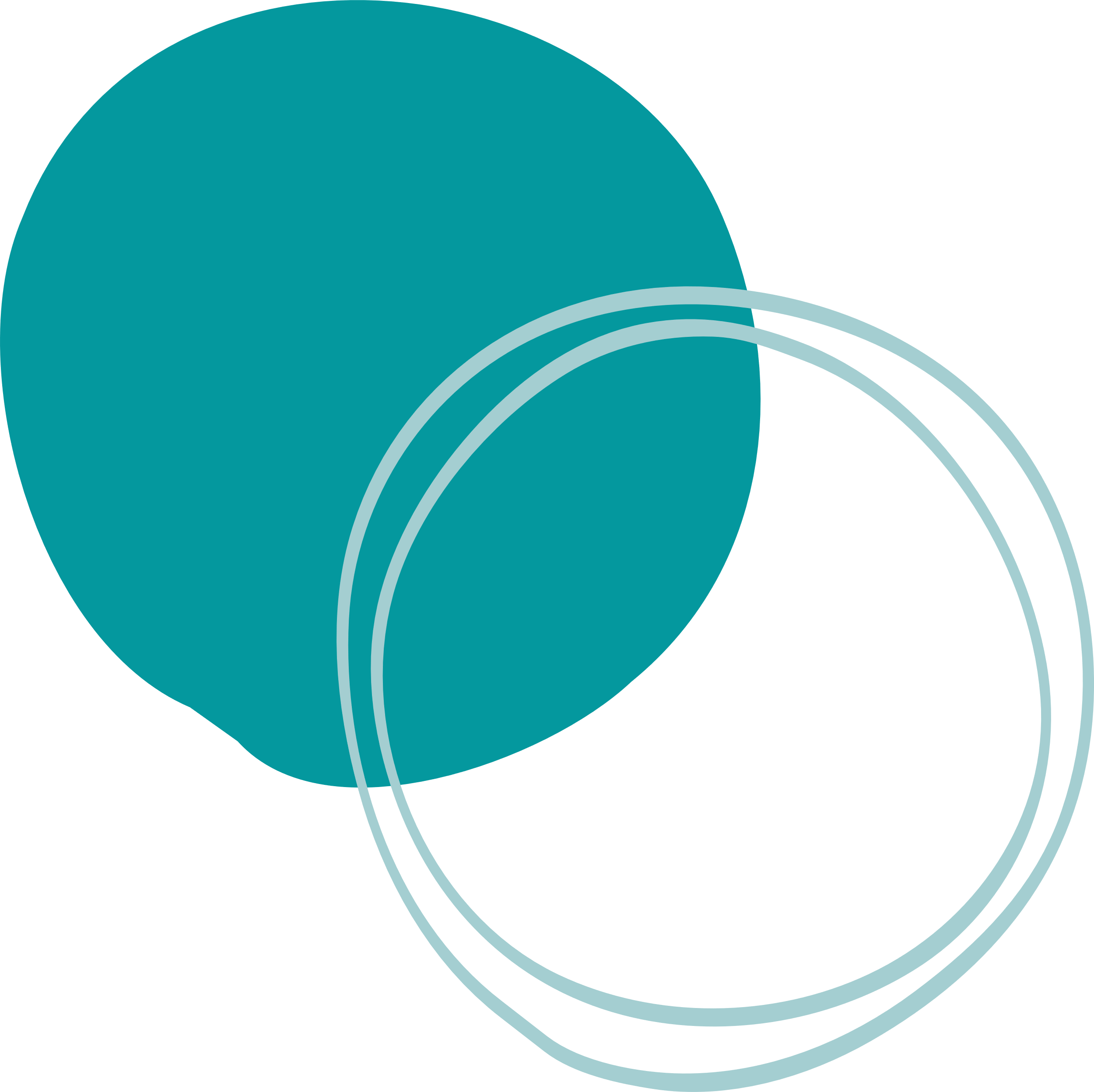 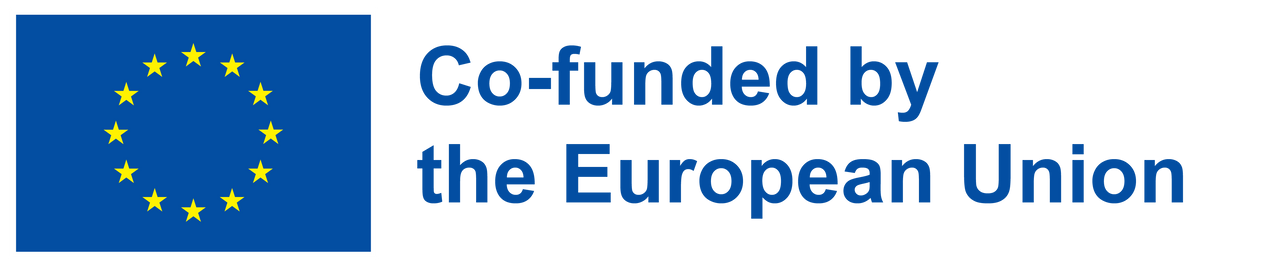